Intel’s Core 2 family 
Overview
Dezső Sima
Vers. 3.3
Sept. 2022
© Dezső Sima 2022
Introduction (1)
Recent major processor categories
Recent major processor categories
Mobiles
(Tablets/Smartphones)
Servers
Clients
(Desktops/Laptops
HEDTs
(High-End Desktops)
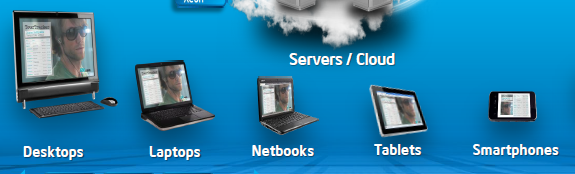 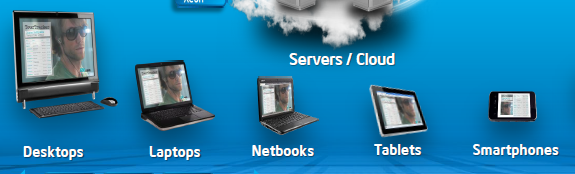 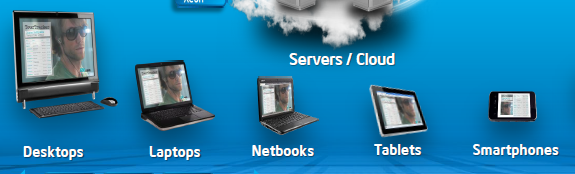 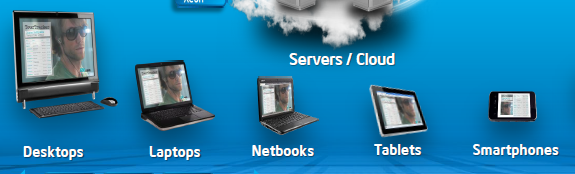 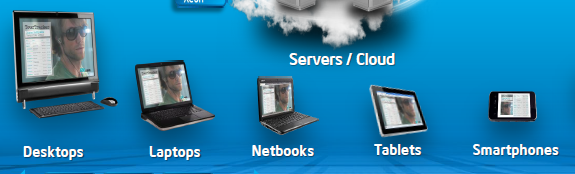 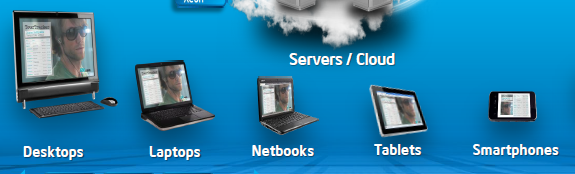 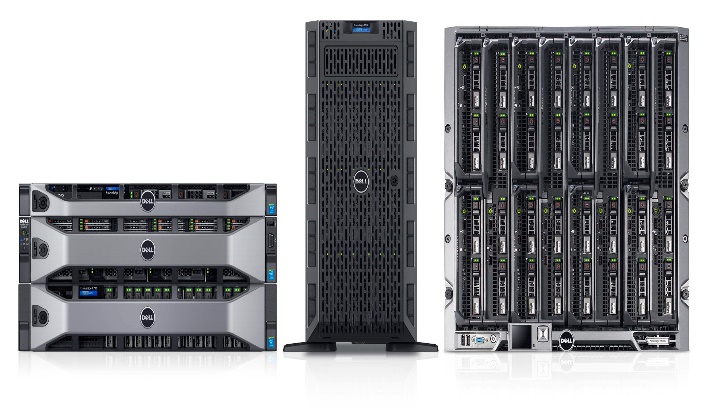 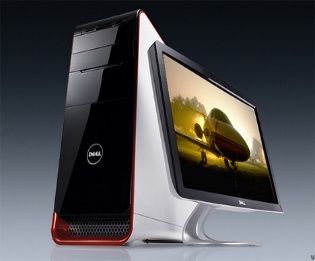 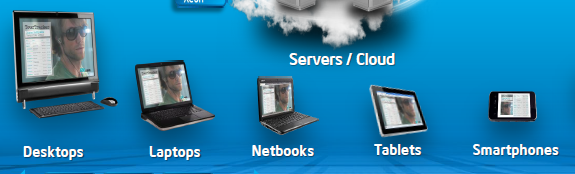 Smarphones
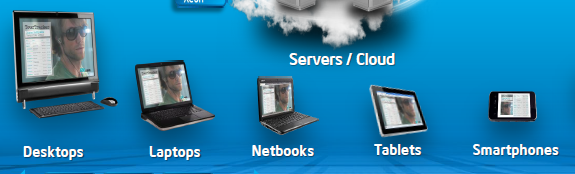 Tablets
Laptops
Tablets
Servers
High-End Desktops
Desktops
Smartphones
Laptops
Desktops
Servers
High-End Desktops
Recent config.
GPU less:   Up to (8 + 16) C + G
With iGPU: Up to (8 +16)  C + G
Up to 10 + G
Up to 64 C
Up to 32 C
Remark: Intel and AMD  usually designate their laptop processors as mobile processors.
Introduction (2)
The processor war: desktops/laptops
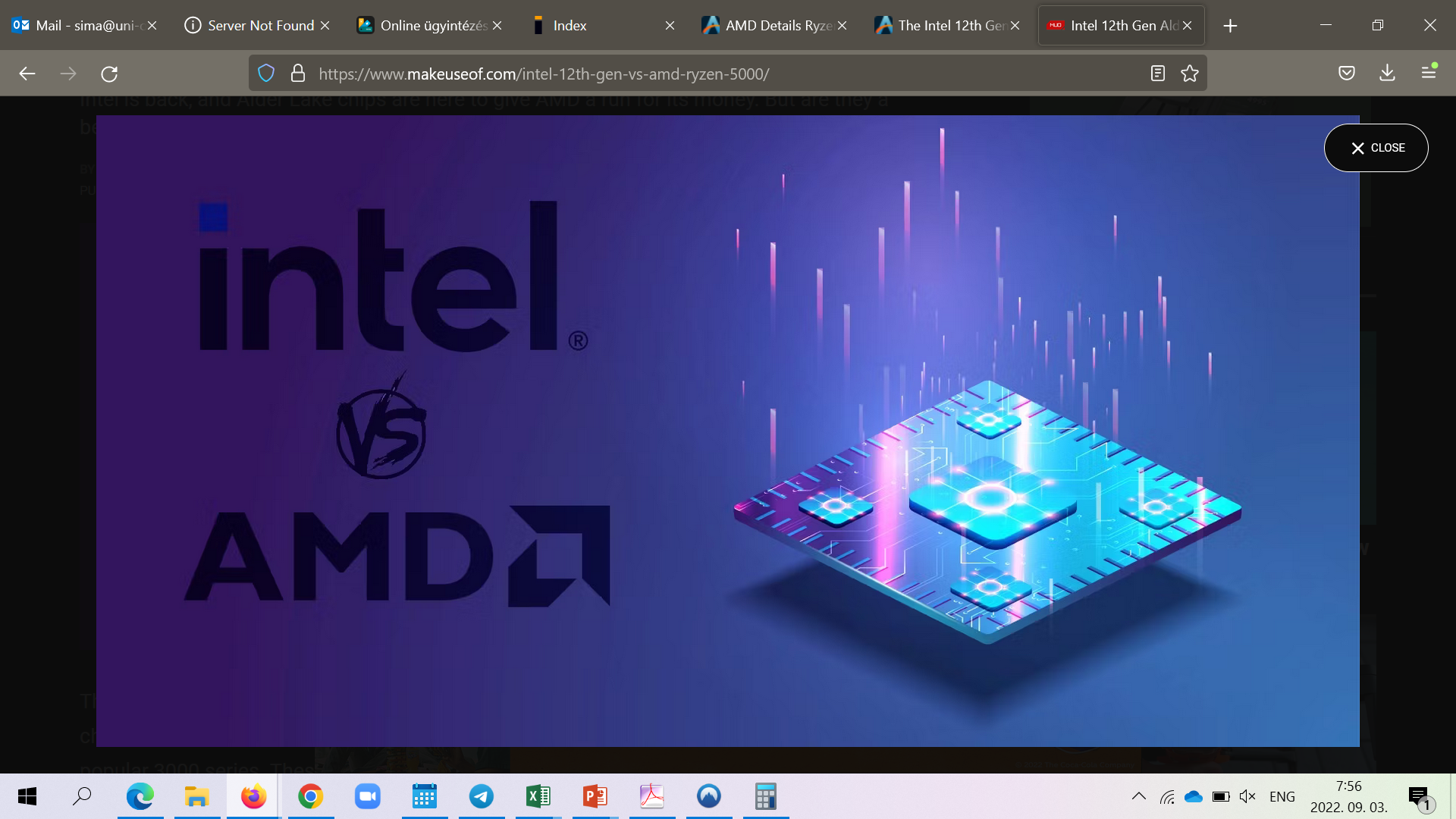 Image source: [43]
Introduction (3)
AMD’s claims of leadership in GPU-less DTs (7 nm Ryzen 5000 line, 2020) [46]
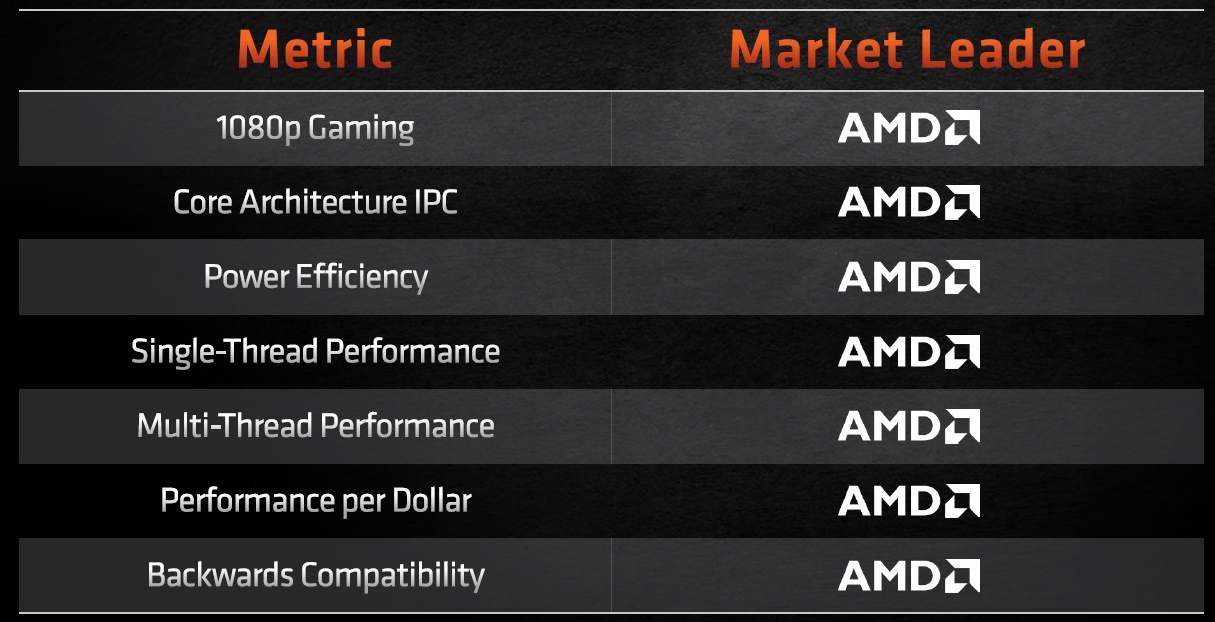 Introduction (4)
Intel’s response: the 12. gen. 10 nm big.little Alder Lake line (2021)
Gaming performance
 GeForce RTX 3090 FE graphics card [44]
(average FPS)
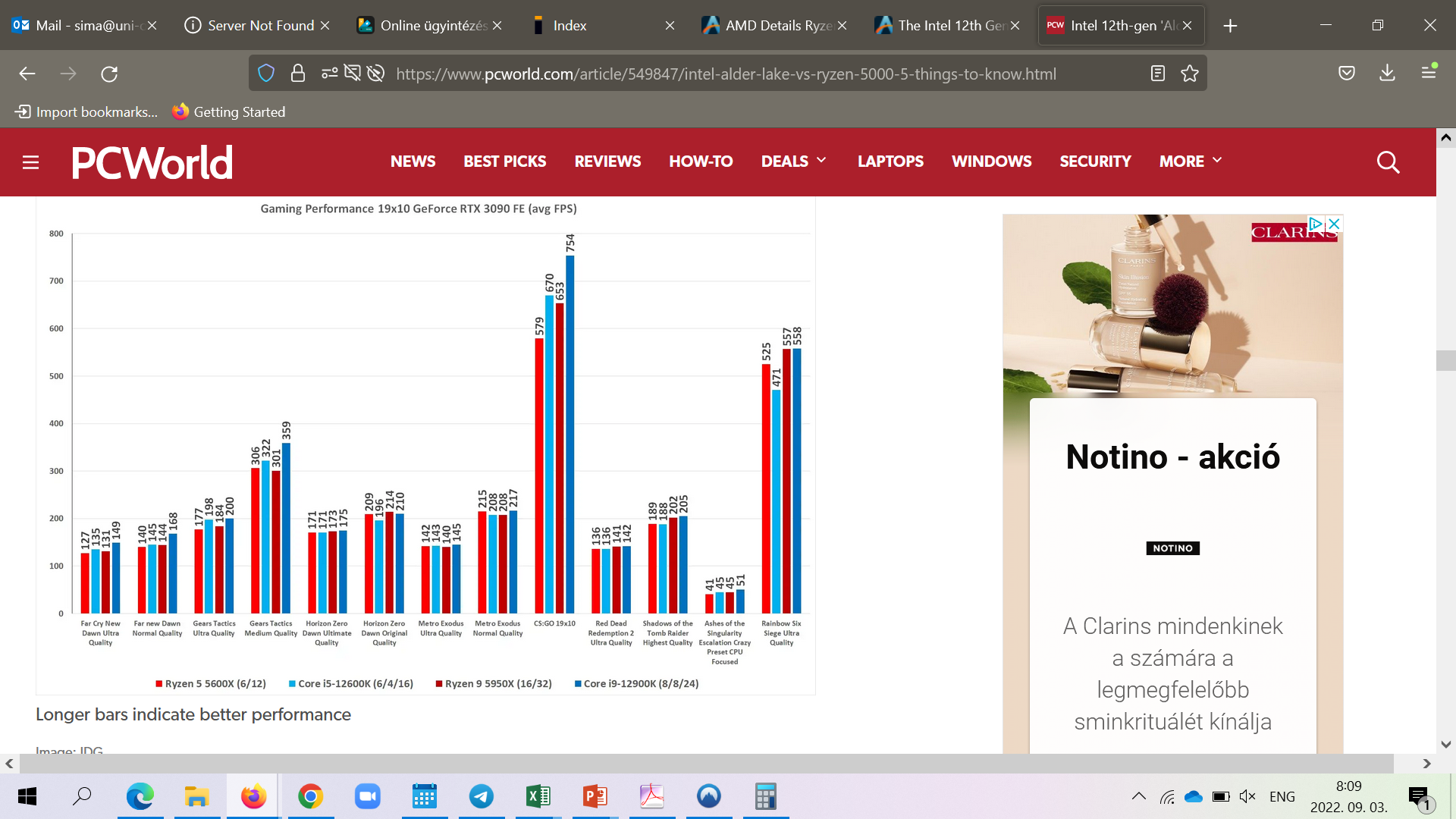 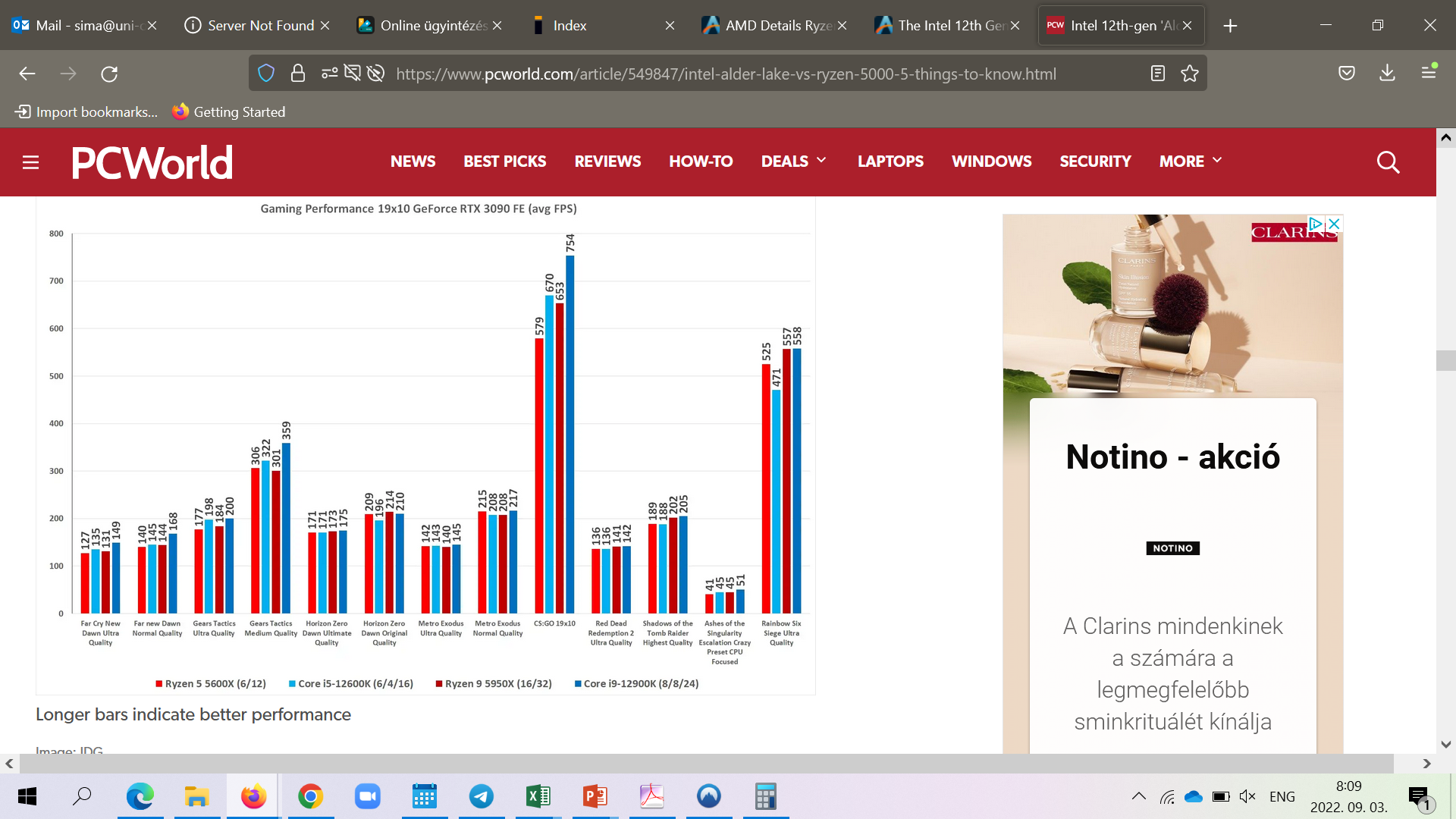 With their Alder Lake line Intel regained leadership in the client market segment in 2021.
Introduction (5)
Remark
Transistor densities (100 million transistors/mm2) of major wafer foundries [47]
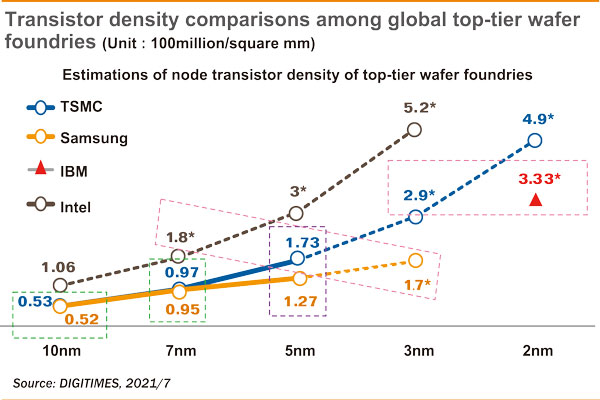 This Figure shows that concerning transistor density e.g. Intel’s 10 nm technology
       is roughly equivalent to TSMC’s (Taiwan Semiconductor Manufacturing Company)
        7 nm technology or Intel’s 7 nm technology roughly equals TSMC’s 5 nm or Samsung’s 3 nm
        technology.
This is the reason why Intel introduced a new renaming scheme of its IC 
      manufacturing processes (called also nodes) while depriving nm data, as follows:
Introduction (6)
Intel’s new process naming scheme from 07/2021 []
TSMC
10 nm
TSMC
7 nm
TSMC
5 nm?
≈ TSMC
equivalence
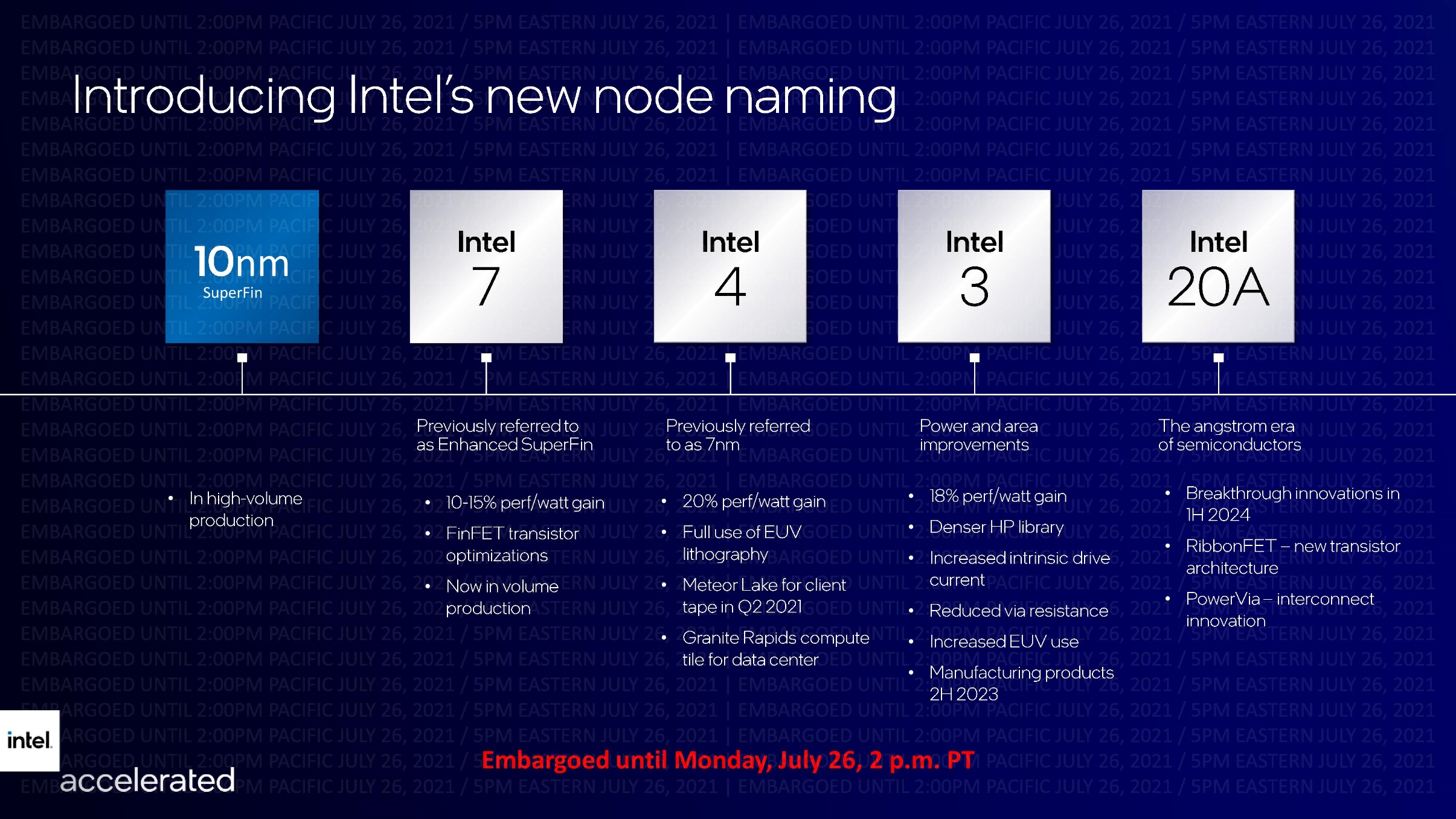 Introduction (7)
Intel’s astonishing process evolution roadmap revealed in 12/2019 [12]
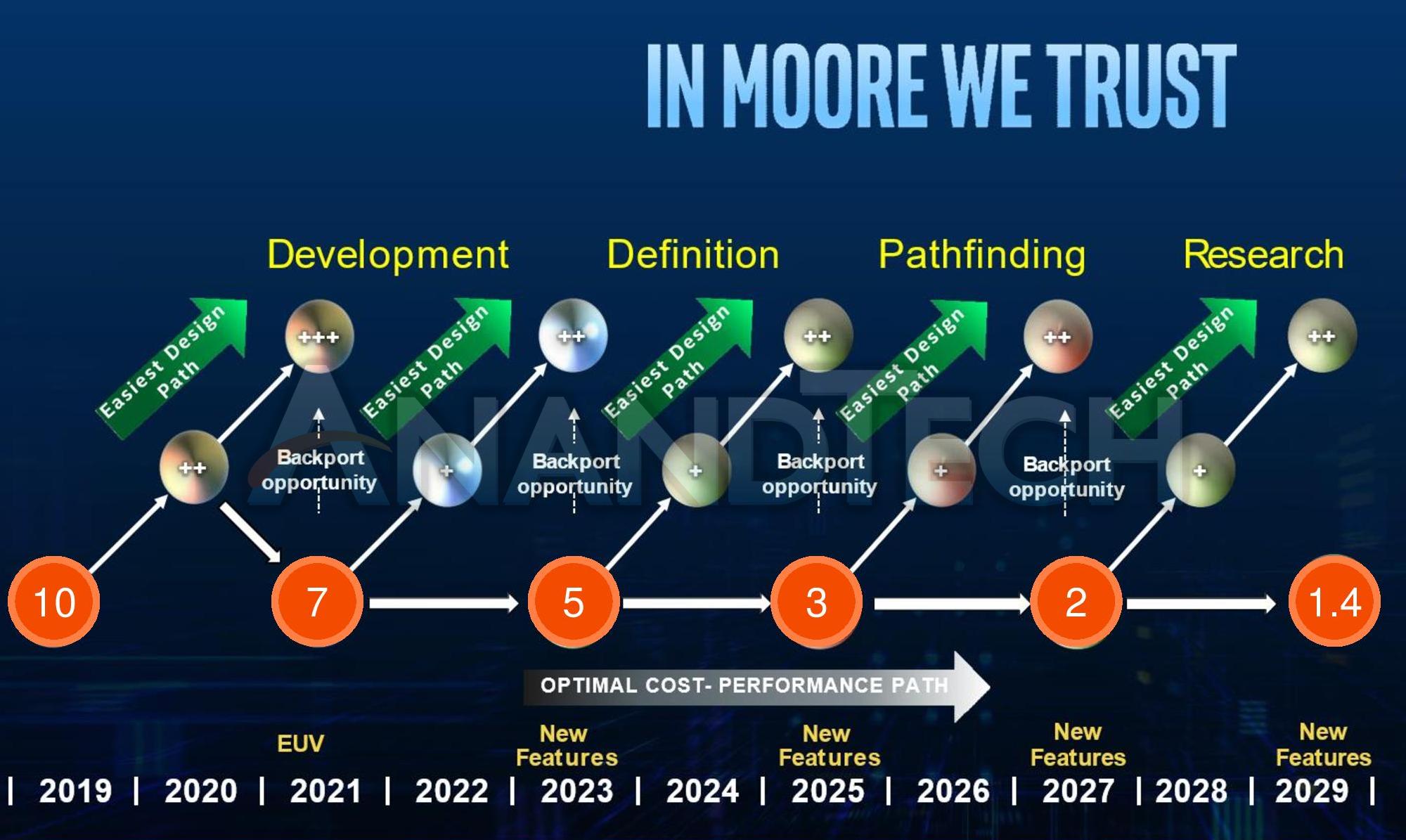 (Alder Lake
Raptor Lake)
(Meteor Lake)
EUV: Extreme ultraviolet lithography
Introduction (8)
AMD’s contra: Zen4-based Ryzen 7000 DTs on TSMC’s 5 nm technology (2022) [45 ]-1
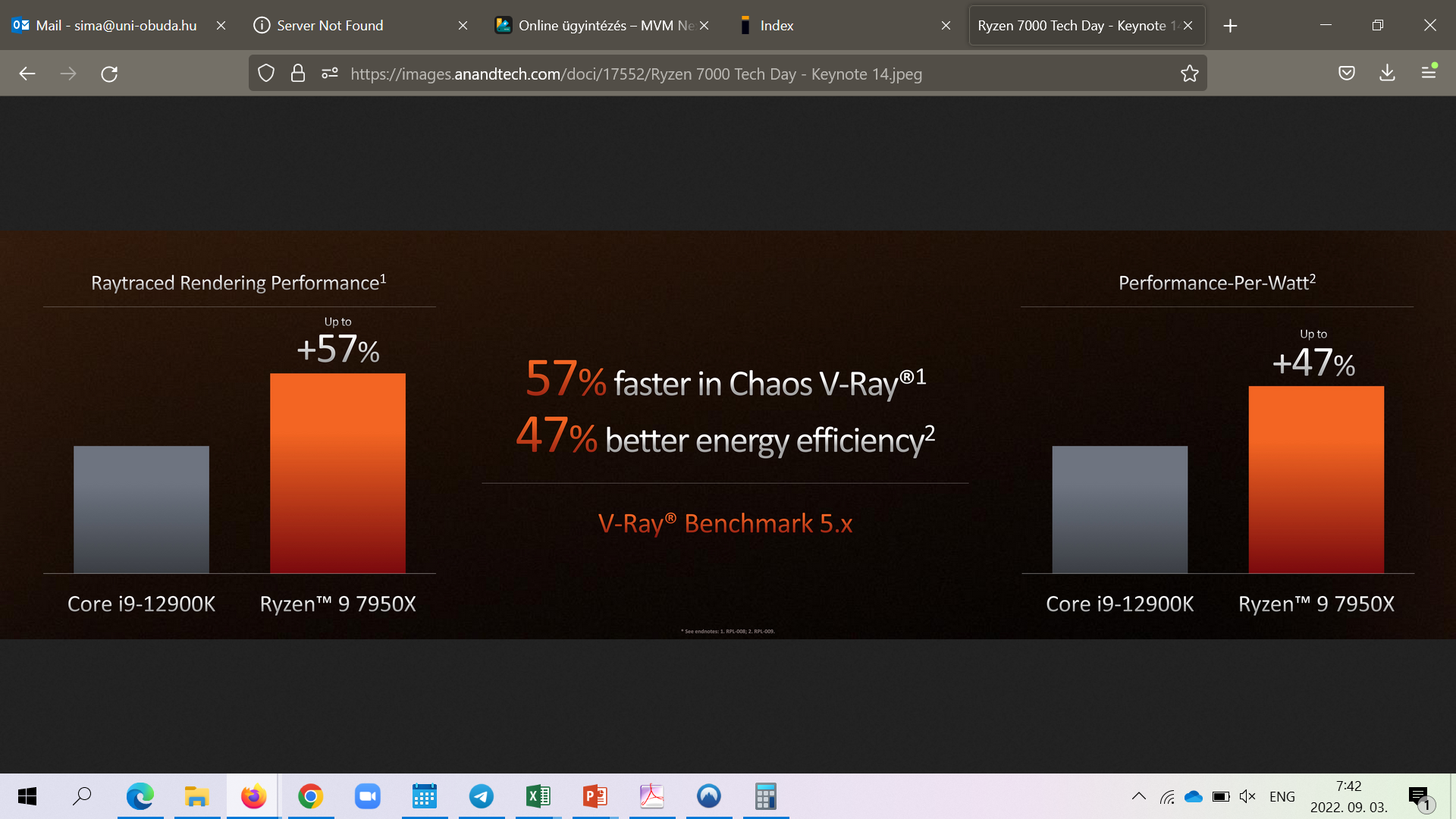 Core i9-12900K: Alder Lake DT
Ryzen 9-7950X: Ryzen 9000 DT
Introduction (9)
AMD’s contra: Zen4-based Ryzen 7000 DTs on TSMC’s 5 nm technology (2022) [45 ]-2
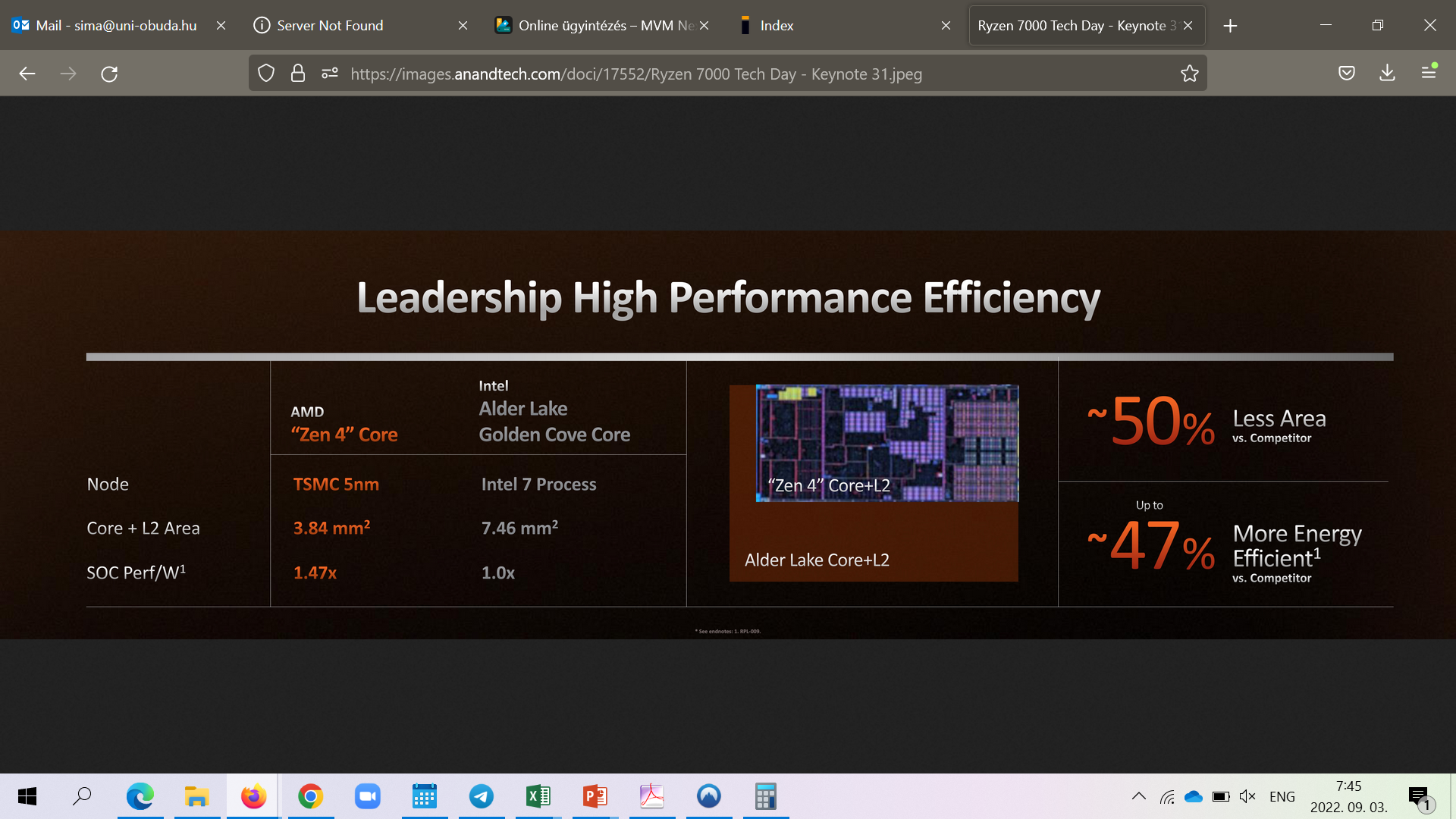 Introduction (10)
What’s next from Intel?
13. gen. 10 nm (“Intel 7” techn.)
Raptor Lake (8+16 cores)
To be launched: 10/2022
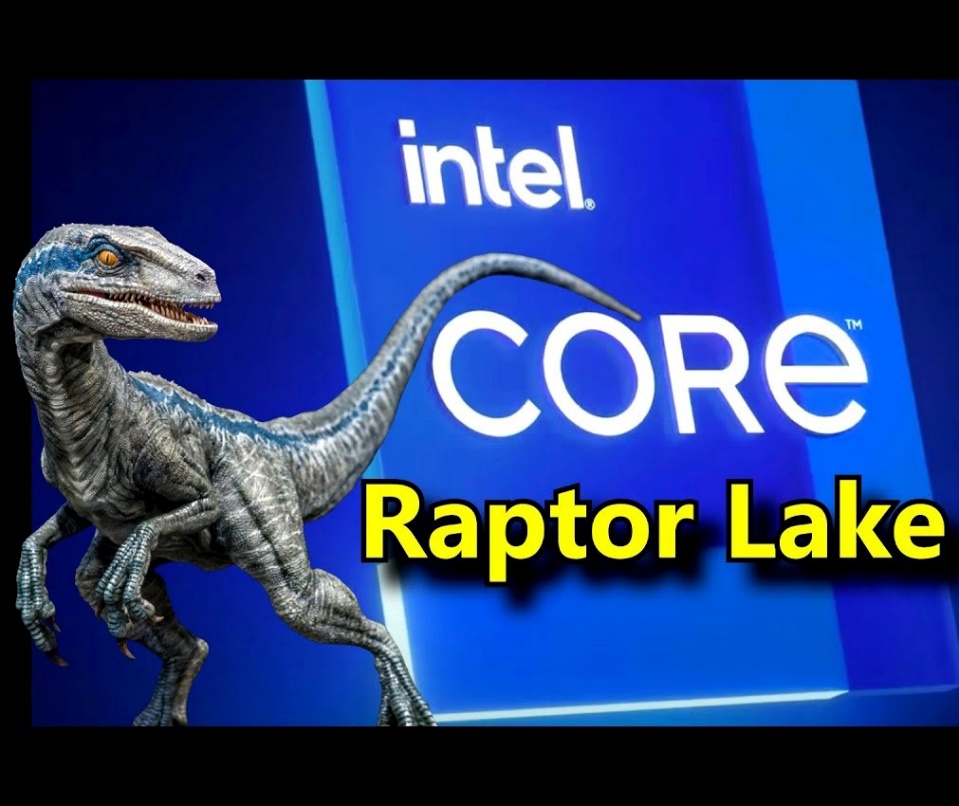 14. gen. 7 nm (“Intel 4?” techn.)
Meteor Lake 
To be launched: 2023
Image source: AdoredTV
Introduction (11)
The processor war: mobiles
Apple’s A15/A14 vs. Qualcomm/Samsung/MediaTek Performance/energy consumption
   [48]
S: Snapdragon (Qualcomm)
E: Exynos (Samsung)
D: Dimensity (MediaTek)
GS101 (Google)
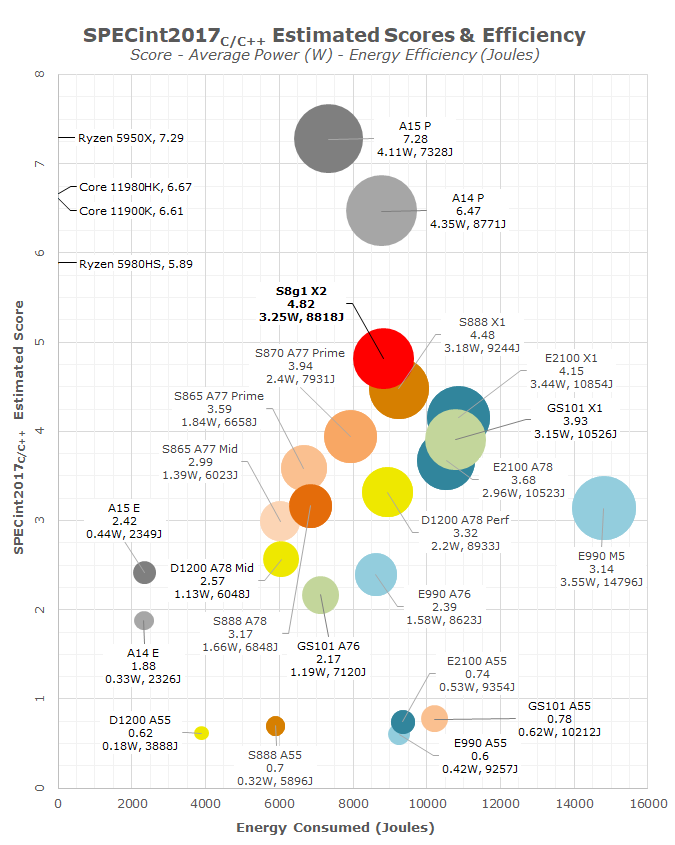 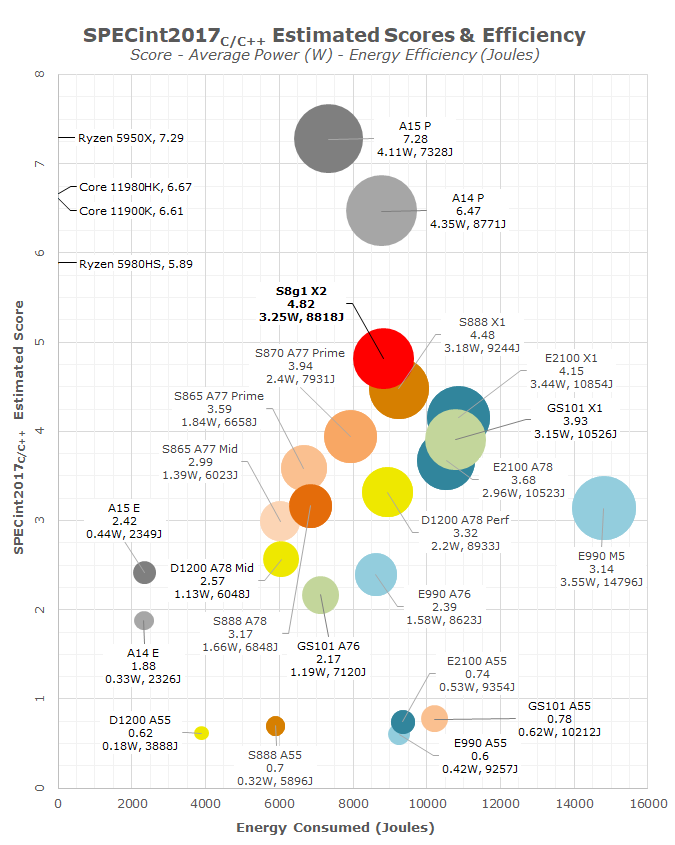 Introduction (12)
The processor war: servers
Intel Xeon vs. AMD EPYC vs. ARM-based servers (ARM Neoverse-based, Amper Altra)
  per-thread performance [49]
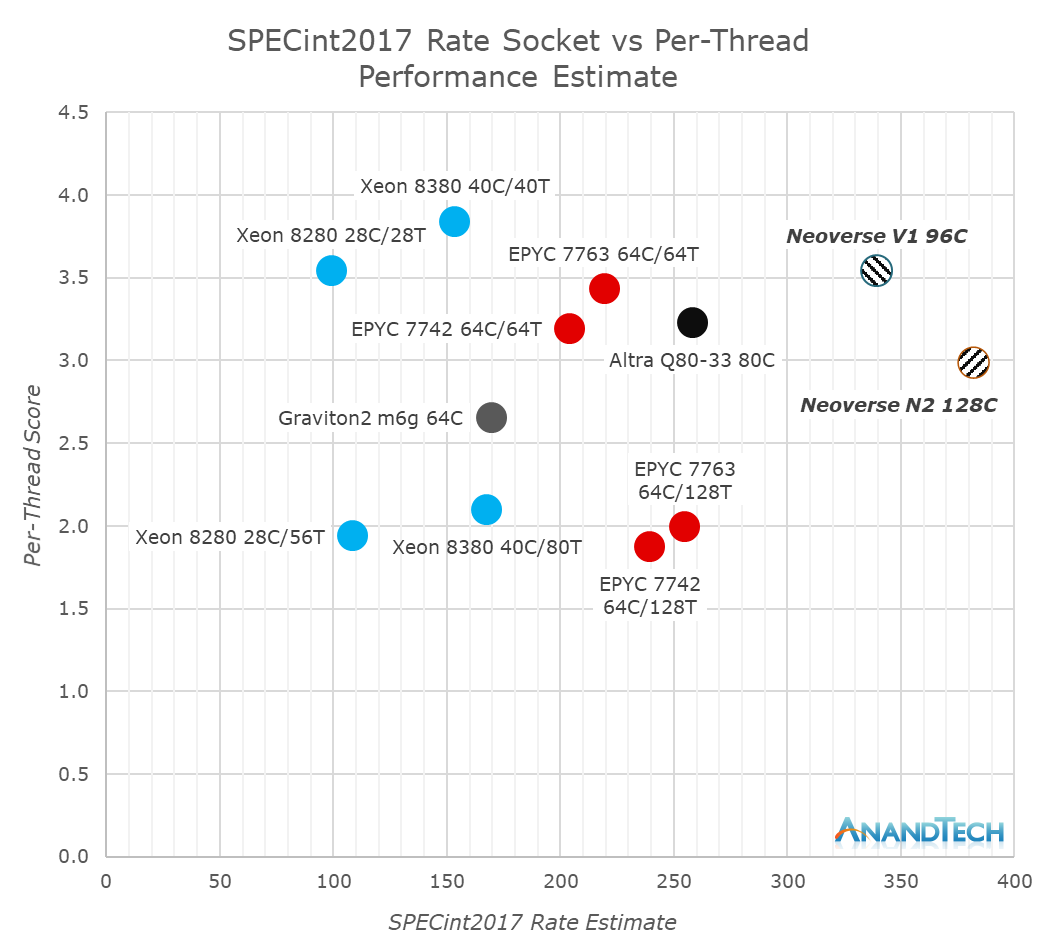 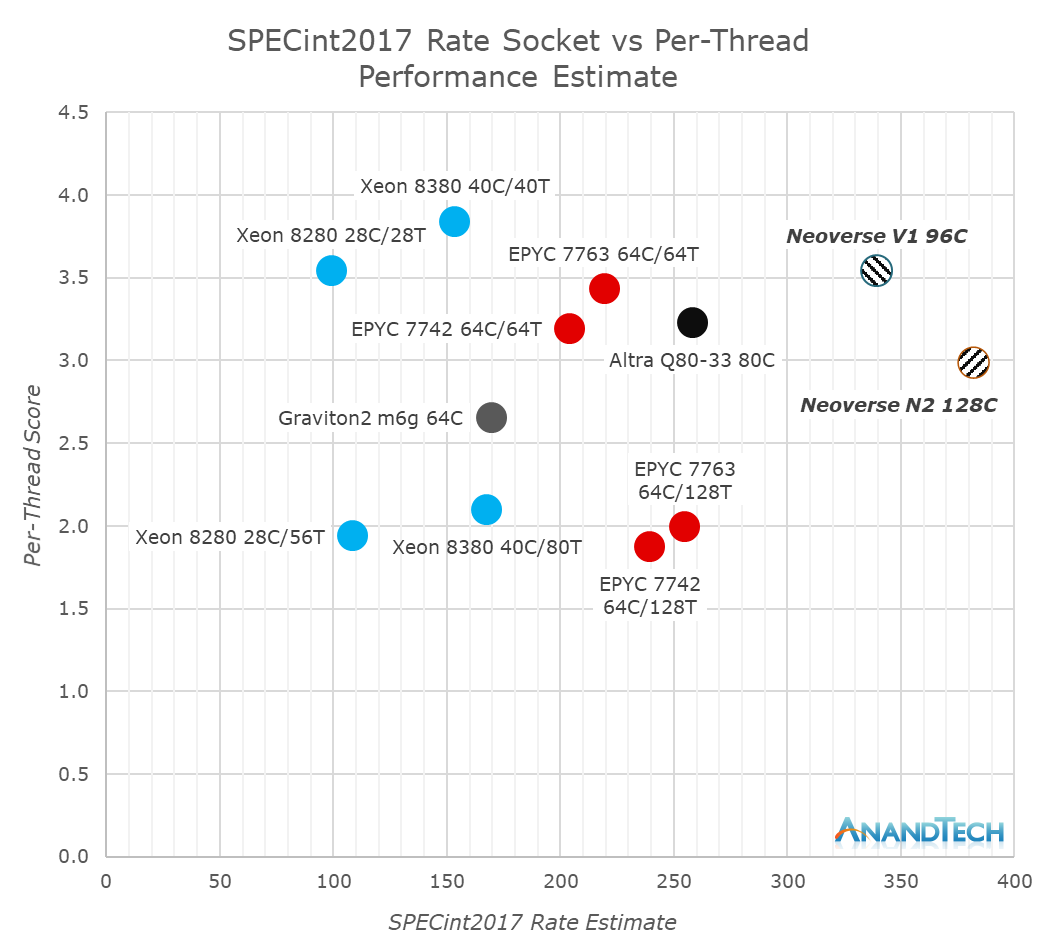 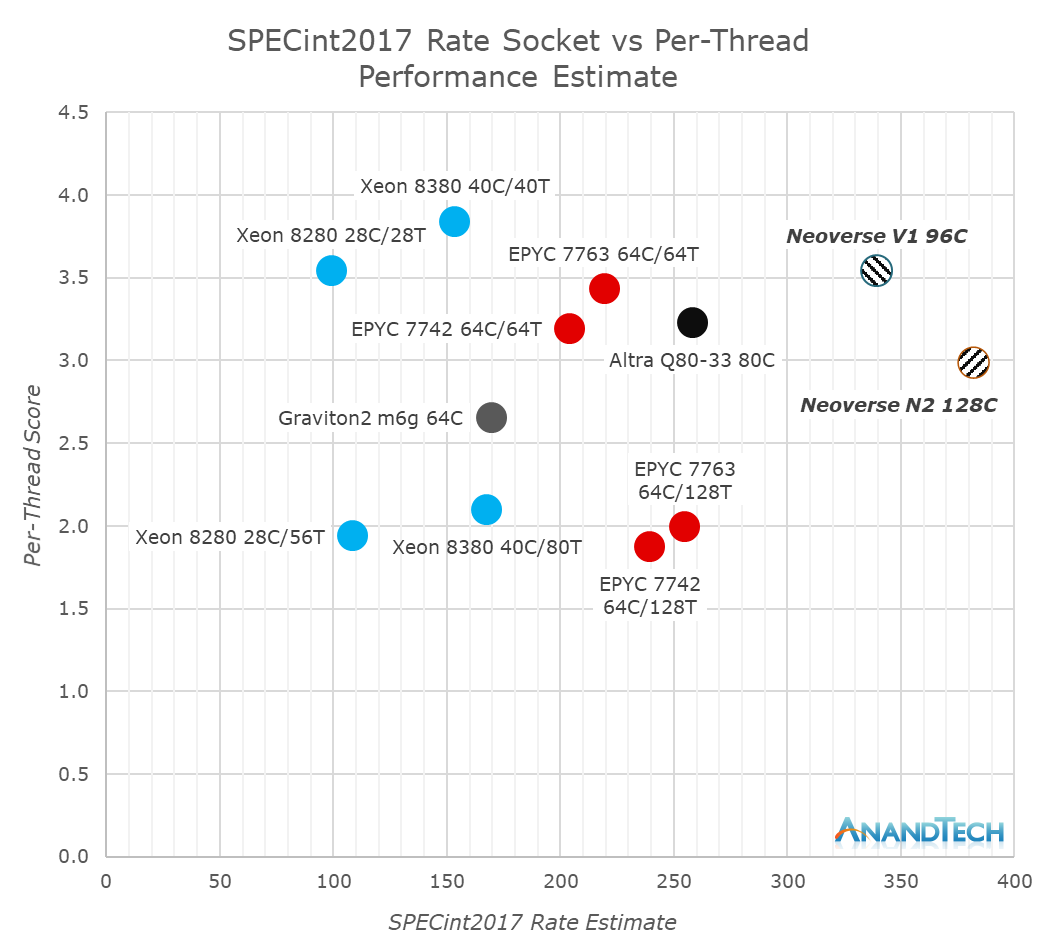 1. Overview of the evolution of Intel's Pentium 4 and
        Core 2 families
2. Evolution of desktop and laptop processors
3. Evolution of HEDT (High-End Desktop) processors
4. Evolution of high-end 2S server processors
5. Evolution of tablet- and smartphone processors
Intel’s Core 2 family - Overview
1.1 Overview of the evolution of Intel's Pentium 4 family
1.1 Overview of the evolution of Intel's Pentium 4 family (1)
1.1 Overview of the evolution of Intel's Pentium 4 family
Announcing and aims of Intel’s Netburst microarchitecture
At Pentium 4's launch (Nov. 2000) Intel's vice president (Otellini) claimed that the
   lifespan of the Netburst microarchitecture, which is the foundation of the Pentium 4
   family, would be 7 years and its expected clock frequency would break the 10 GHz
   mark  in 2006 [4].
1.1 Overview of the evolution of Intel's Pentium 4 family (2)
Key innovations of the Netburst microarchitecture and the Pentium 4 family
Beyond the new Netburst microarchitecture the Pentium 4 family introduced two  
   major innovations
hyperthreading (along with the 2. core (Northwood)) in 2002 and
64-bit architecture (along with the 3 core (Prescott)) in 2004,
as indicated in the next Figure.
1.1 Overview of the evolution of Intel's Pentium 4 family (3)
Overview of the evolution of Intel's Pentium 4 and Core 2 families (Based on [5])
The Pentium 4 family includes 3 generations and introduced important innovations, 
  as listed below.
TICKTOCK
New microarch.
called Netburst
2 YEARS
11/2000
180nm
Pentium 4 /Willamette
Key new features of the ISP 
and the microarchitecture
TICKTOCK
New microarch.,
 Hyperthreading (HT)
01/2002
2 YEARS
130nm
Pentium 4 /Northwood
New microarch., 64-bit
Dual cores (DC) for the 
Pentium D (Smithfield) (05/2005)
TICKTOCK
02/2004
90nm
Pentium 4 /Prescott
2 YEARS
TICK  Pentium 4 (Cedar Mill SC)  
          Pentium D (Presler DC)
01/2006
65nm
2 YEARS
TOCK   Core 2
07/2006
Note
This is a single phase development model, in each generation both technology and 
 microarchitecture had been changed.
Dual cores were implemented as dual dies enclosed into the same socket.
1.1 Overview of the evolution of Intel's Pentium 4 family (4)
Relative dissipation of Intel's x86 family of processors
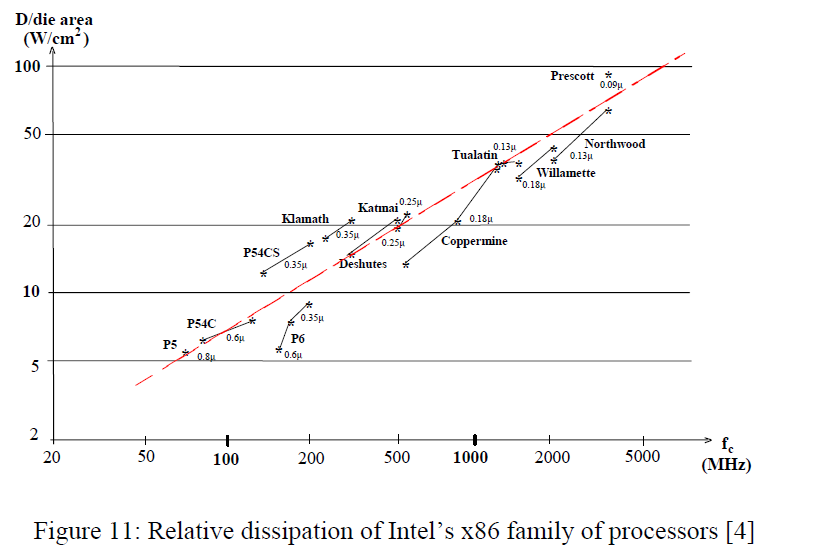 Pentium 4
≈ Limit of air cooling
Pentium III
Pentium
1.1 Overview of the evolution of Intel's Pentium 4 family (5)
Rising the dissipation (D) per cm2 die area [W/cm2] in Intel's Pentium family -2
As the previous Figure shows, the dissipation of Pentium 4’s subsequent cores
     dynamically rose, up to nearly 100 W/cm2 for the 3. core (Prescott) that equals
     about 100 W, as it has a die area of approximately 1 cm2. 
But this steep rise of dissipation could not be kept on further on while the
     resulting power density became unmanageable high, since absorbing about 100 W
     dissipation by means of air cooling was already a challenge in DTs of that time.
As a consequence, due to overheating Intel could not achieve the announced 
      4 GHz clock frequency.
1.1 Overview of the evolution of Intel's Pentium 4 family (6)
Announcing Intel’s incapability to achieve 4 GHz in their Pentium 4 line
In Oct. 2004 Intel's CEO (Chief Executing Officer) admitted that the Pentium 4 
      family would not achieve 4 GHz [6].
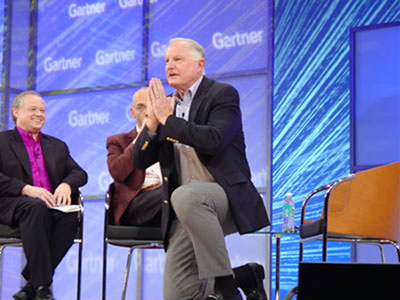 Figure: In Oct. 2004 Crag  Barrett, Intel's then-CEO on his knees to apologize for
 not achieving the  4GHz mark in front of an audience of 7000 informatics professional 
at the IT Expo in Orlando [6]
1.1 Overview of the evolution of Intel's Pentium 4 family (7)
Cancellation of the Pentium 4 line due to overheating
Basically due to overheating the Pentium 4 line could not achieve their targets so
  it was withdrawn in 2005.
1.1 Overview of the evolution of Intel's Pentium 4 family (8)
Intel's Pentium 4 family
180 nm
130 nm
90 nm
1.1 Overview of the evolution of Intel's Pentium 4 family (9)
Switching Intel's processor design paradigm to cope with raising dissipation about 2003
Allready in 2003 Intel became aware of the overheating problem and shifted the focus
  of their processor development from the pure performance goal to the aspect of 
 performance per watt, as stated in a slide from 4/2006, see below.
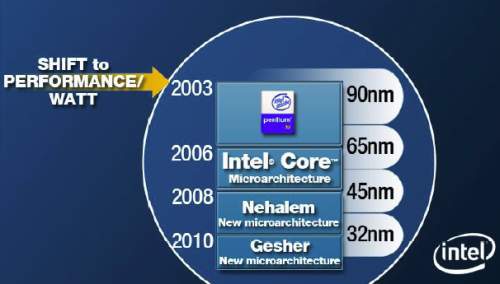 Figure 1.3: Intel’s plan to develop their manufacturing technology and processor lines
revealed at a shareholder’s meeting back in 4/2006 [7]
1.1 Overview of the evolution of Intel's Pentium 4 family (10)
Remark: A further change of the design paradigm for designing the mobile processors
With the advent of mobile devices (about 2006) a new design paradigm arose as well,
   as mobile devices require long operating hours i.e. low power consumption,  
   in sharp contrast to the design paradigm of traditional processors, as indicated below.
Traditional processors
Tablets and smartphones
High performance/power 
(e.g. GFLOPS/Watt)
Low power
(Watt)
(Number of operating hours)
1.1 Overview of the evolution of Intel's Pentium 4 family (11)
Falling back to a low-power design for the next (Core 2) family
Furthermore, as dissipation was the major cause for cancelling the Pentium 4 family,
   in planning the subsequent Core 2 family, Intel fell back to a low power mobile design,
   which is the Pentium M line.
1.1 Overview of the evolution of Intel's Pentium 4 family (12)
Summing up key issues of the evolution of Intel’s Pentium 4 family -1
Announcing and aims of Intel’s Netburst microarchitecture
At Pentium 4's launch (Nov. 2000) Intel's vice president (Otellini) claimed that the
   lifespan of the Netburst microarchitecture, the foundation of the Pentium 4 family,
   would be 7 years and its expected clock frequency would break the 10 GHz mark
   in 2006 [4].
Key innovations of the Netburst microarchitecture and the Pentium 4 family
Beyond the new Netburst microarchitecture the Pentium 4 family introduced two  
    major innovations
hyperthreading (along with the 2. core (Northwood) in 2002 and
64-bitarchitecture (along with the 3 core (Prescott) in 2004.
Note that the Pentium 4 line is designed on a single phase development model, 
      in each generation both technology and microarchitecture had been changed.
1.1 Overview of the evolution of Intel's Pentium 4 family (13)
Rising of dissipation (D) per cm2 die area [W/cm2] in Intel's Pentium family -2
Summing up key issues of the evolution of Intel’s Pentium 4 family -2
The dissipation of Pentium 4’s subsequent cores dynamically rose, up to nearly 
     100 W/cm2 for the 3. core (Prescott) that equals about 100 W, as it has a die area
     of approximately 1 cm2. 
But this steep rise of dissipation could not be kept on further on while the
     resulting power density became unmanageable high, since absorbing about 100 W
     dissipation by means of air cooling was already a challenge in DTs of that time.
As a consequence, due to overheating Intel could not achieve the announced 
      4 GHz clock frequency.
Cancellation of the Pentium 4 line due to overheating
Cancellation of the Pentium 4 line due to overheating
Basically due to overheating the Pentium 4 line could not achieve their targets so
  it was withdrawn in 2005.
Switching Intel's processor design paradigm to cope with raising dissipation about 2003
Already in 2003 Intel became aware of the overheating problem and shifted the focus
  of their processor development from the pure performance goal to the aspect of 
 performance per watt, as stated in a slide from 4/2006, see below.
1.1 Overview of the evolution of Intel's Pentium 4 family (14)
Summing up key issues of the evolution of Intel’s Pentium 4 family -3
Falling back to a low-power design for the next (Core 2) family
Furthermore, as dissipation was the major cause for cancelling the Pentium 4 family,
   in planning the subsequent Core 2 family Intel fell back to a low power mobile design, 
   that is the Pentium M line.
1.2 Overview of the evolution of Intel's Core 2 family
1.2 Overview of the evolution of Intel's Core 2 family (1)
1.2 Overview of the evolution of Intel's Core 2 family
 Introduction
Since about 2006 for more than 10 years Intel’s Core 2-based processors lead the
       performance race and dominated the client and server processor lines.
Nevertheless, in the last couple of years they face a fierce competition by AMD’s 
      Zen-based DT and server processors and also by ARM ISA-based servers
      (from Ampere and AWS).
1.2 Overview of the evolution of Intel's Core 2 family (2)
Intel’s two-phase processor development model
First, Core 2 processor generations appeared in two year cycles, according to a
   two-phase Tick-Tock model such that
in the Tick phase Intel basically reduced the feature size by about 0.7 
      whereas
in the Tock phase enhanced the microarchitecture,
as the next Figure will indicate it.
1.2 Overview of the evolution of Intel's Core 2 family (3)
Two phase processor development in the 1-5 generations of the Core 2 family -1
gen.
2. gen.
4. gen.
3. gen.
5. gen.
IvyBridge

New
Process

22 nm
Core 2

New
Microarch.

65 nm
Nehalem

New
Microarch.

45 nm
SandyBridge

New
Microarch.

32 nm
Haswell

New
Microarchi.

22 nm
Penryn

New
Process

45 nm
West-
mere

New
Process

32 nm
Broad-
well

New
Process

14 nm
TICK
TOCK
TOCK
TICK
TICK
TOCK
TOCK
TICK
(2006)
(2007)
(2008)
(2010)
(2011)
(2012)
(2013)
(2014)
1.2 Overview of the evolution of Intel's Core 2 family (3b)
Two phase processor development in the 1-5 generations of the Core 2 family -2
The aim of the two-phase approach was to reduce the huge complexity of the
  development process for better manageability.
Note that a feature size reduction of 0.7 allows to implement the same number 
 of transistors  on ~ ½ Si die area or
to double the transistor count on the same Si area.
1.2 Overview of the evolution of Intel's Core 2 family (4)
Two phase processor development in the 1-5 generations of the Core 2 family -3
The two year evolution cycle coincided with Moore’s law as long as Intel reduced the
  feature size from 65 nm to 14 nm, but the cadence of the evolution became soon
  lengthened when Intel encountered manufacturing difficulties to master the 10 nm
  process, as indicated in the next Figure.
Remark
Originally, Intel planned the 10 nm technology to introduce already in 2015, as the
  firm’s 2011 technology roadmap from 2011 indicates [42].
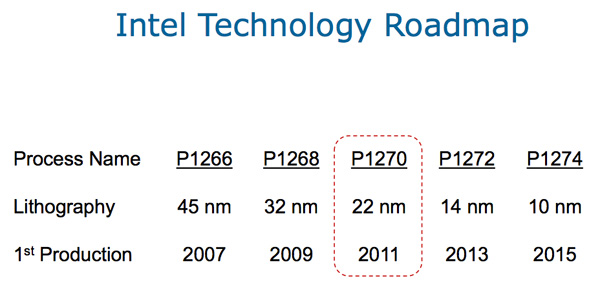 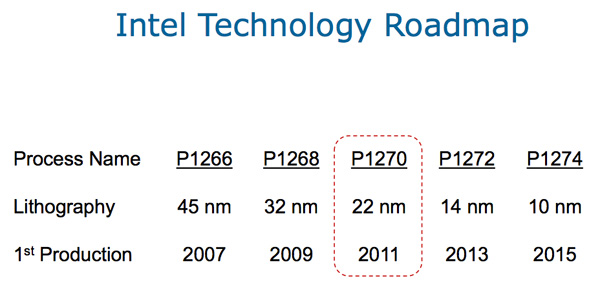 In fact, Intel 10 nm process became only available in 2018 (as a pilot implementation)
 and in 2019 as an available technology for mass production.
1.2 Overview of the evolution of Intel's Core 2 family (5)
Lengthening the cadence of Intel’s IC development to
Pentium 4
Willamette
nm
Pentium 4
Northwood
180 nm
200
11/00
01/02
180
160
Pentium 4
Prescott
140
130 nm
02/04
Pentium 4
Cedar Mill
120
100
90 nm
01/06
Penryn
80
65 nm
11/07
≈ 3.5 years
Westmere
60
45 nm
01/10
Ivy Bridge
Broadwell
32 nm
04/12
40
Cannon Lake
09/14
22 nm
05/18
14 nm
20
10 nm
0
On Intel’s Q2 2015 earnings conference call, on July 16 2015,  Krzanich, Intel's CEO 
  (Chief Executive Officer) told: “in the second half of 2017, we expect  to launch our
  first 10-nanometer product, code named Cannon Lake.
2000
2002
2004
2006
2008
2010
2012
2014
2016
2018
The last two technology transitions have signaled that our cadence today is closer 
  to 2.5 years than two“ [8].
In fact, the cadence of Intel’s IC development process almost doubled.
1.2 Overview of the evolution of Intel's Core 2 family (6)
Replacing the two cycle Tick-Tock development model by a three-phase
 model including one or more optimization cycles [9]
After having encountered difficulties in switching to the 10 nm process Intel
  announced a 3-phase development model, including a Modification phase as well,
  as seen below.
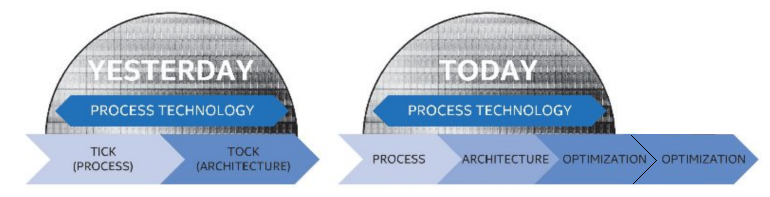 Figure: Intel’s switch to a three-phase development model [10]
1. Introduction (1)
1.2 Overview of the evolution of Intel's Core 2 family (7)
Optimization cycles introduced in Intel’s processor development model
gen.
2. gen.
4. gen.
3. gen.
5. gen.
IvyBridge

New
Process

22 nm
Core 2

New
Microarch.

65 nm
Nehalem

New
Microarch.

45 nm
SandyBridge

New
Microarch.

32 nm
Haswell

New
Microarchi.

22 nm
Penryn

New
Process

45 nm
West-
mere

New
Process

32 nm
Broad-
well

New
Process

14 nm
TICK
TOCK
TICK
TICK
TOCK
TOCK
TICK
(2006)
(2007)
(2008)
(2010)
(2011)
(2012)
(2013)
(2014)
1The 8th generation  encompasses 
     the following processor lines:
7. gen.
6. gen.
8. gen.1
9. gen.
10. gen.
Kaby Lake Refresh 
Kaby Lake G with AMD Vega
     graphics
Coffee Lake
Amber Lake Y
Whiskey Lake U
(all 14 nm) and
Cannon Lake (10 nm)
Skylake
 
New
Microarch.

14 nm
Kaby Lake
New
Microarch.

14 nm
Kaby Lake R/G
Coffee Lake
Amber Lake-Y
Whiskey Lake-U
Cannon Lake (10 nm) 
14 nm
Coffee Lake R
New
Microarch.

14 nm
Comet Lake
New
Microarch.

14 nm
Optimization
TOCK
Optimization
Optimization
Optimization
lines [11].
(2016)
(2015)
(2017/18)
(2018)
(2019)
R: Refresh
1.2 Overview of the evolution of Intel's Core 2 family (8)
Remarks to the 8th generation
Note that the 8th generation covers a number of new families with more or less
       enhancements manufactured still on the 14 nm process.
In addition, as part of the 8th Intel introduced the 10 nm Cannon Lake line 
       (merely a dual core GPU-less low-power processor) in 05/2018 to demonstrate 
       its 10 nm process capability.
At this time however, Intel did not yet possessed a refined process needed for
       mass producing 10 nm dies.
1.2 Overview of the evolution of Intel's Core 2 family (9)
Optimization cycles introduced after the 10th Ice Lake generation
10. gen.
8. gen.
11. gen.
11. gen.
13. gen.
12. gen.
Rocket Lake
New hybrid 
Microarch.

14 nm
Ice 
 Lake
New
Microarch.

10 nm
Cannon 
 Lake
New
Process

10 nm
Raptor Lake
New Hybrid 
Microarch.

10 nm
Alder Lake
New Hybrid 
Microarch.

10 nm
Tiger
 Lake
New
Microarch.

10 nm
Optimization
TOCK
TICK
Back porting
New design
Optimization
(2019)
(2021)
(2018)
(2020)
(2022)
(2021)
Remarks
Intel’s first mass-produced 10 nm processors were the 10th gen. Ice Lake processors.
Next Intel introduced the optimized 11th gen. Tiger Lake line and subsequently also
      the 11th gen. Rocket Lake line, which is a 14 nm backporting of the 10 nm 10th gen.
      Ice Lake core with additional enhancements, not detailed here.
1.2 Overview of the evolution of Intel's Core 2 family (10)
Introducing hybrid (big.little) microarchitectures
The 12th gen. Alder Lake family (2021) has a new, hybrid design incorporating 
      high-performance (P) an high-efficiency (E) cores.
10. gen.
8. gen.
11. gen.
11. gen.
12. gen.
Rocket Lake
New hybrid 
Microarch.

14 nm
Ice 
 Lake
New
Microarch.

10 nm
Cannon 
 Lake
New
Process

10 nm
Alder Lake
New Hybrid 
Microarch.

10 nm
Tiger
 Lake
New
Microarch.

10 nm
Figure: Intel’s
12th gen. Alder Lake line
TOCK
TICK
Back porting
New design
Optimization
(2021)
(2019)
(2021)
(2018)
(2020)
It will cover all processor segments from mobiles to servers.
In fact, it is not Intel’s first hybrid design, since Intel introduced already one year
      earlier the mobile oriented multi-die Lakefield family with big.little CPU cores,
      but the firm didn’t enroll it into the sequence of processor generations.
Intel designates the 10 nm manufacturing process of the Alder Lake processors 
      as the Intel 7 process, as discussed earlier.
1.2 Overview of the evolution of Intel's Core 2 family (11)
Basic microarchitectures and their related shrinks
Presented from Pentium 4’s 3rd core (Prescott) until the 10th gen. Icelake.
1.2 Overview of the evolution of Intel's Core 2 family (12)
Flattening the rise of clock frequencies while transistor technology evolved [13]
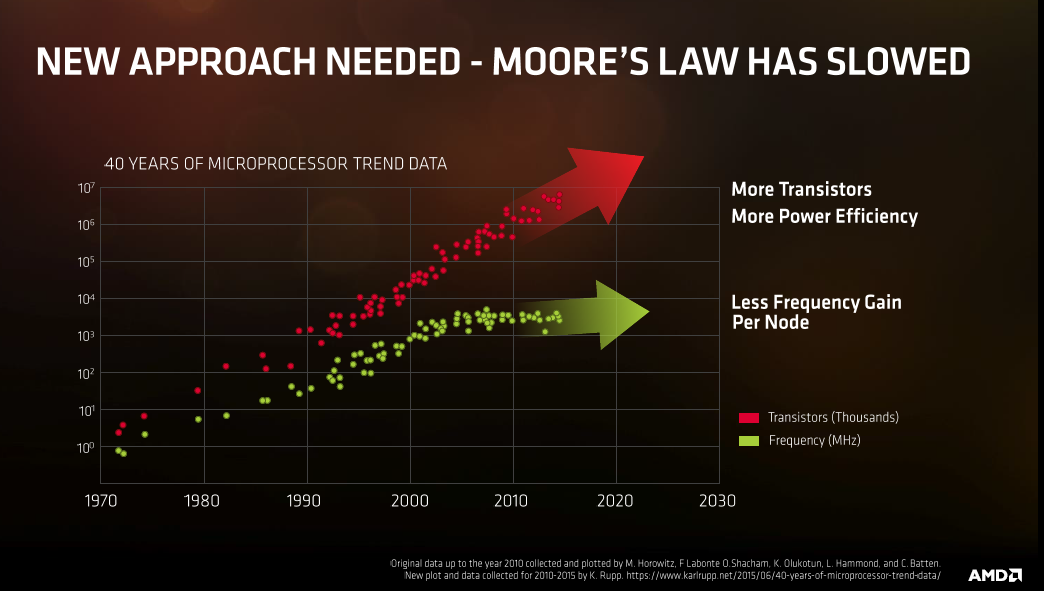 Presentation at AMD's Financial Analyst Day May 16 2017
1. Introduction (1)
1.2 Overview of the evolution of Intel's Core 2 family (13)
Two competing design centers -1
gen.
2. gen.
4. gen.
3. gen.
5. gen.
IvyBridge

New
Process

22 nm
Core 2

New
Microarch.

65 nm
Nehalem

New
Microarch.

45 nm
SandyBridge

New
Microarch.

32 nm
Haswell

New
Microarchi.

22 nm
Penryn

New
Process

45 nm
West-
mere

New
Process

32 nm
Broad-
well

New
Process

14 nm
TICK
TOCK
TOCK
TICK
TICK
TOCK
TOCK
TICK
Haifa
Oregon
Oregon
Oregon
Haifa
Haifa
Oregon
Oregon
1The 8th generation  encompasses 
     the following processor lines:
7. gen.
6. gen.
8. gen.1
9. gen.
10. gen.
Kaby Lake Refresh 
Kaby Lake G with AMD Vega
     graphics
Coffee Lake
Amber Lake Y
Whiskey Lake U
(all 14 nm) and
Cannon Lake (10 nm)
Skylake
 
New
Microarch.

14 nm
Kaby Lake
New
Microarch.

14 nm
Kaby Lake R/G
Coffee Lake
Amber Lake-Y
Whiskey Lake-U
(Cannon Lake 10 nm)
14  nm
Coffee Lake R
New
Microarch.

14 nm
Comet Lake
New
Microarch.

14 nm
TOCK
TOCK
TOCK
TOCK
TOCK
lines [11].
Haifa
Haifa
Haifa
Haifa
Haifa
R: Refresh
1.2 Overview of the evolution of Intel's Core 2 family (14)
Two competing design centers -2
10. gen.
8. gen.
11. gen.
11. gen.
12. gen.
13. gen.
Rocket Lake
New hybrid 
Microarch.

14 nm
Ice 
 Lake
New
Microarch.

10 nm
Cannon 
 Lake
New
Process

10 nm
Alder Lake
New Hybrid 
Microarch.

10 nm
Tiger
 Lake
New
Microarch.

10 nm
Raptor Lake
New Hybrid 
Microarch.

10 nm
TOCK
Optimization
TICK
Back porting
New design
Optimization
Haifa
Haifa
Haifa
Haifa?
Haifa
Haifa
1.2 Overview of the evolution of Intel's Core 2 family (15)
Naming scheme of Core 2 lines -1
Intel introduced a more or less standard naming scheme for their Core 2 family along
  with the 2nd gen. Sandy bridge processors that differs in client, HEDT and server lines.
Client processor names are typically composed of
the i3/i5/i7/i9 brand modifier followed by a hyphen,
 a four digit model number with the first digit indicating the generation
       and the next three digits supplementing it and
a product line suffix, mostly referring to the TDP value of the processor,
      as seen below for the 7th gen. i7-7500U Kaby Lake DT processor with a  
      TDP of 15 W.
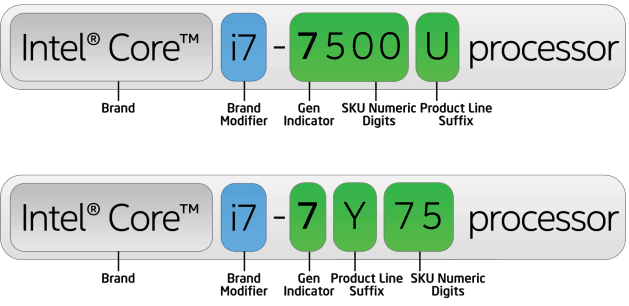 Figure: Naming scheme of client processors in Intel’s Core family [14]
1.2 Overview of the evolution of Intel's Core 2 family (16)
Remark: Most frequently used suffixes and related TDP values in Intel’s client lines
Mobile suffixes
Y: ultra low-power (11.5/13 W, SoC), when regular naming (i3/i5/i7-nxxxY) is used
    or extreme low power (4.5/5 W SoC, when irregular naming m3/m5/m7-nYxx) is used
U: low power (typically 15/28 W, SoC)
H: high-performance mobile (typically 35/45 W)
Desktop suffixes
T – power-optimized models (ultra low power with 35/45 W TDP)
S – performance-optimized models (low power with 65 W TDP)
K – unlocked (adjustable CPU multiplier (60-95 W)
SoC: System on a Chip (egylapkás rendszer)
1.2 Overview of the evolution of Intel's Core 2 family (17)
Naming scheme of Core 2 lines -2
HEDT processor names are typically composed of
the i7/i9 brand modifier followed by a hyphen and
 a four digit model number with the first digit indicating the
       generation identifier plus one, then the digit 8 or 9 along with a 2-digit
       model specifier, and
usually the E, EE or X tag,
like i9-7900X for a 6th gen. Skylake HEDT processor
1.2 Overview of the evolution of Intel's Core 2 family (18)
Naming scheme of Core 2 lines -3
Server processor names (from Sandy Bridge up to the Broadwell family) are composed of
the E3/E5/E7 product line identifier (for Enterprise) followed by a hyphen,
 a four digit model number with the first digit indicating the max. number
      of sockets the server may support (1, 2 4 or 8),
a further digit (Socket type) identifying the targeted market segment (4 for entry
      level (EN), 6 for effective performance (EP) or 8 for extreme performance (EX),
 two digits for the model number and 
a version identifier (without any version number for Westmere/Sandy Bridge,
      v2 for Ivy Bridge, v3 for Haswell etc,
as seen below for the 5th gen. Broadwell-based extreme performance (EX) 
  E7-4820v4 server processor supporting up to 4 sockets.
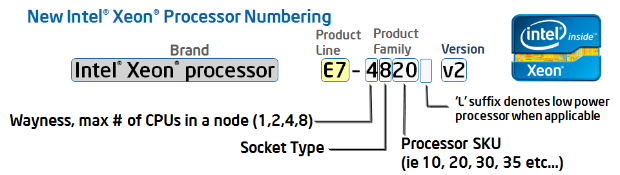 (Brand
 modifier)
Figure: Intel’s naming scheme for server processors up to the Broadwell family [15]
From the Skylake server line on Intel changed its naming scheme (not discussed here).
1. Introduction (1)
1.2 Overview of the evolution of Intel's Core 2 family (19)
Naming of Intel’s Core 2 processors at a glance -1
EE
2. gen.
2xxx
4. gen.
4xxx
3. gen.
3xxx
gen.
4/5/6xxx
5. gen.
5xxx
i3/i5/i7-xxx
i5/i7-xxx
6/7/8/9xxx
Clients
IvyBridge

New
Process

22 nm
Core 2

New
Microarch.

65 nm
Nehalem

New
Microarch.

45 nm
SandyBridge

New
Microarch.

32 nm
Haswell

New
Microarchi.

22 nm
Penryn

New
Process

45 nm
West-
mere

New
Process

32 nm
Broad-
well

New
Process

14 nm
TICK
TOCK
TOCK
TICK
TICK
TOCK
TOCK
TICK
58/59xx
v3
68/69xx
v4
980/990
E7-xxx
HEDTs
    Servers
X/QX 6xxx
3/5/7xxx
QX 96/97xx
3/5/7xxx
i7-965/975
3/5xxx
38/39xx
E3/E5/E7-xxxx
48/49xx
v2
1The 8th generation 
   encompasses the following
   processor lines:
7. gen.
7xxx
6. gen.
6xxx
8. gen.1
i9 8xxx
9. gen.
9xxx
10. gen.
10xxx
Clients
Kaby Lake Refresh 
Kaby Lake G with 
      AMD Vega graphics
Coffee Lake
Amber Lake Y
Whiskey Lake U
(all 14 nm) and
Cannon Lake (10 nm)
Skylake
 
New
Microarch.

14 nm
Kaby Lake
New
Microarch.

14 nm
Kaby Lake R/G
Coffee Lake
Amber Lake-Y
Whiskey Lake-U
14 nm
Coffee Lake R
New
Microarch.

14 nm
Comet Lake
New
Microarch.

14 nm
14 nm
TOCK
TOCK
TOCK
TOCK
TOCK
lines [11].
© Dezső Sima 2020
i5-76xx/i7-77xx
i7-78xx/i9-79xx
R: Refresh
1.2 Overview of the evolution of Intel's Core 2 family (20)
Naming of Intel’s Core 2 processors at a glance -2
10. gen.
8. gen.
11. gen.
11. gen.
12. gen.
13. gen.
Clients
i3/i5/i7-10xxx
i3-i9-11xxx
i3-8121U
i5-i9-11xxx
i3-i9-12xxx
i5-i9-13xxx
Rocket Lake
New hybrid 
Microarch.

14 nm
Ice 
 Lake
New
Microarch.

10 nm
Cannon 
 Lake
New
Process

10 nm
Alder Lake
New Hybrid 
Microarch.

10 nm
Tiger
 Lake
New
Microarch.

10 nm
Raptor Lake
New Hybrid 
Microarch.

10 nm
14 nm
TOCK
TICK
Back porting
New design
Optimization
Optimization
(2019)
(2021)
(2018)
(2020)
(2021)
(2022)
1.2 Overview of the evolution of Intel's Core 2 family (21)
Key enhancements of the Core family (clients)
Key enhancements of the Core family
Key ISA extensions
Key enhancements of the microarchitecture
SIMD extensions
128-bit FX SSSE3
128-bit FX/FP SSE4
256-bit FP-AVX
256-bit FX/FP AVX2
512-bit FX/FP AVX512
1.2 Overview of the evolution of Intel's Core 2 family (22)
Evolution of Intel’s 
 x86 ISA extensions [16]
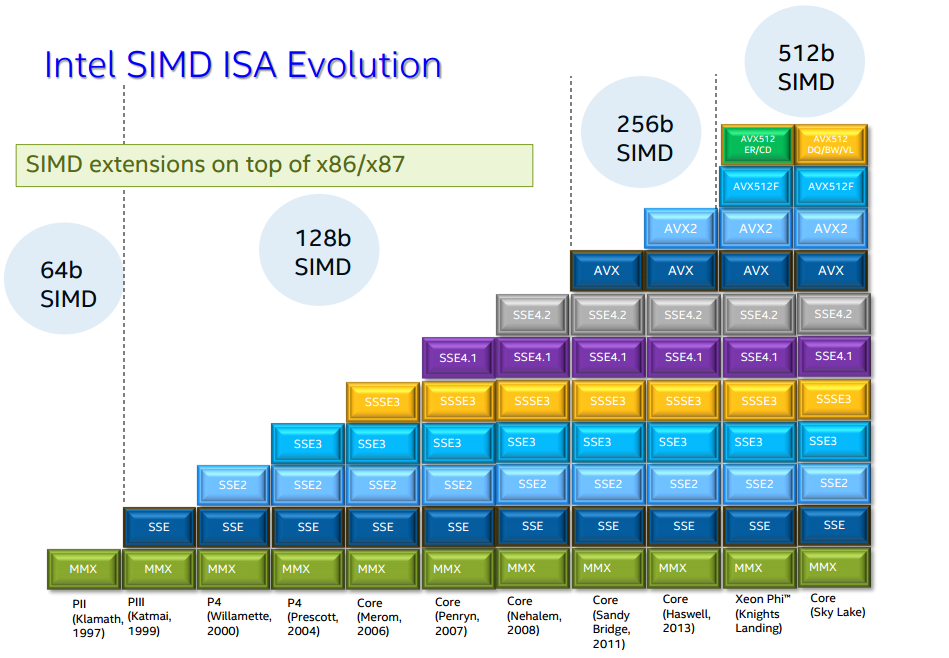 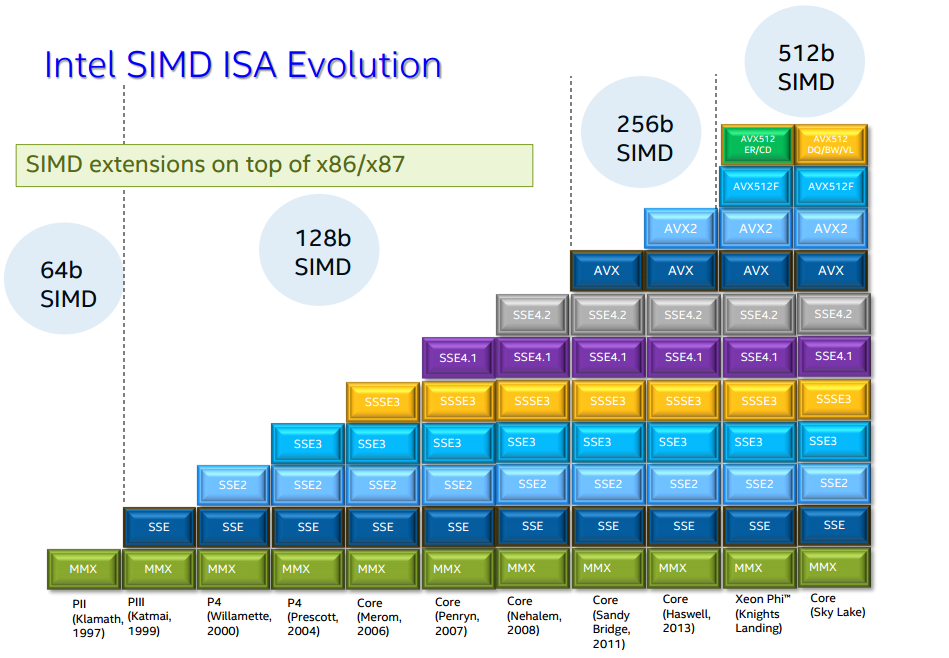 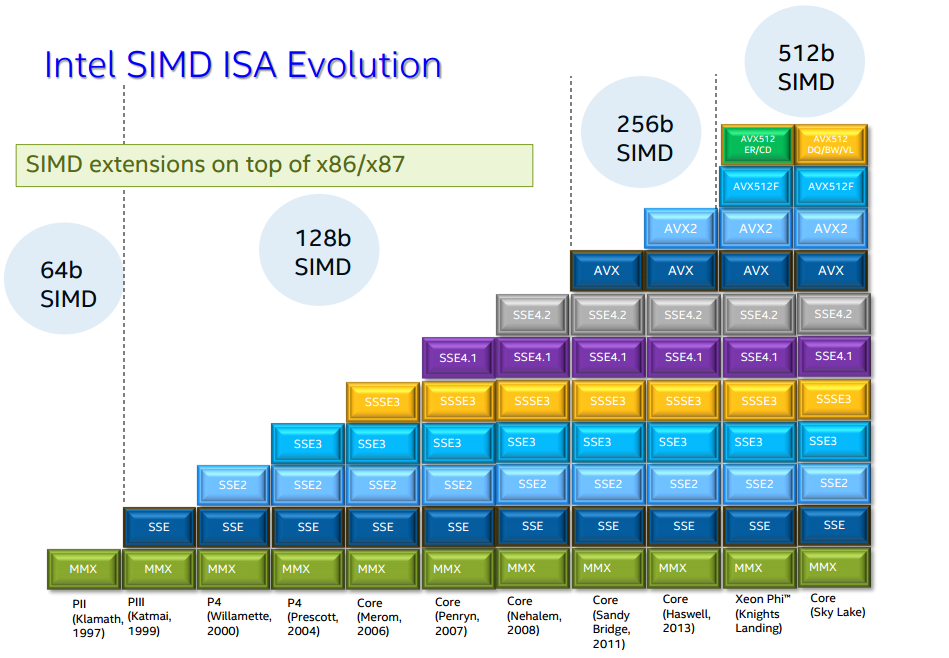 Core
Cannon-Lake,
(2018)
Skylake-X/SP,
(2017)
PII
Klamath,
(1997)
Pentium_MMX
(1997)
(2016)
1.2 Overview of the evolution of Intel's Core 2 family (23)
Key enhancements of the Core 2 microarchitecture to raise performance
Key enhancements of the Core family
Key ISA extensions
Key enhancements of the microarchitecture
SIMD extensions
(shown previously)
Key enhancements 
in power management
(see next Figure)
Key enhancements 
to raise performance
Integrated memory controller
      (NUMA architecture)
Integrated GPU
Private per-core L2 caches
     with a shared L3 cache
Ring bus interconnect
Integrated PCIe controller
Raising the front-end width
     of the cores (to 4/5/6)
Raising the back-end width 
     of the cores (from 5 to 17)
Raising the core count
     (from 2 up to 16 in mobiles/DTs and 
     from 2 up to 56 in servers)
1.2 Overview of the evolution of Intel's Core 2 family (24)
Key ISA and microarchitecture innovations of the Core 2 family (based on [5]) -1
Key new features of the ISA 
and the microarchitecture
2 YEARS
TICK  Pentium 4 ( Cedar Mill)
Pentium D (Presler)
01/2006
2 YEARS
65nm
New microarch.: 4-wide core,
 128-bit SIMD FX/FP EUs,
 shared L2 , no HT
TOCK   Core 2
1G
07/2006
TICK  Penryn Family
11/2007
2 YEARS
45nm
New microarch.: 4 cores, integr. MC,
QPI, private L2, (inclusive) L3, HT
TOCK  Nehalem
11/2008
TICK  Westmere
01/2010
In package integrated GPU
2 YEARS
32nm
New microarch.: 256-bit (FP) AVX,
  ring bus, integrated GPU
2G
TOCK  Sandy Bridge
01/2011
3G
TICK  Ivy Bridge
04/2012
2 YEARS
22nm
New microarch.: 256-bit (FX) AVX2, 
L4 cache (discrete eDRAM), TSX
4G
TOCK Haswell
06/2013
5G
TICK  Broadwell
Shared Virtual Memory
09/2014
New microarch.: 5-wide core,
ISP, Memory Side L4 cache, no FIVR
10/2015
6G
TOCK Skylake
Optane memory, in KBL G series:
in package integr. CPU, GPU, HBM2
14nm
TOCK Kaby Lake
08/2016
7G
TOCK Kaby Lake Refresh
8G
6 YEARS
08/2017
14nm
6C, (PCHs of S-series DTs support:  
   USB G2, integr. conn., Optane 2)
8G
TOCK Coffee Lake
10/2017
8G
TOCK Amber/Whiskey Lake
08/2018
9G
8C
10/2018
TOCK Coffee Lake Refresh
10C
10G
08/2019
TOCK Comet Lake
1.2 Overview of the evolution of Intel's Core 2 family (25)
Key ISA and microarchitecture innovations of the Core 2 family (based on [5]) -2
2 YEARS
Key new features of the ISA 
and the microarchitecture
03/2021
11G
14nm
Backporting to 14 nm
Rocket Lake
TICK  Pentium 4 ( Cedar Mill)
Pentium D (Presler)
8G
AVX 512
TICK  Cannon Lake
05/2018
TOCK   Core 2
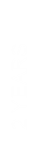 10G
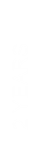 TOCK Ice Lake
New microarchitecture
Thunderbolt 3, WiFi 6
07/2019
4 YEARS
11G
10nm
TOCK Tiger Lake
09/2020
New big-little microarchitecture,
8+8 cores, 6-wide P cores
8+16 cores
12G
TOCK Alder Lake
11/2021
13G
TOCK Raptor Lake
10/2022?
1.2 Overview of the evolution of Intel's Core 2 family (26)
Intel’s IPC improvements achieved from the Pentium M (Dothan) to the Ice Lake [17] -1
The reference processor is Intel’s Pentium M processor (codename Dothan) (2003)
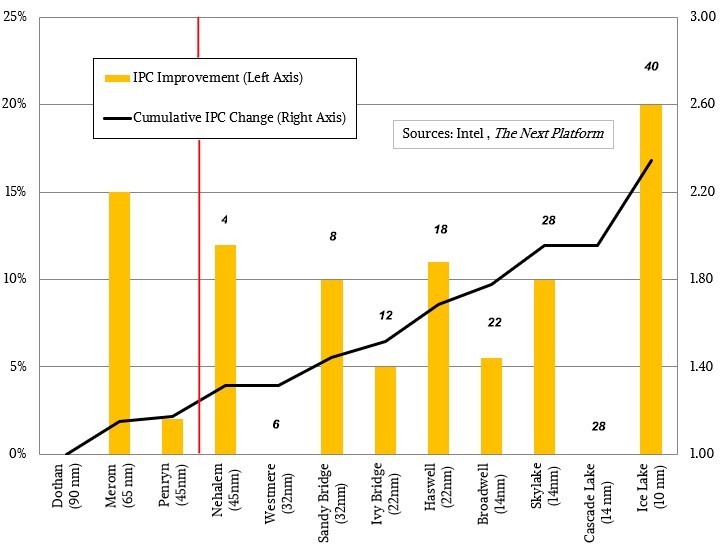 (Pentium M
(2004))
(Core 2
(2006))
1.2 Overview of the evolution of Intel's Core 2 family (27)
Intel’s IPC improvements achieved from the Pentium M (Dothan) to the Ice Lake [17] -1
As the preceding Figure indicates Intel achieved a nearly twofold IPC increase
   in their Core 2 family up to the Ice Lake line.
1.2 Overview of the evolution of Intel's Core 2 family (28)
Key enhancements of the microarchitecture in power management
Key enhancements in power management
Key enhancements
to reduce power consumption
Key enhancements to raise performance if there is a power/temperature headroom
Turbo Boost technology
Turbo Boost 2.0
Turbo Boost 3.0
Power gating
PCU (Power Control Unit)
       FIVR) Fully Integrated Voltage Regulator)
Speed Shift Technology (CPPC)
Hybrid (big.little architecture)
1.2 Overview of the evolution of Intel's Core 2 family (29)
Key power management innovations of the Core 2 family (based on [5]) -1
Key new features
 of the power management
2 YEARS
TICK  Pentium 4 ( Cedar Mill)
Pentium D (Presler)
01/2006
2 YEARS
65nm
Clock gating, PECI, 
Platform Thermal Control by
 3. party controller
TOCK   Core 2
1G
07/2006
TICK  Penryn Family
11/2007
EDAT
2 YEARS
45nm
Integrated Power Gates, PCU,
Turbo Boost
TOCK  Nehalem
11/2008
TICK  Westmere
01/2010
2 YEARS
32nm
2G
Turbo Boost 2.0
TOCK  Sandy Bridge
01/2011
3G
TICK  Ivy Bridge
04/2012
2 YEARS
22nm
4G
FIVR
06/2013
TOCK Haswell
5G
2. gen. FIVR
TICK  Broadwell
09/2014
Speed Shift Technology,
 Duty Cycle control, No FIVR
except Skylake X
6G
10/2015
TOCK Skylake
14nm
7G
TOCK Kaby Lake
08/2016
Speed Shift Technology v2
8G
TOCK Kaby Lake Refresh
6 YEARS
08/2017
14nm
In H-series: TVB
(Thermal Velocity Boost)
8G
TOCK Coffee Lake
10/2017
8G
TOCK Amber/Whiskey Lake
08/2018
9G
10/2018
TOCK Coffee Lake Refresh
STIM
10G
08/2019
TOCK Comet Lake
1.2 Overview of the evolution of Intel's Core 2 family (30)
Key power management innovations of the Core 2 family (based on [5]) -2
Key new features  
of the power management
8G
TICK  Cannon Lake
05/2018
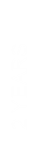 10G
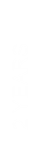 TOCK Ice Lake
07/2019
4 YEARS
11G
10nm
FIVR, Dynamic Tuning 2.0
(not discussed)
TOCK Tiger Lake
09/2020
12G
TOCK Alder Lake
11/2021
13G
TOCK Raptor Lake
10/2022?
1.2 Overview of the evolution of Intel's Core 2 family (31)
Recent major processor categories and Intel’s related lines
Recent major processor categories and Intel’s related lines
Mobiles
(Tablets/Smartphones)
Servers
Clients
(Desktops/Laptops
HEDTs
(High-End Desktops)
Atom lines
(+ LP Core models)
Atom lines
Xeon E7/E5/E3
Platinum/Gold etc.
Core i9/i7/i5/i3 
(Basic architectures)
Core i7/i9
(Extreme Edition
 or X models)
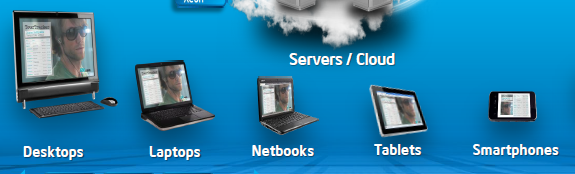 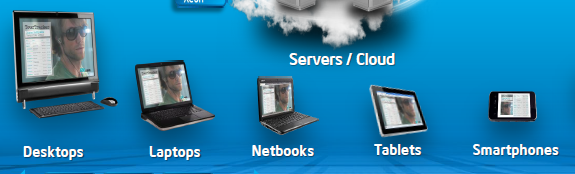 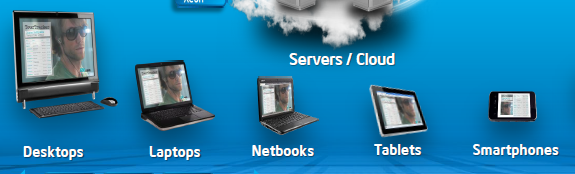 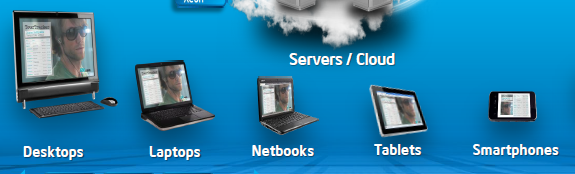 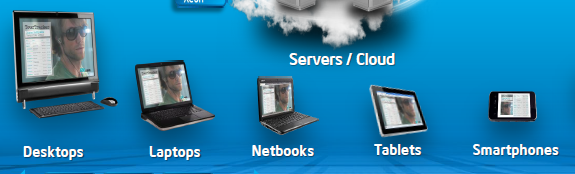 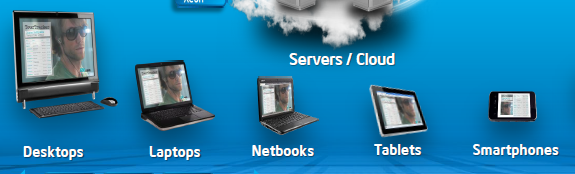 C  a  n  c  e  l  l  e  d   i n   2 0 1 6
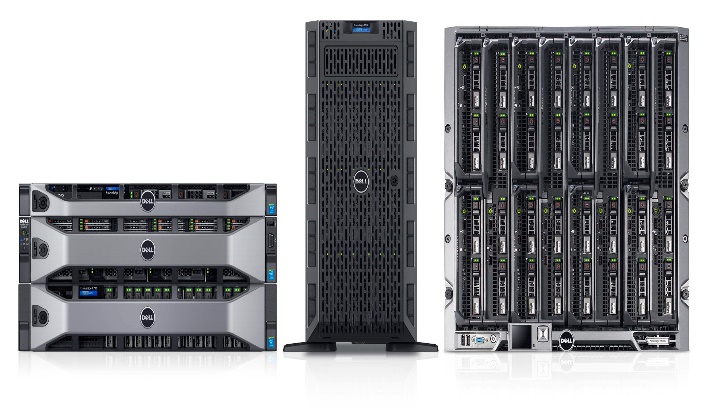 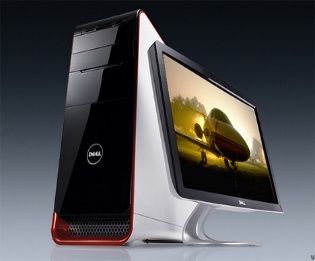 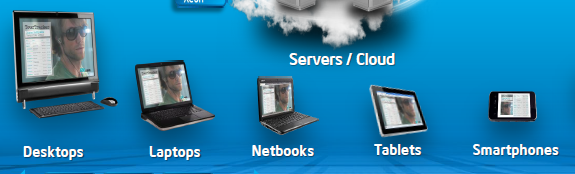 Smarphones
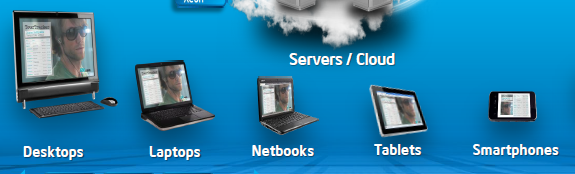 Tablets
Laptops
Tablets
Servers
High-End Desktops
Desktops
Smartphones
Laptops
Desktops
Servers
High-End Desktops
Recent config.
Up to 8 + 16 C + G
(Up to 10 C + G)
Up to 2x28 C
Up to 18 C
Remark: Intel usually designates its laptop processors as mobile processors.
1.2 Overview of the evolution of Intel's Core 2 family (32)
Example die sizes of Intel’s 14 nm processors (relative on scale)  [18], [19]
Server die
 6th gen. Skylake-SP (28C, ~680 mm2)
Client dies
5th gen. Broadwell (2C, 82 mm2)
(with 5500 GPU)
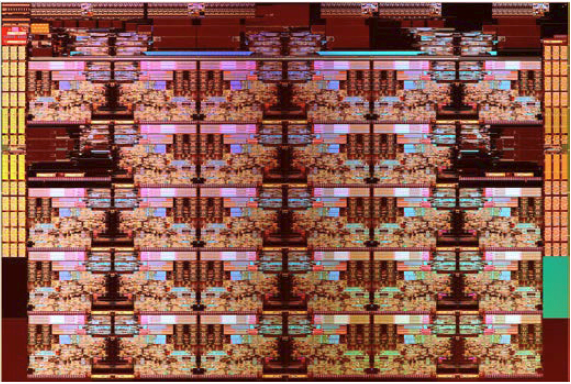 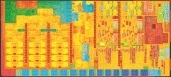 5th gen. Broadwell (2C, 133 mm2)
(with 6100/6200 GPU)
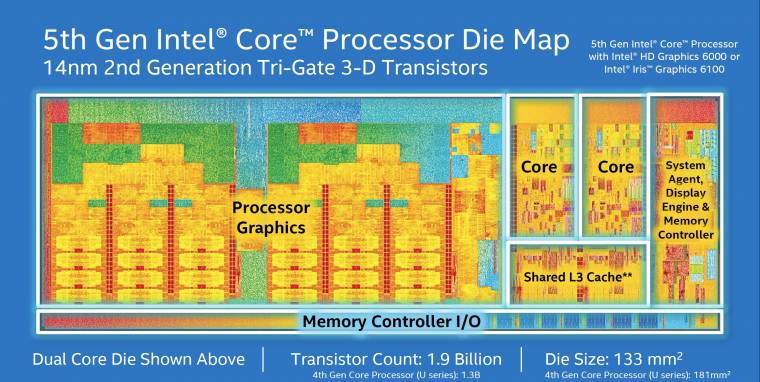 1.2 Overview of the evolution of Intel's Core 2 family (33)
Summing up key issues of the evolution of Core 2-based client processors -1
Since about 2006 for more than 10 years Intel’s Core 2-based processors lead the
       performance race and dominated the client and server processor lines.
Nevertheless, in the last couple of years they face a fierce competition by AMD’s 
      Zen-based DT and server processors and also by ARM ISA-based servers
      (from Ampere and AWS).
Intel’s two-phase processor development model
First, Core 2 processor generations appeared in two year cycles, according to a
      two-phase Tick-Tock model such that
in the Tick phase Intel basically reduced the feature size by about 0.7 whereas
in the Tock phase enhanced the microarchitecture.
Note that a feature size reduction of 0.7 allows to implement the same number 
 of transistors  on ~ ½ Si die area or
to double the transistor count on the same Si area.
or
The two year evolution cycle coincided with Moore’s law as long as Intel reduced 
       the feature size from 65 nm to 14 nm, but the cadence of the evolution became
       soon lengthened when Intel encountered manufacturing difficulties to master 
       the 10 nm process.
After having encountered difficulties in switching to the 10 nm process Intel
       announced a 3-phase development model, including a Modification phase as well.
1.2 Overview of the evolution of Intel's Core 2 family (34)
Summing up key issues of the evolution of Core 2-based client processors -2
Introducing hybrid (big.little) microarchitectures
The 12th gen. Alder Lake family (2021) has a new, hybrid design incorporating 
      high-performance (P) an high-efficiency (E) cores.
    It will cover all processor segments from mobiles to servers.
In fact, it is not Intel’s first hybrid design, since Intel introduced already one year
      earlier the mobile oriented multi-die Lakefield family with big.little CPU cores,
      but the firm didn’t enroll it into the sequence of processor generations.
Key enhancements of the Core family
Key ISA extensions
Key enhancements of the microarchitecture
SIMD extensions
128-bit SIMD extensions
      (SSE3-SSE4.1)
256-bit FP-AVX
256-bit FX/FP AVX2
512-bit FX/FP AVX512
Key enhancements 
in power management
(see subsequently)
Key enhancements 
to raise performance
(see subsequently)
1.2 Overview of the evolution of Intel's Core 2 family (35)
Summing up key issues of the evolution of Core 2-based client processors -3
Key enhancements of the Core family
Key ISA extensions
Key enhancements of the microarchitecture
SIMD extensions
(shown previously)
Key enhancements 
in power management
(see next Figure)
Key enhancements 
to raise performance
Integrated memory controller
      (NUMA architecture)
Integrated GPU
Private per-core L2 caches
     with a shared L3 cache
Ring bus interconnect
Integrated PCIe controller
Raising the front-end width
     of the cores (to 4/5/6)
Raising the back-end width 
     of the cores (from 5 to 17)
Raising the core count
     (from 2 up to 16 in mobiles/DTs and 
     from 2 up to 56 in servers)
1.2 Overview of the evolution of Intel's Core 2 family (36)
Summing up key issues of the evolution of Core 2-based client processors -4
Intel’s IPC improvements achieved from the Pentium M (Dothan) to the Ice Lake
All in all, Intel achieved a nearly twofold IPC increase in their Core 2 family up to
  the Ice Lake line.
Mobiles
(Tablets/Smartphones)
Key enhancements in power management
Key enhancements to raise performance if there is a power/temperature headroom
Key enhancements
to reduce power consumption
Turbo Boost technology
Turbo Boost 2.0
Turbo Boost 3.0
Power gating
PCU (Power Control Unit)
FIVR (Fully Integrated Voltage Regulator)
Speed Shift Technology (CPPC)
Hybrid (big.little architecture)
Recent major processor categories and Intel’s related lines
Servers
Clients
(Desktops/Laptops
HEDTs
(High-End Desktops)
Atom lines
(+ LP Core models)
Atom lines
Xeon E7/E5/E3
Platinum/Gold etc.
Core i7/i5/i3 
(Basic architectures)
Core i7/i9
(Extreme Edition
 or X models)
C  a  n  c  e  l  l  e  d   i n   2 0 1 6
2.1 Overview of Intel’s Core 2-based client processors
2.2 Evolution of core counts and memory support in Intel’s 
           Core 2-based client line
2.3 Evolution of key features of integrated graphics
          in Intel’s Core 2 line
2. Evolution of client processors
2. Evolution of client processors (1)
2. Evolution of client processors
Recent major processor categories of Intel
Mobiles
(Tablets/Smartphones)
Servers
Clients
(Desktops/Laptops)
HEDTs
(High-End Desktops)
Desktops
Xeon E7/E5/E3
Platinum/Gold etc.
Core i9/i7/i5/i3 
(Basic architectures)
Core i7/i9
(Extreme Edition
 or X models)
Atom lines
(+ LP Core models)
Atom lines
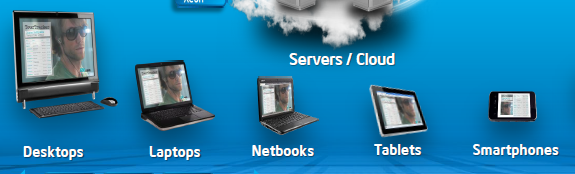 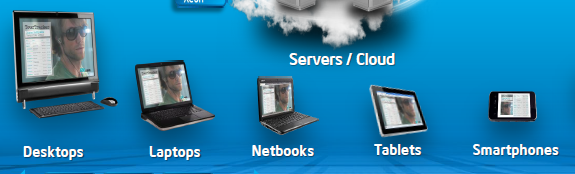 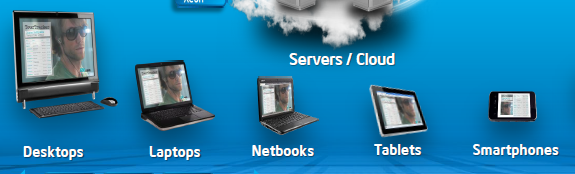 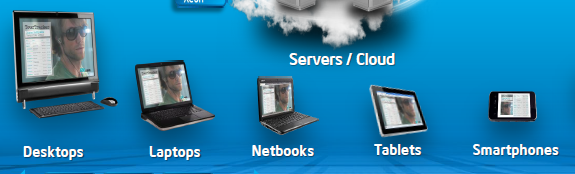 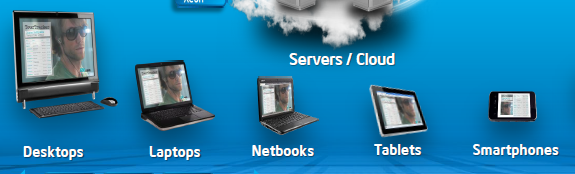 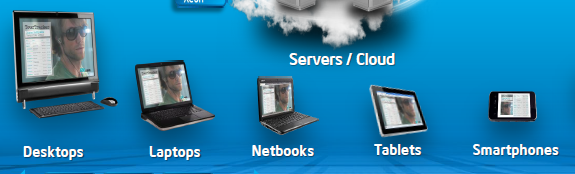 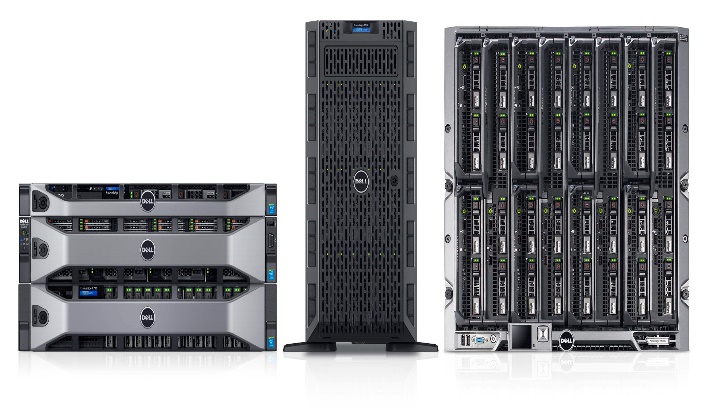 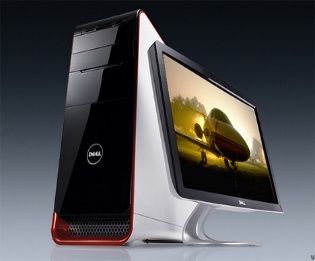 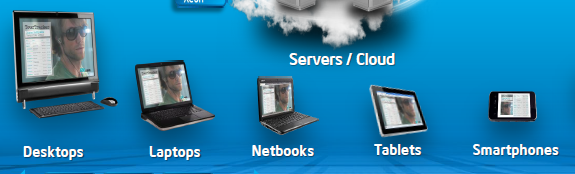 Smarphones
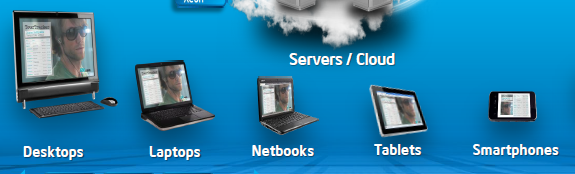 Tablets
Laptops
Tablets
Servers
High-End Desktops
Desktops
Smartphones
Laptops
Desktops
Servers
High-End Desktops
2.1 Overview of Intel’s Core 2-based client processors
2.1 Overview of Intel’s Core 2-based client processors (1)
2.1 Overview of Intel’s Core 2-based client processors -1
2.1 Overview of Intel’s Core 2-based client processors (2)
Overview of Intel’s Core 2-based client processors -2
Remark
Note also that Intel’s mobile (actually laptop) oriented Core 2 processors typically have 
   BGA sockets whereas desktop processors LGA (in early lines PGA) sockets.
BGA: Ball Grid Array (forrasztó csúcsos tok)
LGA: Land Grid Array (érintkező tüs foglalat)
PGA: Pin Grid Array (érintkező tűs tok)
M: Mobile 
D: Desktop
2.1 Overview of Intel’s Core 2-based client processors (3)
Recent processor package types [169]
BGA
(Ball Grid Array)
LGA
(Land Grid Array)
PGA
(Pin Grid Array)
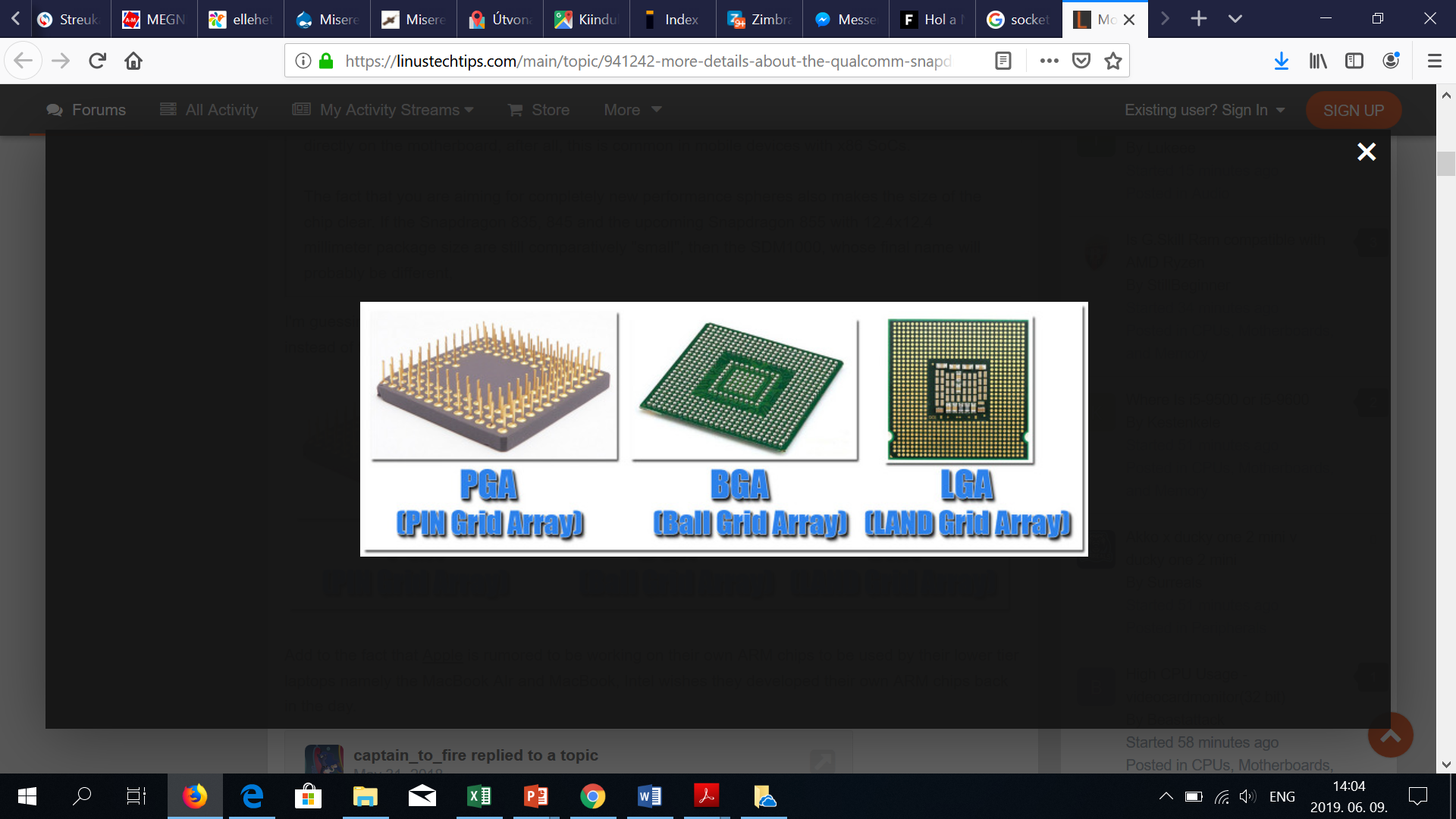 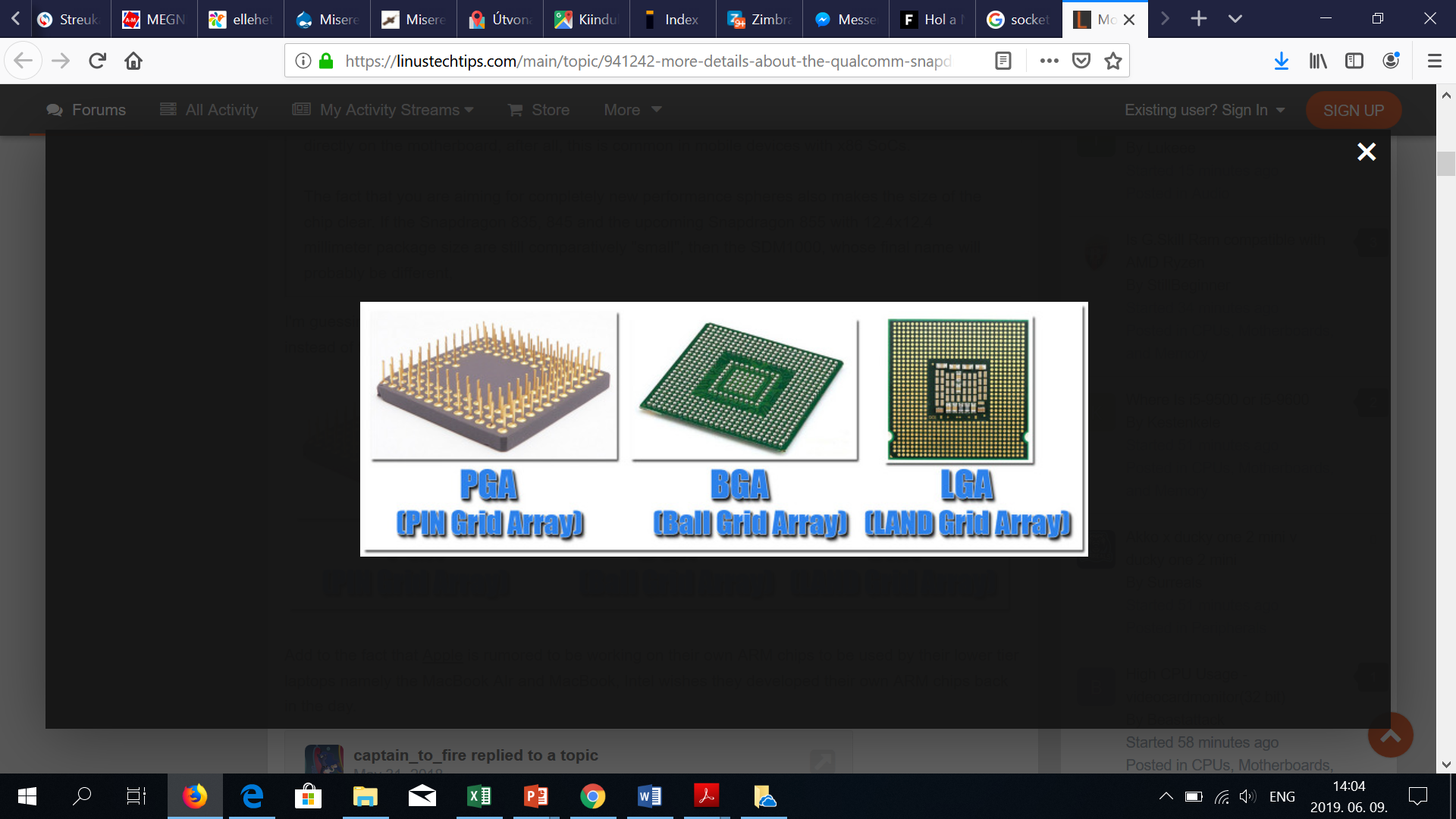 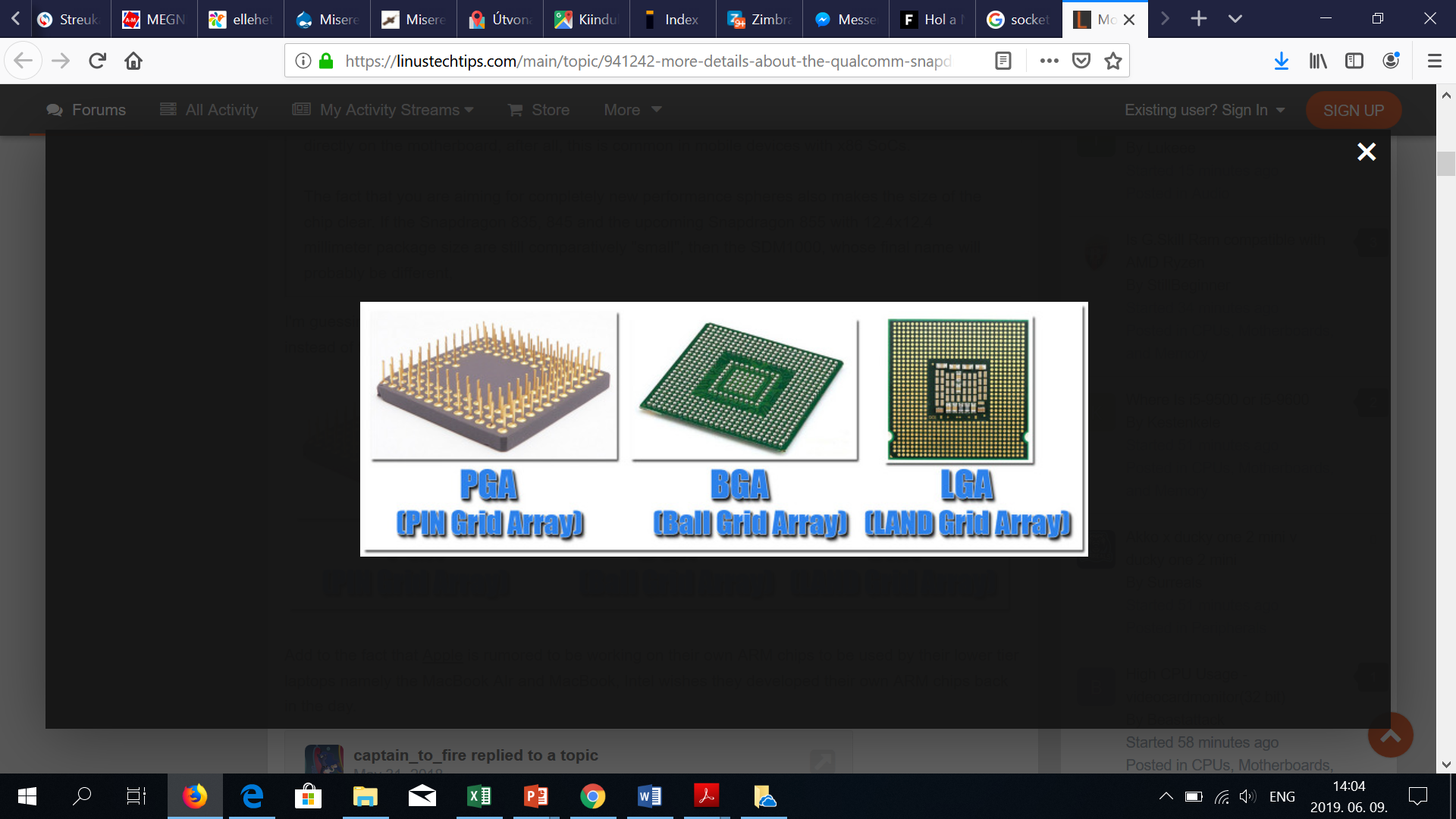 In the PGA package pins provide the contacts, arranged in a regular array.
LGA packages are essentially the direct opposite of PGAs, the contact pins are on the 
  socket, whereas contact pads on the package provide the connections.
BGA packages are soldered directly onto the motherboard, so practically they can not
  be replaced without proper equipment.
PGA and LGA packages are inserted to their respective sockets.
*
2.2 Evolution of core counts and memory support in Intel’s Core 2-based client line
2.2 Evolution of core counts and memory support in Intel’s Core 2-based client line (1)
2.2 Evolution of core counts and memory support in Intel’s Core 2based client line
a) Evolution of core counts
Following the advances of the IC technology, maximum core counts of Intel’s
  client processors rose already in 2007 from 2 to 4 and remained so roughly for 10 years,
  as most earlier applications did not offer much more parallelism that might have 
  been utilized (see the next Figure).
2.2 Evolution of core counts and memory support in Intel’s Core 2-based client line (2)
Raising max. core counts from 2 to 4 in Core 2-based client platforms -1
2.2 Evolution of core counts and memory support in Intel’s Core 2-based client line (3)
Key features of the evolution of Core 2-based client line
a) Evolution of the core counts -2
This situation has however changed when AMD entered the market with 8-core 
      (GPU-less) Zen processors in 2017 followed by 16-core (GPU-less) DT processors
      in 2020.
To encounter the competition Intel raised the core count of its client processors
      first to 6 then to 8, subsequently to 10, and in 2022 even to 24 in their 13th gen.
      Raptor Lake processor line, as the next Figures indicates.
2.2 Evolution of core counts and memory support in Intel’s Core 2-based client line (4)
Raising max. core counts beyond 4 in Core 2-based client platforms -2
2.2 Evolution of core counts and memory support in Intel’s Core 2-based client line (5)
Raising max. core count beyond 4 in Core 2-based client platforms -3
2.2 Evolution of core counts and memory support in Intel’s Core 2-based client line (6)
b) Evolution of memory support in Intel’s client processors
The number of memory channels implemented -1
Despite rising core counts from 2 to 24 Intel remained by implementing dual memory
  channels, as the next two Tables show.
2.2 Evolution of core counts and memory support in Intel’s Core 2-based client line (7)
The number of memory channels implemented  -2
*
2.2 Evolution of core counts and memory support in Intel’s Core 2-based client line (8)
The number of memory channels implemented -3
Note that DDR5 has 32-bit memory channels instead of 64-bit memory channels
  as the previous memory generations.
2.2 Evolution of core counts and memory support in Intel’s Core 2-based client line (9)
Preserving the per-core memory bandwidth while core counts grow -1
While core counts of Intel’s Core 2-based client processors have grown from
      2 to 24 Intel did not raise the number of memory channels.
The reason for hold on just two memory channels is the fact that memory rates 
      could be raised fast enough to sustain more or less the per-core memory 
      bandwidth vs. its value provided in the 1. gen., as the next Table indicates.
2.2 Evolution of core counts and memory support in Intel’s Core 2-based client line (10)
The rate of raising memory speeds in Core 2-based client processors -1
2.2 Evolution of core counts and memory support in Intel’s Core 2-based client line (11)
The rate of raising memory speeds in Core 2-based client processors -2
2.2 Evolution of core counts and memory support in Intel’s Core 2-based client line (12)
The rate of raising memory speeds in Core 2-based client processors -3
MT/s
3733
4266
3458
*
*
3200
DDR4 ~ 2x /8 years
2793
2666
*
*
2400
*
2133
1862
1600
*
*
DDR3 ~ 2x /8 years
1333
*
*
BW
1066
*
*

SKL4
KBL
CFL
ICL
TGL
IB
HW
N1
N2
PN
SB
As the Figure indicates DDR3/4 memory speeds could be doubles roughly in every 8 years.
16
Year
19
12
2010
11
13
14
17
18
2020
2015
09
08
2.2 Evolution of core counts and memory support in Intel’s Core 2-based client line (13)
Preserving the per-core memory bandwidth while core counts grow -1
Table: Per-core memory bandwidth of client processors with increased core counts
2.2 Evolution of core counts and memory support in Intel’s Core 2-based client line (14)
Memory
Memory
The way of attaching memory to Core 2-based client platforms -1
Options for attaching memory to platforms
Options for attaching memory to platforms
Attaching memory 
to the NB 
(MC is integrated
into the NB)
Attaching memory 
to the processor 
(MC is integrated
onto the processor die)
MC
MC
Processor
Processor     r
FSB
FSB
NB
NB
SB
SB
NB: North Bridge
SB: South Bridge
2.2 Evolution of core counts and memory support in Intel’s Core 2-based client line (14b)
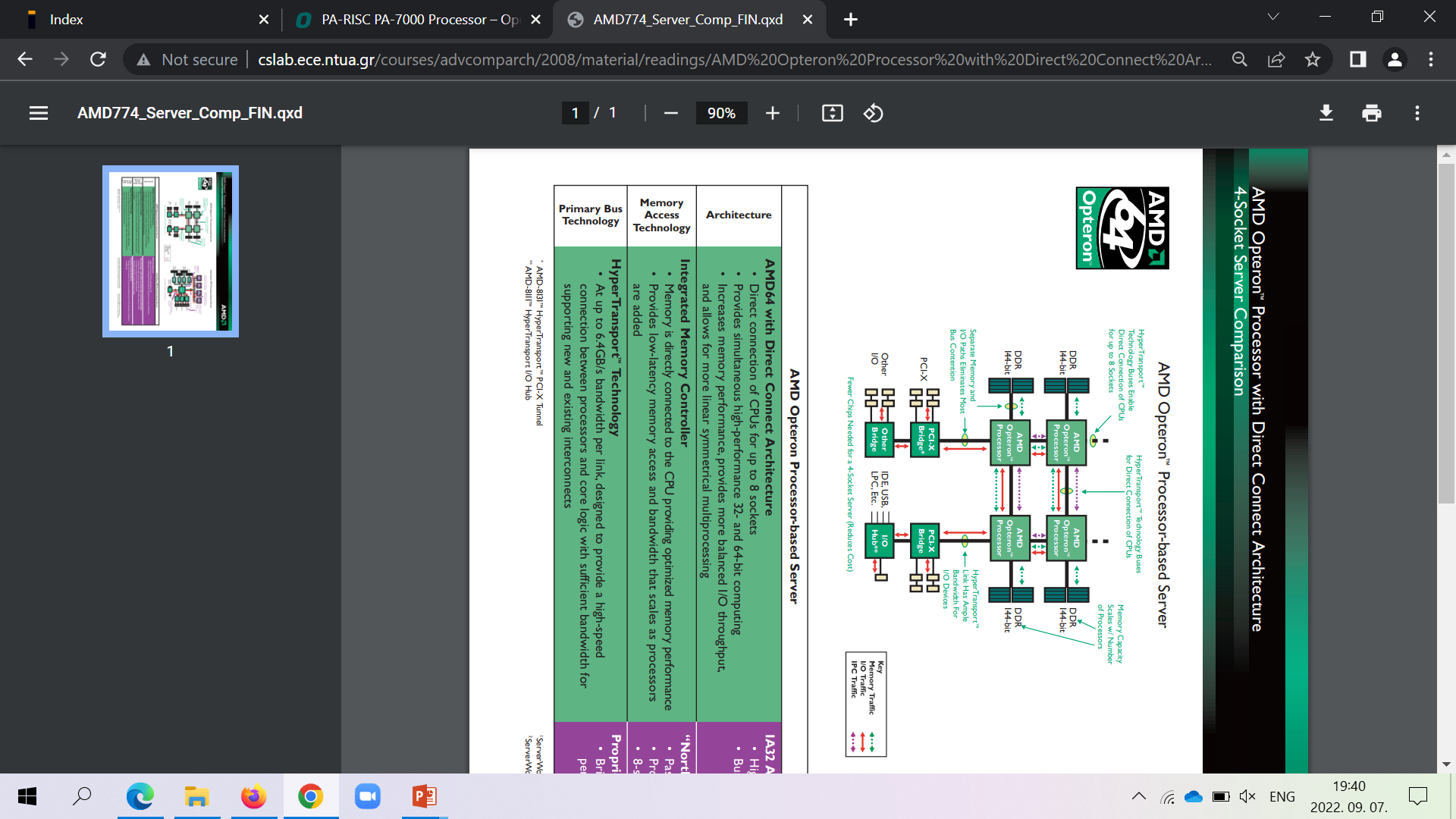 Memory bandwidth benefit while attaching memory to a 4S server directly via
  the MCH or directly to the processor rather than via the MCH (based on [228])
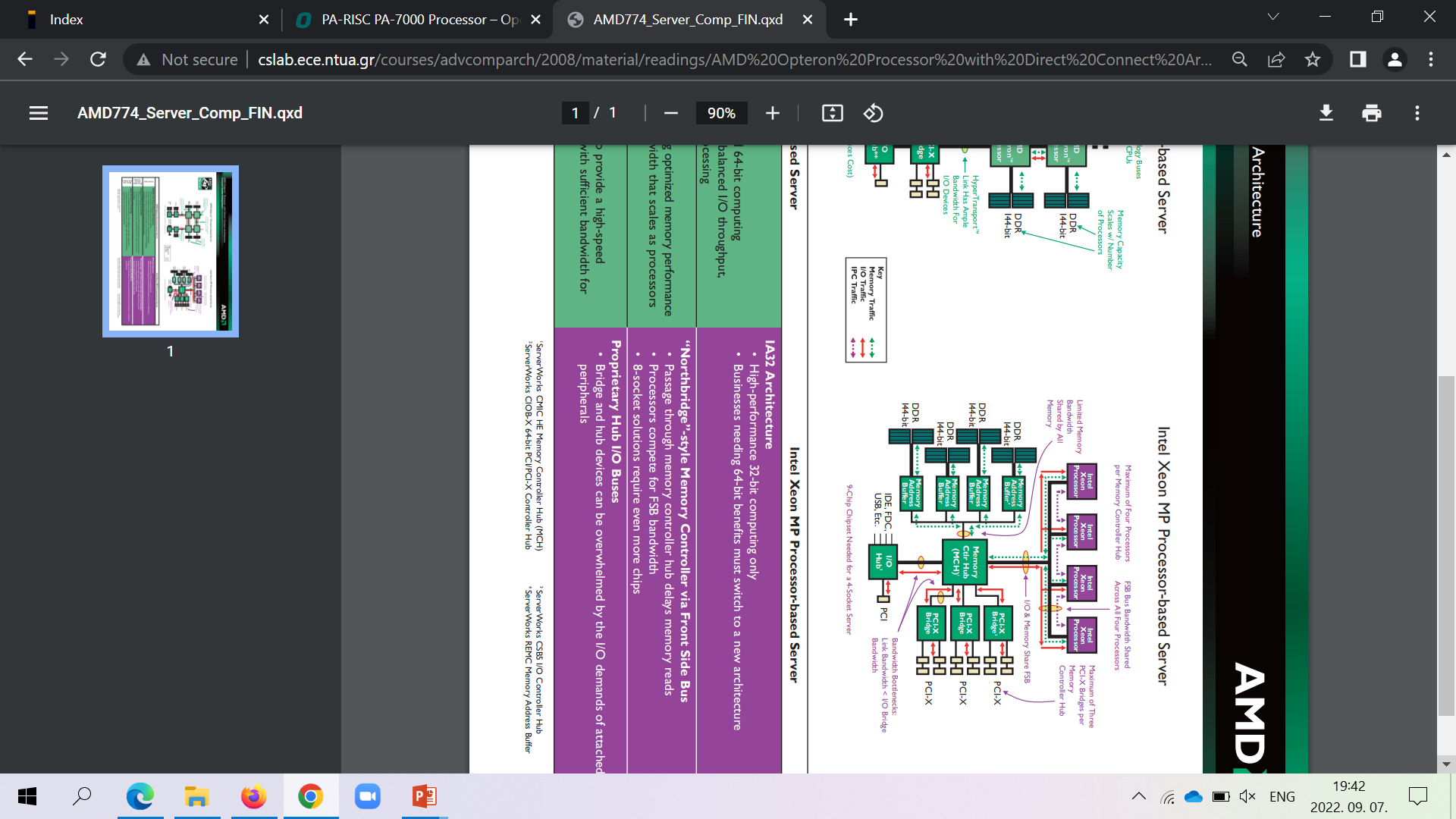 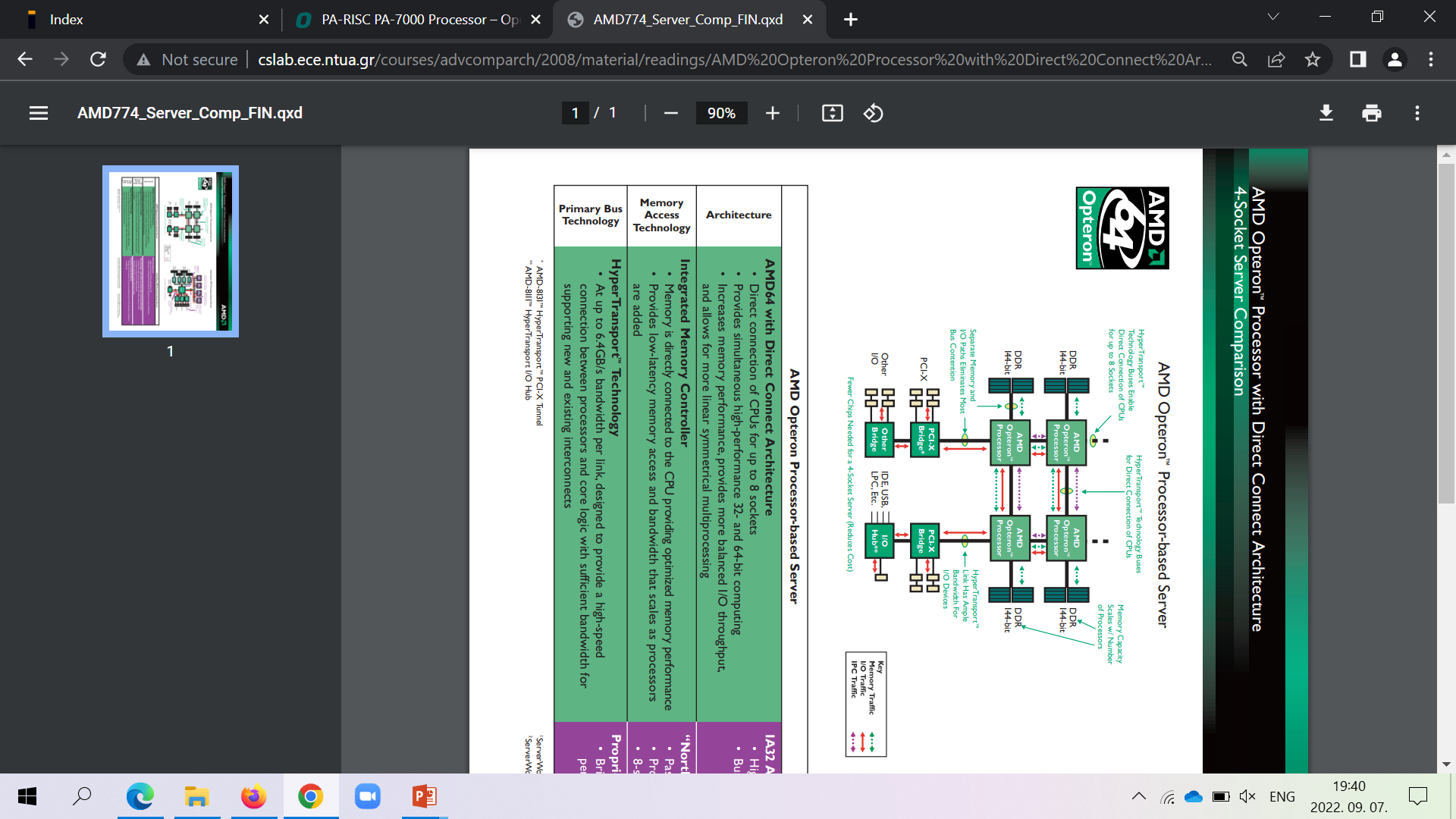 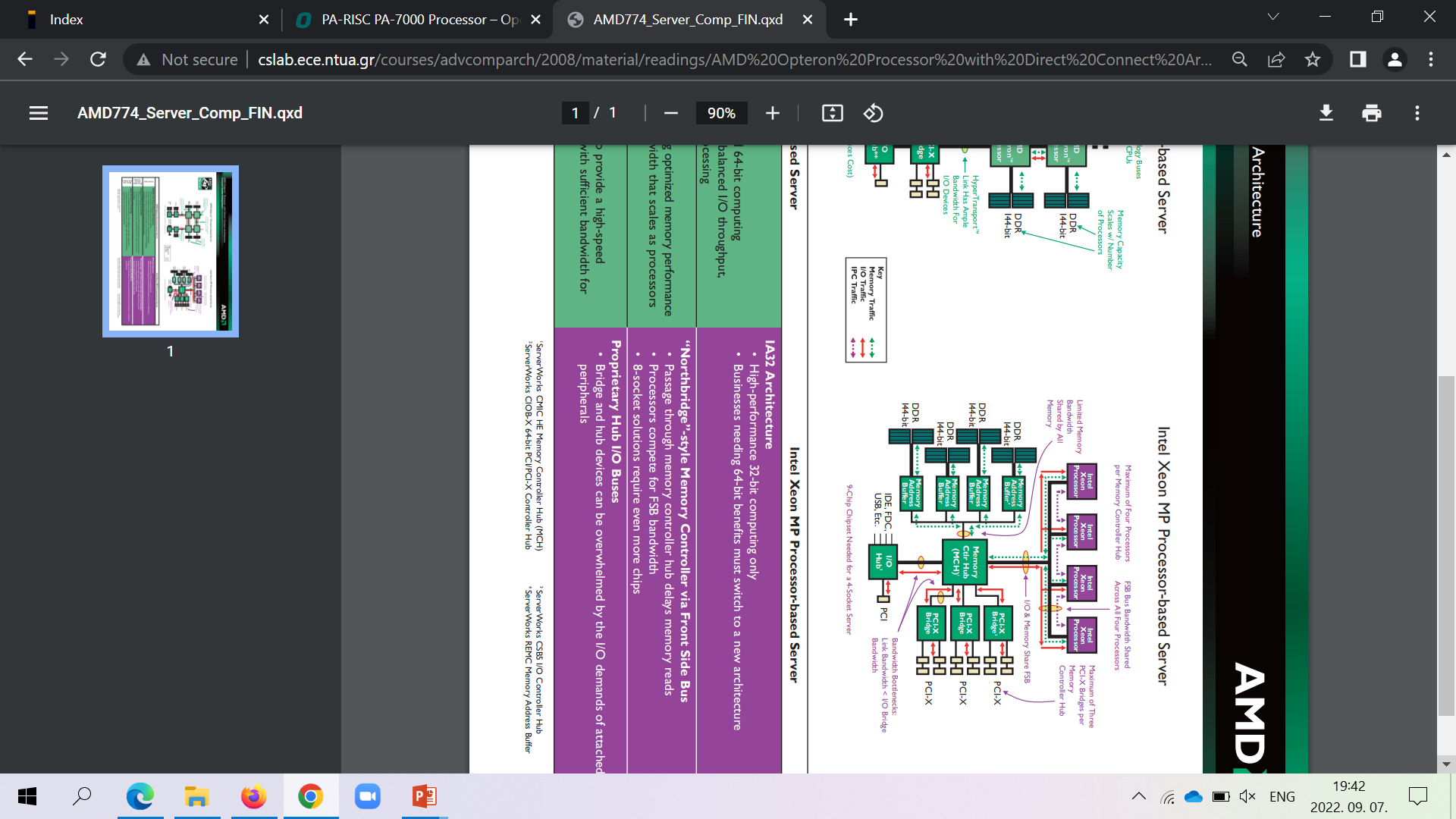 PCI
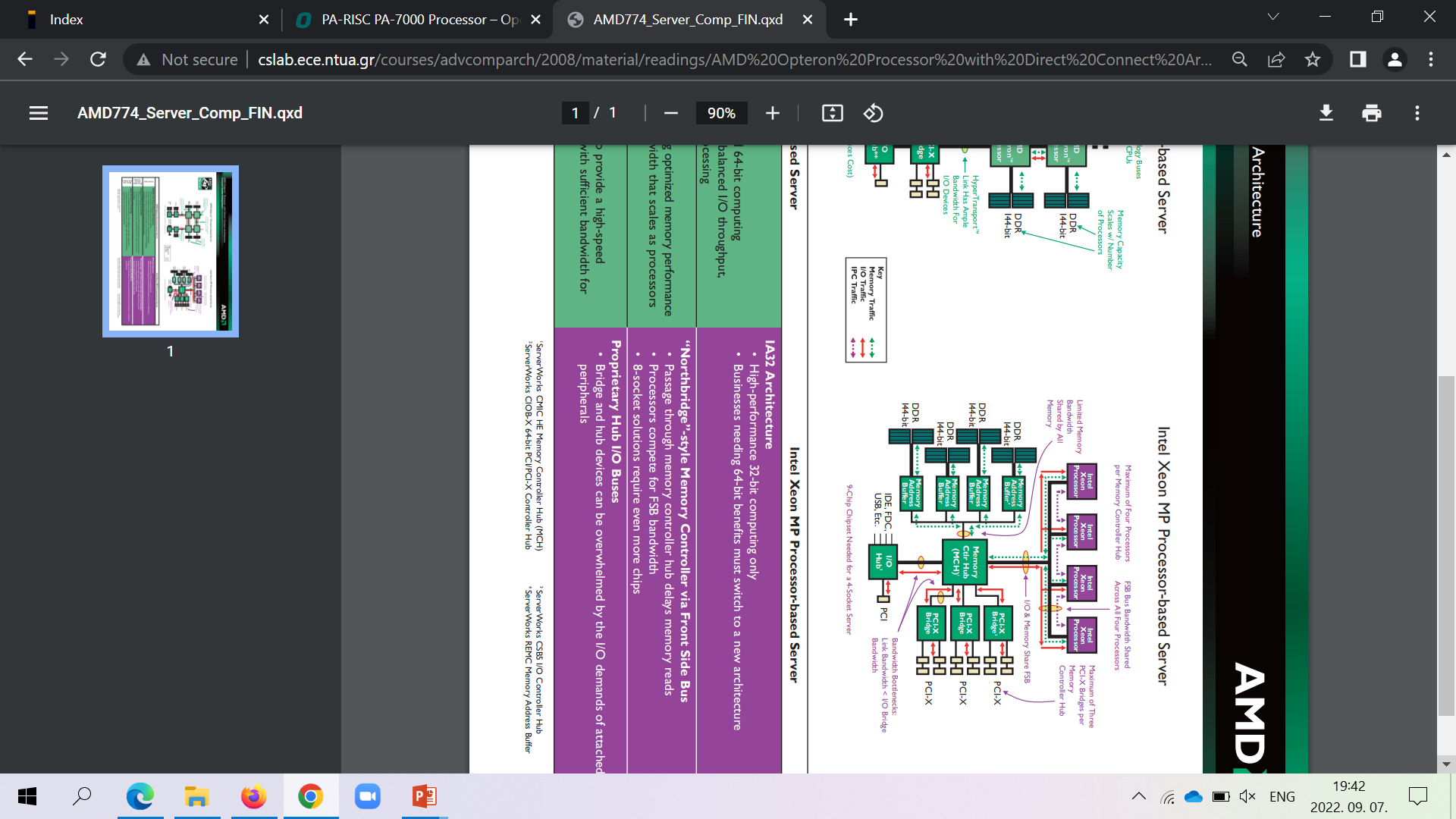 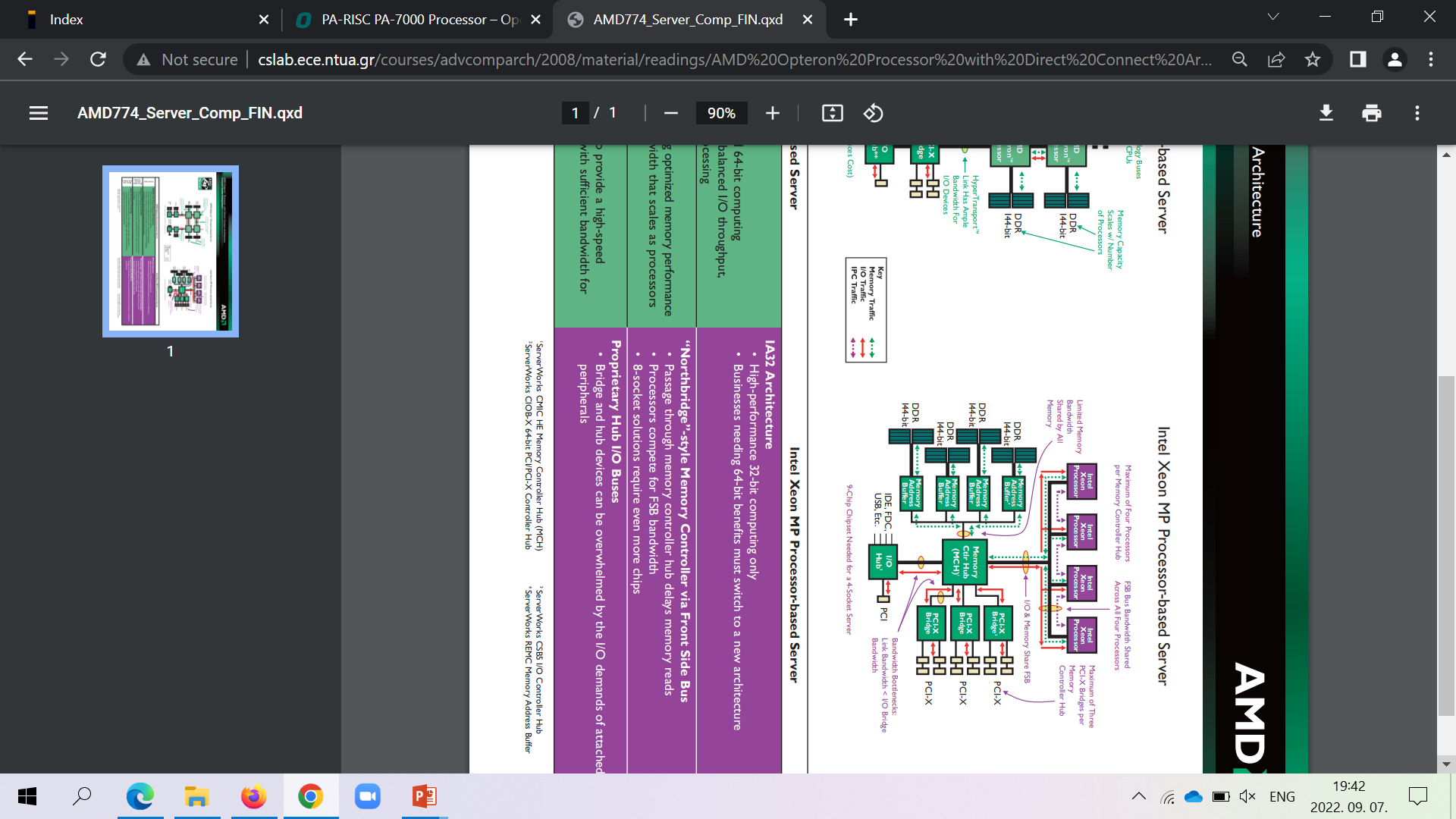 As the Figure shows, direct attaching memory to the processor greatly relieves bandwidth
  limitations of platforms where memory is attached via the MCH.
2.2 Evolution of core counts and memory support in Intel’s Core 2-based client line (15)
The way of attaching memory to Intel’s Core 2-based client platforms -2
2.2 Evolution of core counts and memory support in Intel’s Core 2-based client line (16)
The way of attaching memory to Intel’s Core 2-based client platforms -3
2.2 Evolution of core counts and memory support in Intel’s Core 2-based client line (17)
The way of attaching memory to *Core 2-based client platforms -4
As the previous Tables show, in early Core 2-based client platforms memory was
 attached to the NB, but soon, beginning with the Nehalem processors Intel began
 attaching memory immediately to the processor die.
Notes 
The Table providing an overview of Intel’s Core 2-based client processors doesn’t 
       enlist 1. gen. Nehalem-based client processors, since this line targeted actually
       servers, nevertheless by deactivating server related parts of the dies Intel sold 
       1. gen. Nehalem dies also as high-performance DT processors (in 2008).
2) Intel was quite late in switching to direct attached memory, as the subsequent
       retrospect reveals.
2.2 Evolution of core counts and memory support in Intel’s Core 2-based client line (18)
The way of attaching memory to Core 2-based client platforms -5
Options for attaching memory to platforms
Attaching memory to the NB
Attaching memory to the processor die
Examples
HP PA-7100 (1992)
HP PA-7150 (1994)
and subsequent PA models
HP PA-7000 (1991)
UltraSPARC II (1C) (~1997)
UltraSPARC III (2001)
and all subsequent Sun models
AMD’s K7 lines (1C)
 (1999-2003)
Opteron  server lines (2C) (2003)
and all subsequent AMD lines
POWER5 (2C) (2005)
and subsequent POWER families
POWER4 (2C) (2001)
Core 2 Duo line (2C) (2006)
and all preceding Intel lines
Core 2 Quad line (2x2C) (2006/2007)
Penryn line (2x2C) (2008)
Nehalem lines (4) (2008)
and all subsequent Intel lines
Tukwila (4C) (2010)
Montecito (2C) (2006)
2.2 Evolution of core counts and memory support in Intel’s Core 2-based client line (19)
Summing up key issues of the evolution of Intel’s Core 2-based client processors -1
a) Evolution of core counts
Following the advances of the IC technology, maximum core counts of Intel’s
      client processors rose already in 2007 to 4 and remained so roughly for 10 years,
      as most earlier applications did not offer much more parallelism that might have 
      been utilized (see the next Figure).
This situation has changed however, when AMD entered the market with 8-core 
      and later 16-core (GPU-less) Zen processors in 2017 and 2020, respectively. 
    To encounter the competition, Intel raised the core count of its client processors
      first to 6 then to 8 subsequently to 10, and in 2022 even to 24 in their 13th gen.
      Raptor Lake processor line.
b) Implementing dual memory channels
Despite rising core counts from 2 to 24 Intel remained by implementing dual 
      memory channels.
The reason for holding on just two memory channels is the fact that memory rates 
      could be raised fast enough to sustain more or less the per-core memory 
      bandwidth vs. its early value provided in the 1. gen.
Note that DDR5 has 32-bit memory channels instead of 64-bit memory channels
  as the previous memory generations.
2.2 Evolution of core counts and memory support in Intel’s Core 2-based client line (20)
Summing up key issues of the evolution of Intel’s Core 2-based client processors -2
Note that typically, Intel’s mobile (actually laptop) oriented Core 2 processors have 
   BGA sockets whereas desktop processors LGA (in early lines PGA) sockets.
2.2 Evolution of core counts and memory support in Intel’s Core 2-based client line (21)
Memory
Memory
Summing up key issues of the evolution of Intel’s Core 2-based client processors -3
c) The rate of raising memory speeds in Intel’s Core 2-based client processors
As shown, memory speeds in Intel’s Core 2-based client processors could be
  doubled roughly in every 8 years.
d) The way of attaching memory to Intel’s Core 2-based client platforms
In early Core 2-based client platforms memory was attached to the NB, but 
  beginning with the Nehalem line Intel began attaching memory immediately
  to the processor die in 2008.
Options for attaching memory to platforms
MC
MC
Attaching memory 
to the NB 
     (MC is integrated
        into the NB)
Attaching memory 
to the processor 
(MC is integrated
onto the processor die)
Processor
Processor     r
FSB
FSB
NB
NB
SB
SB
NB: North Bridge
SB: South Bridge
2.3.1 Overview of the evolution of integrated graphics
              in the Core 2 line
2.3.3 Overview of the implementation of integrated graphics 
             in the Core 2 line
2.3.4 Evolution of the performance of integrated graphics
               in the Core 2 line
2.3.2 Case example: The 12th gen. Xe LP GPU of 11th gen.
             Tiger Lake processors
2.3 Evolution of key features of integrated graphics
in Intel’s Core 2 line
Section 2.3.3 is only optional reading.
2.3.1 Overview of the evolution of integrated graphics
in the Core 2 line
2.3.1 Overview of the evolution of integrated graphics in the Core 2 line (1)
2.3.1 Overview of the evolution of integrated graphics in the Core 2 line
Overview of Intel’s integrated graphics families -1
Intel’s client processors for laptops and general purpose desktops typically include
      integrated GPUs whereas desktop processors designed for gaming usually have
      only discrete graphics and do not include integrated GPUs.
    Similarly, HEDTs and servers do not need integrated GPUs.
For their Core 2 processors Intel developed two GPU families:
the HD family and 
the Xe family.
2.3.1 Overview of the evolution of integrated graphics in the Core 2 line (2)
a) Intel’s HD graphics family -1
The HD family of GPUs was introduced along with the Westmere line in 2010,
      nevertheless it was still in package integrated graphics including separate CPU
      and graphics dies, enclosed into a package.
2.3.1 Overview of the evolution of integrated graphics in the Core 2 line (3)
Overview of Intel’s graphics families -1 (based on [20])
2.3.1 Overview of the evolution of integrated graphics in the Core 2 line (4)
a) Intel’s HD graphics family -2
Next the GPU became integrated onto the processor die in the 2nd gen. Sandy Bridge
       line in 2011. 
Intel implemented HD graphics with continuous enhancements in their processors 
       manufactured on up to (and including) the 14 nm technology, at last in the Comet Lake
       line (2019), however lastly, renamed to UHD graphics, as the following Tables indicate.
2.3.1 Overview of the evolution of integrated graphics in the Core 2 line (5)
Overview of Intel’s graphics families -2 (based on [20])
2.3.1 Overview of the evolution of integrated graphics in the Core 2 line (6)
Overview of Intel’s graphics families -3 (based on [20])
2.3.1 Overview of the evolution of integrated graphics in the Core 2 line (7)
b) Intel’s Xe graphics family
In client processors Xe graphics appeared along with the 10 nm processors, first
      in Intel’s 10th generation Ice Lake line in 2019, named as the 11th gen. Iris Xe graphics,
      as indicated in the next Table.
The Xe family of GPUs is a complete re-design targeting all major market segments
      from client processors used for gaming up to data centers with HPC workloads.
Remark
AMD’s chief graphics designer, Raja Koduri left the firm and joined Intel in 2017
      to became the lead graphics architect.
The Xe graphics family was designed under his leadership.
2.3.1 Overview of the evolution of integrated graphics in the Core 2 line (8)
Overview of Intel’s graphics families -4 (based on [20])
2.3.1 Overview of the evolution of integrated graphics in the Core 2 line (9)
Designation of Intel’s graphics generations -1 (based on [20])
2.3.1 Overview of the evolution of integrated graphics in the Core 2 line (10)
Designation of Intel’s graphics generations -2
Intel’s microarchitectures and graphics generations are designated differently, 
  for example, Intel’s first on-die integrated graphics was implemented in the 
  2nd gen. Sandy Bridge line in 2011 and became Intel’s 6th gen. HD graphics, (as indicated
  in the previous Table).
The reason for this inconsistency is that Intel began designing GPUs quite early, but
  first implementations were stand alone chips (1998) whereas subsequent GPUs were
  integrated into the NB (GMCH) from 1999 on.
These discrete graphics implementations were called the 1st to 4th generations, followed
  by the 5th generation which was package integrated graphics where both the 
  GPU and CPU dies were integrated into the same package, in the Westmere line of 
  processors (2010).
2.3.1 Overview of the evolution of integrated graphics in the Core 2 line (11)
Designation of Intel’s graphics generations -3 (based on [20])
2.3.1 Overview of the evolution of integrated graphics in the Core 2 line (12)
Enhanced support of graphics APIs -1
Subsequent graphics generations provide more or more support for advanced 
  graphics APIs, as the next Tables indicate.
2.3.1 Overview of the evolution of integrated graphics in the Core 2 line (13)
Support of graphics APIs -2
2.3.1 Overview of the evolution of integrated graphics in the Core 2 line (14)
Support of graphics APIs -3
2.3.2 Case example: The 12th gen. Xe LP GPU 
of 11th gen. Tiger Lake processors
2.3.2 Case example: The 12th gen. Xe LP GPU of 11th gen. Tiger Lake processors (1)
2.3.2 Case example: The 12th gen. Xe LP GPU of 11th gen. Tiger Lake processors
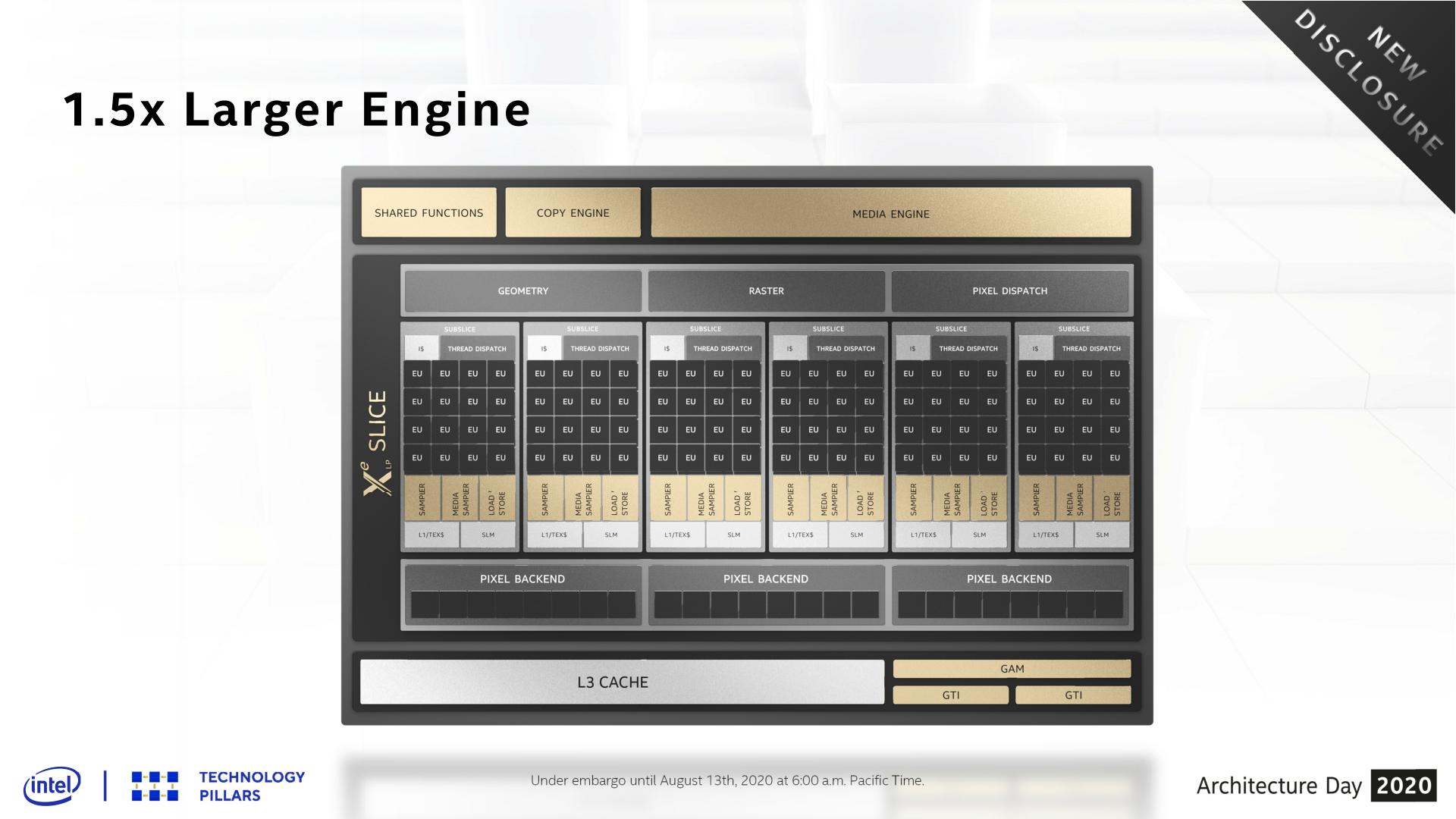 Intel’s 12th gen. Xe LP EUs are built up of modules where each module includes dual
  subslices with shared thread control [23].
In the Figure above (G7 implementation) there are three modules with 6 subslices.
2.3.2 Case example: The 12th gen. Xe LP GPU of 11th gen. Tiger Lake processors (2)
Graphics subslices of 12th gen. Xe LP GPUs of 11th gen. Tiger Lake processors  [22]
Subslices are subunits of slices including
       among others 16 EUs (Execution Units) 
       for performing FX/FP computations.
There are different numbers of subslices
       in Intel’s different processor models,
       e.g. 2 -  6 in 12th gen. Xe LP GPUs, as seen 
       before.
Consequently, 12th gen. Xe LP GPUs may 
      include up to 96 EUs.
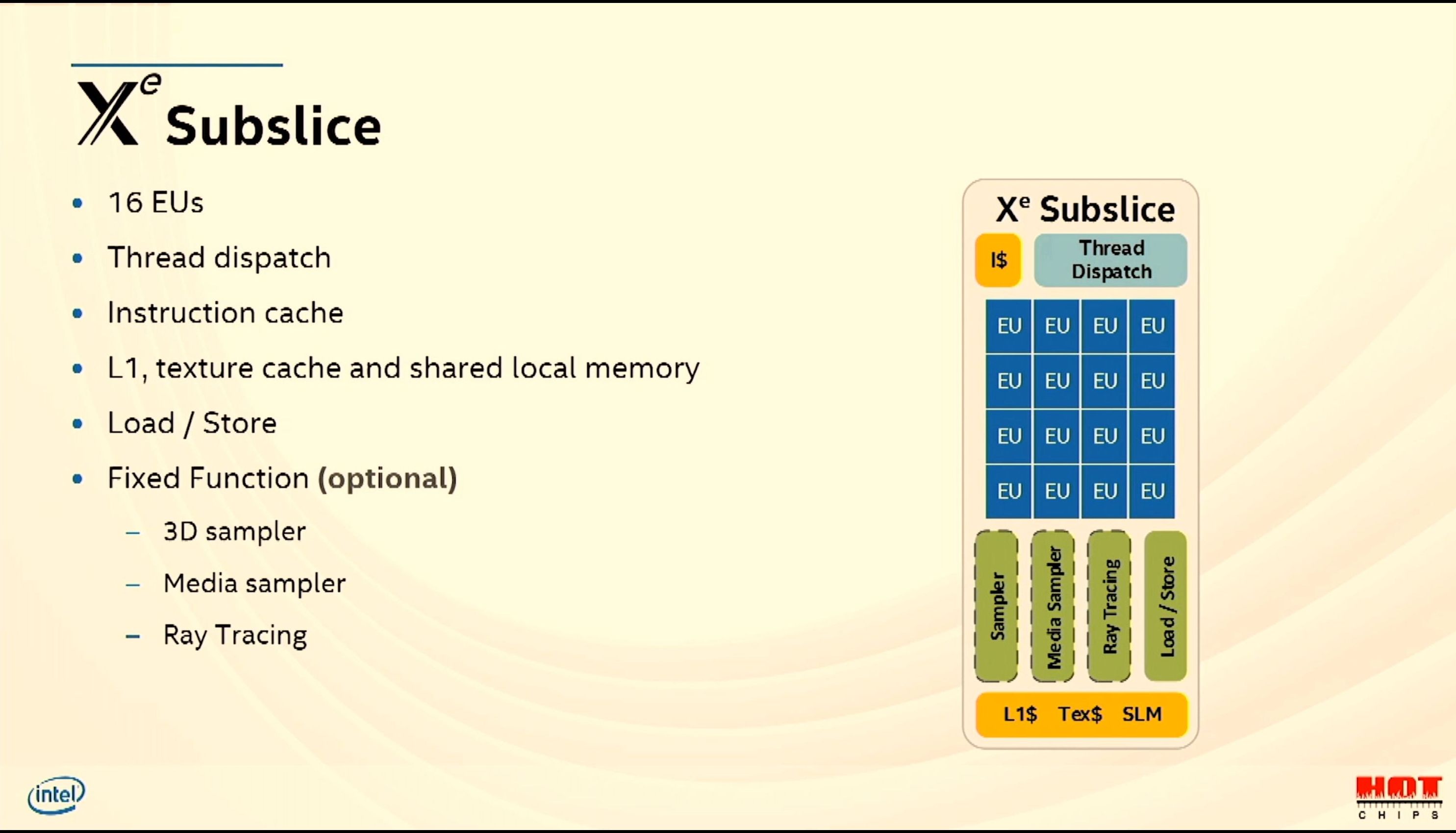 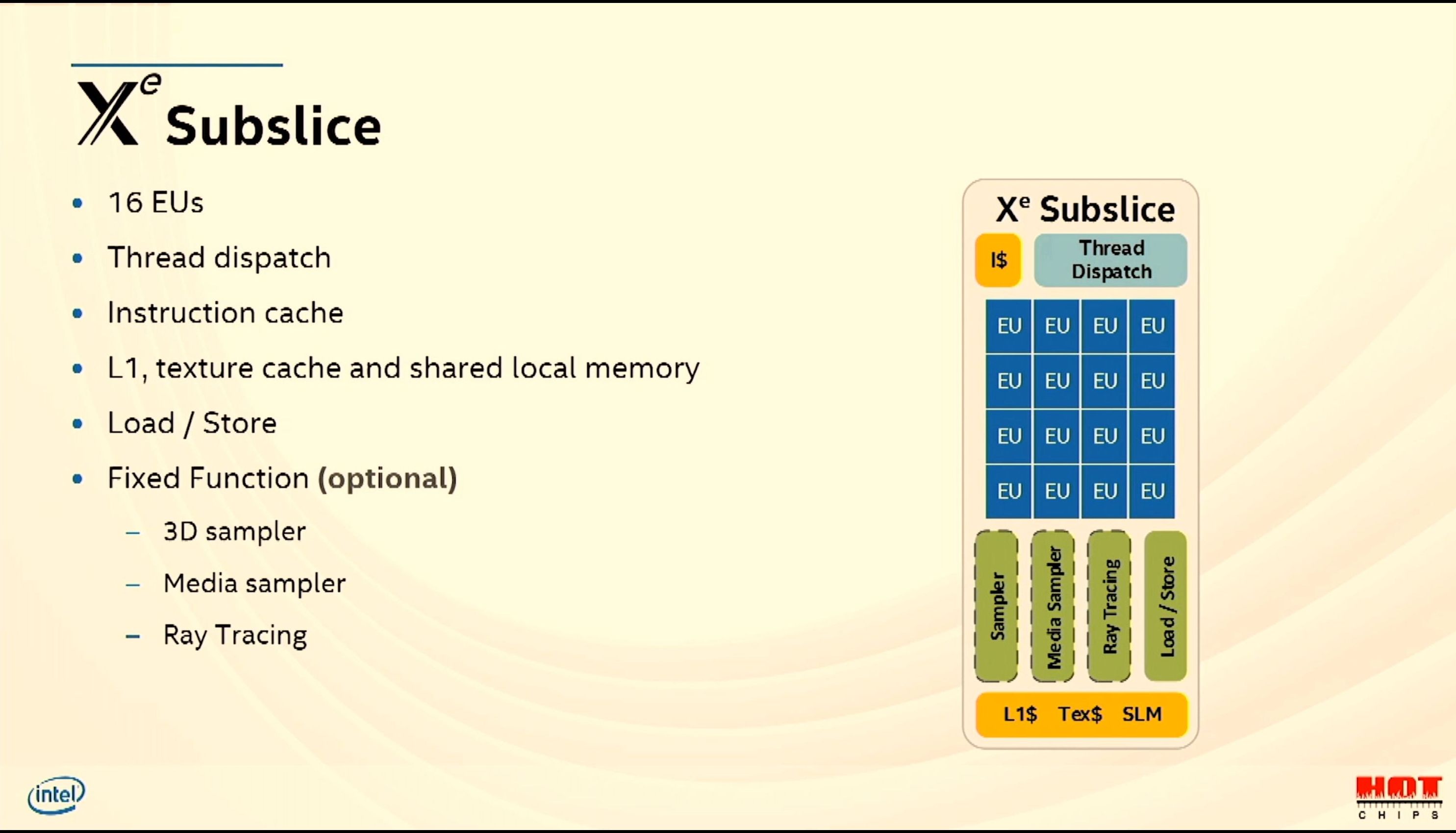 Figure: Graphics subslice of Intel’s
12th gen. Xe LP GPUs [22]
2.3.2 Case example: The 12th gen. Xe LP GPU of 11th gen. Tiger Lake processors (3)
Layout of 12th gen. graphics EUs (actually 2 EUs) of Tiger Lake processors  [22]
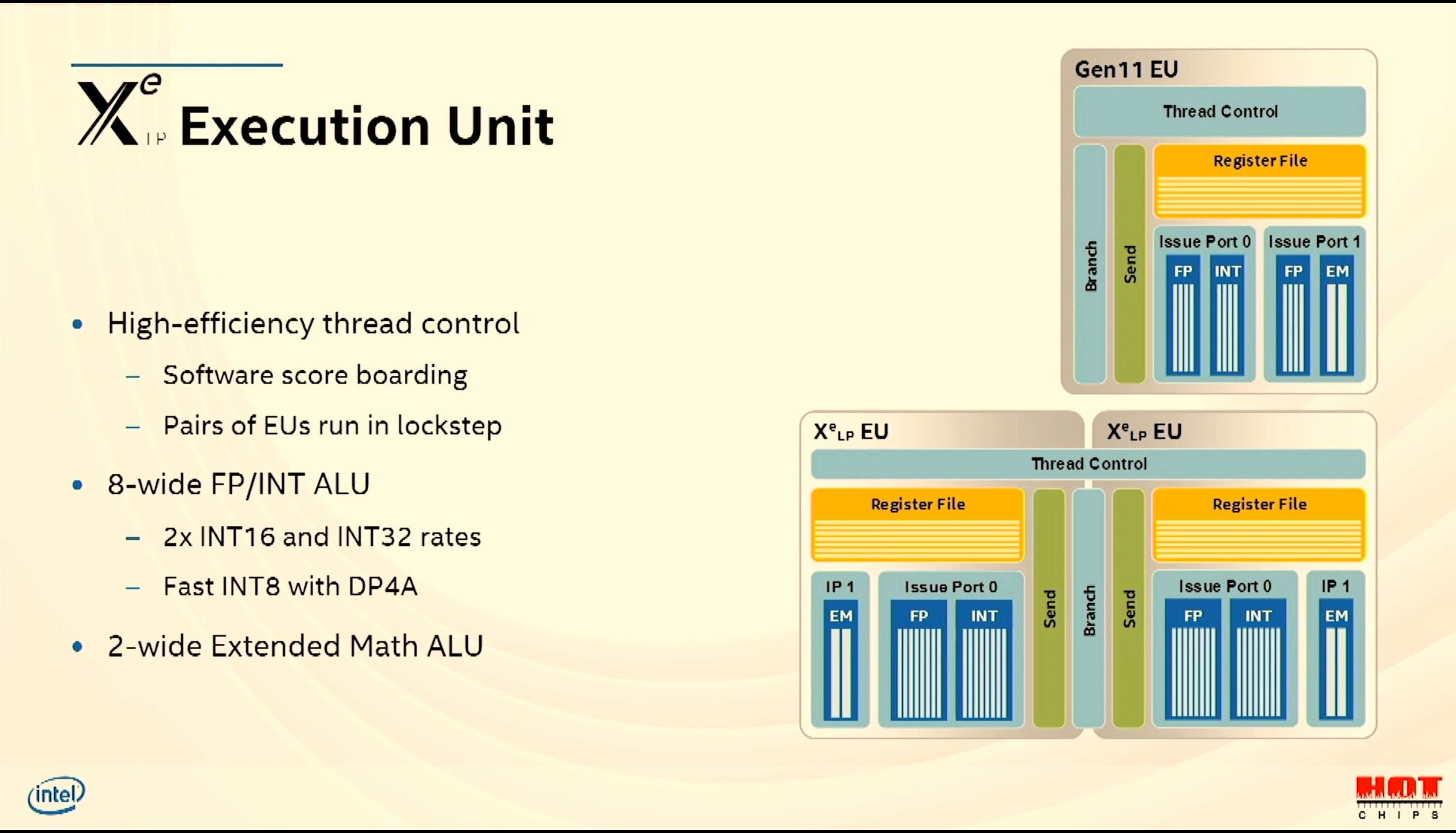 On the IP 0 there are two 8-wide (8x32-bit) 
SIMD ALUs (an FP and an FX ALU) available,
they operate exclusively and can perform up to
whereas on the IP 1 there is an
Extended Math (EM) unit available, 
that can perform up to two 
Extended Math (EM) operations
   (to calculate trigonometric functions etc.)
8 FP32, 16 FP16 FMA operations or
  8 FX32, 16 FX16, 32 FX8 FMA operations,
2.3.2 Case example: The 12th gen. Xe LP GPU of 11th gen. Tiger Lake processors (4)
Summing up the computing capabilities of 12th gen. graphics EUs [23]
Data in the above Table take into account that the EUs may perform FMA 
 (Fused Multiply-Add) operations.
2.3.2 Overview of the implementation of integrated graphics in the Core 2 line
Optional reading, not part of the exam.
2.3.3 Overview of the implementation of integrated graphics in the Core 2 line (1)
2.3.3 Overview of the implementation of integrated graphics in the Core 2 line
Intel’s GPUs are built up of graphics slices.
Graphics slices, as seen below, are complete GPU units that can be multiplied to build a GPU.
HD graphics typically includes up to 3 slices whereas Xe graphics, implemented 
      in client processors, only a single slice, up to now (03/2022).
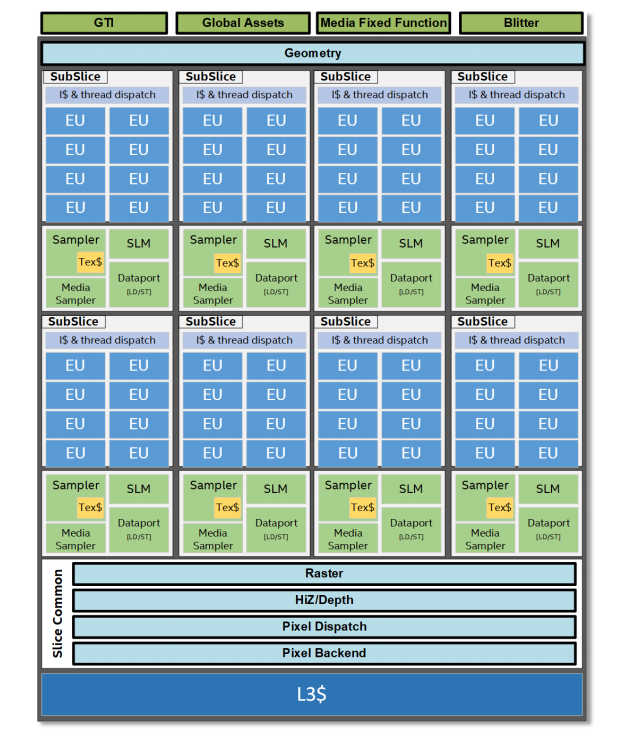 Slice
Figures: Example of an Xe-based 
11th gen. graphics slice with 8 subslices 
used in the 10 nm 10th gen. Ice Lake
 line (2019). [21]
2.3.3 Overview of the implementation of integrated graphics in the Core 2 line (2)
Remark
In Intel’s HD graphics the number of graphics slices is given by the GTL (Graphics
     Technology Level) identifier.
GTL 2 indicates a single graphics slide, GTL3 two slices, GTL4 three slices, 
     whereas GTL1 indicates a single slice with less EUs per subslice than provided
     by GTL2-GTL4 implementations.
2.3.3 Overview of the implementation of integrated graphics in the Core 2 line (3)
Implementation of Intel’s graphics – graphics subslices
Subslices are subunits of slices including EUs (Execution Units) for performing 
      FX/FP computations.
There are different number of subslices in Intel’s graphics implementations, 2 or 3
       in the HD graphics and 2 – 8 in Xe graphics, e.g. 8 in 11th gen. graphics, see below.
Slice
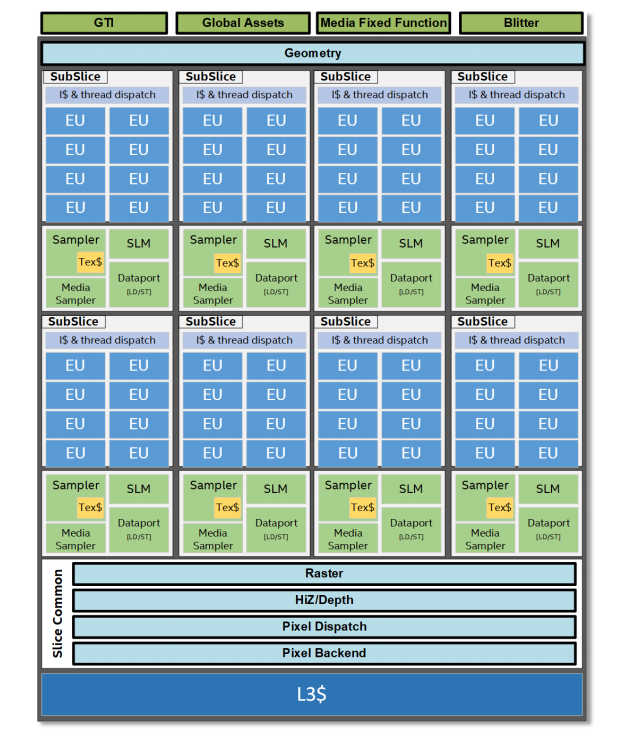 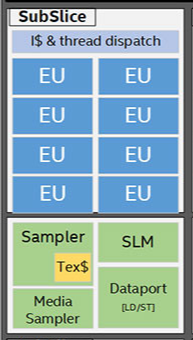 Figures: Example of an Xe-based 
11th gen. graphics slice and subslice 
used in the 10 nm 10th gen. Ice Lake
 line (2019). [21]
2.3.3 Overview of the implementation of integrated graphics in the Core 2 line (4)
Indication of the number of subslices in the Xe graphics
In their Xe graphics Intel introduced the G identifiers (tags) (G1/G4/G7) for 
     stating the number of subslices included in a graphics slice.
G-identifiers (tags) in 11th and 12th gen. graphics are interpreted as follows:
Table: Number of subslices and EUs in Intel’s 11th gen. Xe graphics (implemented 
in in the 10th gen. Ice Lake line
G-identifiers are attached as tags to the model designations in the 11th gen Xe (Ice Lake line) and 12th gen. Xe LP graphics (Tiger Lake lines) but no more in the 
      12th gen. graphics (12th gen. Alder Lake line).
2.3.3 Overview of the implementation of integrated graphics in the Core 2 line (5)
Layout of subslices in Intel’s Xe/Xe LP graphics
Subslices of the 11th gen. Xe graphics (10th gen. Ice Lake) and 12th gen. Xe LP
  graphics (Tiger Lake) are built up differently; the main difference is that 11th gen. Xe
  subslices have 8 EUs whereas 12th gen. Xe LP subslices 16 EUs, as discussed next.
2.3.3 Overview of the implementation of integrated graphics in the Core 2 line (6)
Layout of 11th gen. subslices in the Xe graphics (implemented in the 
  10th gen. Ice Lake line)
Key parts of an 11th gen. subslice
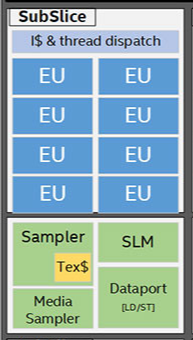 8 EUs (to be described subsequently) and 
an SLM (Shared Local Memory of 64 kB 
      accessible from all EUs holding memory data
      that might be shared between all EUs of the
      subslice.
Figure: Subslice of an 11th gen. GPU
used in the 10th gen. Ice Lake line [21]
2.3.3 Overview of the implementation of integrated graphics in the Core 2 line (7)
Layout of 12th gen. Xe LP (Tiger Lake) subslices vs. 11th gen. (Ice Lake line) subslices
11th gen.
     [21]
12th gen.
   [22]
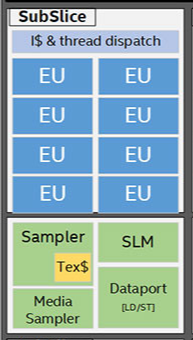 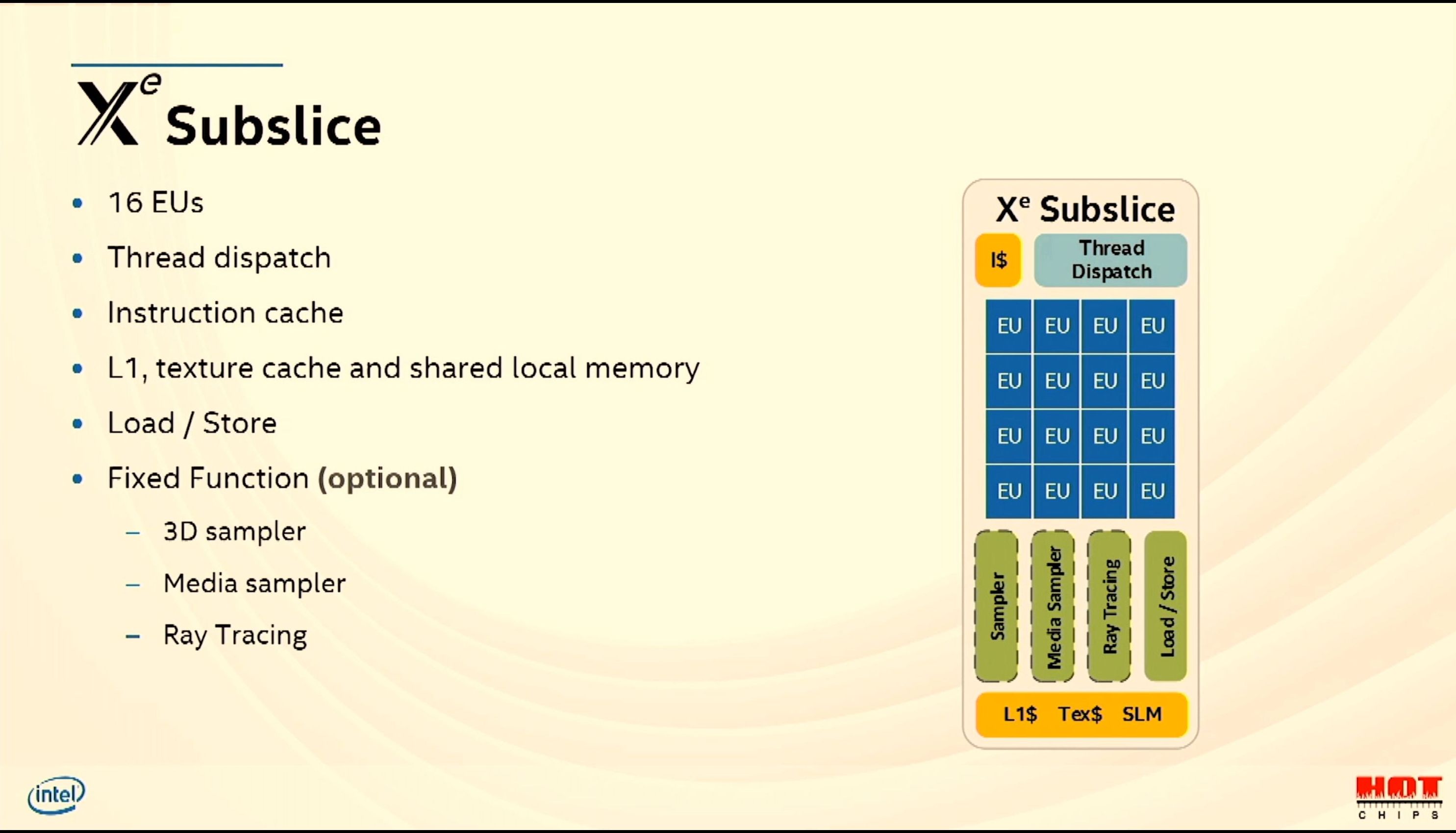 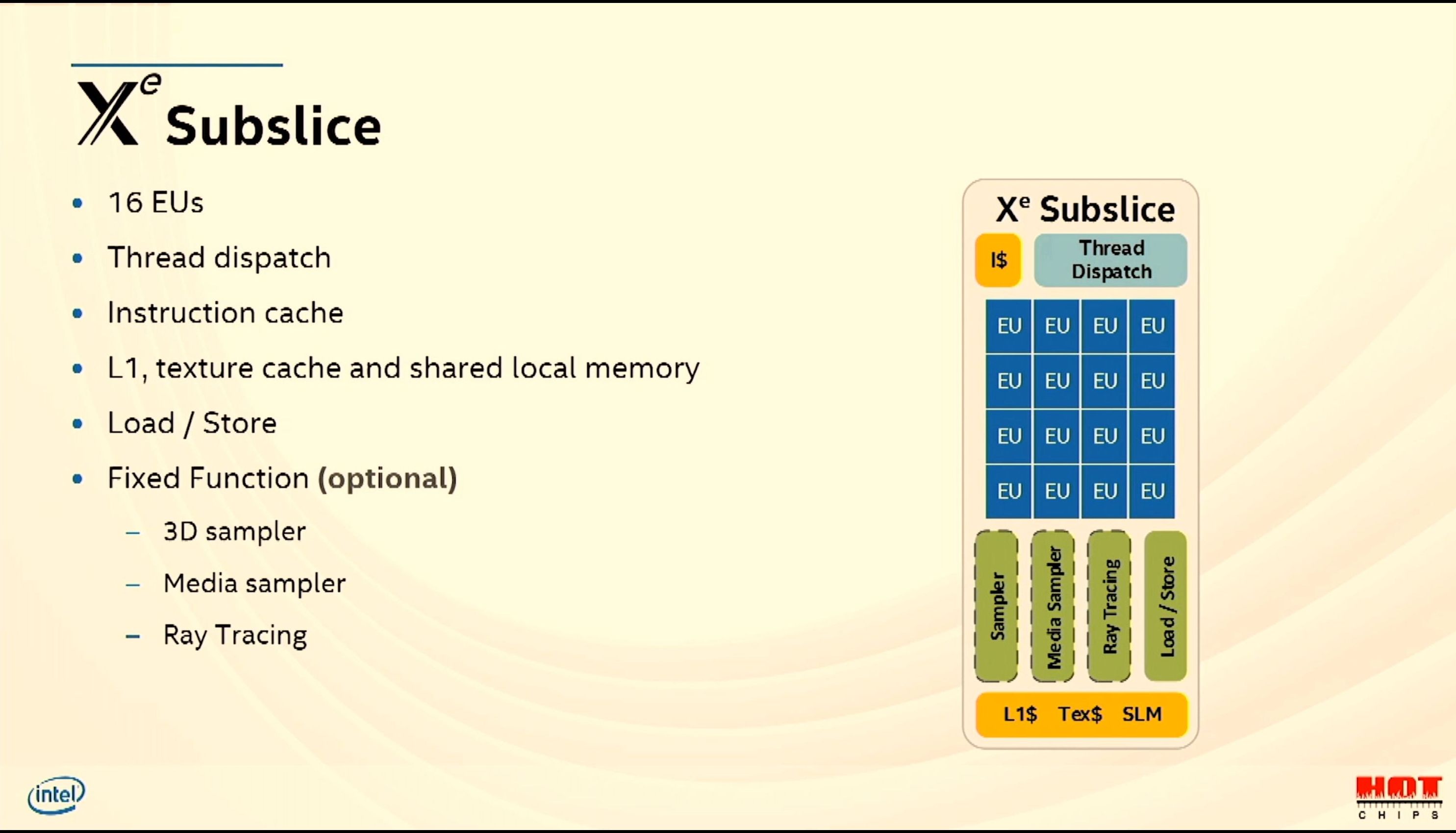 12th gen. subslices include 16 EUs rather than 8 as jn the previous 11th generation
  graphics.
2.3.3 Overview of the implementation of integrated graphics in the Core 2 line (8)
Layout of EUs in Xe/Xe LP graphics
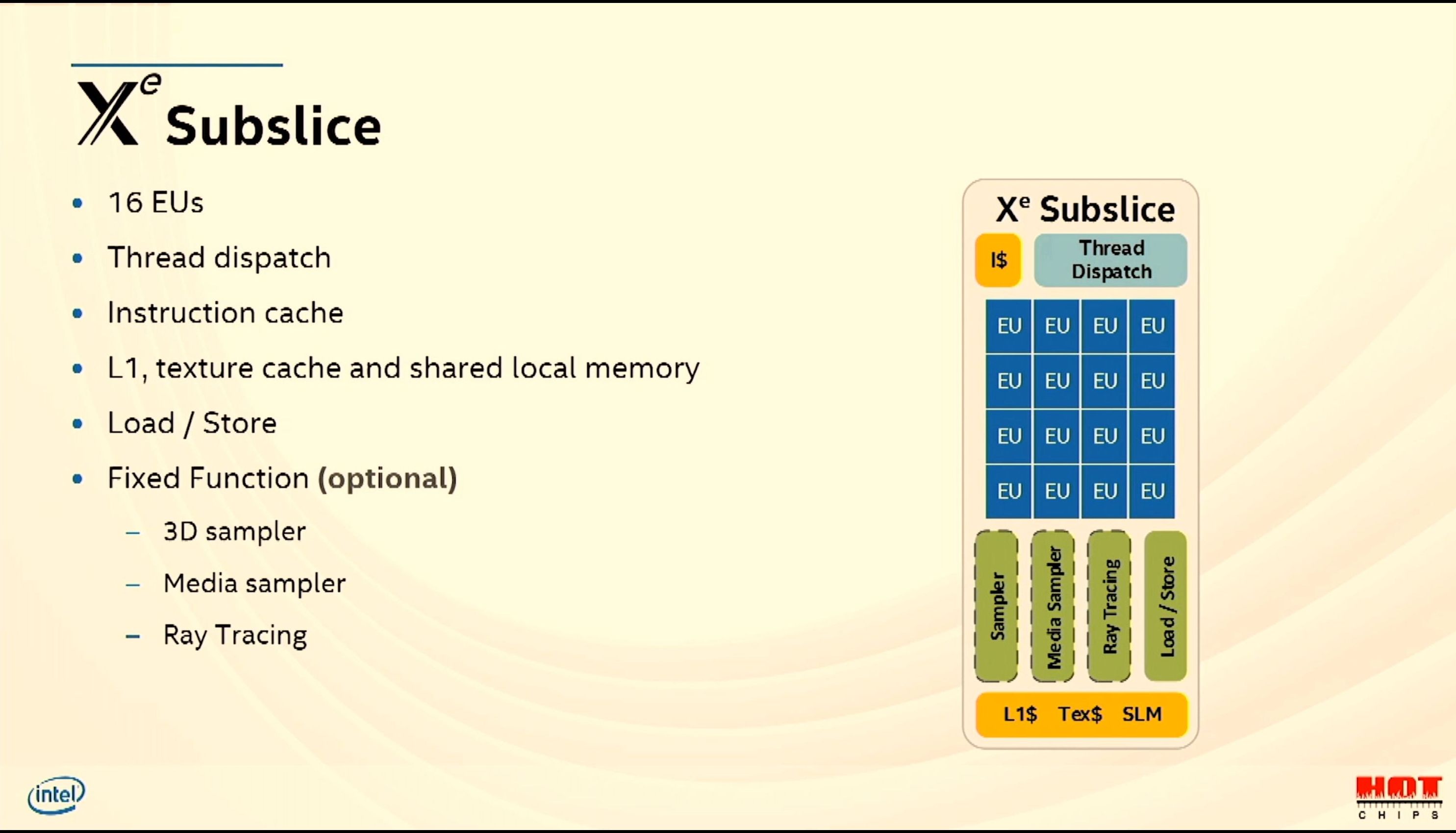 11th gen. and 12th gen. EUs are built up differently.
11th gen. Xe EUs have dual SIMD units capable of performing 4-wide (4x32-bit) 
      FX/FP FMA (Fused Multiply-Add) and 2-wide EM (Extended Math) operations.
By contrast, 12th gen. Xe LP EUs are built up as modules including dual EUs with 
      shared thread control and dual SIMD units capable of performing 8-wide (8x32-bit) 
      FP/FX FMA and and 2-wide EM (Extended Math) operations, as discussed next.
2.3.3 Overview of the implementation of integrated graphics in the Core 2 line (9)
Layout of an 11th gen. EU of the Xe LP graphics (implemented in the 11th gen. 
  Tiger Lake line) [22]
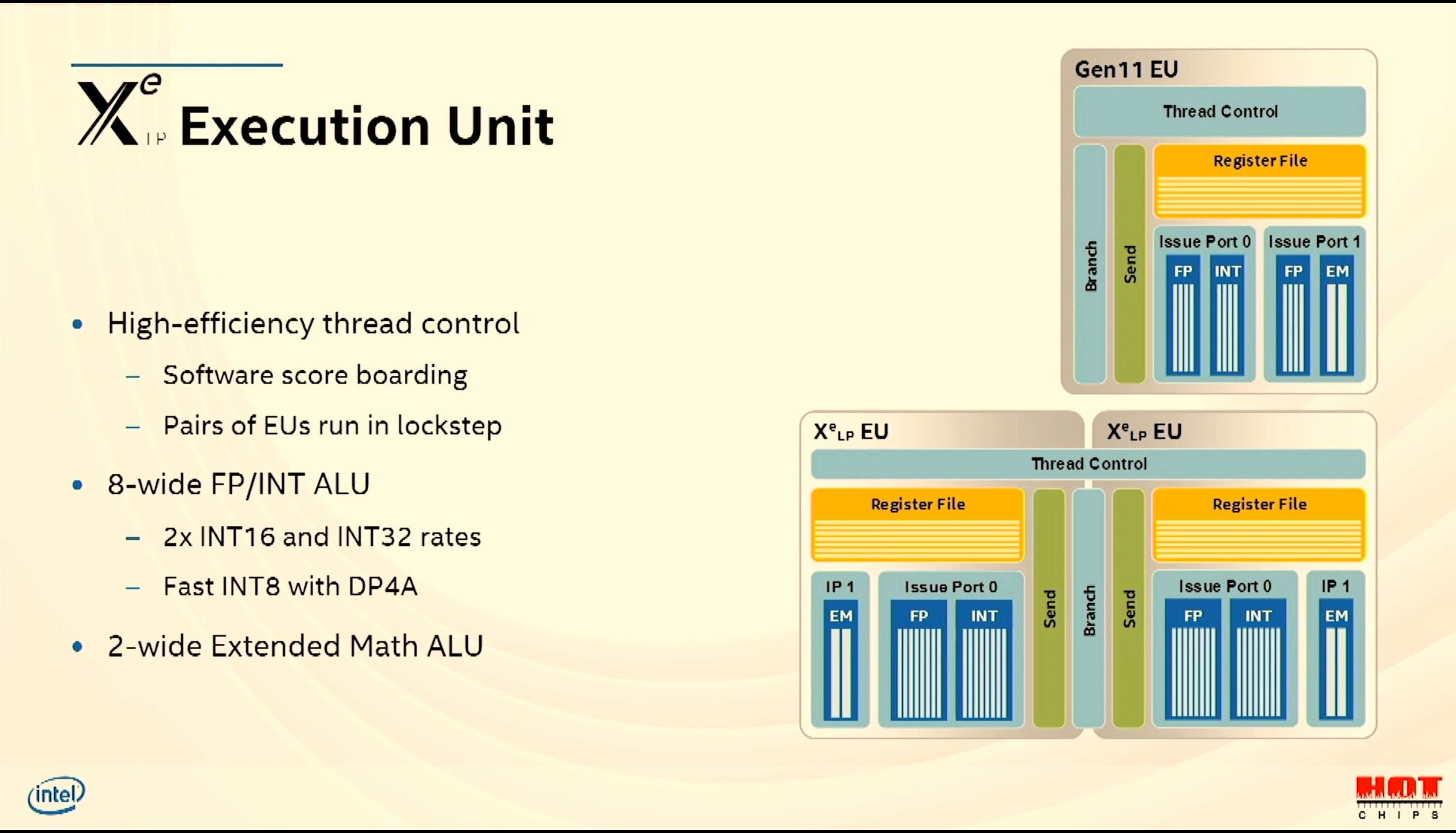 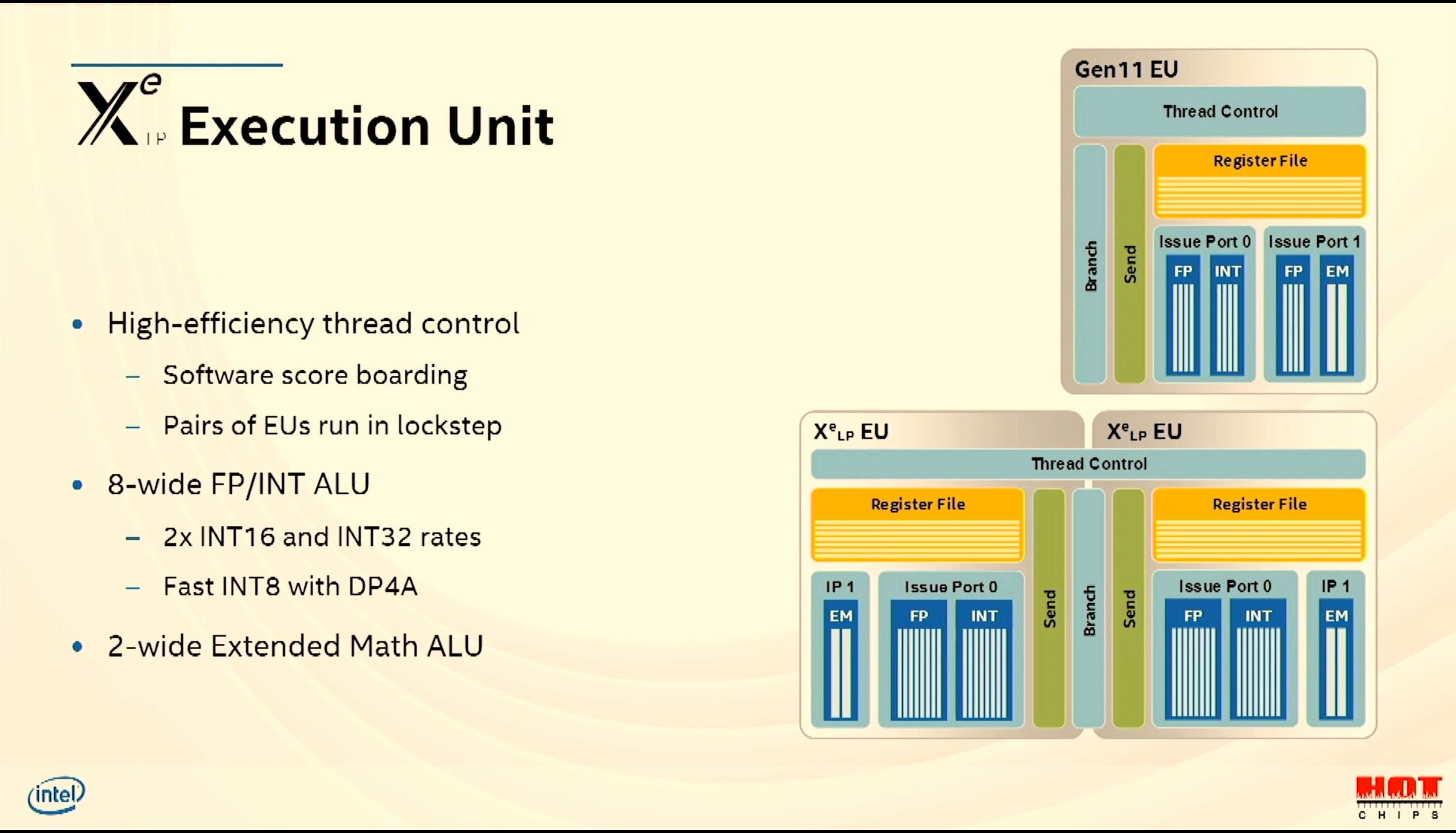 Main parts of an 11th gen. graphics EU:
Xe EU
dual SIMD ALUs
a register file (GFR)
a Branch and a Send (IO) Unit and
thread control that may issue up to one 
      instruction to each unit in each clock cycle
The SIMD ALU on the IP 0 can perform
up to 4 FP32/8 FP16 FMA operations or
     up to 4 FX32/8 FX16 FMA operations,
whereas the other SIMD ALU on the IP1:
up to 4 FP32/8 FP16 FMA operations or
dual Extended Math (EM) operations
      (to calculate trigonometric functions etc.).
Each EU is 7-way multithreaded.
Each thread has 128 256-bit long general purpose registers (i.e. 4KB per thread 
      or 28 KB per EU).
    Each GPR register can hold up to 8 32-bit FP or FX data or even up to 16 16-bit
      FP or FX data.
Remark EUs of the previous HD graphics are built up basically in the same way.
2.3.3 Overview of the implementation of integrated graphics in the Core 2 line (10)
Layout of 12th gen. graphics EUs vs. 11th gen. EUs -1 [22]
12th gen. EUs are implemented as modules with shared thread control and branch
      unit, as shown below.
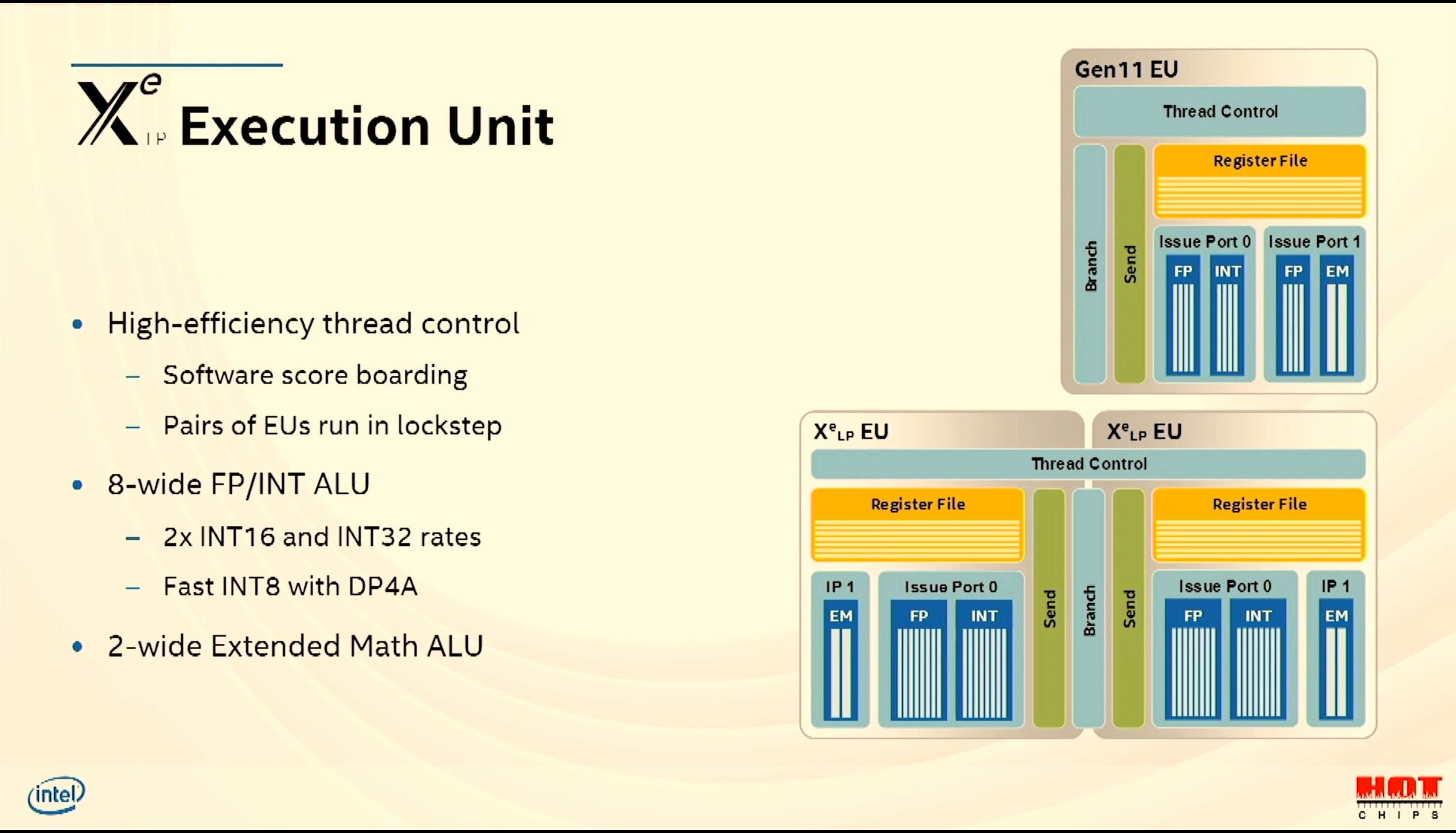 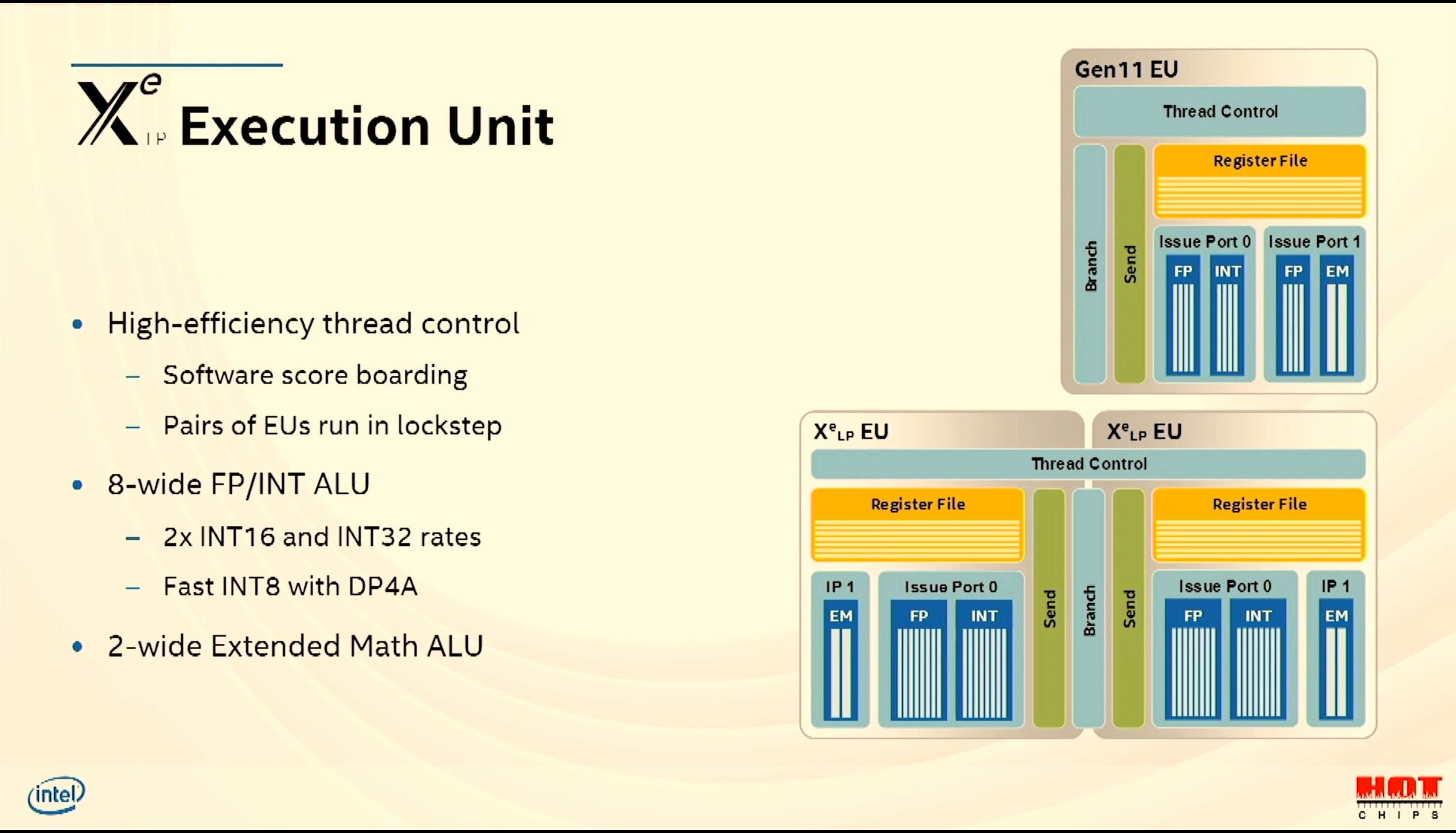 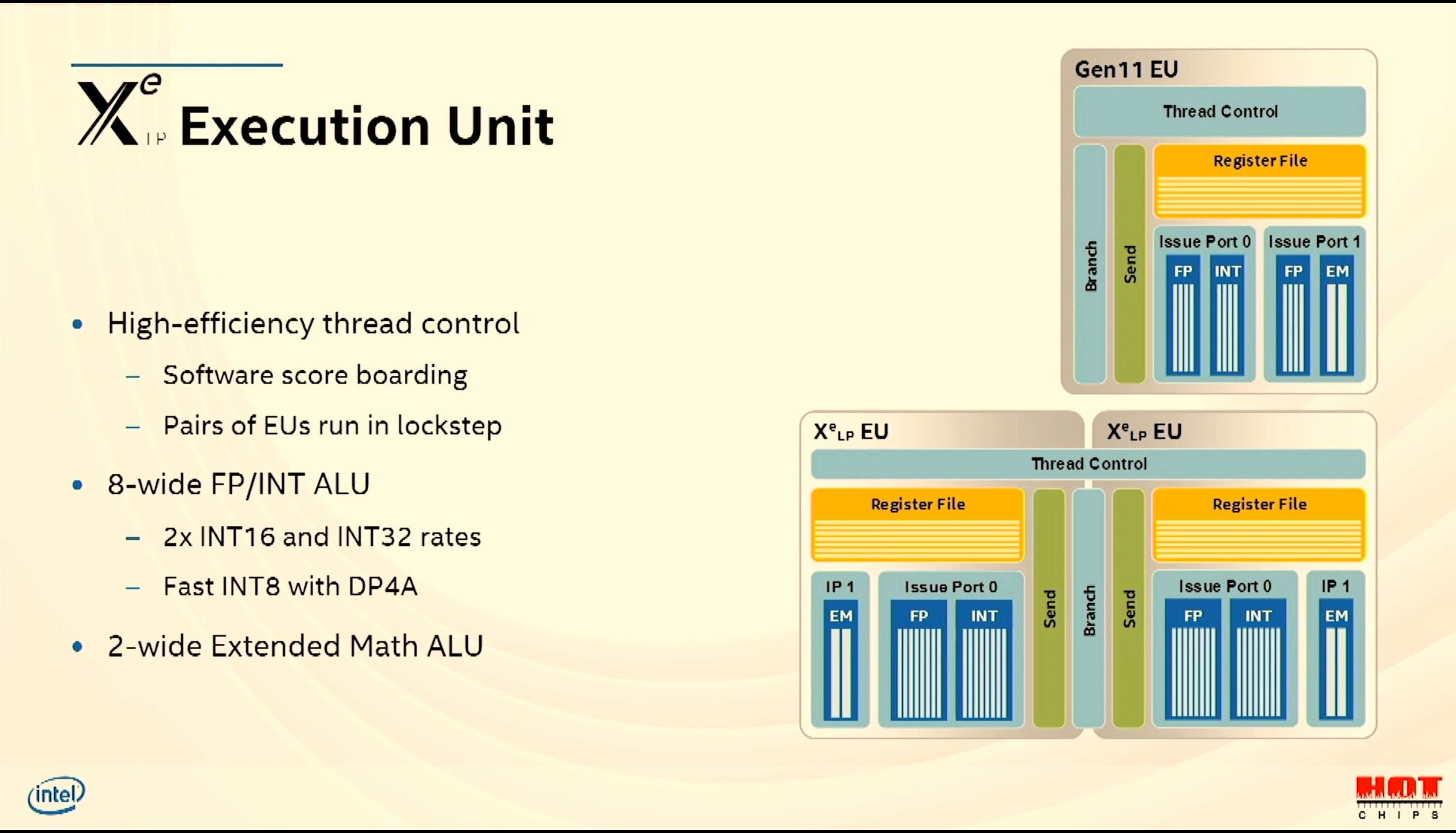 Xe EU
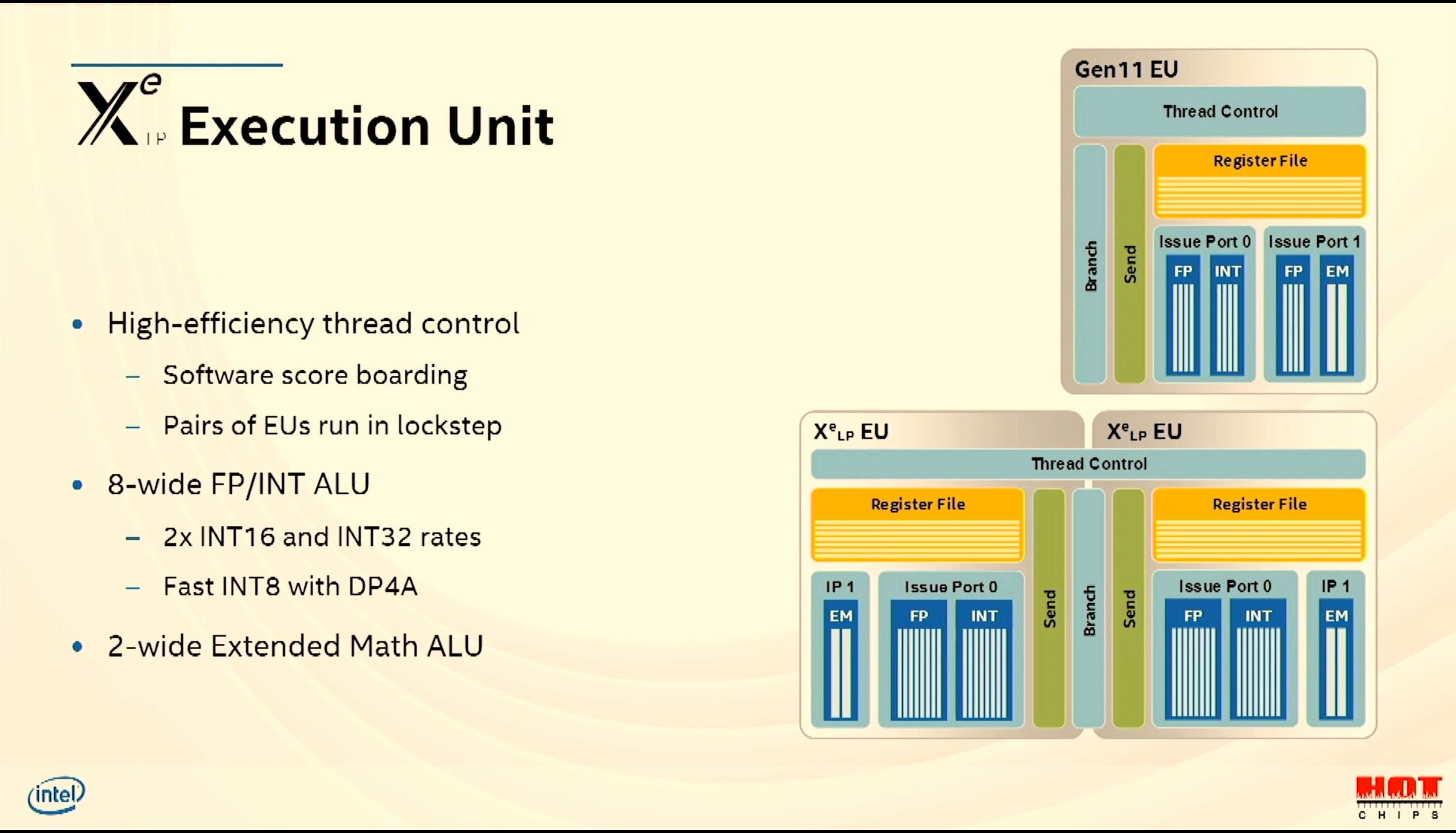 As shown, 12th gen. FP and FX units are 8-wide whereas 11th gen FP and FX units 
      only 4 wide, this results in the same FP performance but doubles FX performance.
12th gen. FP and FX units are able to perform also FX8 operations, which is useful  
      in speeding up AI applications.
In addition, EM operations do not more block the execution of FP operations, nevertheless either an FP or an FX operation can be issued per cycle.
2.3.3 Overview of the implementation of integrated graphics in the Core 2 line (11)
Contrasting the computing capabilities of 11th and 12th gen. graphics EUs -1 [22]
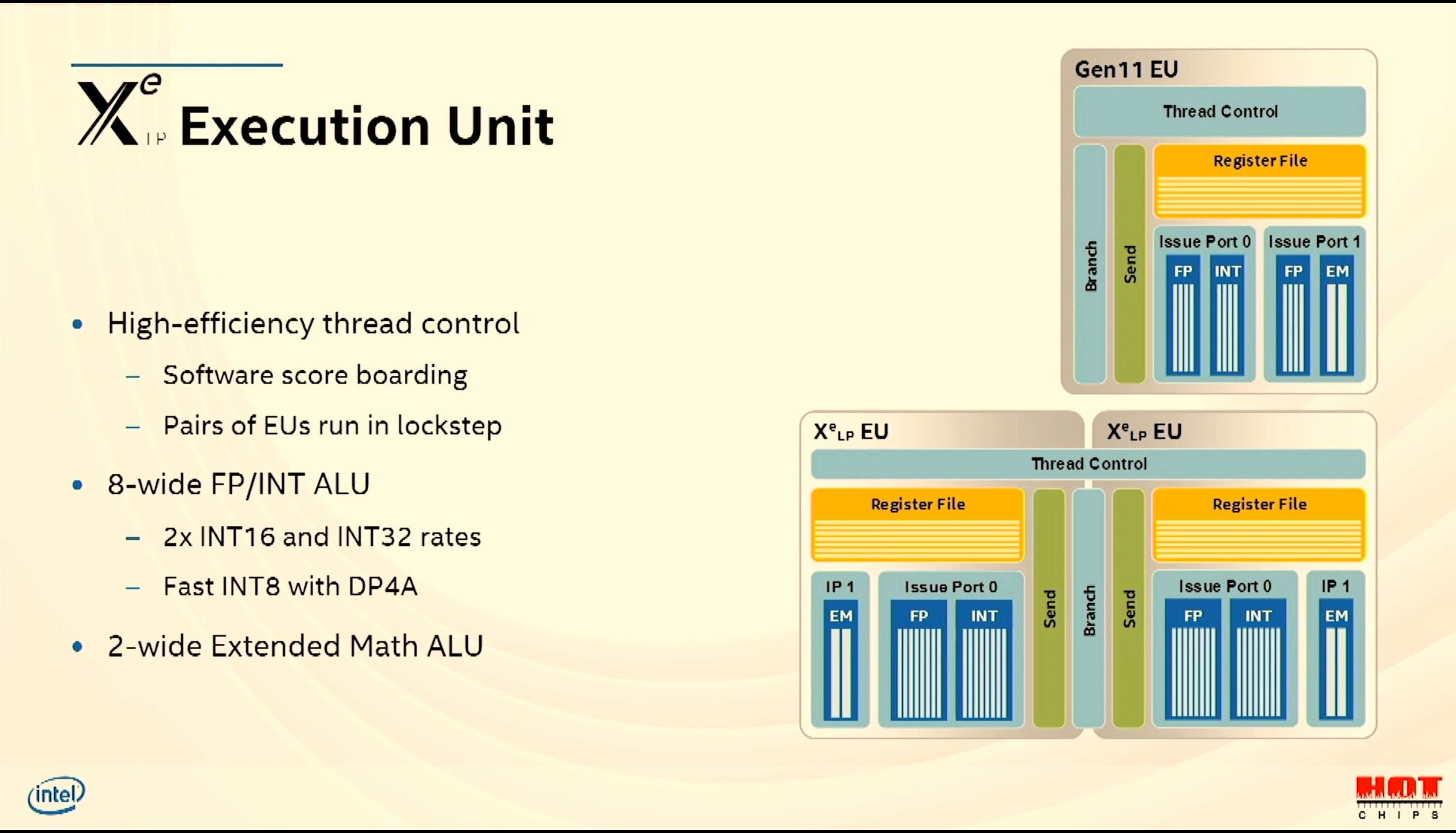 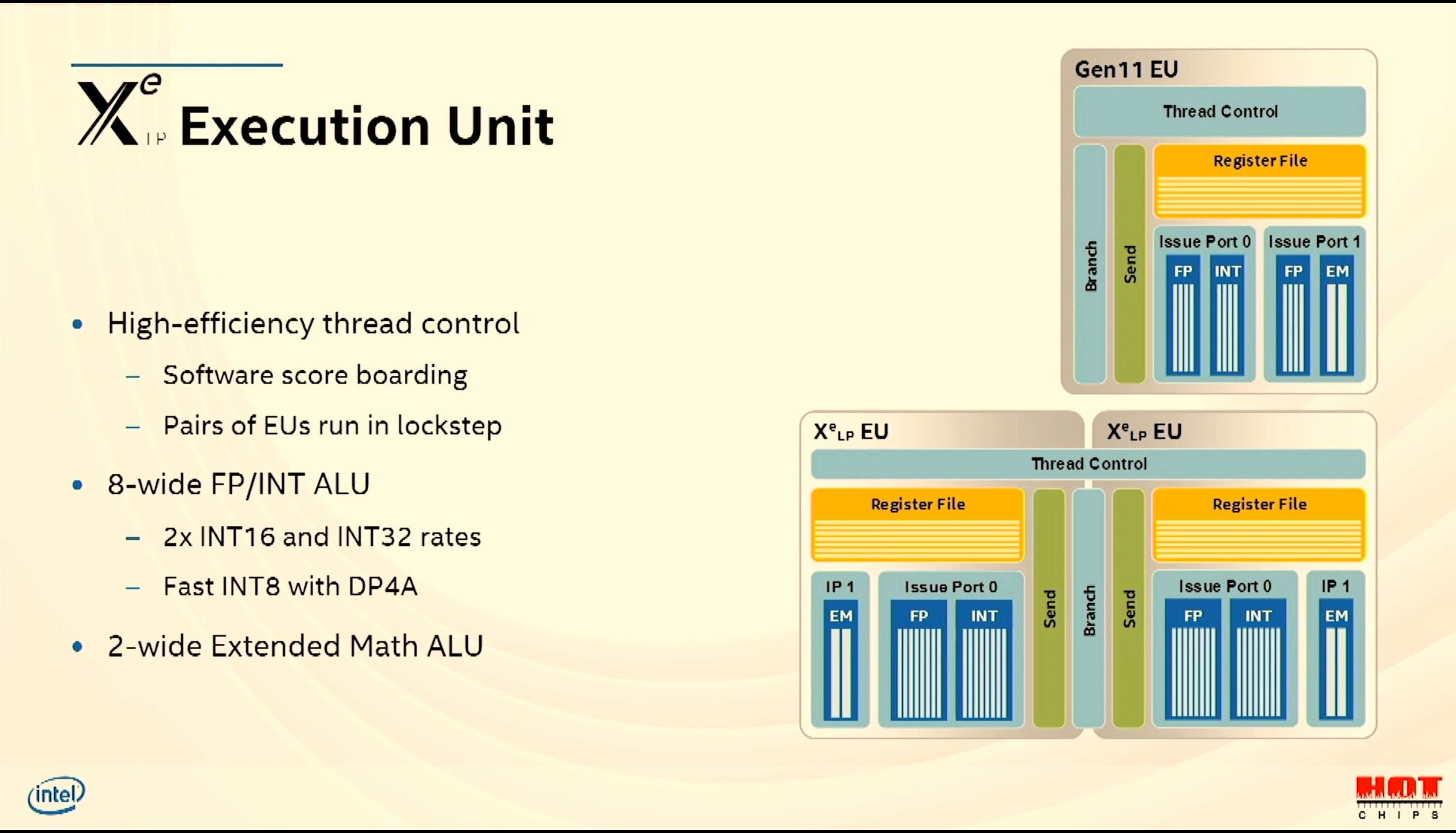 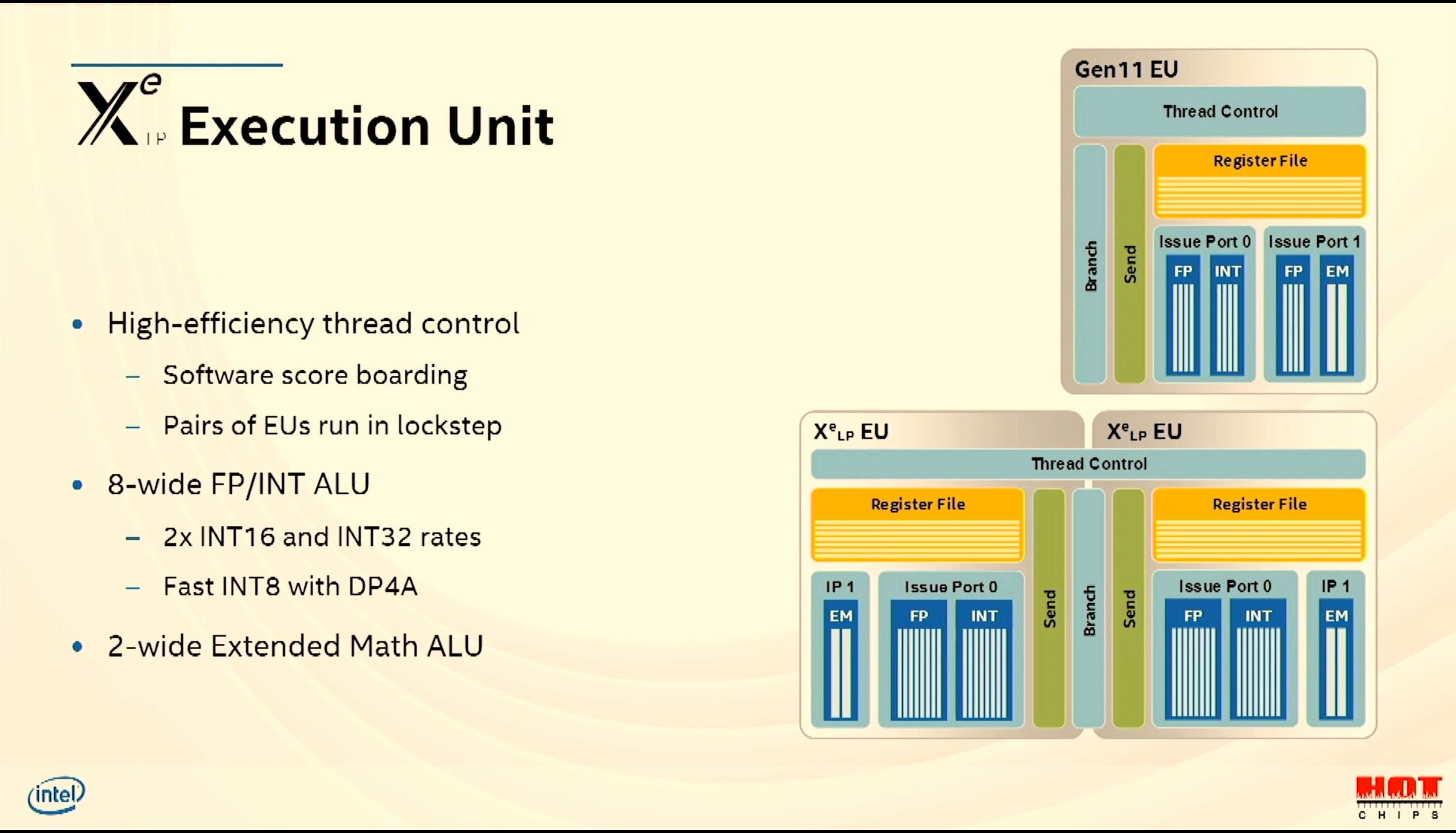 Xe EU
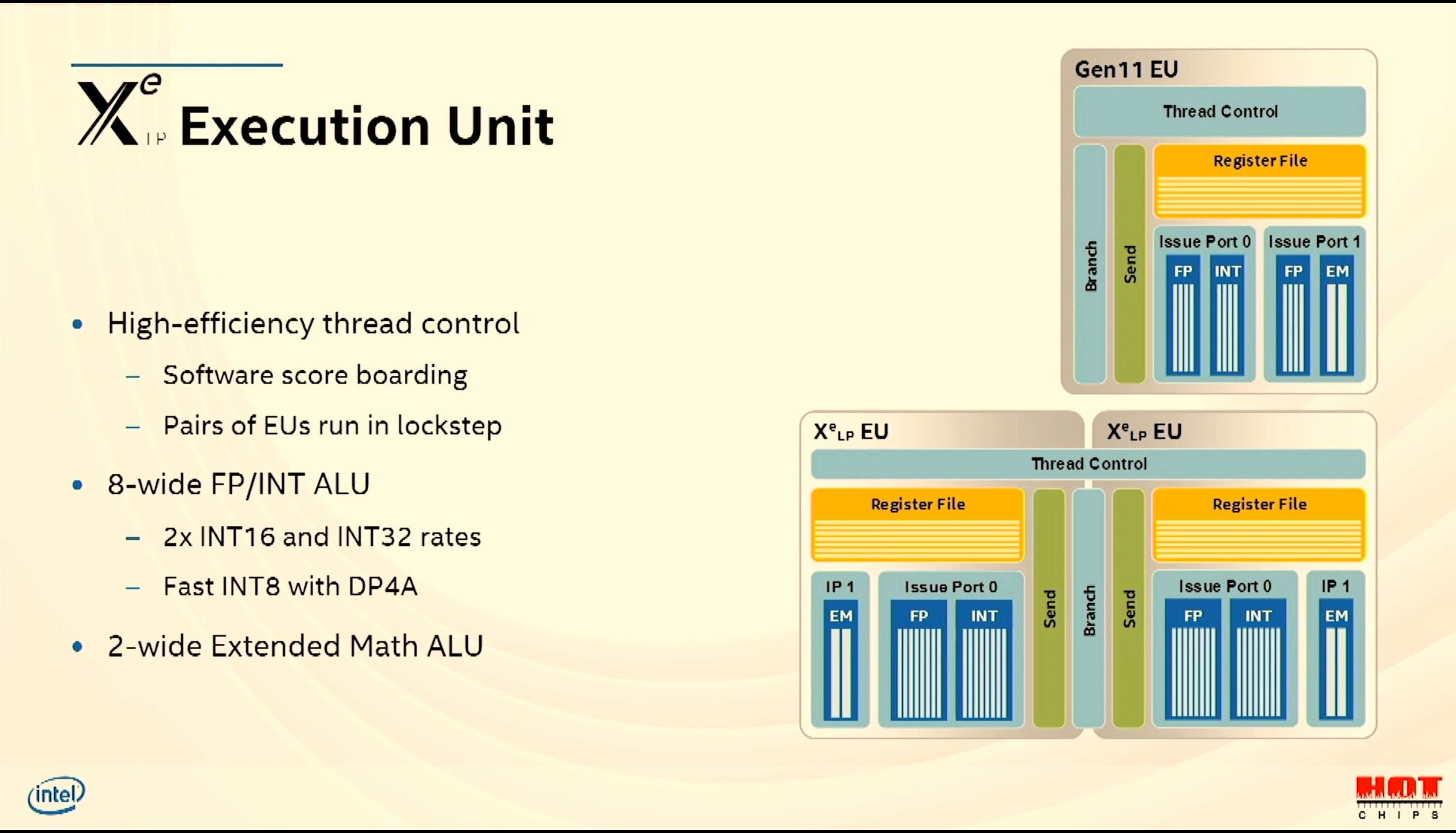 Xe EU
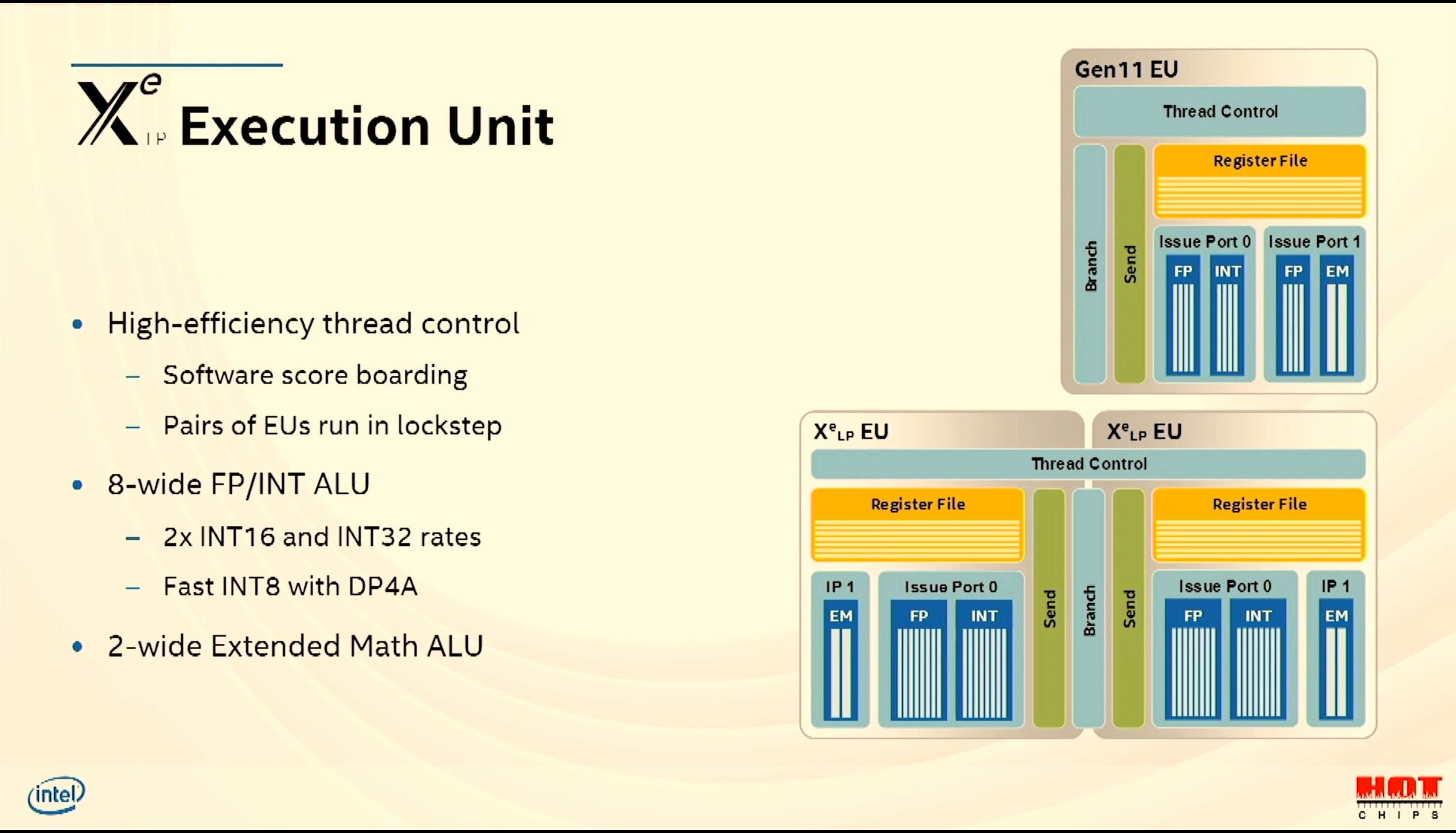 The SIMD ALU on IP 0 can perform
The main SIMD ALU on IP 0 can perform
up to 4 FP32, 8 FP16 FMA operations or
     up to 4 FX32, 8 FX16 FMA operations,
up to 8 FP32, 16 FP16 FMA operations or
      up to 8 FX32, 16 FX16, 32 FX8 FMA operations,
whereas the other SIMD ALU  on IP1:
whereas the EM ALU on IP 1:
up to 4 FP32, 8 FP16 FMA operations or
dual Extended Math (EM) operations
      (to calculate trigonometric functions etc.)
dual Extended Math (EM) operations
       (to calculate trigonometric functions etc.)
2.3.3 Overview of the implementation of integrated graphics in the Core 2 line (12)
Contrasting the computing capabilities of 11th and 12th gen. graphics Eus -2 [23]
Data in the above Table take into account that the EUs may perform FMA 
 (Fused Multiply-Add) operations.
2.3.3 Overview of the implementation of integrated graphics in the Core 2 line (13)
The 12th gen. Xe LP GPU of Tiger Lake processors -1 [23]
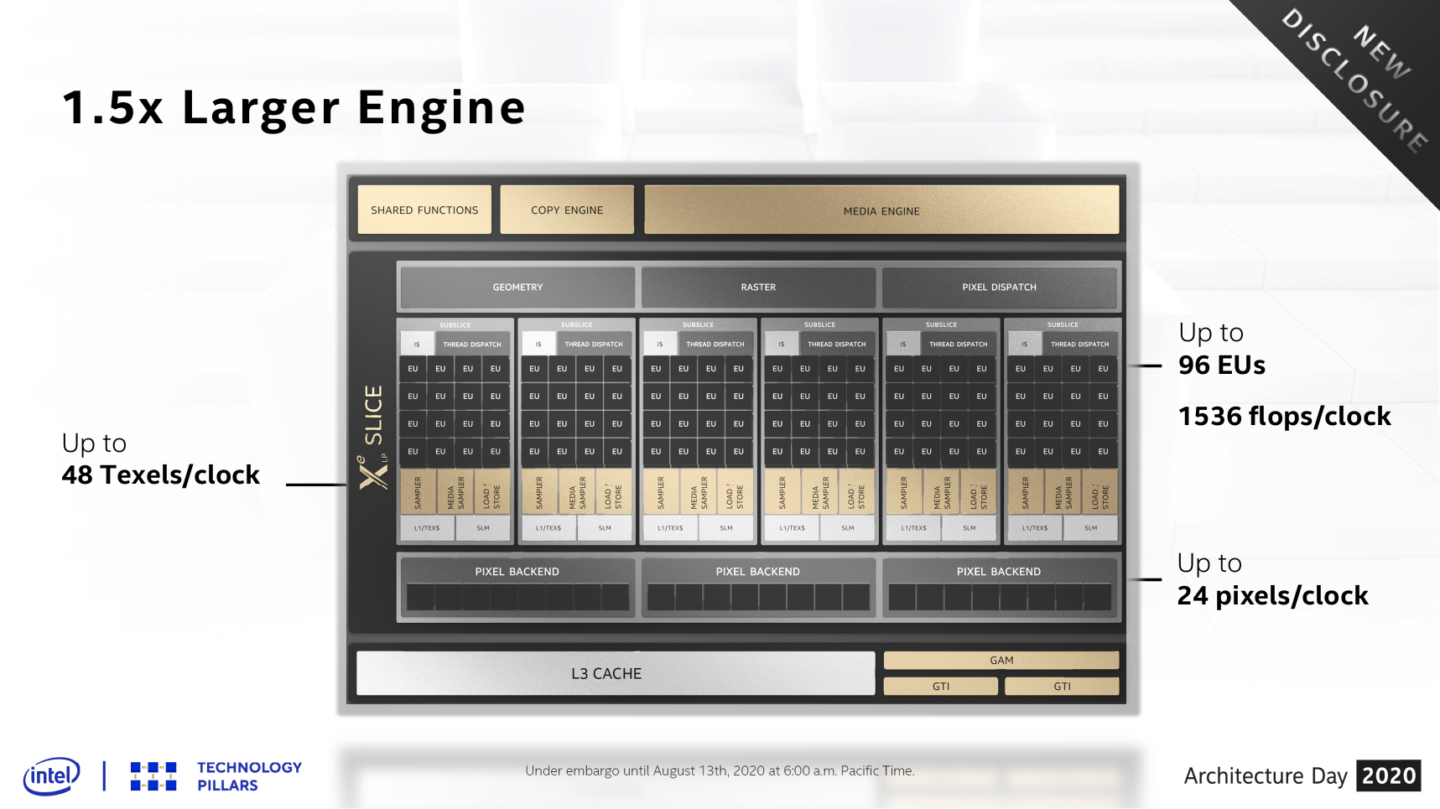 It has up to 6 subslices
(model dependent)
16 EUs/subslice
i.e. 96 EUs/slice
(up from 64)
2.3.4 Evolution of the performance of integrated graphics in the Core 2 line
2.3.4 Evolution of the performance of integrated graphics in the Core 2 line (1)
Raising the max. number of graphics EUs in GPUs of Core 2 processors -2
No of EUs
(log scale)
Tiger Lake
96
*
Ice Lake
72
*
48
*
Broadwell
40
*
Haswell
Ivy
 Bridge
16
*
Sandy
 Bridge
12
*
2008
2010
2012
2014
2018
2006
2016
2020
2022
Year
2.3.4 Evolution of the performance of integrated graphics in the Core 2 line (2)
Raising the max. number of graphics EUs in GPUs of Core 2 processors -1
As the Figure above shows, Intel raised the max number of graphics EUs in their
  GPUs immensely, from 12 (in the Sandy Bridge) to 96 (in the Tiger Lake) in less 
  than 10 years, this is roughly a 10-fold increase in 10 years. 
The graphics performance is expected to scale more or less linearly with the 
  number of EUs provided in the GPUs.
2.3.4 Evolution of the performance of integrated graphics in the Core 2 line (3)
Graphics performance increase in subsequent Core generations, as revealed
  by Intel [24]
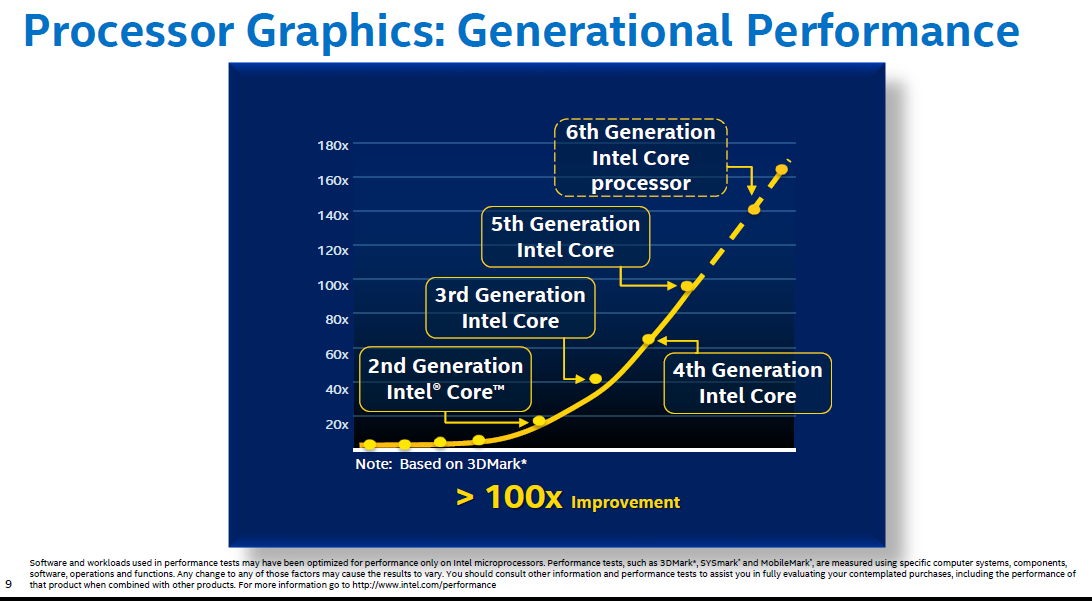 Skylake (2018)
Broadwell (2015)
Haswell (2013)
Ivy Bridge (2012)
Sandy Bridge (2011)
2.3.4 Evolution of the performance of integrated graphics in the Core 2 line (4)
Remark to Intel’s performance data stated in the previous Figure
In the preceding Figure Intel reports a more than 100-fold improvement in  
      graphics performance achieved with its 6th generation (Skylake) processors.
Nevertheless, this statement has to be taken with certain caution since the
      reference point of this performance improvement is Intel’s first or second gen. 
      graphics (not specified) implemented yet in the NB from about 1998. 
If we take into account the graphics performance figures given for the integrated
      graphics implementations (in the 6th gen. Core processors vs. the 2nd gen. Core 
       processors) we get a real improvement of about 140/25=5,6.
    This value is pretty much the same value as the ratio of the EUs of the 6th and
      2nd generation Core 2 processors: 72/12=6.
2.3 Evolution of key features of integrated graphics in Intel’s client processors (1)
Summing up the evolution of key features of integrated graphics in Intel’s Core 2-based 
  client processors -1
Overview of Intel’s graphics families
Mobile processors, and client processors for laptops and general purpose desktops
      usually include integrated GPUs whereas desktop processors designed for gaming
     typically have only discrete graphics and do not include integrated GPUs.
    Similarly, HEDTs and servers do not need integrated GPUs.
For their Core 2 processors Intel developed two GPU families:
the HD family and 
the Xe family.
The HD family of GPUs was introduced along with the Westmere line, including 
      Intel’s first integrated, albeit still in package integrated graphics, in 2010.
2.3 Evolution of key features of integrated graphics in Intel’s client processors (2)
Summing up the evolution of key features of integrated graphics in Intel’s Core 2-based 
  client processors -2
a) Intel’s HD graphics family -1
The HD family of GPUs was introduced along with the Westmere line in 2010,
      nevertheless it was still in package integrated graphics including separate CPU
      and graphics dies, enclosed into a package.
Next the GPU became integrated onto the processor die in the 2nd gen. Sandy Bridge
       line in 2011. 
Intel implemented HD graphics with continuous enhancements for all of their processors 
     manufactured up to (and including) the 14 nm technology, at last in the Comet Lake line 
      (2019), however lastly, it was renamed to UHD graphics, as the following Tables indicate.
b) Intel’s Xe graphics family
The Xe family of GPUs is a complete re-design targeting all major market segments
      from client processors used for gaming up to data centers with HPC workloads.
In client processors Xe graphics appeared along with the 10 nm processors, first
      in Intel’s 10th generation Ice Lake line in 2019, named as the 11th gen. Iris Xe graphics,
      as indicated in the next Table.
2.3 Evolution of key features of integrated graphics in Intel’s client processors (3)
Summing up the evolution of key features of integrated graphics in Intel’s Core 2-based 
  client processors -3
Designation of Intel’s graphics generations
Intel’s microarchitectures and graphics generations are designated differently, 
  for example, Intel’s first on-die integrated graphics was implemented in the 
  2nd gen. Sandy Bridge line in 2011 and became Intel’s 6th gen. HD graphics, (as indicated
  in the previous Table).
2.3 Evolution of key features of integrated graphics in Intel’s client processors (4)
Summing up the evolution of key features of integrated graphics in Intel’s Core 2-based 
  client processors -4
Case example: The 12th gen. Xe LP GPU of 11th gen. Tiger Lake processors
Intel’s 12th gen. Xe LP EUs are built up of modules where each module includes 
      dual subslices with shared thread control [23].
Subslices are subunits of slices including among others 16 EUs (Execution Units) 
       for performing FX/FP computations.
There are different numbers of subslices in Intel’s 12th gen. graphics implementations,
       e.g. 6 in 12th gen. Xe LP GPUs.   
Consequently, 12th gen. Xe LP GPUs may include up to 96 EUs.
2.3 Evolution of key features of integrated graphics in Intel’s client processors (5)
Summing up the evolution of key features of integrated graphics in Intel’s Core 2-based 
  client processors -5
Layout of 12th gen. graphics EUs of Tiger Lake processors  [22]
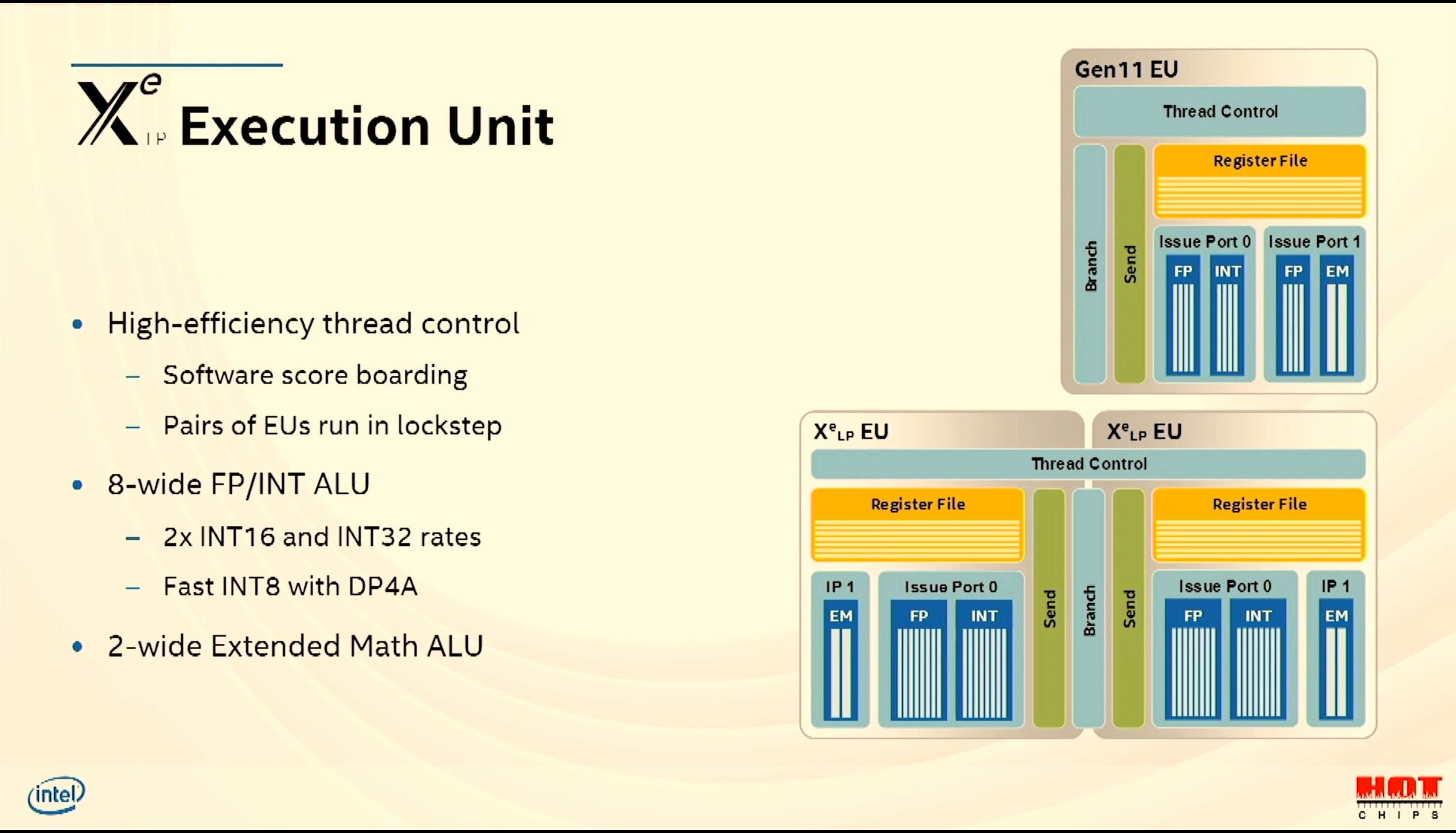 On the IP 0 there are two 8-wide (8x32-bit) 
SIMD ALUs (an FP and an FX ALU) available,
they operate exclusively and can perform up to
whereas on the IP 1 there is an
Extended Math (EM) unit available, 
that can perform up to two 
Extended Math (EM) operations
   (to calculate trigonometric functions etc.)
8 FP32, 16 FP16 FMA operations or
  8 FX32, 16 FX16, 32 FX8 FMA operations,
2.3 Evolution of key features of integrated graphics in Intel’s client processors (6)
Summing up the evolution of key features of integrated graphics in Intel’s Core 2-based
  client processors -6
Raising the max. number of graphics EUs in GPUs of Core 2 processors
Intel raised the max number of graphics EUs in their GPUs immensely, from 12
      (in the Sandy Bridge) to 96 (in the Tiger Lake) in less than 10 years, this means 
      roughly a 10-fold increase in 10 years. 
The graphics performance is expected to scale more or less linearly with the 
      number of EUs provided in the GPU.
Raising the max. number of graphics EUs in GPUs of Core 2 processors
3. Evolution of HEDT (High-End Desktop) processors
3. Evolution of HEDT (High-End Desktop) processors (1)
3. Evolution of HEDT (High-End DeskTop) processors
Recent major processor categories of Intel
Mobiles
(Tablets, Smartphones)
Servers
Clients
(Desktops/Laptops)
HEDTs
(High-End Desktops)
Desktops
Xeon E7/E5/E3
Platinum/Gold etc.
Core i9/i7/i5/i3 
(Basic architectures)
Core i7/i9
(Extreme Edition
 or X models)
Atom lines
(+ LP Core models)
Atom lines
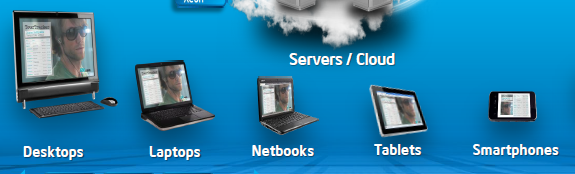 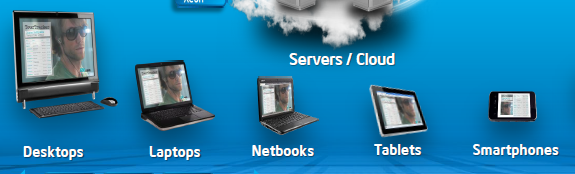 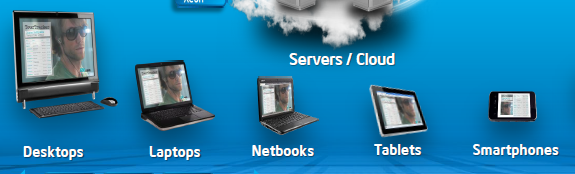 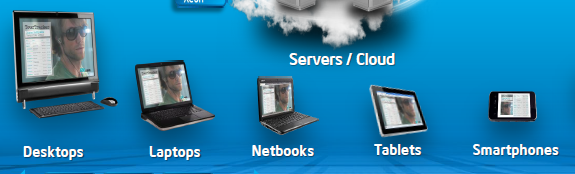 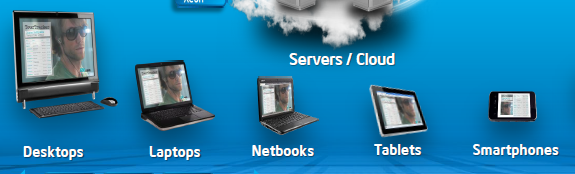 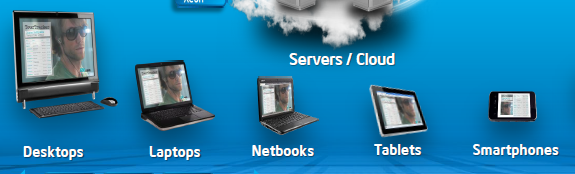 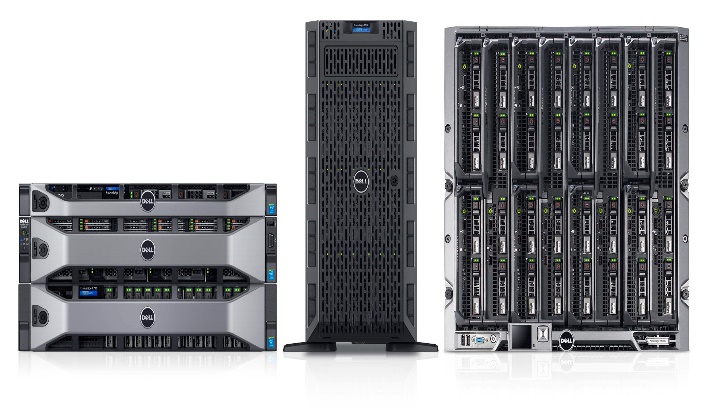 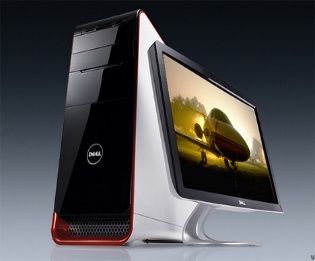 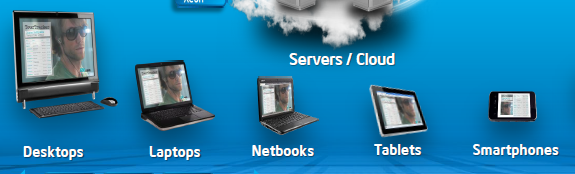 Smarphones
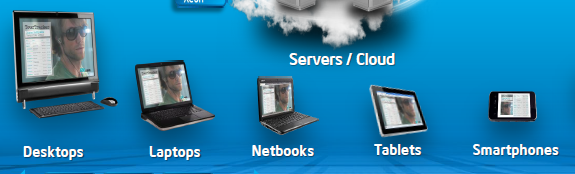 Tablets
Laptops
Tablets
Servers
High-End Desktops
Desktops
Smartphones
Laptops
Desktops
Servers
High-End Desktops
3. Evolution of HEDT (High-End Desktop) processors (2)
HEDTs (High-End DeskTops)
HEDTs aim at graphics enthusiasts, hardcore gamers and multimedia content creators.
3. Evolution of HEDT (High-End Desktop) processors (3)
Hardcore gamer scenario [25]
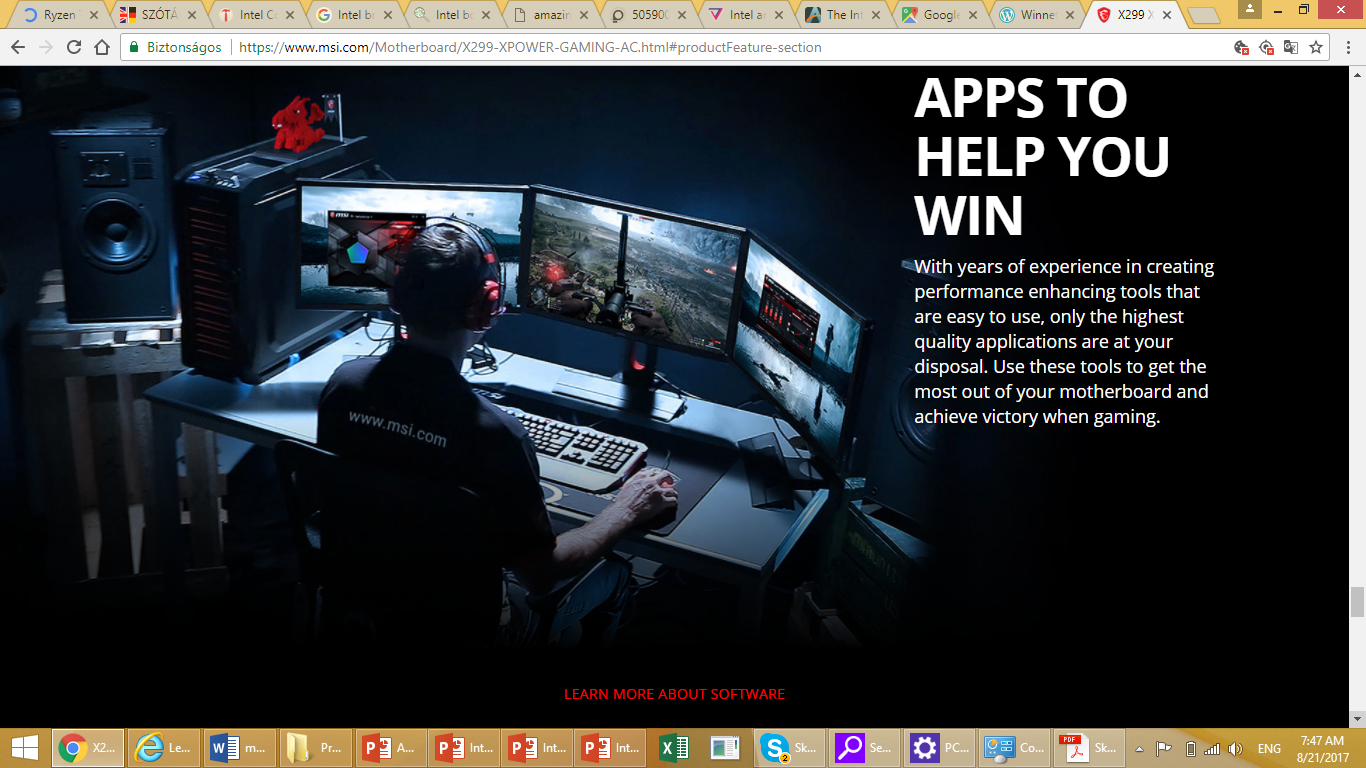 3. Evolution of HEDT (High-End Desktop) processors (4)
1. Introduction -1
What are the main requirements for HEDT processors compared to DT processors?
More PCIe lanes
To attach up to 4 graphics cards by 8 or 16 PCIe lanes per card, HEDT processors
       need at least 4x8=32 PCIe lanes vs. 16 lanes typically provided by DT processors. 
The next Tables show actual numbers of PCIe lanes implemented in
      Core 2-based HEDT lines.
3. Evolution of HEDT (High-End Desktop) processors (5)
Number of PCIe lanes in Core 2-based HEDT processors -1
3. Evolution of HEDT (High-End Desktop) processors (6)
Number of PCIe lanes in Core 2-based HEDT processors -2
In the course of the evolution of the Core 2 family, HEDT processors provide
    more and more PCIe lanes. 
As long as early HEDT processors provided 32 (PCIe 2.0) lanes, recent HEDT processors
   offer up to 48 (PCIe 3.0) lanes, as seen in the preceding Tables and indicated in the 
   next Figure.
x16/
2x x8
Mem.
P
PCIe
 2.0
Periph. Contr.
40-48 
configurable
lanes
40 
configurable
lanes
Mem.
Mem.
P
P
PCIe
 2.0
PCIe
 3.0
X79/Z99/
X299
Periph. Contr.
Periph. Contr.
X79
3. Evolution of HEDT (High-End Desktop) processors (7)
PCIe lanes and memory channels on Core 2-based DT and HEDT processors
PCIe lanes provided on the processor die
HEDT processors: 40+ lanes (typical)
(configurable, e.g. 2x x16 + 1x x8 or 4x x8)
DT processors: 16 lanes
(1x16 or 2x8 or 1x8+2x4)
PCIe 2.0  lanes
P55/P67
Intel 2. gen. Nehalem (Lynnfield) (4C), 2 MCh
  with P55 (2009)
Intel Sandy Bridge (4C), 2 MCh with P67 (2011)
Intel Sandy Bridge-E (6C), 4 MCh with X79 (2011)
PCIe generation
x16/
2x x8
P
Mem.
PCIe
 3.0
Z77/Z87/Z97/
Z170
Periph. Contr.
PCIe 3.0 lanes
40 lanes beginning with
Intel Ivy Bridge-E (6C), 4 MCh with X79 (2013)
Intel Ivy Bridge (4C), 2 MCh with Z77 PCH (2012)
Intel Haswell     (4C), 2 MCh with Z87 PCH (2013)
Intel Broadwell  (4C), 2 MCh with Z97 PCH (2015)
Intel Skylake-S  (4C), 2 MCh with Z170 PCH (2015)
  and subsequent lines
44 lanes beginning with
Intel Skylake-X    (18C), 4 MCh with X299 (2017)
48 lanes beginning with
Intel Cascade Lake-X (18C), 4 MCh with X279 (2019)
3. Evolution of HEDT (High-End Desktop) processors (8)
b) More cores
Graphics programs operate mostly on pixels, permitting massively parallel execution,
      consequently HEDT processors should have as many cores as feasible by the
      available technology.  
Accordingly, while IC technology has advanced, core counts of HEDTs rose from
      2 to 18 until now (02/2022).
3. Evolution of HEDT (High-End Desktop) processors (9)
Core counts -1
The above HEDT models and lines are unlocked.
3. Evolution of HEDT (High-End Desktop) processors (10)
Core counts -2
3. Evolution of HEDT (High-End Desktop) processors (11)
Remark
The Kaby Lake-X models in fact do not fit into the traditional HEDT lines, they are 
  actually the highest performance models of the Kaby Lake line and are designated
  as mobile models.
3. Evolution of HEDT (High-End Desktop) processors (12)
Evolution of the core counts in Intel's HEDT lines (Based on [26])
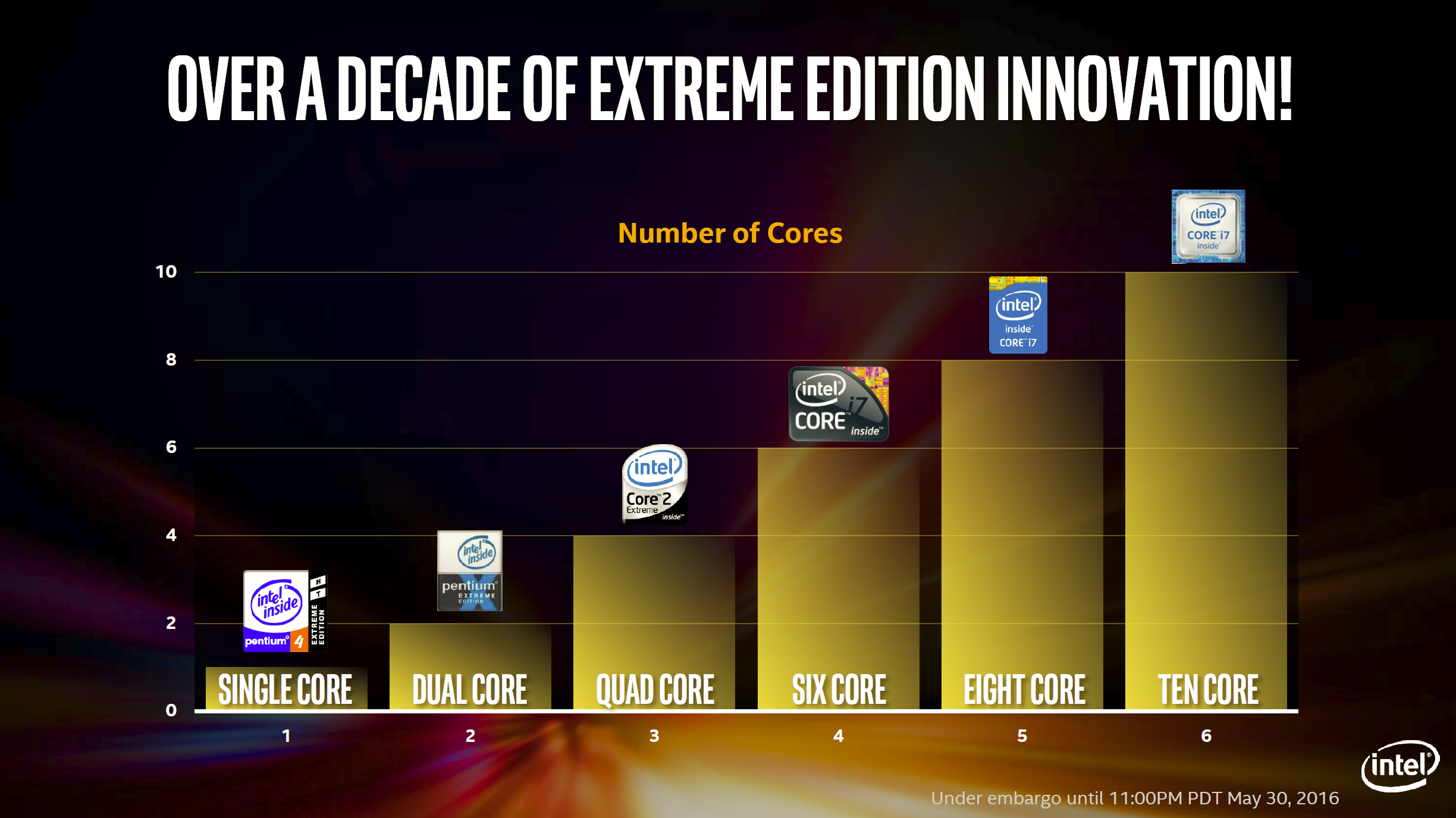 Skylake X
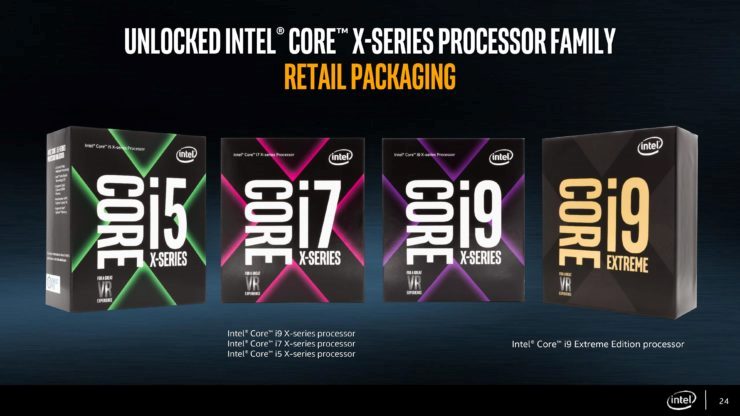 18
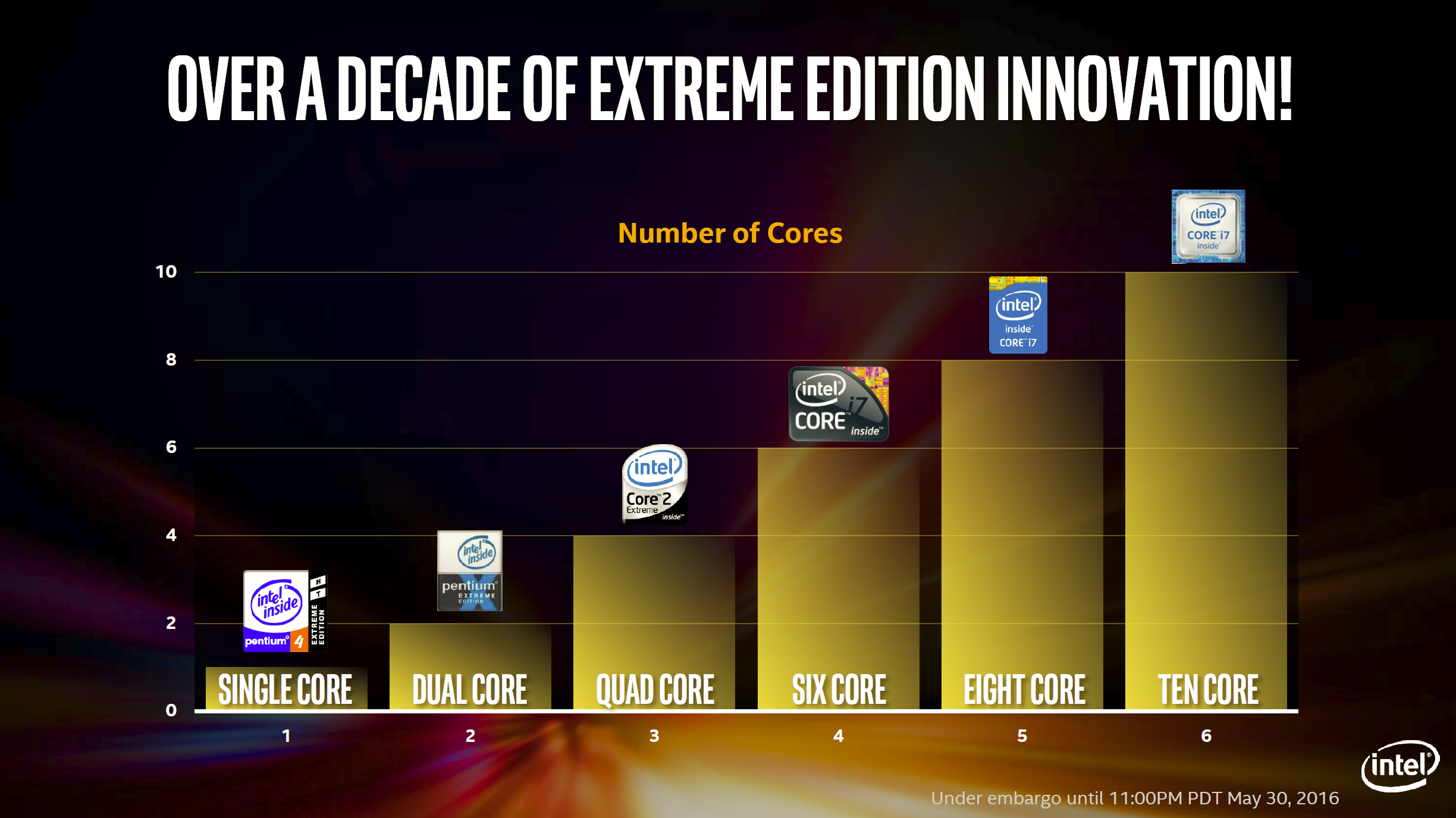 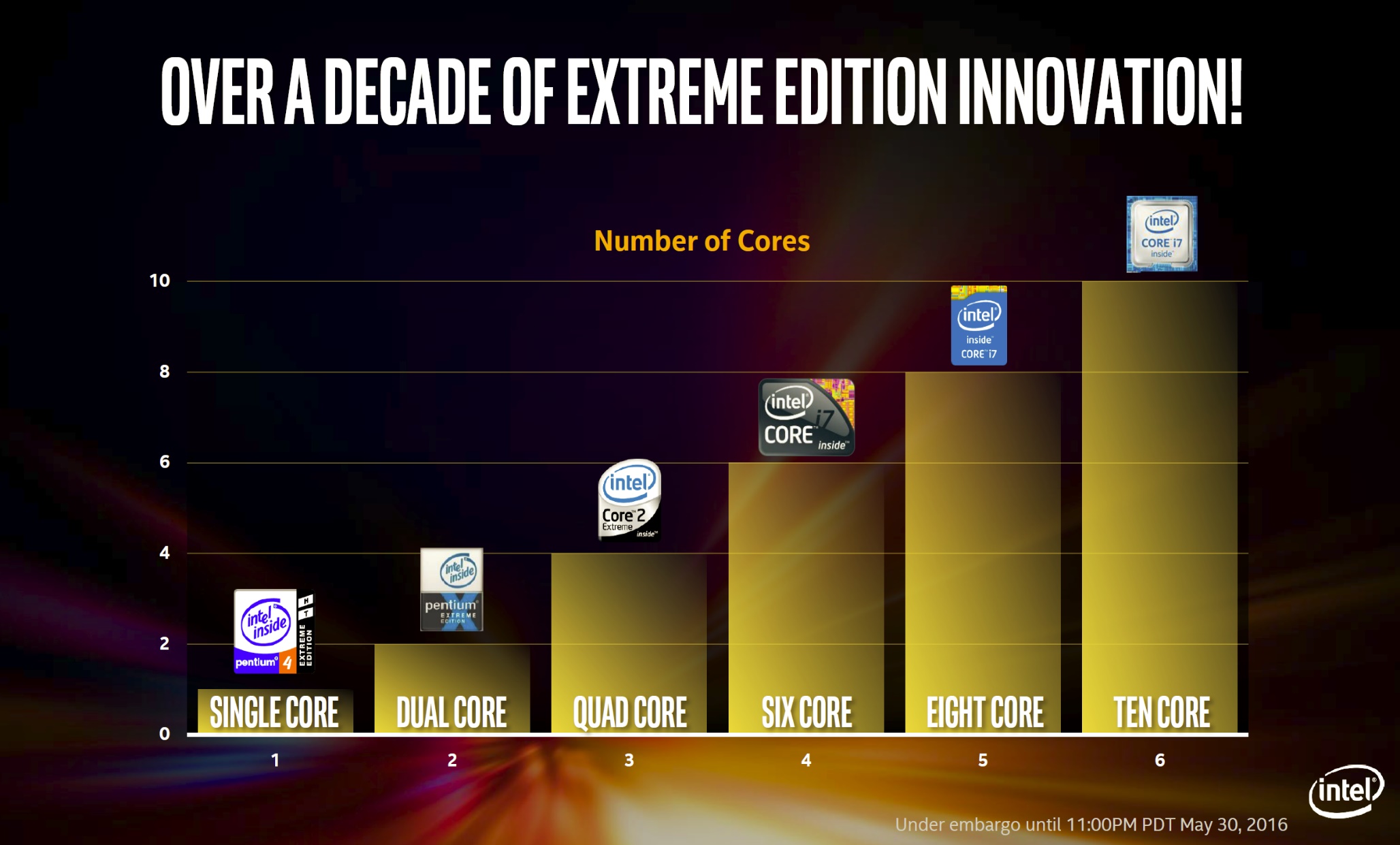 Number of cores
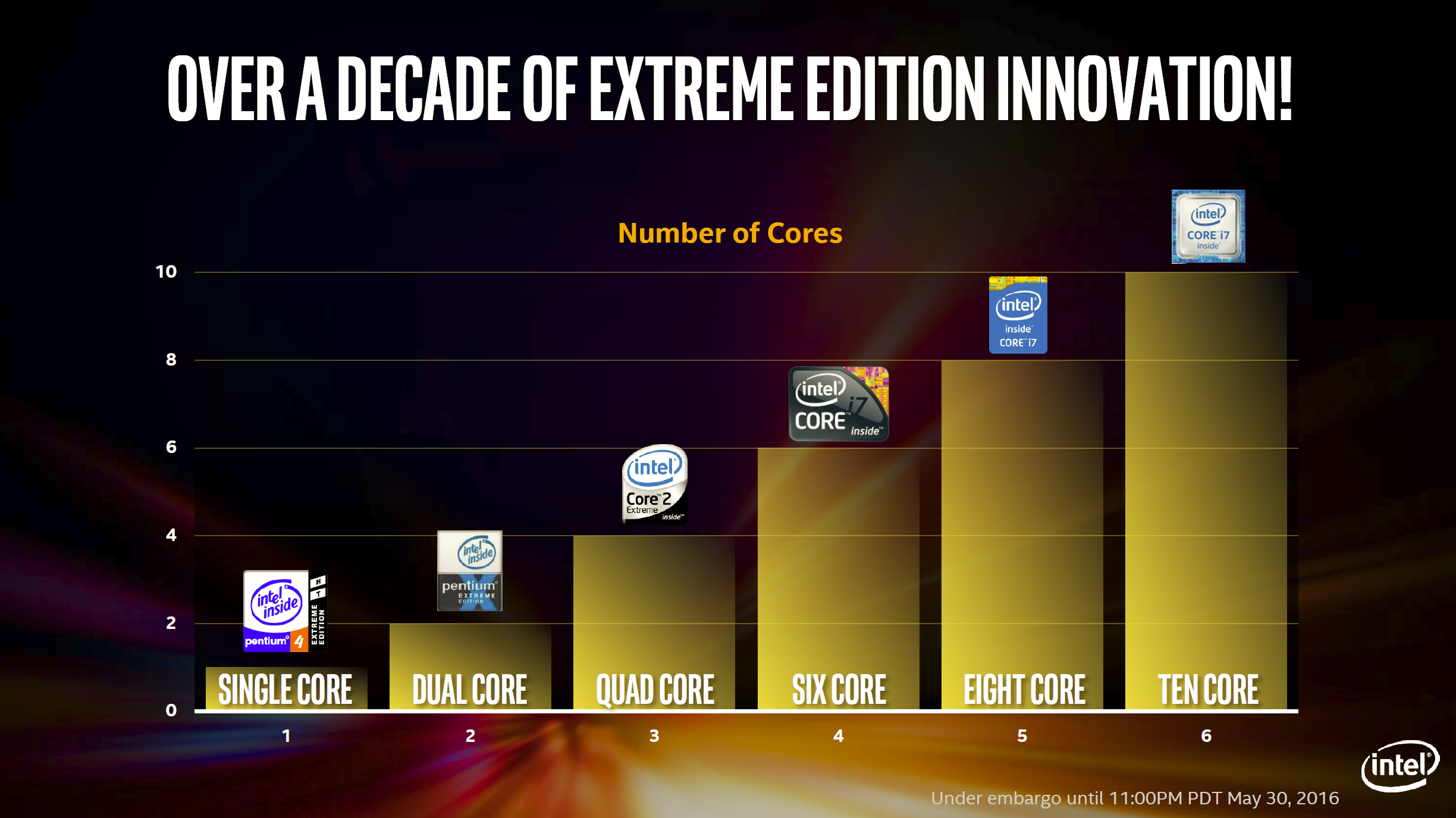 Broadwell E
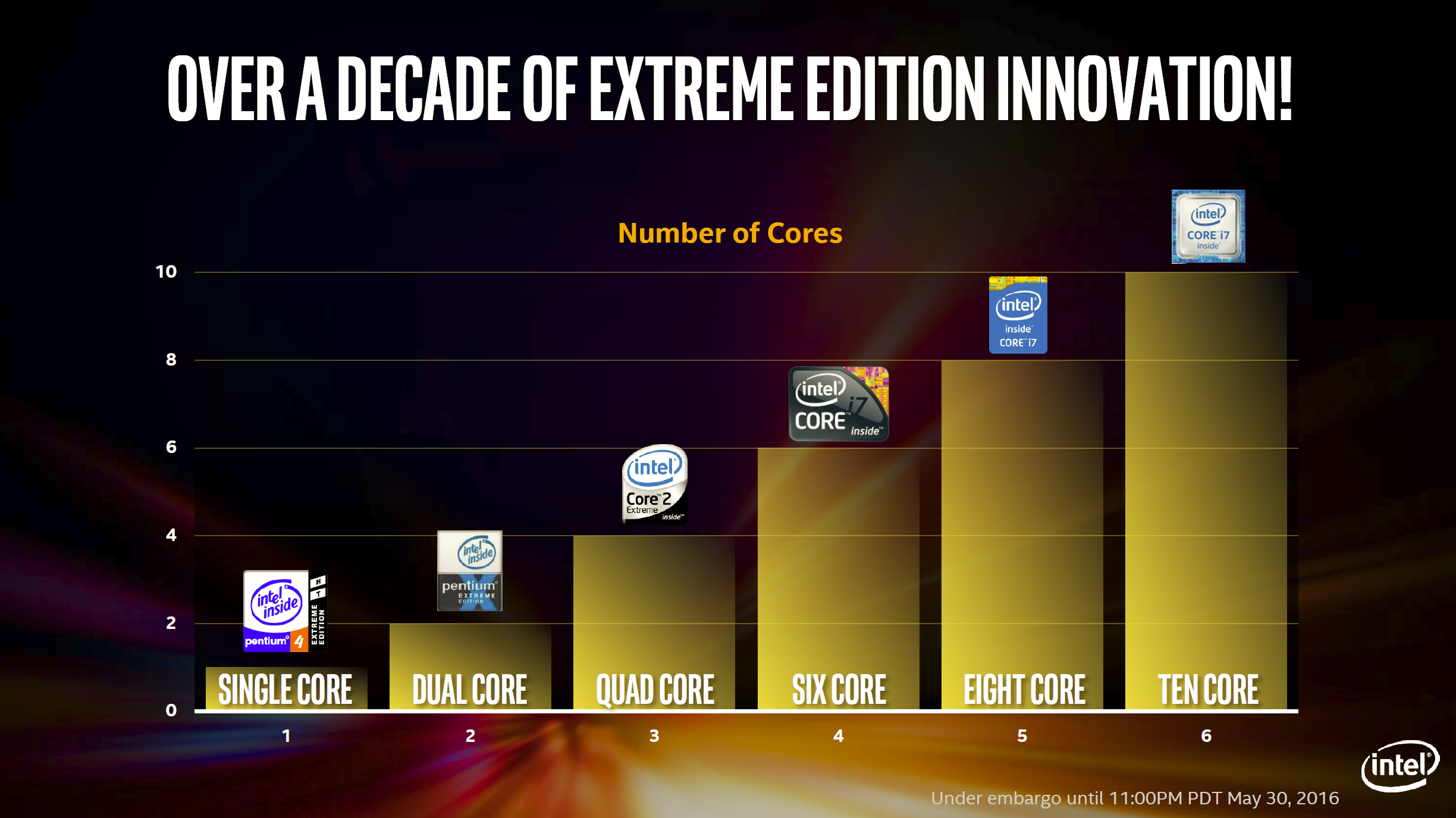 Haswell E
Westmere EE
Core 2
Extreme
QX6700
Core 2
Extreme
X6800
Pentium 4 EE
3.2
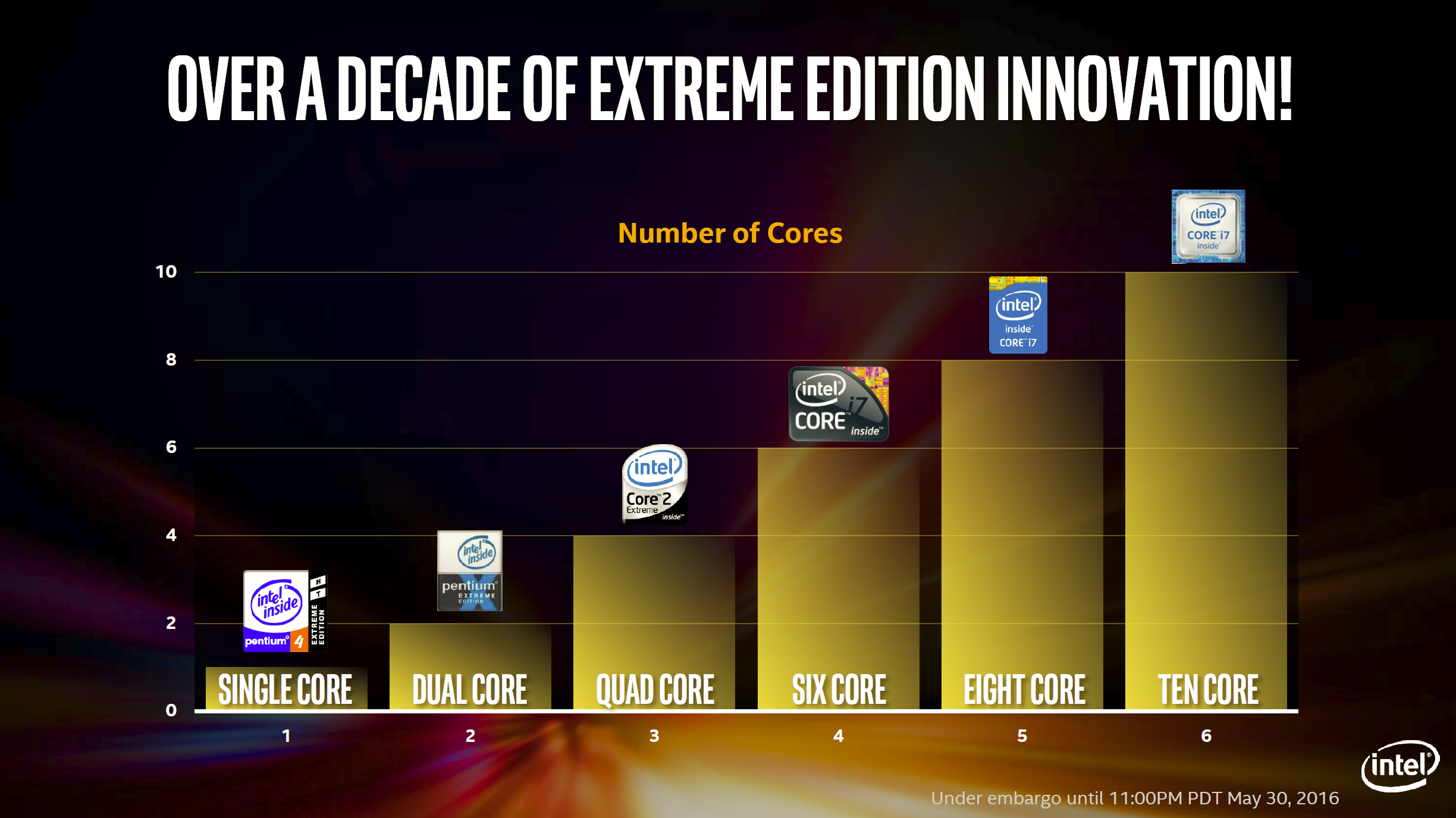 18 CORE
2003
2006
2010
2006
2017
2014
2016
3. Evolution of HEDT (High-End Desktop) processors (13)
c) More memory channels
To provide enough bandwidth for a higher number of cores than implemented 
    in DTs, HEDT processors are typically designed with more memory channels than
    available in DTs.
In fact, after core counts rose to 6, Intel raised also the number of memory
    channels to four and held on this figure until now.
3. Evolution of HEDT (High-End Desktop) processors (14)
Number of memory channels -1
3. Evolution of HEDT (High-End Desktop) processors (15)
Number of memory channels -2
3. Evolution of HEDT (High-End Desktop) processors (16)
d) Lack of integrated graphics
HEDTs do not provide integrated graphics, as they make use of one or more 
   high-performance discrete graphics cards that supersede the additional 
   use of less performant integrated graphics.
3. Evolution of HEDT (High-End Desktop) processors (17)
e) Unlocked clock multiplier
Intel’s HEDT processors are typically unlocked, meaning that the clock multiplier
      isn’t fixed, i.e. it is variable to allow overclocking.
(The clock multiplier is a circuit that generates the clock frequency by 
       multiplying the bus frequency (100/133 MHz) by an integer delivered by 
       the PCU (Power Control Unit).
3. Evolution of HEDT (High-End Desktop) processors (18)
f) Higher TDP
Clearly, more PCIe lanes, more cores, memory channels etc. need more power,
   so HEDT processors typically have 130 to 165 W power consumption vs. 65 to 
   95 W, usually consumed by DT processors, as the Tables below indicate.
3. Evolution of HEDT (High-End Desktop) processors (19)
TDP (Thermal Design Power) values of Core 2-based HEDT models-1
TDP: Serves as the reference value for designing the cooling system.
3. Evolution of HEDT (High-End Desktop) processors (20)
TDP (Thermal Design Power) values of Core 2-based HEDT models -2
3. Evolution of HEDT (High-End Desktop) processors (21)
Summing up key issues of HEDT (High-End DeskTop) processors -1
HEDTs aim at graphics enthusiasts, hardcore gamers and multimedia content creators.
What are the main requirements for HEDT processors vs. DT processors?
More PCIe lanes
To attach up to 4 graphics cards by 8 or 16 PCIe lanes per card, HEDT processors
       need at least 4x8=32 PCIe lanes vs. 16 lanes typically provided by DT processors.
In the course of the evolution of the Core 2 family, HEDT processors provide
       more and more PCIe lanes; as long as early HEDT processors provided
       32 (PCIe 2.0) lanes, recent HEDT processors offer up to 48 (PCIe 3.0) lanes.
b) More cores
Graphics programs operate mostly on pixels, permitting massively parallel execution,
      consequently HEDT processors should have as many cores as feasible by the
      available technology.  
Accordingly, while IC technology has advanced, core counts of HEDTs rose from 2 to 18 until now (02/2022).
c) More memory channels
To provide enough bandwidth for a higher number of cores than implemented 
       in DTs, HEDT processors are typically designed with more memory channels than
       available in DTs.
    In fact, after core counts rose to 6, Intel raised also the number of memory
       channels to four and held on this figure until now.
3. Evolution of HEDT (High-End Desktop) processors (22)
Summing up key issues of HEDT (High-End DeskTop) processors -2
d) Lack of integrated graphics
HEDTs do not provide integrated graphics, as they make use of one or more 
       high performance discrete graphics cards that supersede the additional 
       use of less performant integrated graphics.
e) Unlocked clock multiplier
Intel’s HEDT processors are typically unlocked, meaning that the clock multiplier
      isn’t fixed, i.e. it is variable to allow overclocking.
(The clock multiplier is a circuit that generates the clock frequency by 
       multiplying the bus frequency (100/133 MHz) by an integer delivered by 
       the PCU (Power Control Unit).
f) Higher TDP
Clearly, more PCIe lanes, more cores, memory channels etc. need more power,
       so HEDT processors typically have 130 to 165 W power consumption vs. 65 to 
       95 W, usually consumed by DT processors, as the Tables below indicate.
4. Evolution of high-end 2S server processors
4. Evolution of high-end 2S server processors (1)
4. Evolution of high-end 2S server processors
Recent major processor categories of Intel
Mobiles
(Tablets/Smartphones)
Servers
Clients
(Desktops/Laptops)
HEDTs
(High-End Desktops)
Desktops
Xeon E7/E5/E3
Platinum/Gold etc.
Core i9/i7/i5/i3 
(Basic architectures)
Core i7/i9
(Extreme Edition
 or X models)
Atom lines
(+ LP Core models)
Atom lines
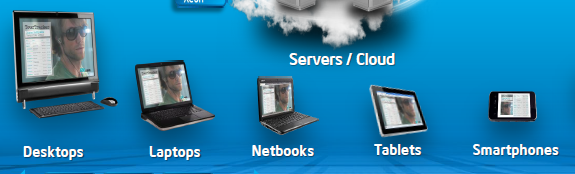 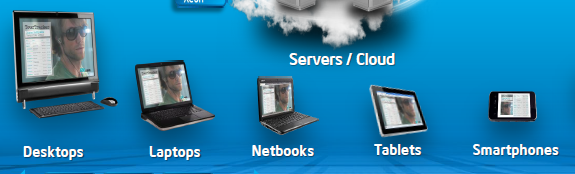 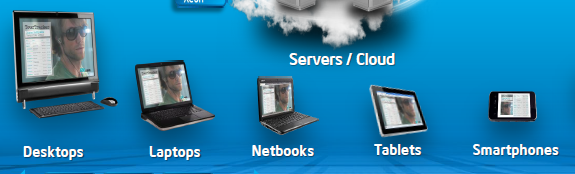 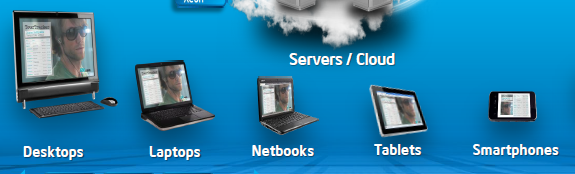 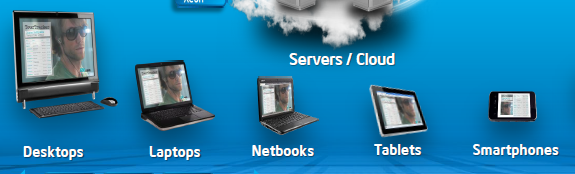 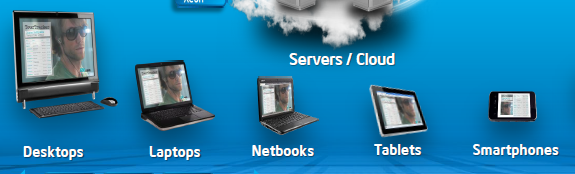 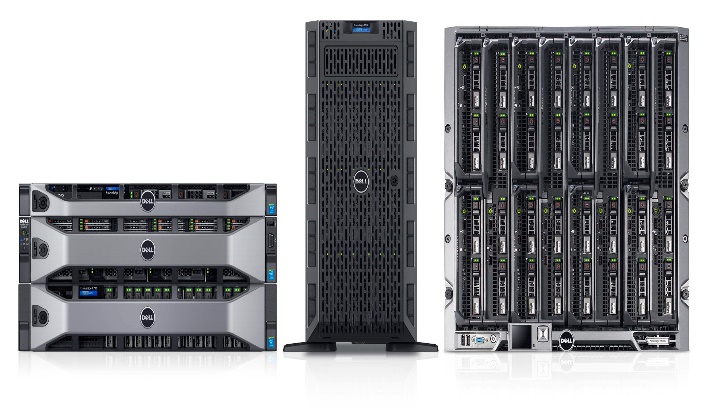 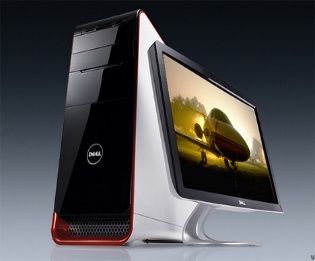 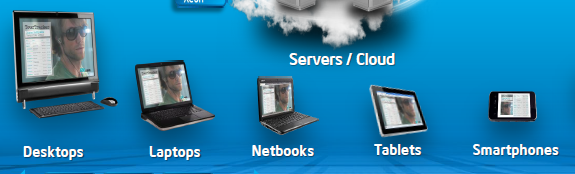 Smarphones
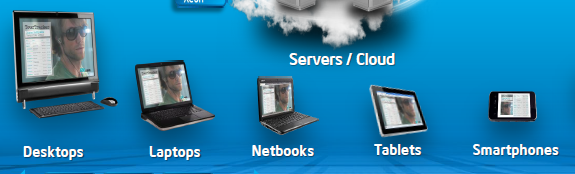 Tablets
Laptops
Tablets
Servers
High-End Desktops
Desktops
Smartphones
Laptops
Desktops
Servers
High-End Desktops
4. Evolution of high-end 2S server processors (2)
Server platforms classified according to the number of processors supported
Server platforms
Uniprocessor  server platforms
(UP-server platforms)
Multiprocessor server platforms
Server platforms supporting more than one processor
(Multi-socket server platforms)
1-processor server platforms
(1-socket server platforms)
Platforms for more than 8 sockets
2S (DP) 
 server platforms
4S/8S (MP)
 server platforms
2- processor server platforms
(2-socket server platforms)
4/8-processor server platforms
(4/8-socket server platforms)
Server platforms for
 more than the Intel
supported number of 
sockets
(4 or 8 sockets)
They need third party
node controllers
S: Socket
DP: Dual Processor
MP: Multi-Processor
This Section is concerned only with 2S server processors due to their dominance
  in servers, as indicated in the next Figure.
4. Evolution of high-end 2S server processors (3)
Recent market share of 1S and 2S servers [27]
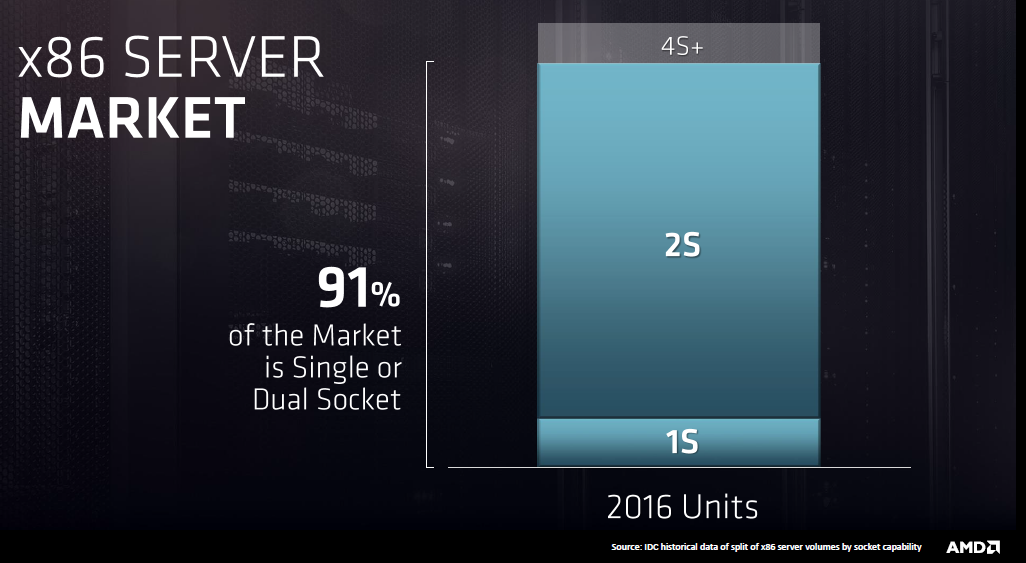 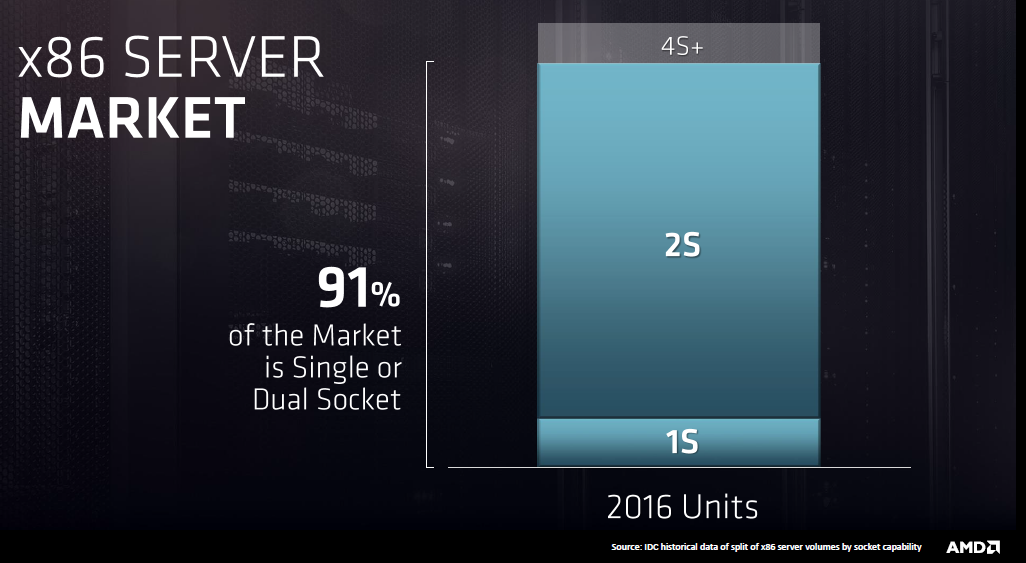 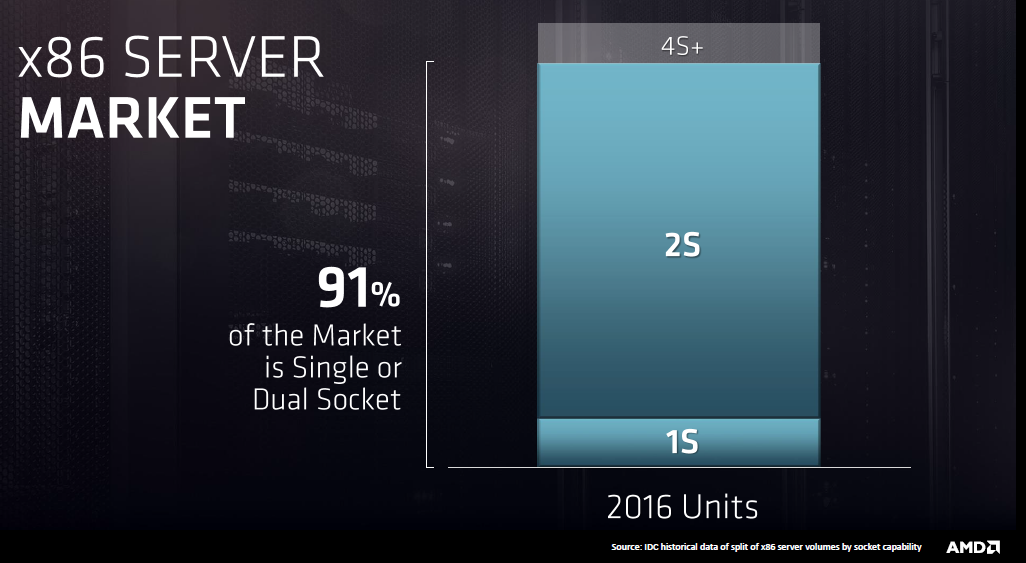 Recently, 2S servers dominate by far the server market (by about 80%).
4. Evolution of high-end 2S server processors (4)
Key features of Intel’s 64-bit x86-based HE 2S server processor dies – Overview -1
4. Evolution of high-end 2S server processors (5)
Die area and transistor count of Intel’s 2S server processors
Although Intel stopped releasing die area and transistor count data, previous figures
  indicate that
recent high-end 2S server processors might have a die area of 600-700 mm2
  and include much more than 10 billion transistors,
as the next Table shows.
4. Evolution of high-end 2S server processors (6)
Key features of Intel’s 64-bit x86-based HE 2S server processor dies – Overview -2
4. Evolution of high-end 2S server processors (7)
The key challenge in designing memory subsystems of server processors
The key challenge in designing memory subsystems of server processors becomes 
       obvious when we contrast the grows rates of core counts and memory speeds
       achieved over generations.
Let’ first consider the rate of rising core counts.
4. Evolution of high-end 2S server processors (8)
Evolution of core counts in Intel's 64-bit x86-based high-end 2S server processors
4. Evolution of high-end 2S server processors (9)
Remark to Intel’s 56-core Cascade Lake 9200-AP processor line
With this processor line Intel intends to encounter AMD’s 64-core EPYC Rome line.
The 9200-AP is a dual-chip module with the Cascade Lake-SP dies interconnected
      properly, presumable by an UPI bus, and placed into a BGA (Ball Grid Array) 
      package, as indicated in the left Figure, that will be surface mounted (soldered) 
      onto the mainboard.
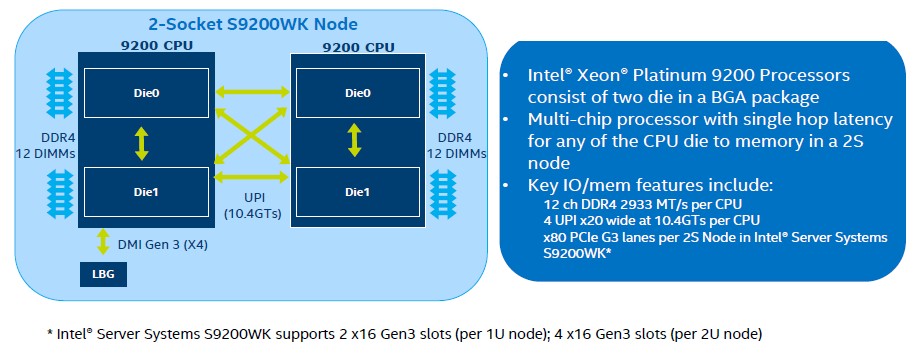 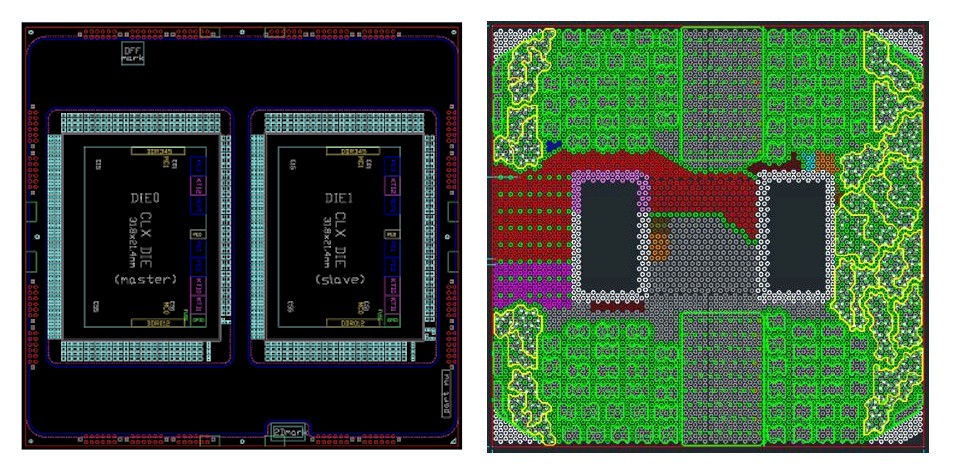 Dual-socket server
 based on the 9200-AP [28]
Figure: Dual-chip module of 
the 9200-AP [28]
A dual socket server built up of the Cascade Lake 9200-AP (see the Figure on the
      right) appears and operates actually as a 4-processor server.
4. Evolution of high-end 2S server processors (9b)
Rising core counts in Intel’s high-end Core 2-based 2S server processors -1
Corecount
Cascade Lake-AP
(Two dies)
(14 nm)
Skylake-SP
Platinum/Gold
(14 nm)
*
56
Broadwell-EP
(14 nm)
40
*
28
Emergence of
 L3 caches in Core 2-based 
high-end 2S processor lines
24
Ivy-Bridge-EX
(22 nm)
Haswell-EP
(22 nm)
Ice Lake-SP
(10 nm)
*
*
18
Cascade Lake-SP
Platinum/Gold
(14 nm)
*
Westmere-EX
(32 nm)
15
*
Nehalem-EX
(45 nm)
*
10
~2x/4 years
*
~2x/2 years
Two-die
implementations
12
8
*
6
5300
(Core 2 b.)
(65 nm)
5400
(Penryn b.)
(45 nm)
4
*
*
DP 2.8 GHz
(Pentium 4 b.)
(90 nm)
2
*
*
5100
(Core 2-based)
(65 nm)
b.: based
2008
2010
2012
2014
2006
2016
Year
2018
2020
4. Evolution of high-end 2S server processors (9c)
Rising core counts in Intel’s high-end Core 2-based 2S server processors -2
As the previous graph shows,
Intel rose the core count in their 2S server processors at two different rates, 
  as follows:
4. Evolution of high-end 2S server processors (10)
Doubling core counts in L3-less high-end Core 2-based 2S server processors
       about biannually -1
Corecount
Cascade Lake-AP
(Two dies)
(14 nm)
Skylake-SP
Platinum/Gold
(14 nm)
*
56
Broadwell-EP
(14 nm)
40
*
28
Emergence of
 L3 caches in Core 2-based 
high-end 2S processor lines
24
Ivy-Bridge-EX
(22 nm)
Haswell-EP
(22 nm)
Ice Lake-SP
(10 nm)
*
*
18
Cascade Lake-SP
Platinum/Gold
(14 nm)
*
Westmere-EX
(32 nm)
15
*
Nehalem-EX
(45 nm)
*
10
~2x/4 years
*
~2x/2 years
Two-die
implementations
12
8
*
6
5300
(Core 2 b.)
(65 nm)
5400
(Penryn b.)
(45 nm)
4
*
*
DP 2.8 GHz
(Pentium 4 b.)
(90 nm)
2
*
*
5100
(Core 2-based)
(65 nm)
2008
2010
2012
2014
2006
2016
Year
2018
2020
4. Evolution of high-end 2S server processors (11)
Doubling core counts in early, L3-less high-end Core 2-based 2S server processors about biannually -2
Doubling core counts in the first phase of the evolution roughly biannually is quite
      evident in the light of Moore’s rule, since the evolution of  IC technology allowed
      doubling transistor counts and consequently core counts as well, roughly every 
      two years.
This evolution however ended when L3 caches appeared and occupied large parts
      of the silicon area.
4. Evolution of high-end 2S server processors (12)
b) Slowing down the growth rate of core counts in high-end 2S server processors
        after L3 caches emerged -1
Corecount
Cascade Lake-AP
(Two dies)
(14 nm)
Skylake-SP
Platinum/Gold
(14 nm)
*
56
Broadwell-EP
(14 nm)
40
*
28
Emergence of
 L3 caches in Core 2-based 
high-end 2S processor lines
24
Ivy-Bridge-EX
(22 nm)
Haswell-EP
(22 nm)
Ice Lake-SP
(10 nm)
*
*
18
Cascade Lake-SP
Platinum/Gold
(14 nm)
*
Westmere-EX
(32 nm)
15
*
Nehalem-EX
(45 nm)
*
10
~2x/4 years
*
~2x/2 years
Two-die
implementations
12
8
*
6
5300
(Core 2 b.)
(65 nm)
5400
(Penryn b.)
(45 nm)
4
*
*
DP 2.8 GHz
(Pentium 4 b.)
(90 nm)
2
*
*
5100
(Core 2-based)
(65 nm)
2008
2010
2012
2014
2006
2016
Year
2018
2020
4. Evolution of high-end 2S server processors (13)
b) Slowing down the growth rate of core counts in high-end 2S server processors
      after L3 caches emerged -2
As seen in the previous Figure, after L3 caches emerged, the evolution of core counts
      slowed down to a rate of doubling  approximately every four years.
Concerning this, we point out that after L3 caches arrived, transistor counts
      in Core 2-based 4S server processors has been raised at a similar rate
      i.e. (doubled in about 4 years), as the Table below and the subsequent Figure 
      indicate.
(Source: Intel data)
Table: Implementation data of Intel’s Core 2 based high-end 4S server processors
4. Evolution of high-end 2S server processors (14)
Growth rate of transistor counts in Core 2-based high-end 4S server processors
Transistorcount
(billion)
Broadwell-EX
(14 nm)
10
Emergence of
 L3 caches
 in the  Core 2 line
Haswell-EX
(22 nm)
8
*
Ivy-Bridge-EX
(22 nm)
6
*
Westmere-EX
(32 nm)
*
4
Nehalem-EX
(45 nm)
~2x/4 years
*
7400
(45 nm)
2
*
*
Year
2008
2010
2012
2014
2006
2016
Why transistor counts rose slower than predicted by Moore’s law?
The reason why transistor counts rose slower than predicted by Moore’s law is the
    power budget limitation of the die.
  At the same time this is also the reason why core counts doubled at a slower rate
    as before after L3 caches emerged.
4. Evolution of high-end 2S server processors (15)
Remark Why the grows rate of transistor counts did not follow Moore’s law after
  L3 caches appeared?
With arriving the L3 cache in the 7400 (Dunnington) server processor, the transistor
       count rose substantially, from 582 million to 1.9 billion causing much more    
       dissipation, as shown in the previous Table.
    Nevertheless, at the same time the die area was notable enlarged (from 
      286 mm2 to 503 mm2) providing greatly better cooling conditions.
Subsequently, however next server processor generations were restricted to about
       the same silicon area of 500 - to 700 mm2 since technology limitations restrained
       a further significant enlarging of the die area as higher error rates would greatly
       reduce yields.
 Consequently, no notable additional die area was available for better cooling,
        so subsequently dissipation became the limiting factor for raising transistor counts 
        allowing transistor counts and in line with it core counts to double only in about 
        every four years.   
This means that Moore’s law might only be valid as long as dissipation does not 
       become the limiting factor.
4. Evolution of high-end 2S server processors (16)
c) Delay in raising core counts due to Intel’s IC fabrication difficulties -1
Corecount
Cascade Lake-AP
(Two dies)
(14 nm)
Skylake-SP
Platinum/Gold
(14 nm)
*
56
Broadwell-EP
(14 nm)
28
40
*
24
Emergence of
 L3 caches in Core 2-based 
high-end 2S processor lines
Ivy-Bridge-EX
(22 nm)
Haswell-EP
(22 nm)
Ice Lake-SP
(10 nm)
*
*
18
Cascade Lake-SP
Platinum/Gold
(14 nm)
*
Westmere-EX
(32 nm)
15
*
Nehalem-EX
(45 nm)
10
~2x/4 years
*
*
~2x/2 years
Two-die
implementations
8
12
*
6
5300
(Core 2 b.)
(65 nm)
5400
(Penryn b.)
(45 nm)
4
*
*
DP 2.8 GHz
(Pentium 4 b.)
(90 nm)
2
*
*
5100
(Core 2-based)
(65 nm)
2008
2010
2012
2014
2006
2016
Year
2018
2020
4. Evolution of high-end 2S server processors (17)
c) Delay in raising core counts due to Intel’s IC fabrication difficulties -2
While Intel transitioned to the 10 nm technology, it encountered unexpected difficulties 
   causing about two years delay to resume the previous rate of doubling core 
   counts in about four years.
4. Evolution of high-end 2S server processors (18)
In contrast: The growth rate of memory speeds in Intel’s HE server processors -1
~ 2*/4  years
Transfer rate
(MT/s)
DDR4
3200
DDR4
2666
~ 2*/8  years
x
3000
x
x
x
DDR4
2933
2000
x
DDR4
2400
x
DDR3
1600
x
1000
DDR3
1333
DDR3
1067
x
2S
500
DDR2
667
x
DDR
400
Emergence of
DDR4 memory
200
Emergence of
DDR3 memory
100
50

11
14
07
05
06
08
09
12
13
15
2010
Year
16
17
18
2020
19
2004
4. Evolution of high-end 2S server processors (19)
In contrast: The growth rate of memory speeds in Intel’s HE server processors -2
As the above Figure shows, both memory speeds and core counts has been raised
      in two different rates.
Initially, while using DDR and DDR2 memories, memory transfer rates were 
      doubled roughly in four years.
But after DDR3 memories emerged the growth rate of memory transfer rates
      slowed down to doubling rougly every eight years due to the higher complexity
      of this technology.
Note that in the considered time interval memory transfer rates have always
      been risen approximately at the half rate compared to the growth rate of core
      counts.
4. Evolution of high-end 2S server processors (20)
What are the implications when memory transfer rates rise slower than 
   core counts over server generations?
When however memory transfer rates (TM) rise slower than core counts (nC),
      the per-core-memory bandwidth (BWM/nC) of a server processor with nM 
      w-byte wide memory channels
BWM/core  = nM ∗ w ∗ TM /nC
obviously decreases since the ratio of TM /nC  becomes smaller over time and 
  thus a memory bandwidth gap would arise.
4. Evolution of high-end 2S server processors (21)
The requirement for scaling the memory bandwidth with the core count
As cores operate independently from each other, the per core memory bandwidth
    needs to be preserved, i.e. a processor with n-times more cores as a reference 
    platform requires n-times higher bandwidth as the reference platform, in other words
    the memory bandwidth needs to be linearly scaled with the core count.
4. Evolution of high-end 2S server processors (22)
How per-core memory bandwidth may be preserved when over generations
  memory transfer rates rise slower than core counts?
If however TM /nC  decreases 
 the per core memory bandwidth
BWM/core  = nM ∗ w ∗ TM /nC
may be preserved by properly increasing the number of memory channels (nC) such that the expression
nM ∗  TM /nC
remains constant.
4. Evolution of high-end 2S server processors (23)
How many memory channels (nM) are needed per socket for preserving
  the per core memory bandwidth of an n-core high-end 2S server?
If core counts and memory speeds are assumed to raise at the rate as discussed
       before, it can be shown that a high-end server with nC cores needs 
       approximately nM = √2 ∗ √n  memory channels per socket for preserving the
       per core memory bandwidth related to a selected reference platform [29].
The calculated number of memory channels per socket
       (nM) needed are shown in the Table below.
The calculated number of memory channels per socket
       (nM) needed are shown in the Table below.
Table: The number of memory channels (nM) needed
 per socket for preserving the per core memory bandwidth of a high-end server with nC cores
4. Evolution of high-end 2S server processors (24)
What is the key challenge in designing memory systems of server processors? -1
As core counts are continuously raising, more and more memory channels are 
      needed to compensate for slower rising memory speeds than core counts are
      rising.
It is however a quite intricate task to raise the number of memory channels due to
      electrical and physical constraints, not discussed in this Chapter, so providing
      enough memory channels i.e. memory bandwidth per socket, is one of the key 
      challenges in designing server processors and platforms.
How far Intel has succeeded in this point is shown in the next Table that states
      the number of memory channels and achieved per-core memory bandwidth 
      (relative to a chosen reference platform) in their high-end 2S server platforms.
4. Evolution of high-end 2S server processors (25)
Achieved per core relative bandwidth in Intel’s high end 2S server platforms
1
4. Evolution of high-end 2S server processors (26)
What is the key challenge in designing memory systems of server processors? -2
As seen, Intel could preserve the per core memory bandwidth, obviously with certain deviations, even increase it in their high-end 2S server processors.
4. Evolution of high-end 2S server processors (27)
TDP values and socketing of Intel’s high-end 2S NUMA server processors -1
4. Evolution of high-end 2S server processors (27)
TDP values and socketing of Intel’s high-end 2S NUMA server processors -2
As the previous Table shows, high-end 2S servers have considerable higher TDP 
      values as typical desktops, ranging typically from 130 W in early server processors 
      to about 200 W in recent ones.
Note that subsequent server generations implement more and more memory
      channels and PCIe lanes, their sockets require more and more pins,
      as an example the 10 nm Eis Lake-SP server processor (2021) already has 
      LGA 4189 sockets.
4. Evolution of high-end 2S server processors (28)
Summing up key issues of the evolution of 2S high-end server processors -1
Introductory remarks
Recently, 2S servers dominate by far the server market (by about 80%).
Contemporary high-end 2S server processors might have a die area of 600-700 mm2
     and include much more than 10 billion transistors.
Raising the core count in Intel’s high-end 2S server processors
Intel rose the core count in their 2S server processors at two different rates, 
  as follows:
Doubling core counts in early L3-less high-end Core 2-based 2S server processors about biannually
Doubling core counts in the first phase of the evolution roughly biannually is quite
      evident in the light of Moore’s rule, since the evolution of  IC technology allowed
      doubling transistor counts and consequently core counts as well, roughly every 
      two years.
This evolution however ended when L3 caches appeared and occupied large parts
      of the silicon area.
4. Evolution of high-end 2S server processors (29)
Summing up key issues of the evolution of 2S high-end server processors -2
b) Slowing down the growth rate of core counts in high-end 2S server processors
      after L3 caches emerged
After L3 caches emerged, the evolution of core counts slowed down to a rate of
      doubling approximately every four years.
The reason why transistor counts rose slower than predicted by Moore’s law is 
       the power budget limitation of the die.
 At the same time this is also the reason why core counts doubled at a slower rate
       as before after L3 caches emerged.
c) Delay in raising core counts due to Intel’s IC fabrication difficulties
While Intel transitioned to the 10 nm technology, it encountered unexpected difficulties 
   causing about two years delay to resume the previous rate of doubling core 
   counts in about four years.
4. Evolution of high-end 2S server processors (30)
Summing up key issues of the evolution of 2S high-end server processors -3
In contrast: The growth rate of memory speeds in Intel’s HE server processors
Initially, while using DDR and DDR2 memories, memory transfer rates were 
      doubled roughly in four years.
But after DDR3 memories emerged the growth rate of memory transfer rates
      slowed down to doubling rougly every eight years due to the higher complexity
      of this technology.
Note that in the considered time interval memory transfer rates have always
      been risen approximately at the half rate compared to the growth rate of core
      counts.
What are the implications when memory transfer rates rise slower than 
     core counts over server generations?
When however, memory transfer rates (TM) rise slower than core counts (nC),
      the per-core-memory bandwidth (BWM/nC) of a server processor with nM 
      w-byte wide memory channels
BWM/core  = nM ∗ w ∗ TM /nC
obviously decreases since the ratio of TM /nC  becomes smaller over time and 
  thus a memory bandwidth gap would arise.
4. Evolution of high-end 2S server processors (31)
Summing up key issues of the evolution of 2S high-end server processors -4
The requirement for scaling the memory bandwidth with the core count
As cores operate independently from each other, the per core memory bandwidth
  needs to be preserved, i.e. a processor with n-times more cores as a reference 
  platform requires n-times higher bandwidth as the reference platform, in other words
  the memory bandwidth needs to be linearly scaled with the core count.
How per-core memory bandwidth may be preserved when over generations 
  memory transfer rates rise slower than core counts?
Decreasing per core memory bandwidths (BWM/nC) however, may be compensated 
  by properly increasing the number of memory channels (nC) such that the   
  expression
nM ∗  TM /nC
remains constant and thus the per core memory bandwidth
BWM/core  = nM ∗ w ∗ TM /nC
becomes preserved.
4. Evolution of high-end 2S server processors (32)
Summing up key issues of the evolution of 2S high-end server processors -5
How many memory channels (nM) are needed per socket for preserving
   the per core memory bandwidth of an n-core high-end 2S server?
If core counts and memory speeds are assumed to raise at the rate as discussed
      before, it can be shown that a high-end server with nC cores needs 
      approximately nM = √2 ∗ √n  memory channels per socket for preserving the
      per core memory bandwidth related to a selected reference platform [29].
It is however a quite intricate task to raise the number of memory channels due to
      electrical and physical constraints, not discussed in this Chapter, so providing
      enough memory channels i.e. memory bandwidth per socket, is one of the key 
      challenges in designing server processors and platforms.
As the evolution of high-end Core 2-based 2S server processors indicates, Intel
      could preserve the per core memory bandwidth, obviously with certain deviations,   
      even increase it in their high-end 2S server processors.
5. Evolution of tablet and smartpthone processors
5. Evolution of tablet and smartphone processors (1)
5. Evolution of tablet and smartphone processors
Recent major processor categories of Intel
Mobiles
(Tablets/Smartphones)
Servers
Desktops/Laptops
(Clients)
HEDTs
(High-End Desktops)
Desktops
Atom lines
(+ LP Core models)
Atom lines
Xeon E7/E5/E3
Platinum/Gold etc.
Core i9/i7/i5/i3 
(Basic architectures)
Core i7/i9
(Extreme Edition
 or X models)
Smarphones
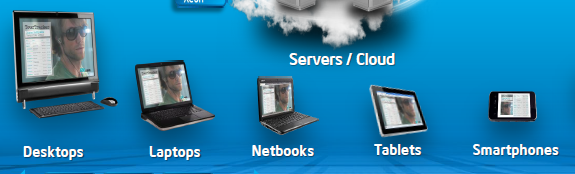 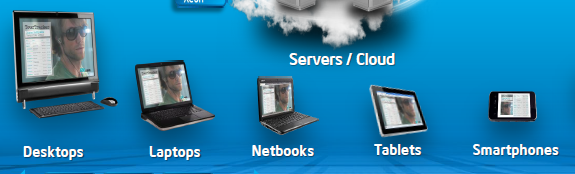 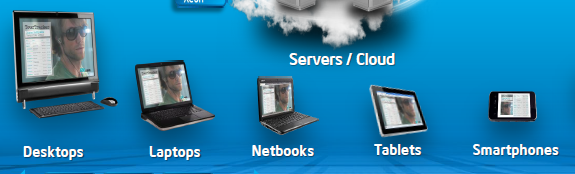 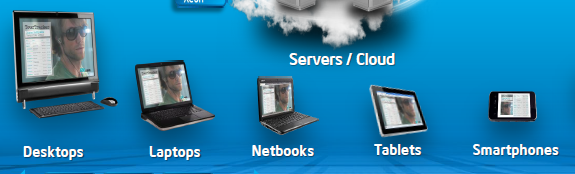 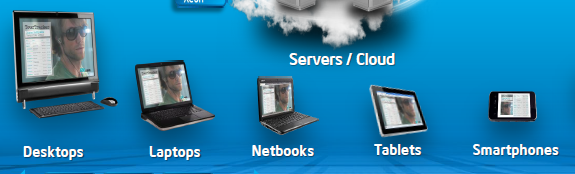 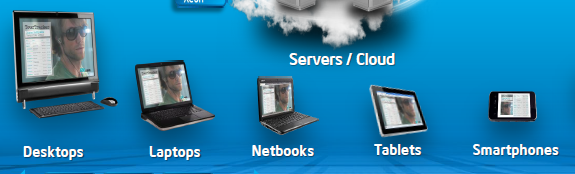 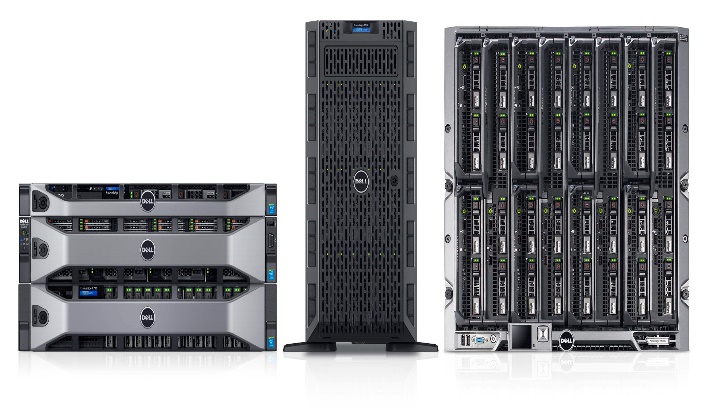 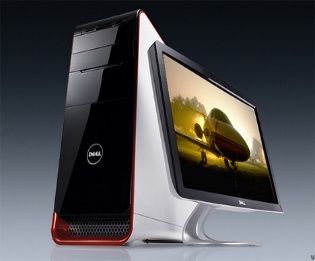 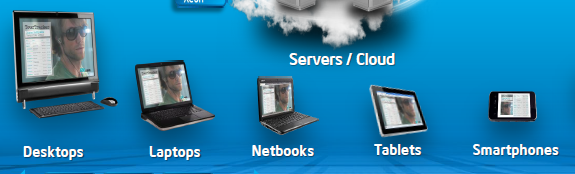 Smarphones
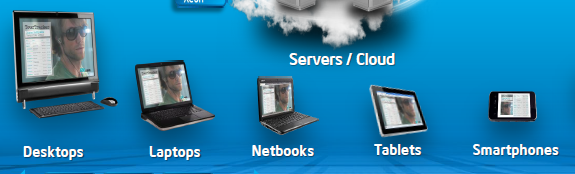 Tablets
Laptops
Tablets
Servers
High-End Desktops
Desktops
Smartphones
Laptops
Desktops
Servers
High-End Desktops
Remark
Both Intel and AMD designate laptop processors as mobile processors as well.
5. Evolution of tablet and smartphone processors (2)
5. Evolution of tablet and smartphone processors (2)
Design paradigm of mobile processors
As mobile devices require long operating hours, with the advent of mobile devices 
    (about 2000) a new design paradigm arose that aims at low power consumption, 
    rather than at highest performance achievable from a given power budget,
    as indicated below.
Traditional processors
Tablets and smartphones
High performance/power 
(e.g. GFLOPS/Watt)
Low power
(Watt)
(Number of operating hours)
5. Evolution of tablet and smartphone processors (3)
Key features of low power microarchitectures at the time of the introduction
  of mobiles
Key features of low power microarchitectures at the time of the introduction of mobiles
a) Narrow CPU cores
b) Low clock rates
5. Evolution of tablet and smartphone processors (4)
a) Narrow CPU cores in early mobile processors
Early smartphones emerged in the second halve of the 2000’ and were mostly
  based on ARM’s 32-bit 2- or 3 wide Cortex processors, as the next Figure 
  demonstrates.
5. Evolution of tablet and smartphone processors (5)
Width of ARM’s 32-bit CPUs used in most early tablets and smartphones [30]
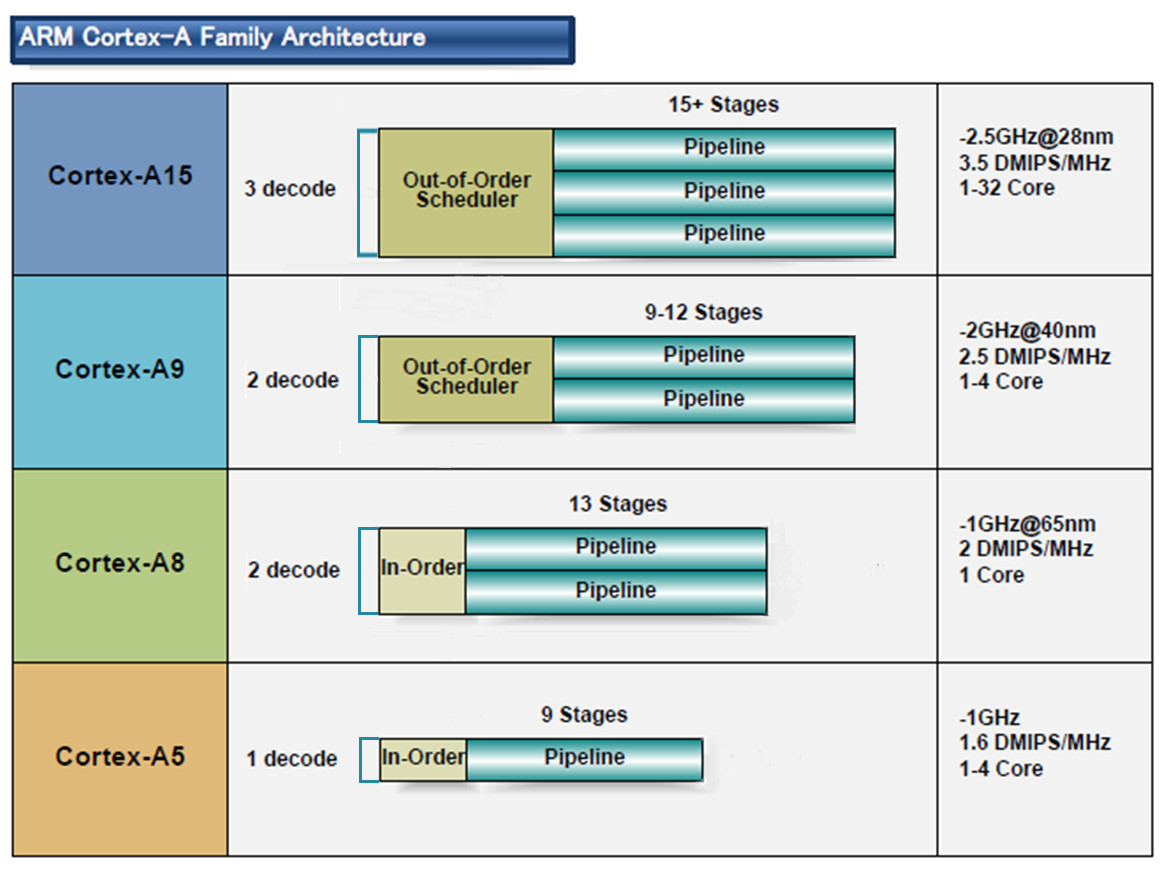 32-bit
2010
2007
2005
2009
(A9 replacement
for low-end
devices)
5. Evolution of tablet and smartphone processors (6)
By contrast, width of CPU cores of Intel’s client processors at the time of
  the introduction of mobiles
At the same time when 32-bit mobile phones and later tablets emerged (≈ 2006-2010) 
  Intel’s and AMD’s client processors had a word length of 64-bit, were 4 and 3-wide, 
  respectively, and were designed to achieve high performance/power (in terms of
  GFLOPS/Watt), as indicated below.
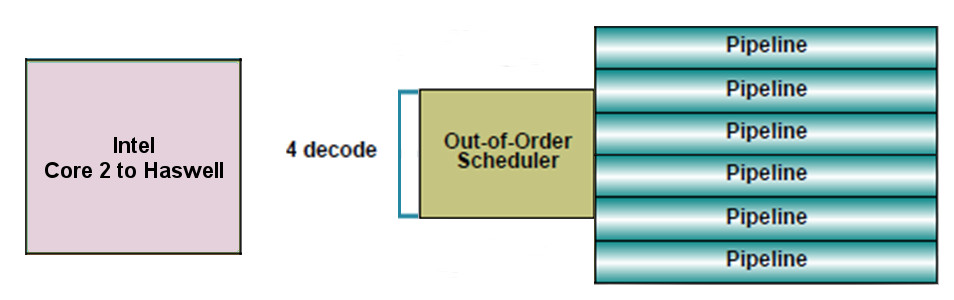 (2006-2013)
Figure: Width of the cores in Intel’s Core 2 to Haswell processors underlying
                                     servers to laptops  [30]
5. Evolution of tablet and smartphone processors (7)
Consequences for Intel and AMD-1
Due to their differing design orientation Intel’s and AMD’s client processors had
   much higher power consumption than ARM’s Cortex-processors and were not
   suited for mobile devices.
As a consequence, both Intel and AMD were forced to design and introduce new,
  narrow (e.g. 2-wide) low-power microarchitectures, as seen in the next two 
  Figures.
5. Evolution of tablet and smartphone processors (8)
Emergence of Intel’s Atom line aiming for tablets and smartphones (Based on [31])
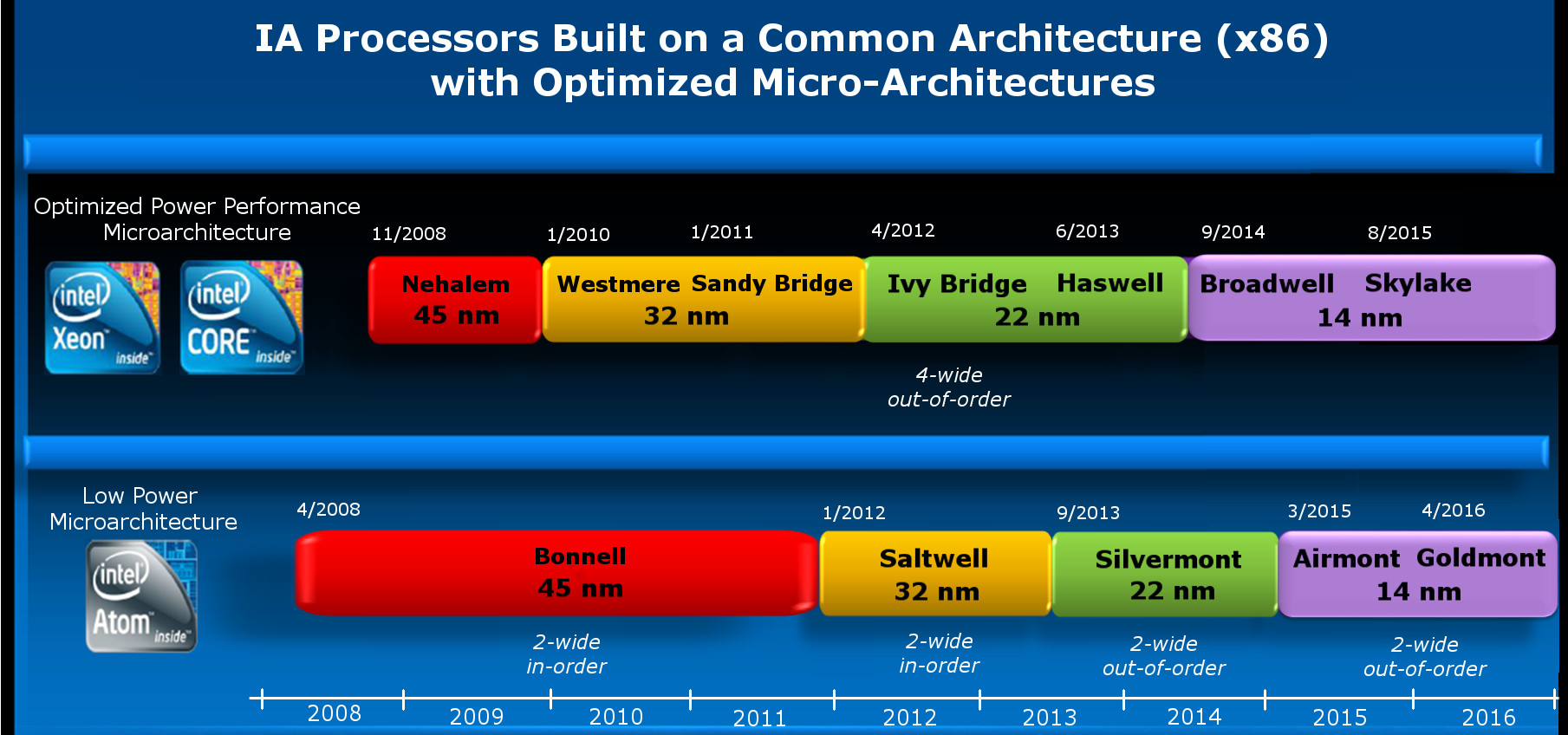 4-wide
out-of-order
5
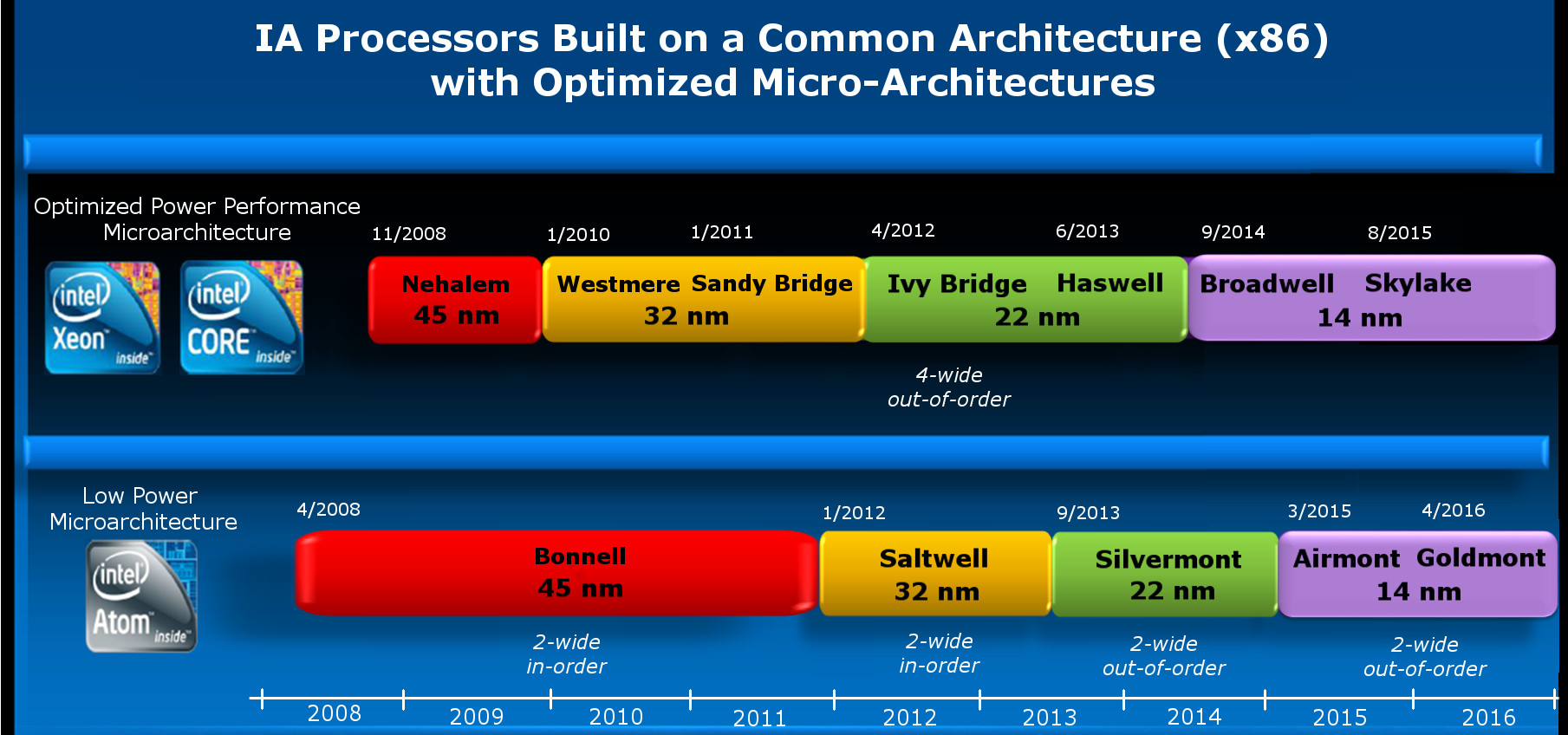 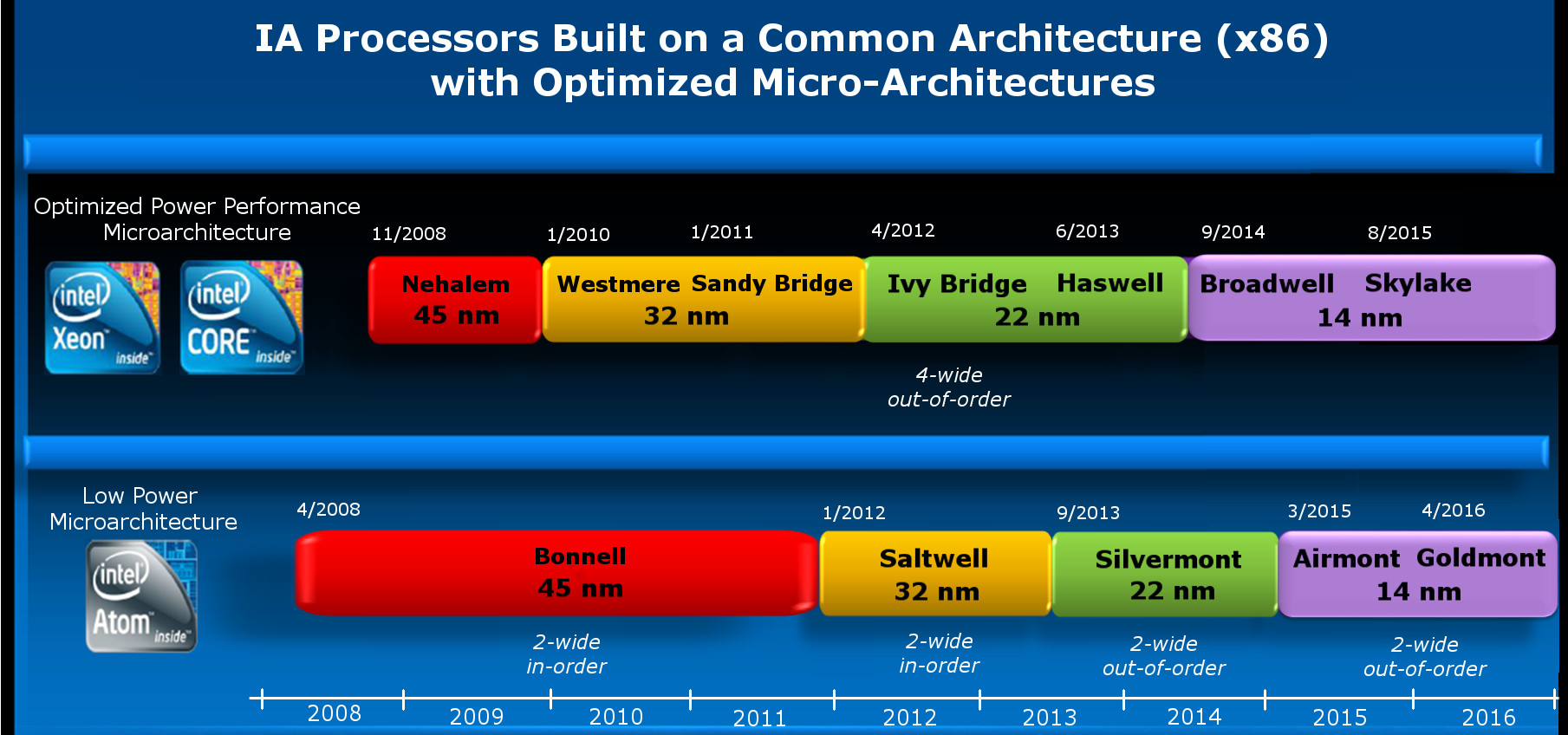 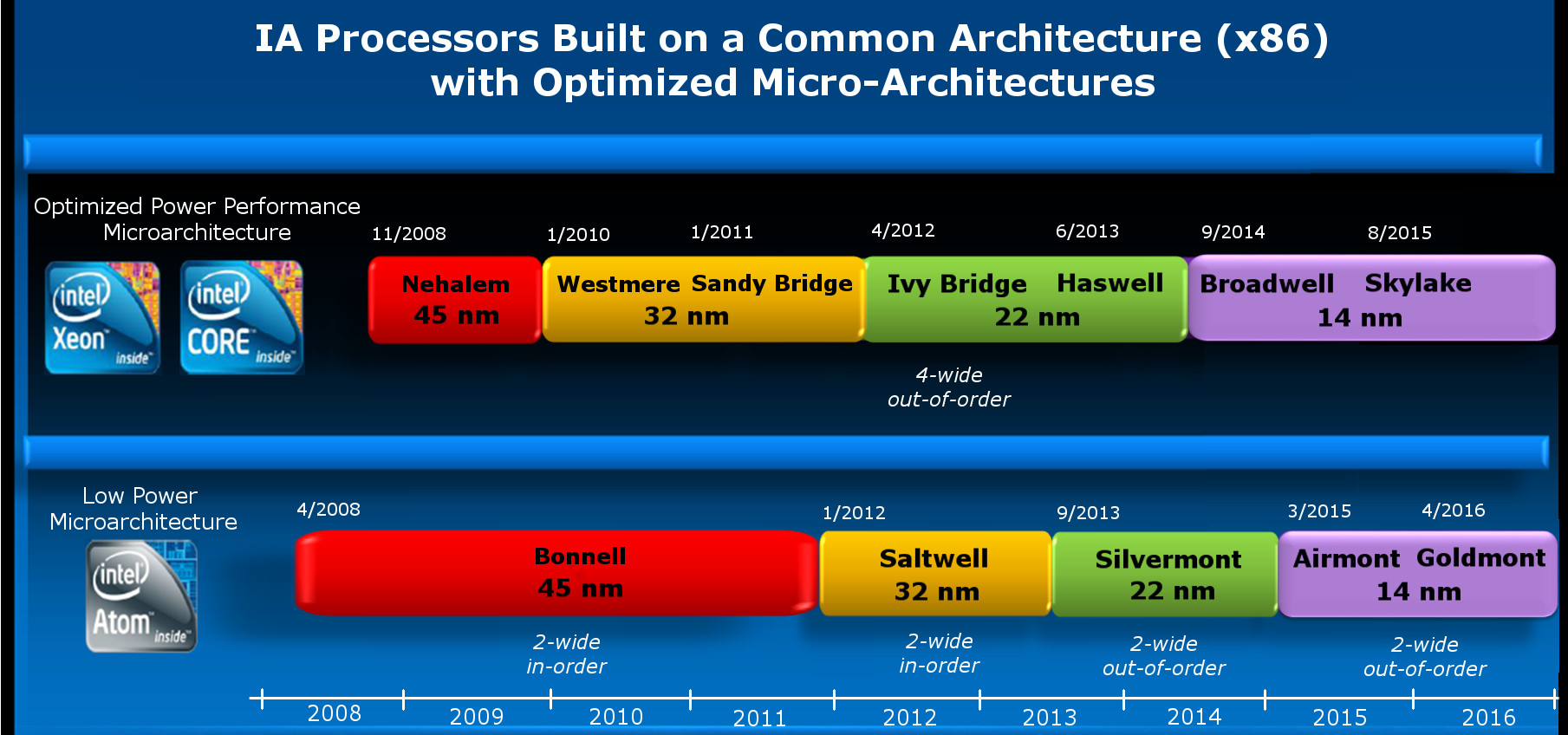 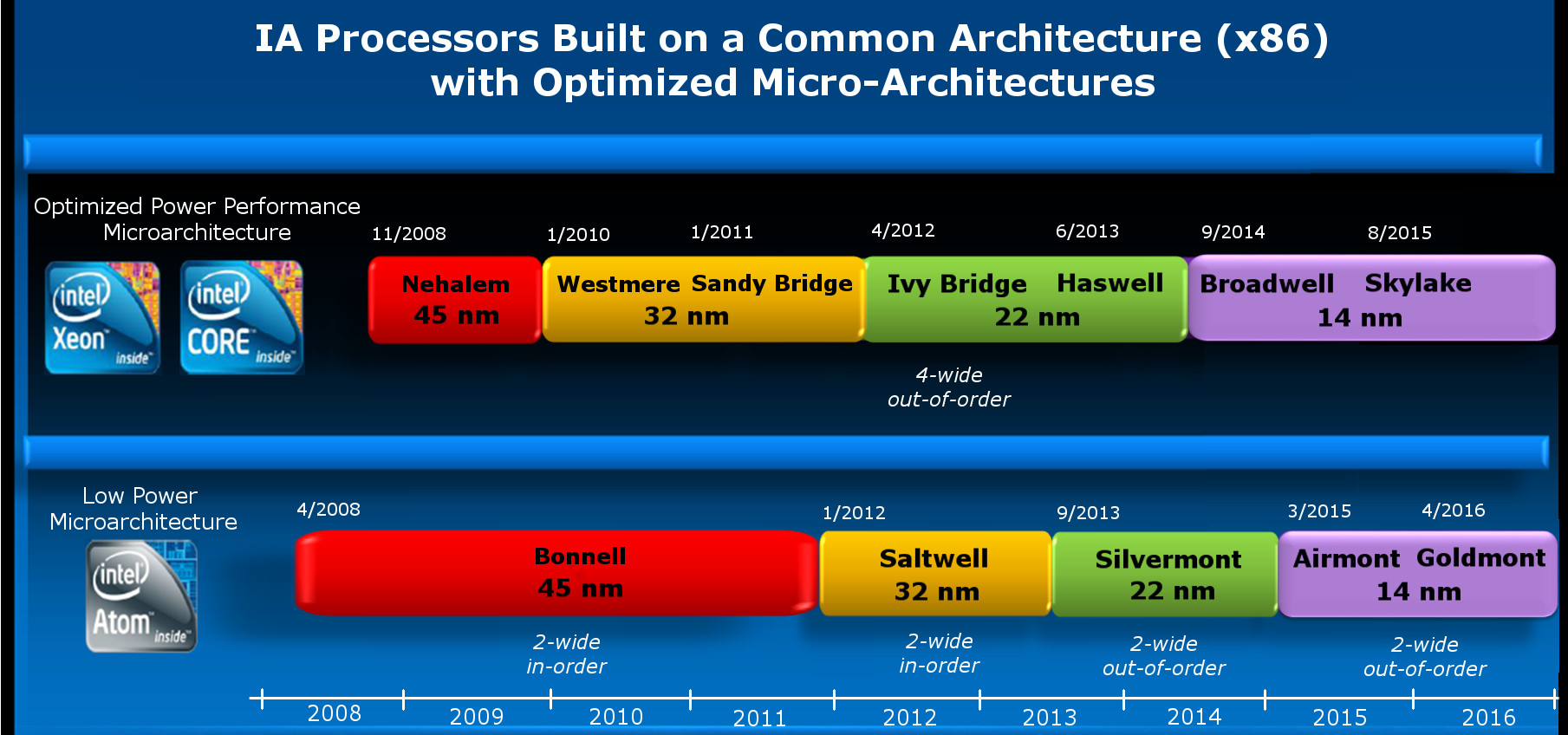 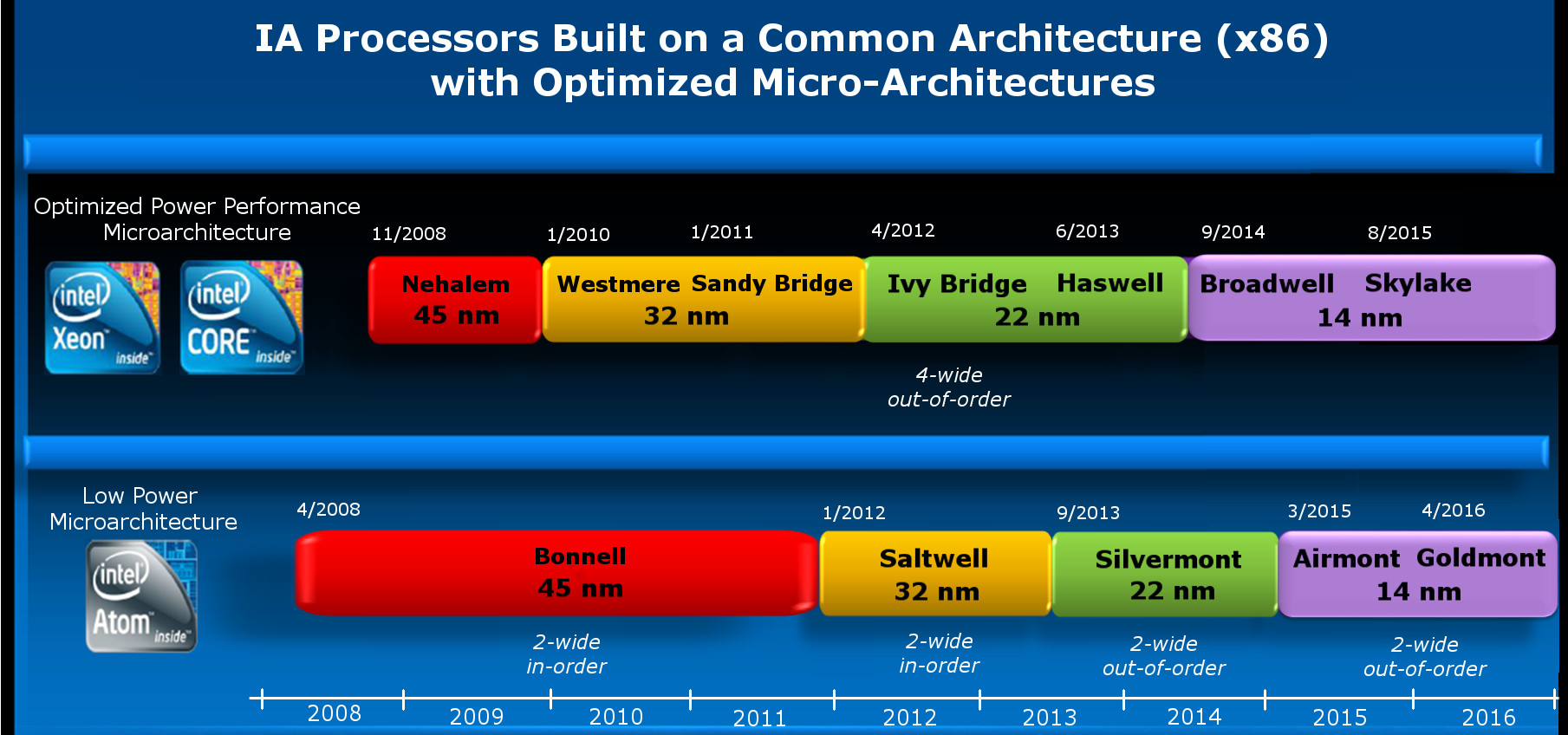 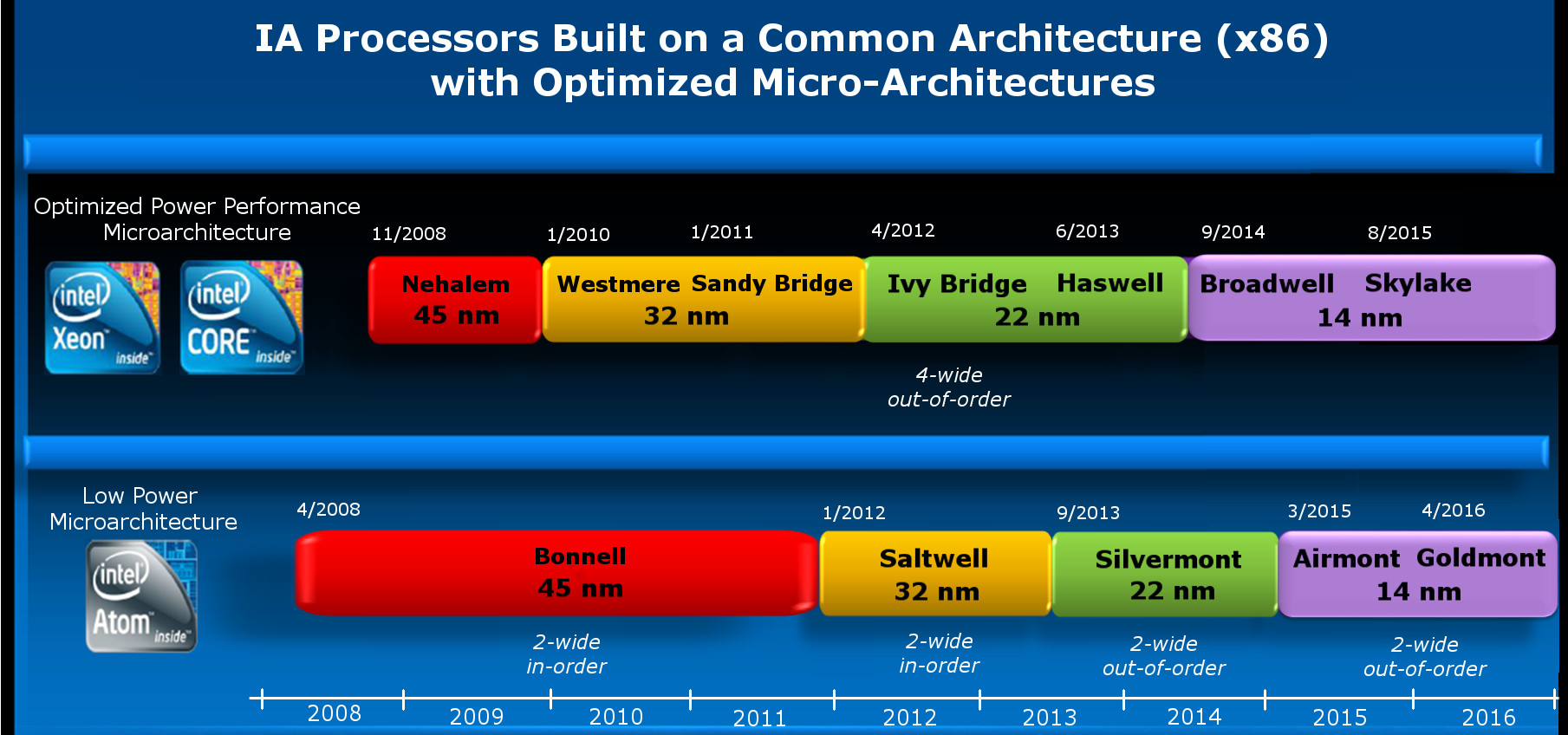 2008
2-wide
in order
2-wide
out-of-order
2-wide
in-order
2-wide
in-order
3-wide
out-of-order
2-wide
out-of-order
2-wide
out-of-order
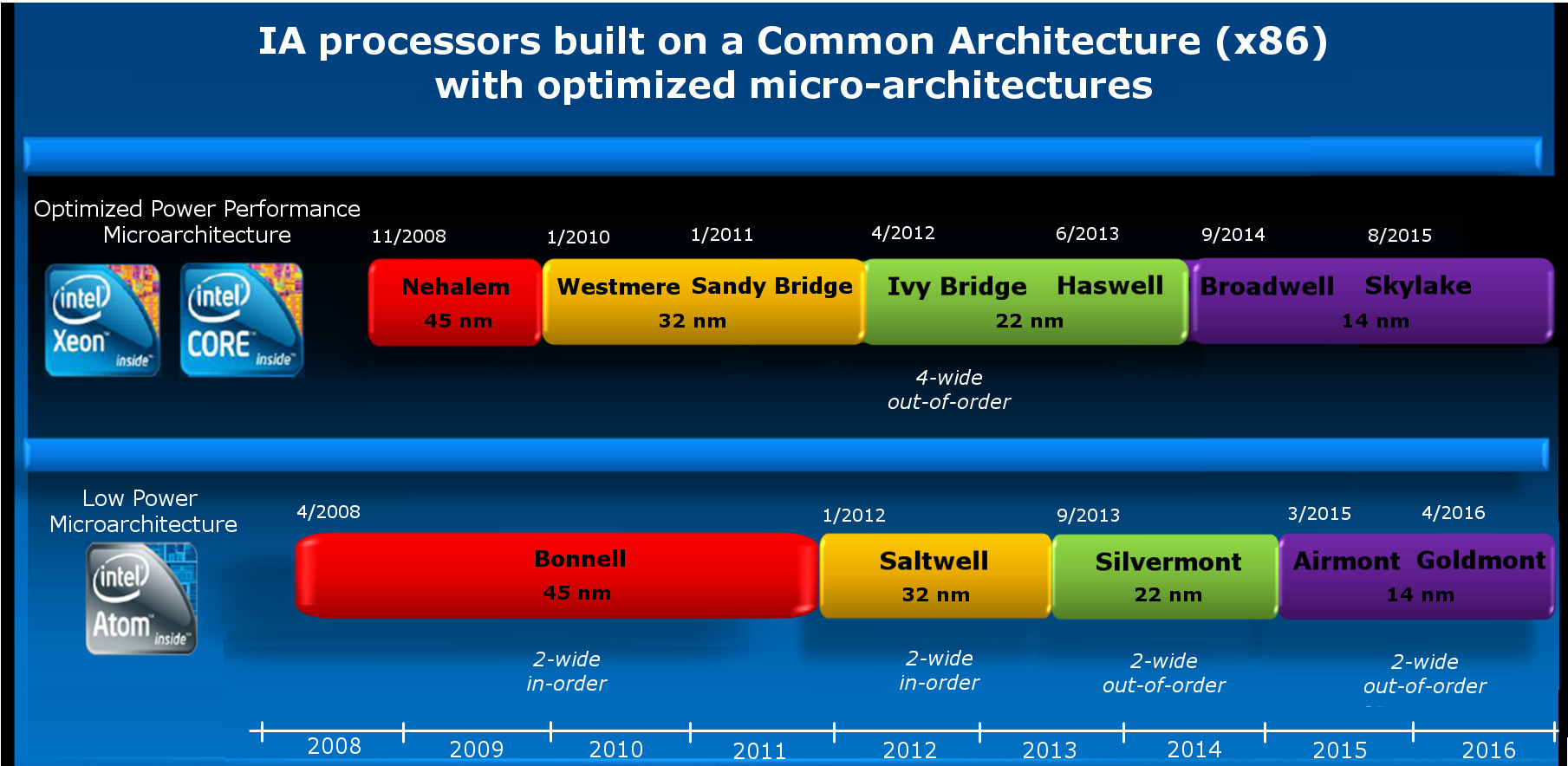 5. Evolution of tablet and smartphone processors (9)
Emergence of AMD's Cat line aiming for tablets and smartphones (Based on [31])
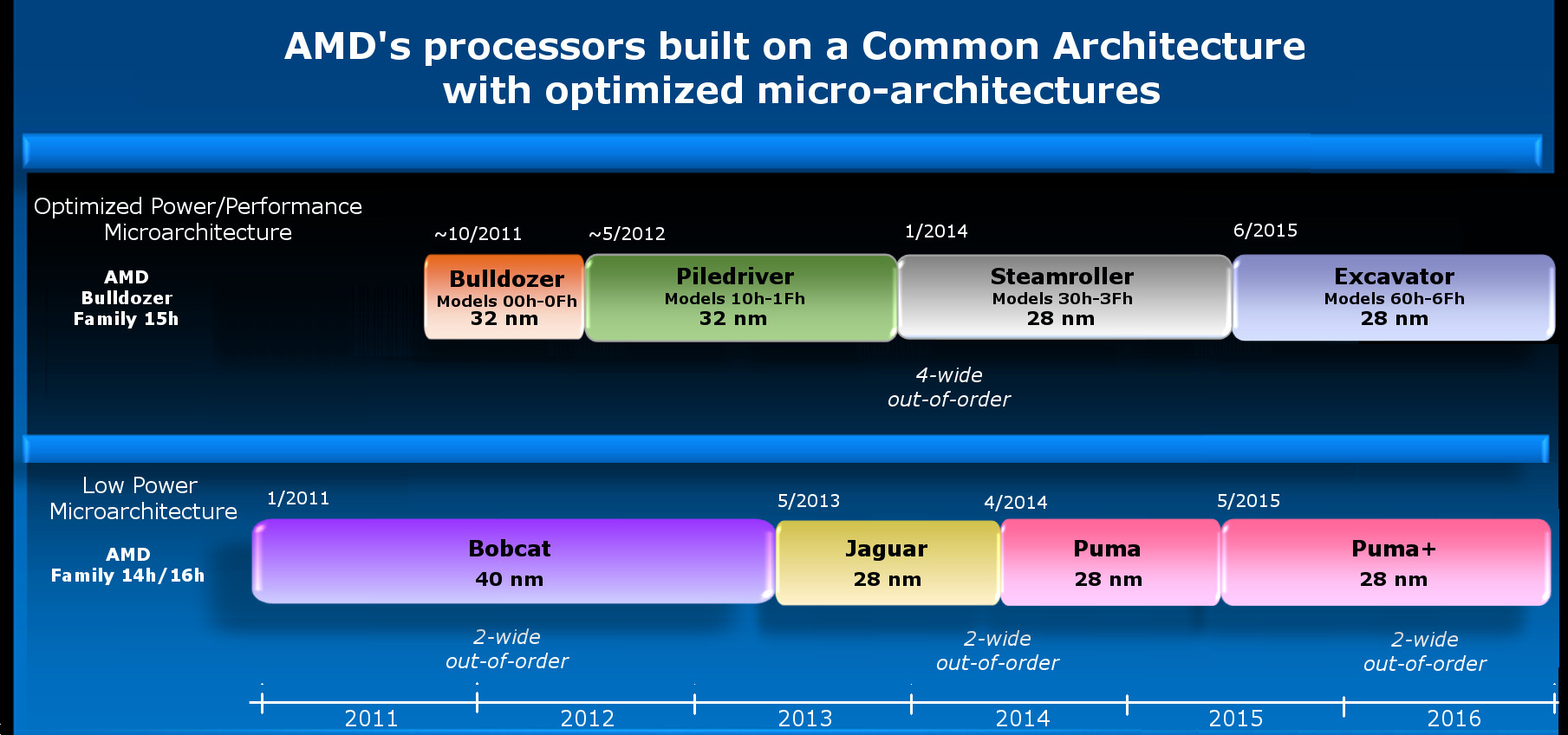 4-wide
out-of-order
4/2014
2-wide
out-of-order
2-wide
out-of-order
2-wide
out-of-order
2014
5. Evolution of tablet and smartphone processors (10)
b) Low clock rates in early mobile processors
Let’s consider the basics of power consumption of CPUs.
Power consumption = Active power Dd  = Cdyn∗VCC2 ∗ fc + Leakage power Ds = VCC ∗ Ileak
In addition: higher fc requires higher VCC (VCC ≈ const x fC), as indicated below.
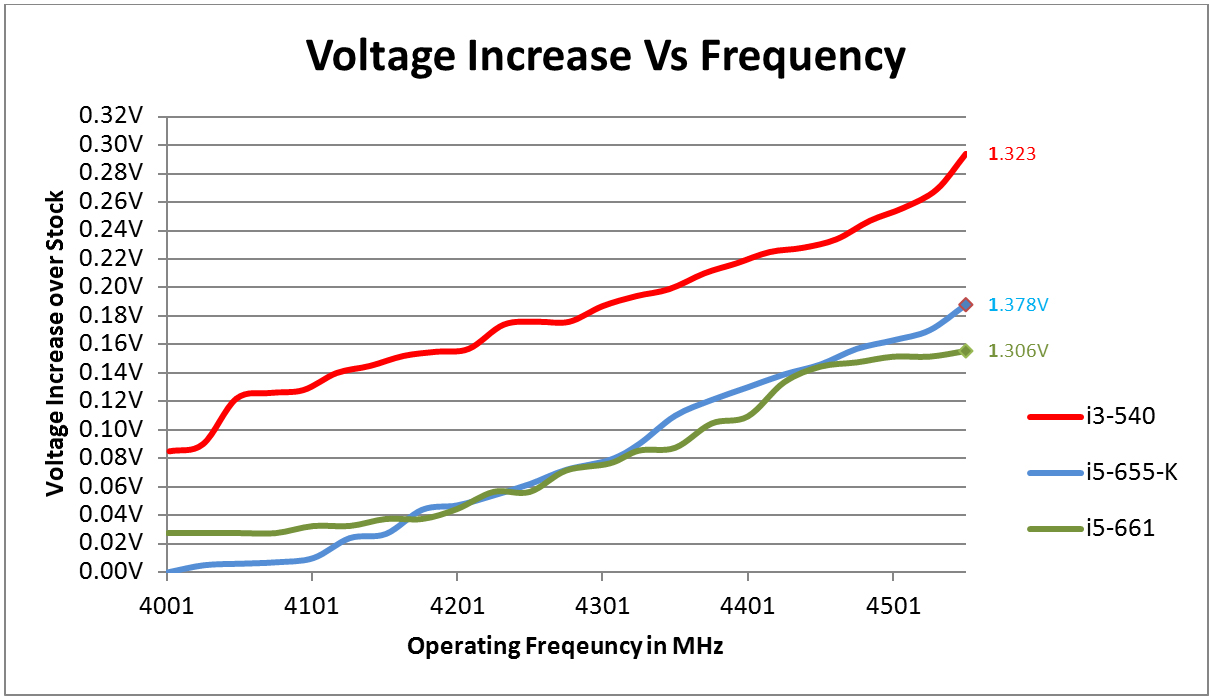 Figure: Example: Core voltage (VCC) vs. clock frequency (fC) for Intel’s 
Westmere processors [32]
5. Evolution of tablet and smartphone processors (11)
The relation of clock frequency (fc) and dynamic dissipation Dd
As Dd = const x Vcc2 ∗ fc  and Vcc = const  ∗ fc, it follows that
Dd = const ∗ fc3
This means that the dynamic dissipation rises very vital with the clock frequency,
  in fact it rises proportional to the third power of fc.
As a consequence the available power budget of the processors (usually given
  in form of their TDP), limits their base frequency, as indicated below.
Client CPUs
Mobile CPUs
Allow higher power budget
Allow lower power budget
Relative high base frequency
(typically 2-4 GHz)
Relative low base frequency
(typically 1.5 -2.5 GHz)
5. Evolution of tablet and smartphone processors (12)
Example for restricting the max. clock frequency by the TDP value in 
   Skylake desktop models of the Core 2 family (Based on data from [33])
5. Evolution of tablet and smartphone processors (13)
Clock rates of early mobile processors
The low power budget of early mobile processors limited their base frequency 
  to about 1.0 to 2.0 GHz.
5. Evolution of tablet and smartphone processors (14)
The tale of Intel’s Atom line
Based on their Atom line Intel developed a large number of smartphone and 
  tablet platforms to gain a respectable market share in the mobile space.
As an example, the next Figure shows Intel’s smartphone platforms developed and
  marketed.
Note that these  platforms (except the latest implementations) used extra discrete
   (XMM) modems), whereas most competing platforms (except Apple’s devices) 
   included already integrated modems.
5. Evolution of tablet and smartphone processors (15)
Intel’s Atom-based smartphone platforms (based on [34])
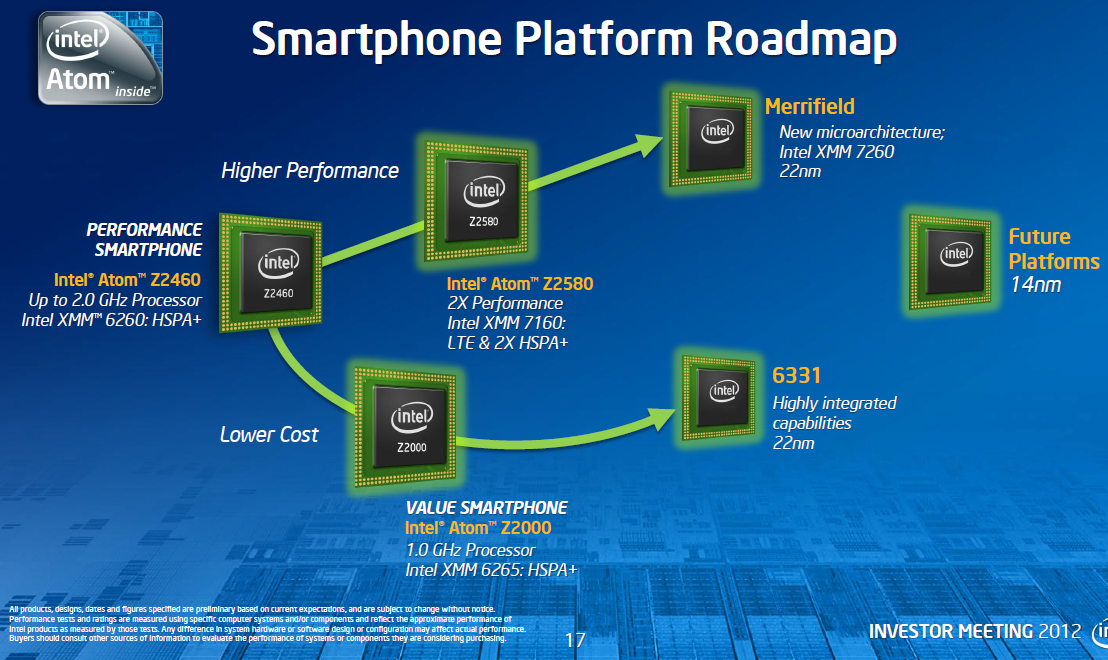 Morganfield
(2016)
Moorefield
(2014)
Merrifield
(2014)
Performance (not to scale)
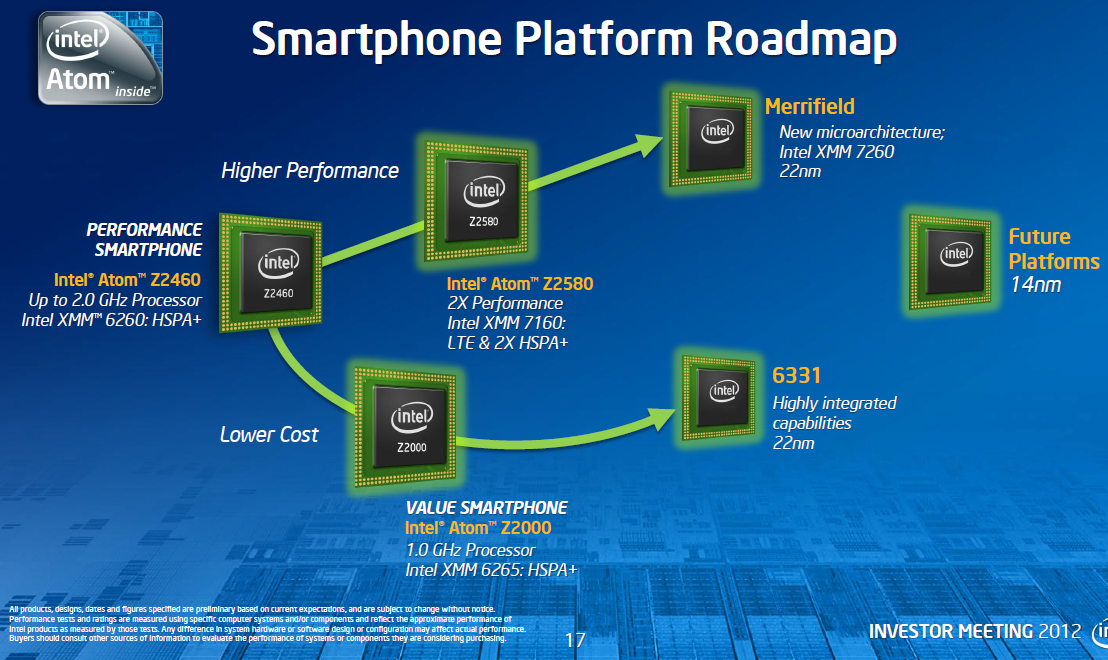 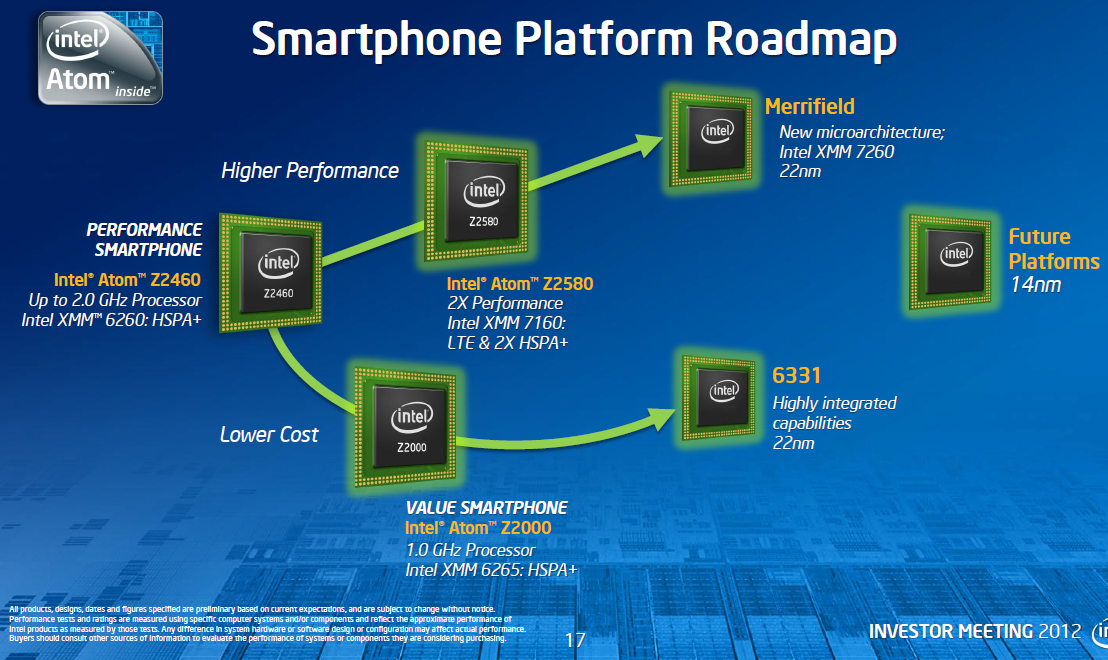 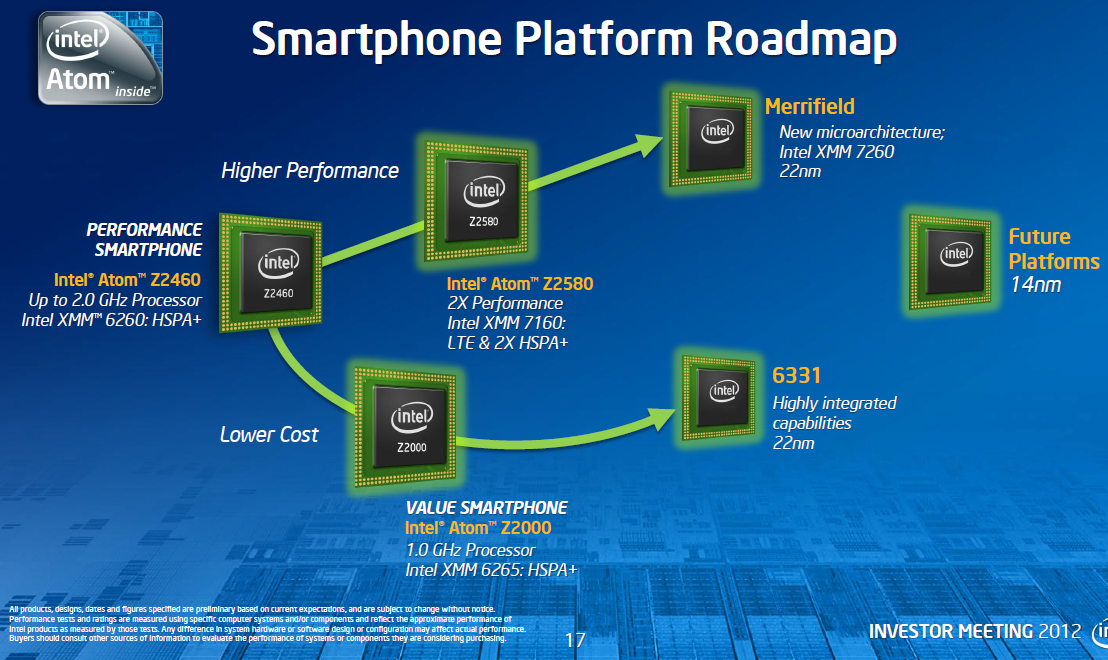 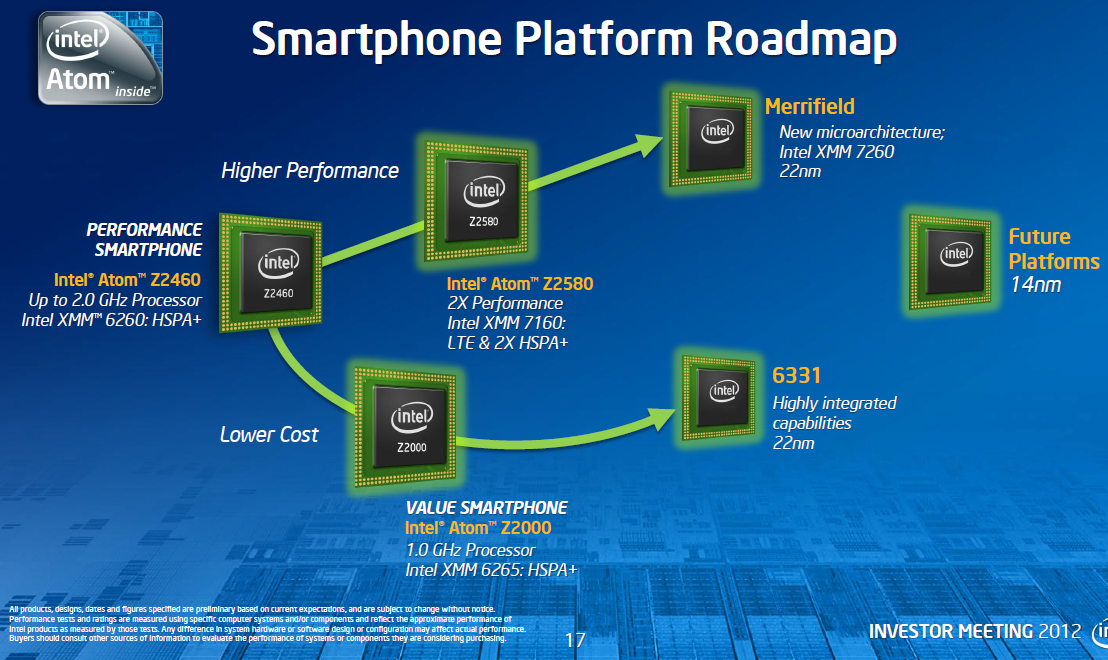 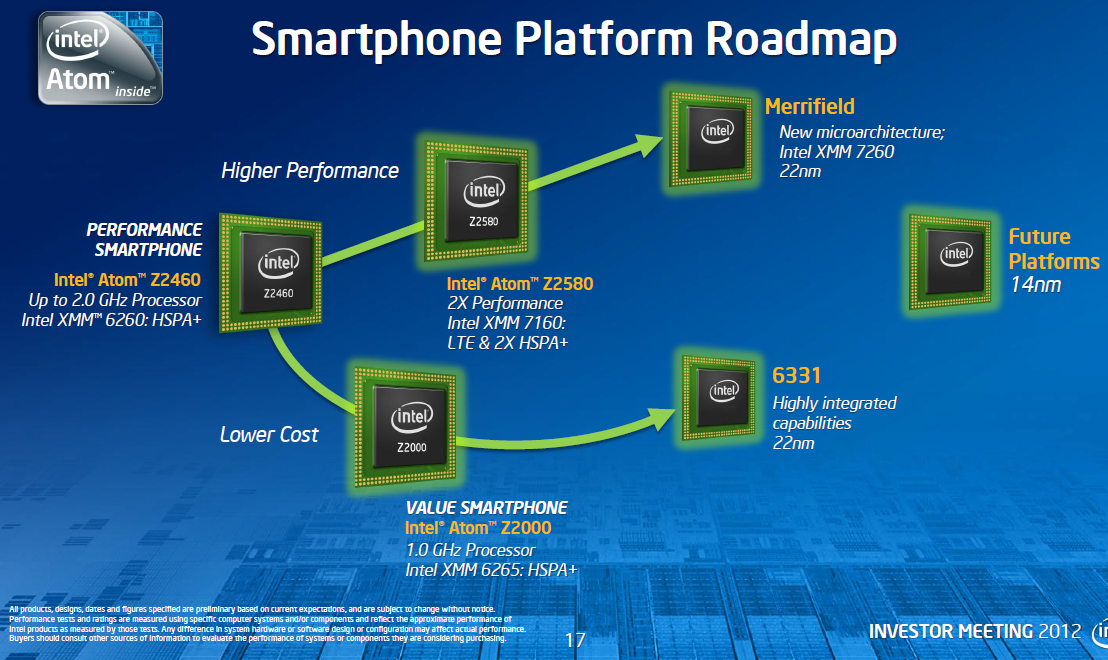 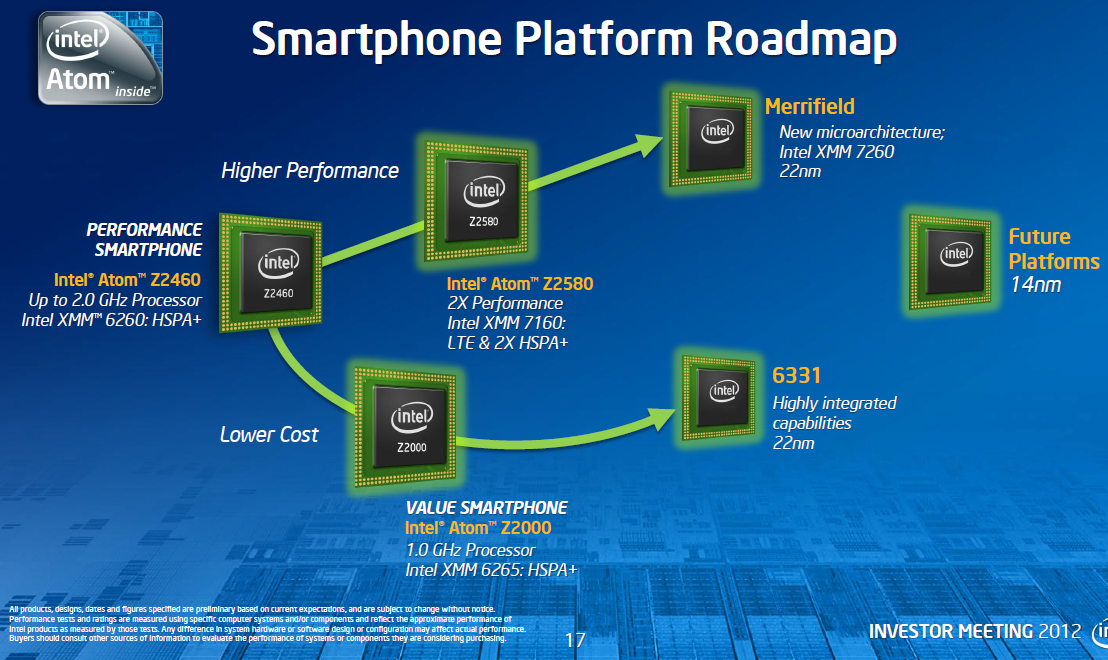 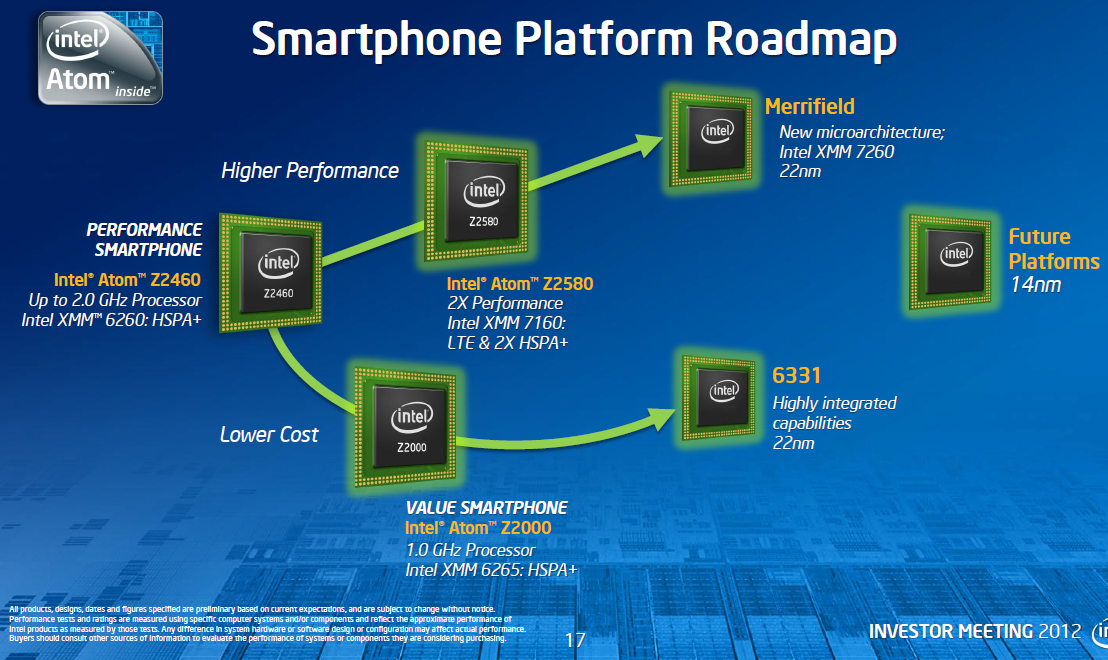 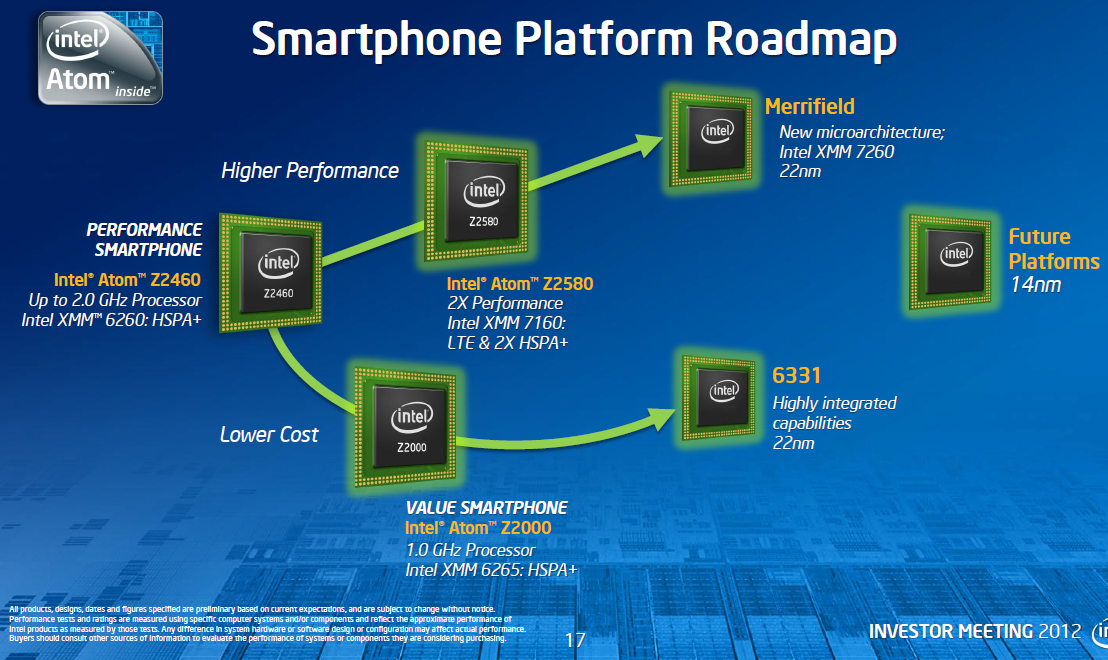 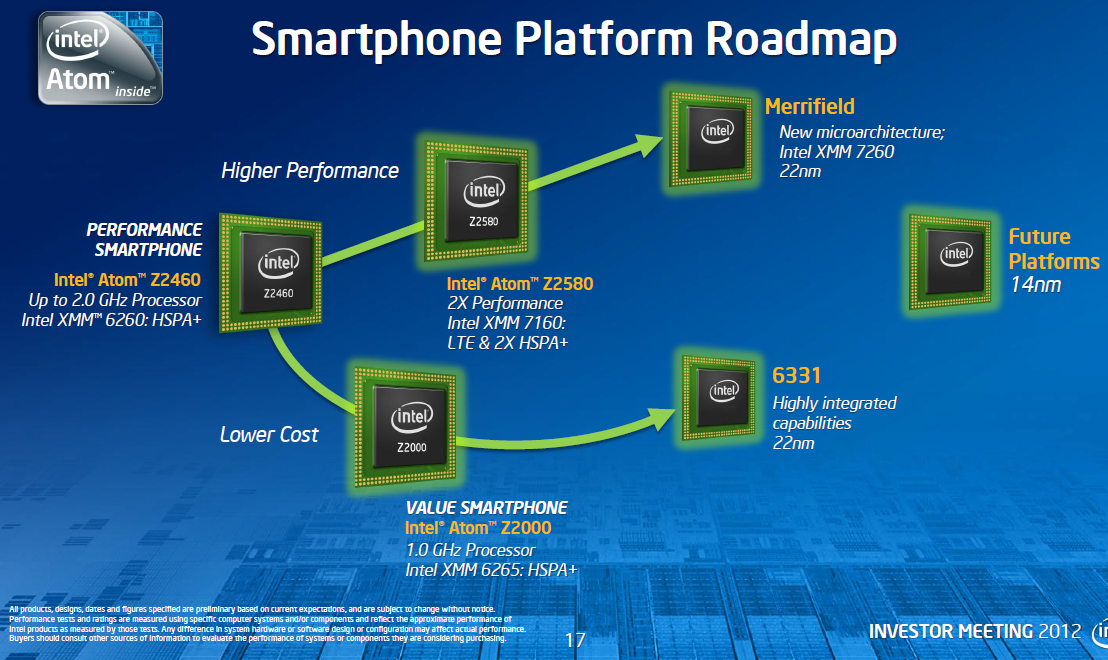 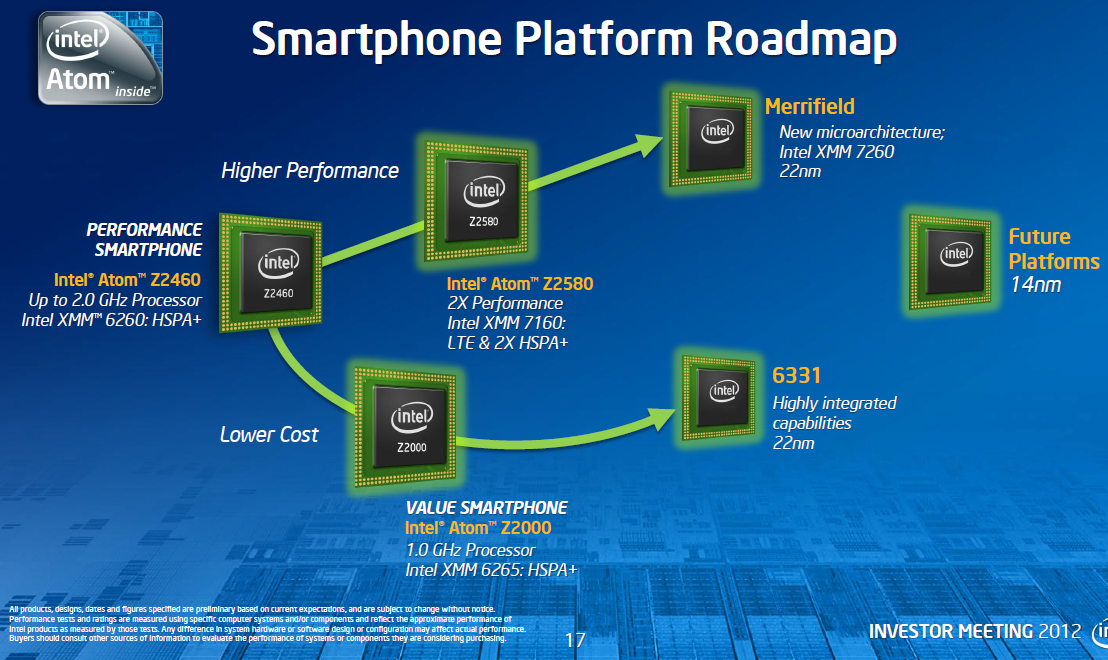 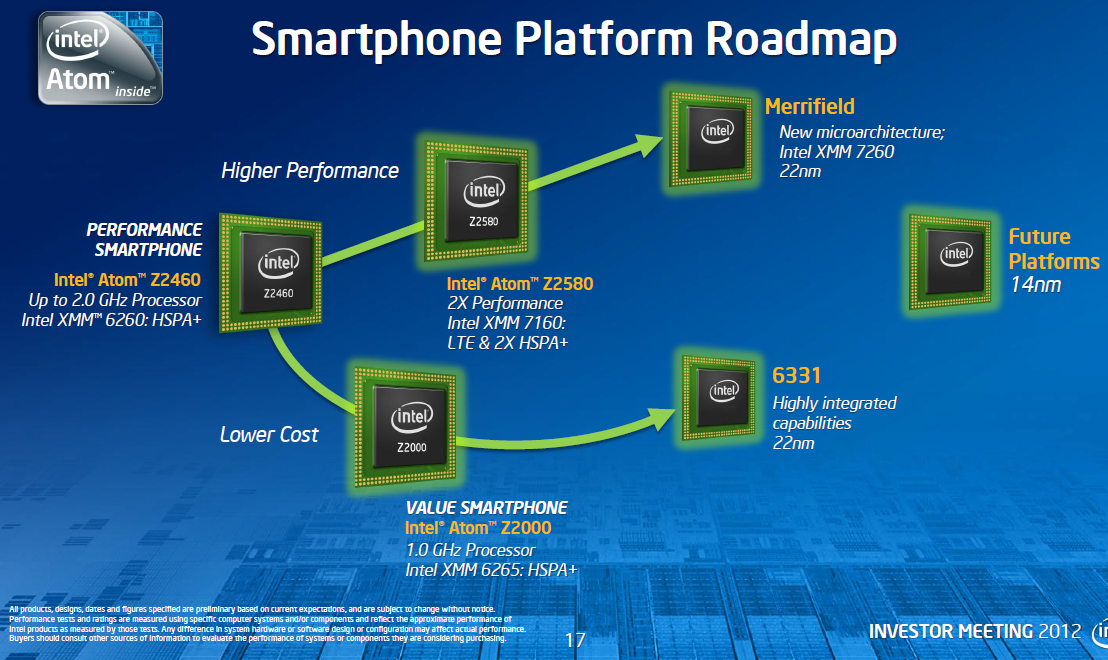 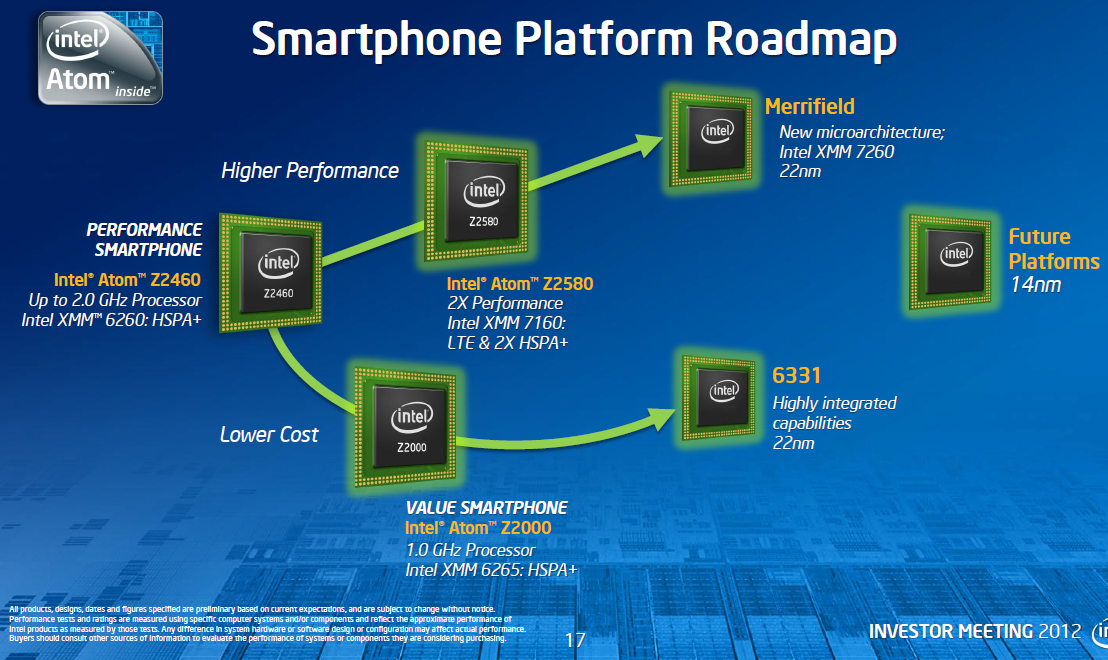 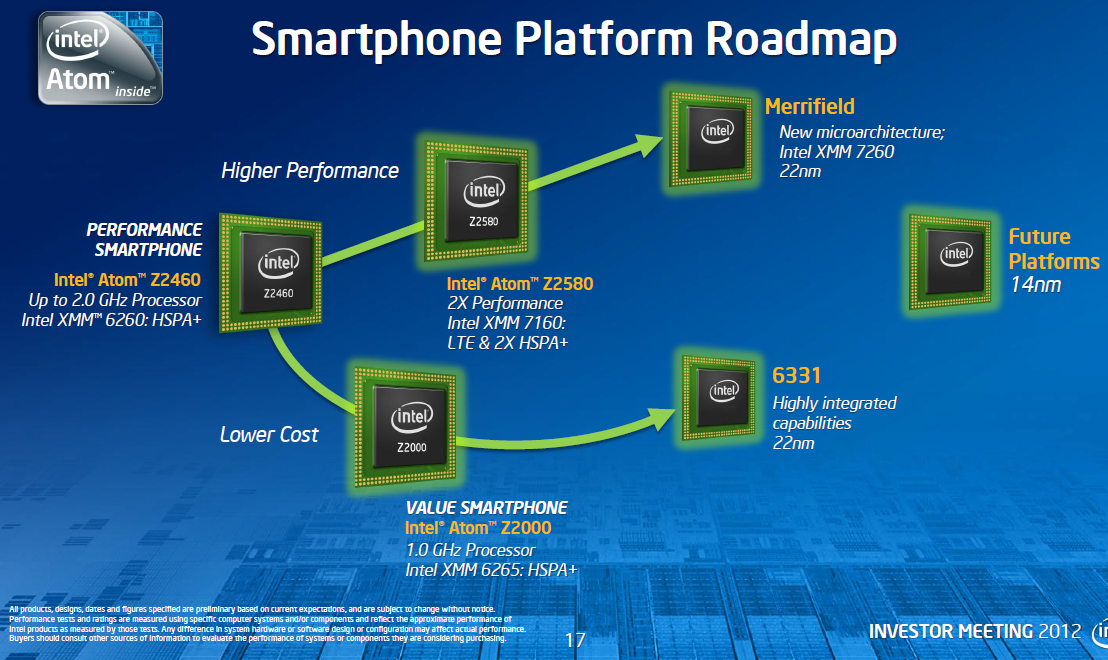 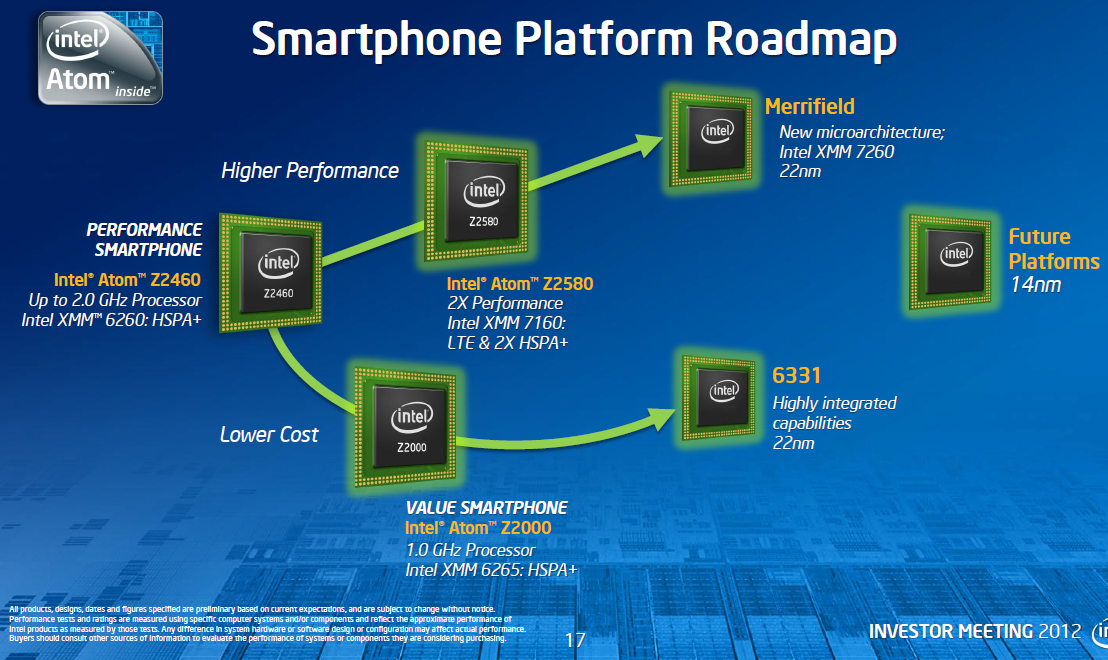 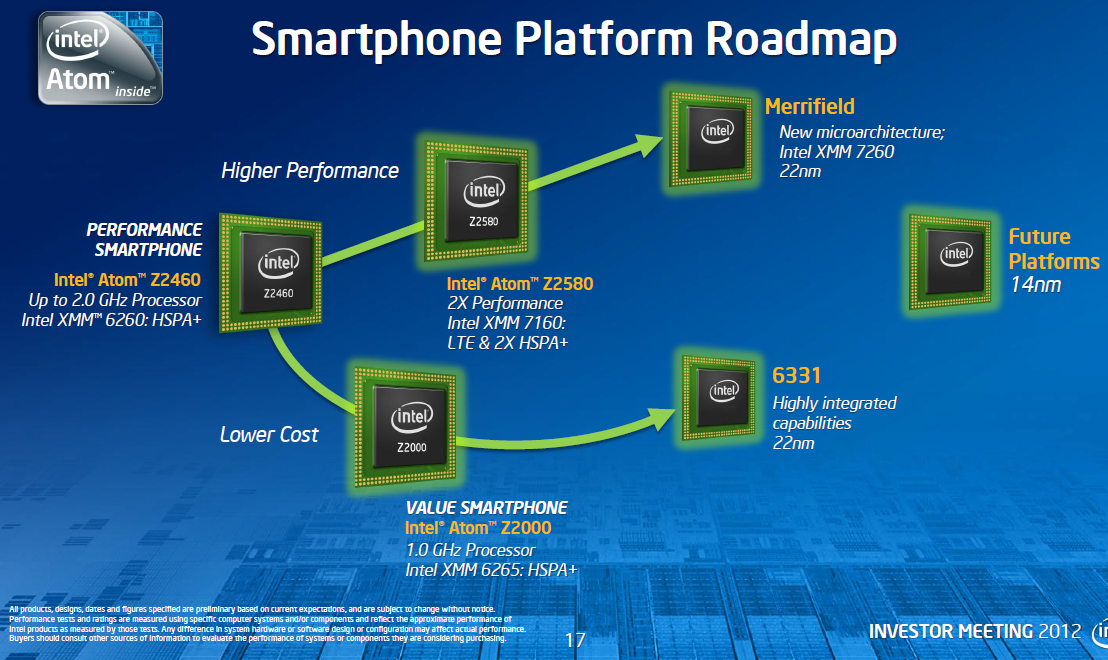 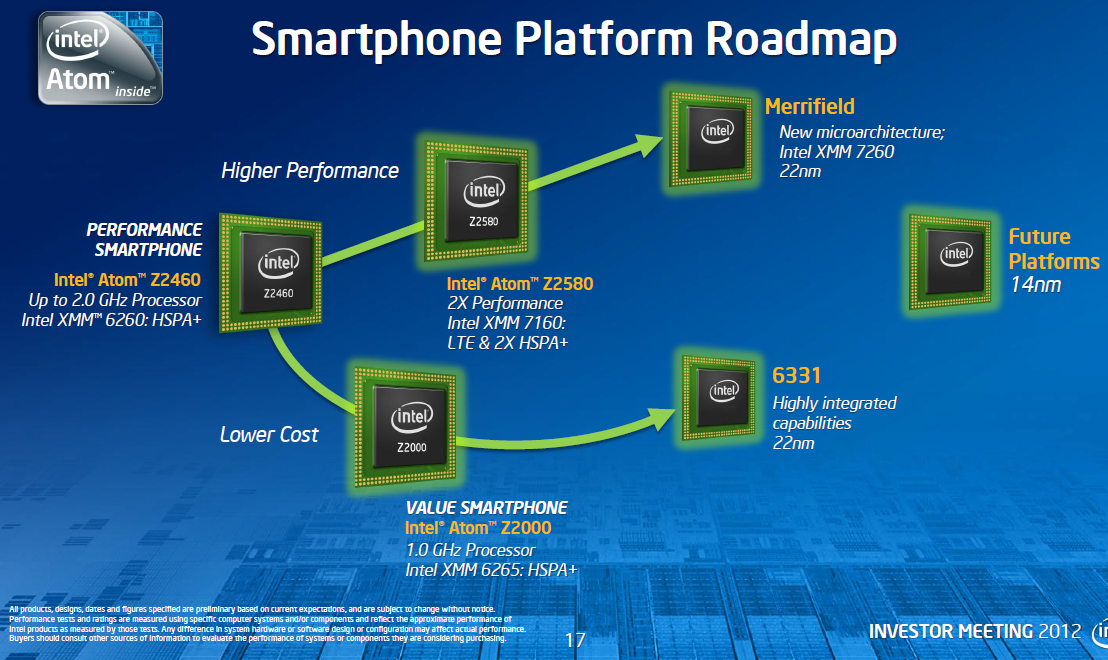 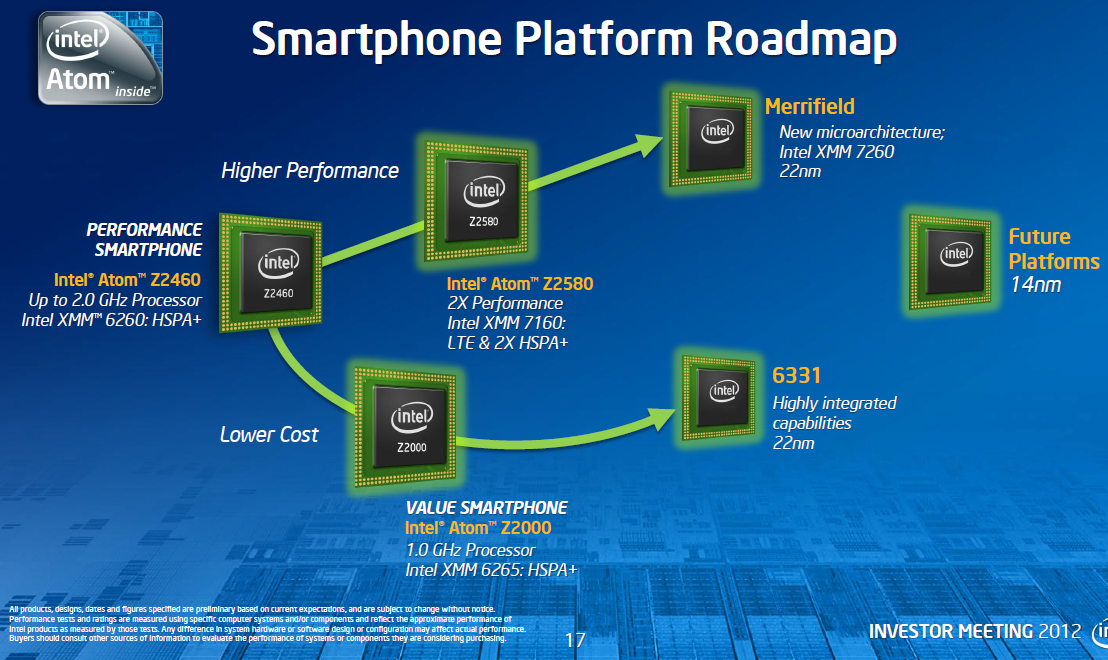 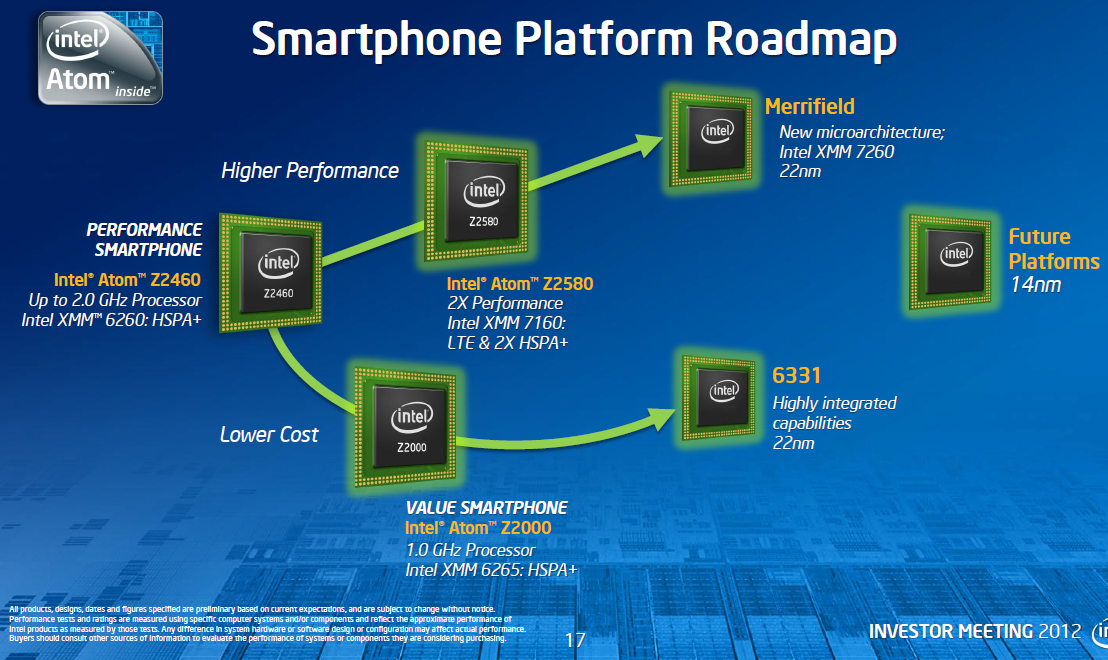 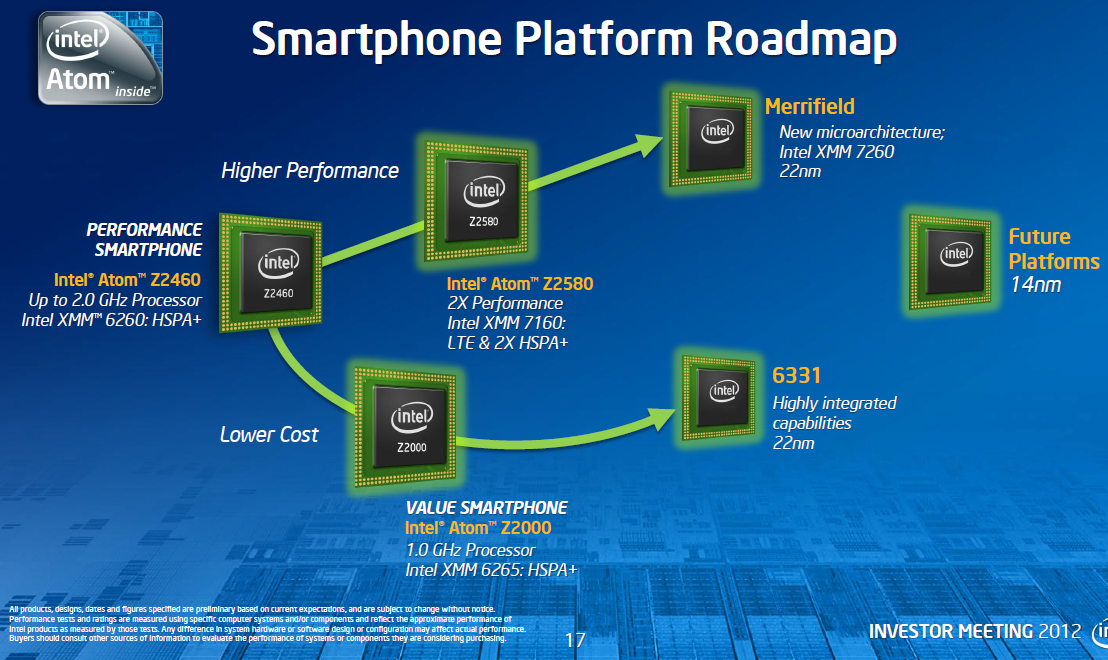 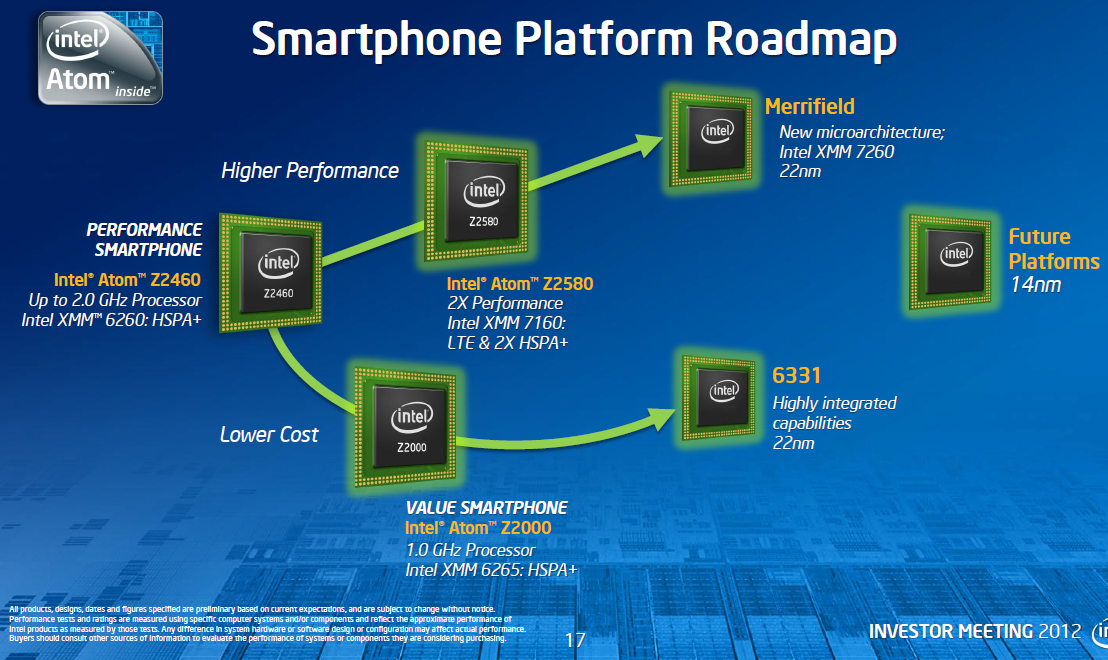 Clover Trail+
(2013)
Z5xxx
4x Goldmont
14 nm
+XMM 7360
Z35xx
4x Silvermont
22 nm
+XMM 7260/2/35
Medfield
(2012)
Z34x0
2x Silvermont
22 nm
+XMM 7160/7260
Cancelled
in 04/2016
Morestown
(2010)
Z2520-2580
2x Saltwell
32 nm
+XMM 6268/6360/7160
SoFIA
(x3 3G/LTE)
 (2015)
Riverton
(2015)
Slayton
(2014)
Z2460/2480
1x Saltwell
32 nm
+XMM 6260
Lexington
(2013)
Z6xx
1x Bonnell
45 nm
+Wireless
 module
C31xx/32xx/34xx
2x/4x Silvermont
28 nm
Integrated LTE
3G/4G modem
Z3xxx
2x Airmont
14 nm
 Integrated
 LTE modem
Z3xxx
2x Silvermont
22 nm
+A-GOLD 620
Z2420
1x Saltwell
32 nm
+XMM 6265
Cancelled
in 04/2016
Planned, not implemented
Eul H., & Bell M., Mobile at Intel, Investor Meeting 2012, Intel,
           http://www.cnx-software.com/pdf/Intel_2012/2012_Intel_Investor_Meeting_Eul_Bell.pdf
Planned, not mplemented
5. Evolution of tablet and smartphone processors (16)
Intel’s effort to optimize their platforms from the software point of view
In their 2012 Investor meeting (5/2012) Intel revealed that more than 3000 
  engineers are working on OS support, among them about 1200 engineers 
  are dedicated alone to Android, as  indicated below [35].
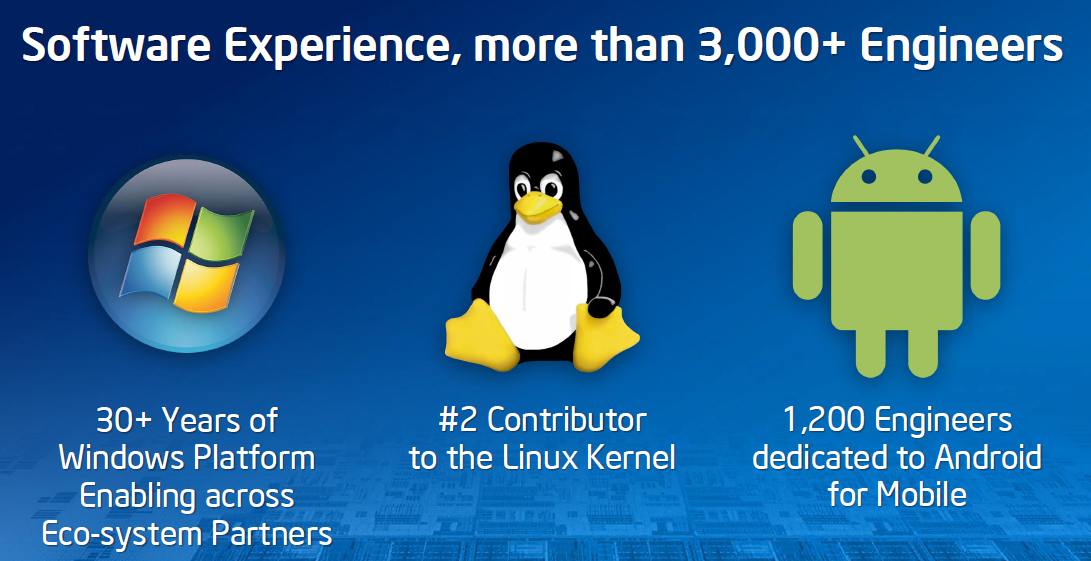 5. Evolution of tablet and smartphone processors (17)
Intel’s worldwide market share of smartphone and tablet application processors
  in 2015, (based on revenue) [36]
[Source: Related press releases of Strategy Analytics]
As the Table on the left side indicates, Intel did not achieve a notable smartphone
  market share.
Nevertheless, Intel reached a 14 % market share for tablet processors, but this 
  has been achieved by paying subsidies for OEMs (~ 50 $ /processor) to spurn 
  a transition from ARM to Atom processors.
5. Evolution of tablet and smartphone processors (18)
Intel's losses on mobile devices in 2013 - 2014 [37]
Owing to paying  subsidies to OEMs, Intel's mobile and communication division lost 
  7 billion $ in the years 2013-2014 , as indicated in the next Figure [38].
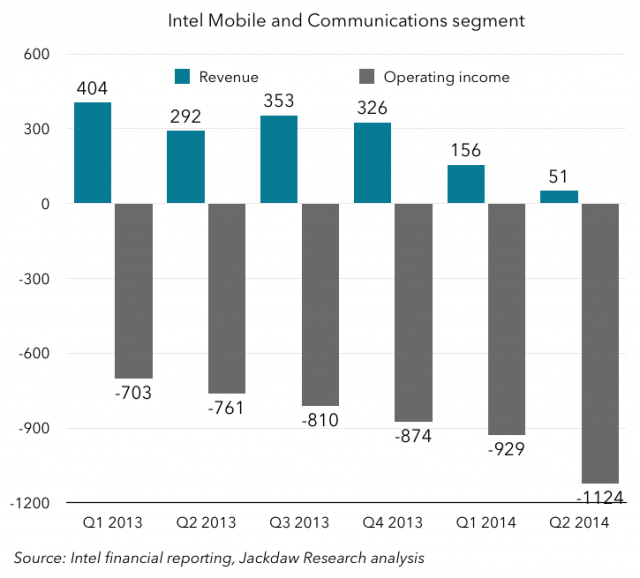 Figure: Revenues/operating income of Intel's Mobile and Communications segment
                                               2013-2014 [38]
5. Evolution of tablet and smartphone processors (19)
Intel's withdrawal from the smartphone and mobil market [39] -1
Due to their high losses Intel first stopped paying subsidies and then in 4/2016 announced their withdrawal from the mobile market.
Intel's statement says:
"I can confirm that the changes included canceling the Broxton platform as well as
   SoFIA  3GX, SoFIA LTE and SoFIA LTE2 commercial platforms to enable us to move resources to products that deliver higher returns and advance our strategy. 
    These changes are effective immediately.“ (See next Figure).
5. Evolution of tablet and smartphone processors (20)
Cancellation of Intel’s Atom-based smartphone platforms (based on [40])
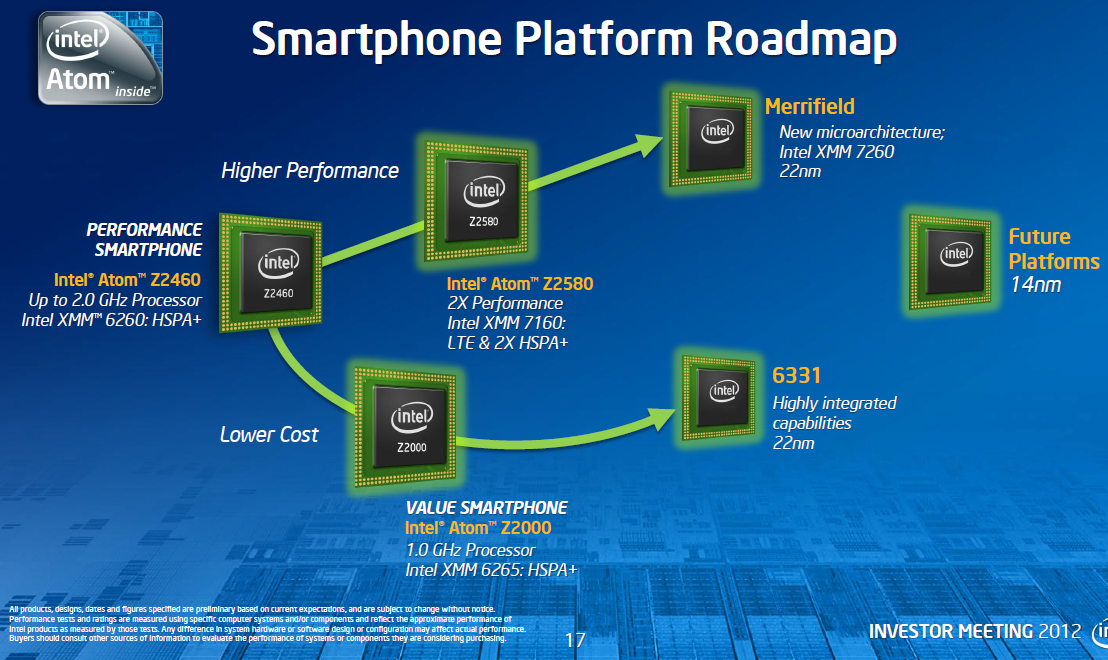 Morganfield
(2016)
Moorefield
(2014)
Merrifield
(2014)
Performance (not to scale)
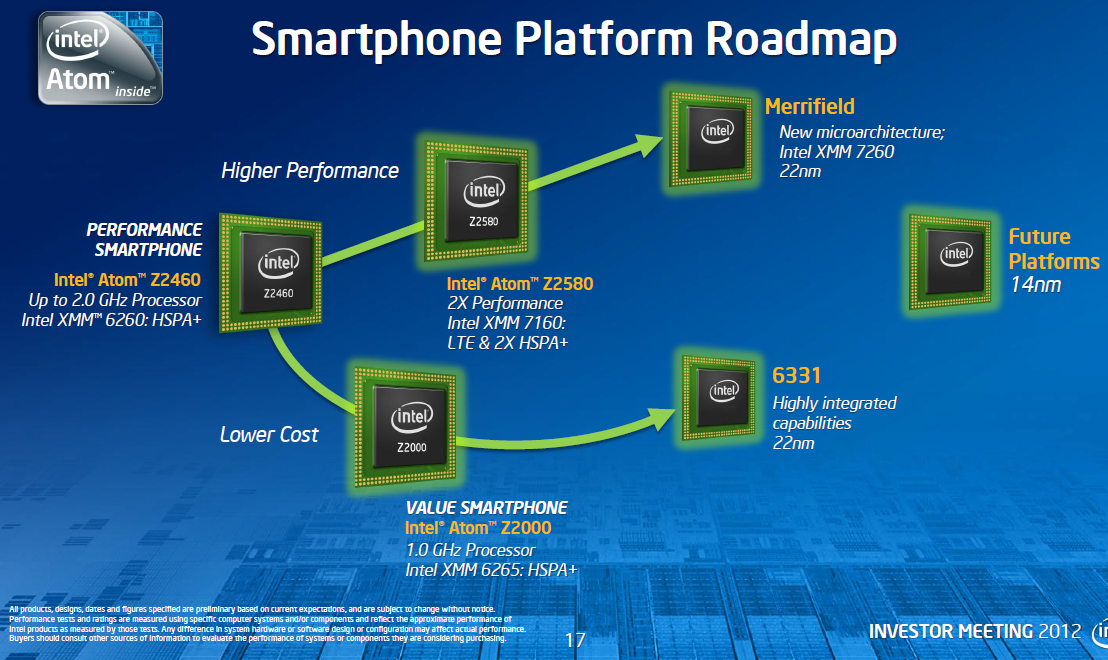 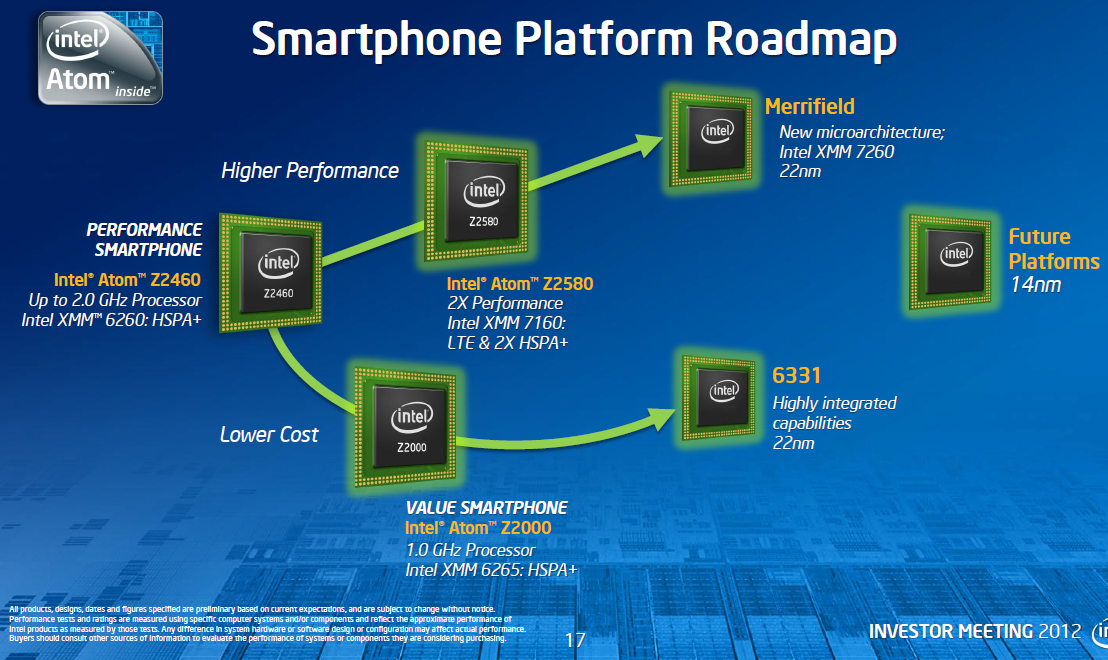 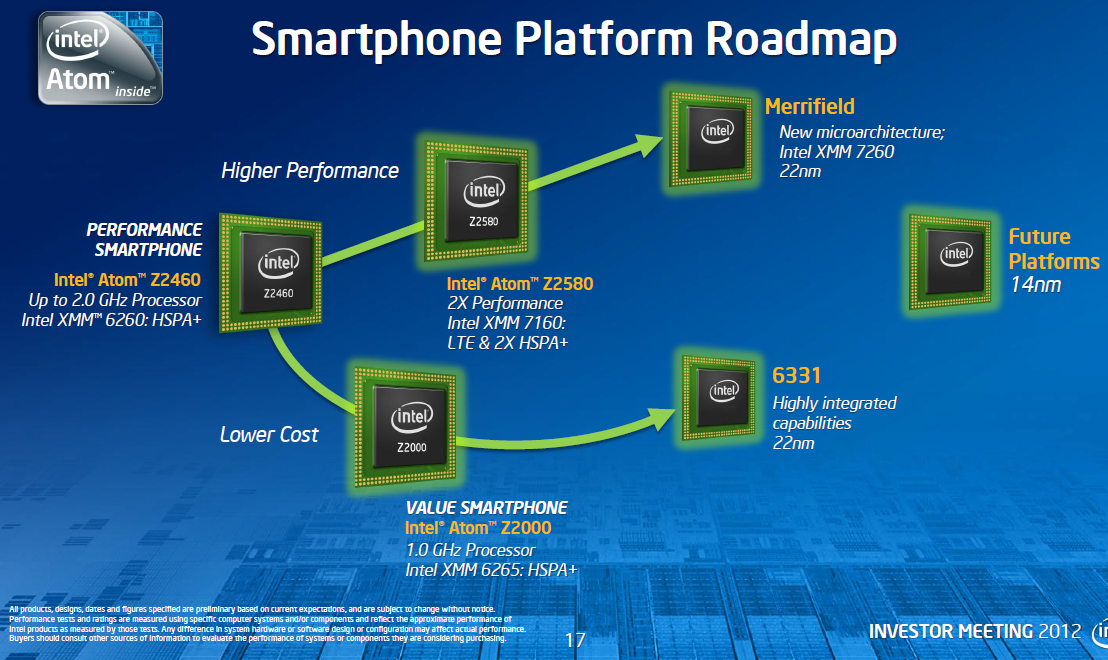 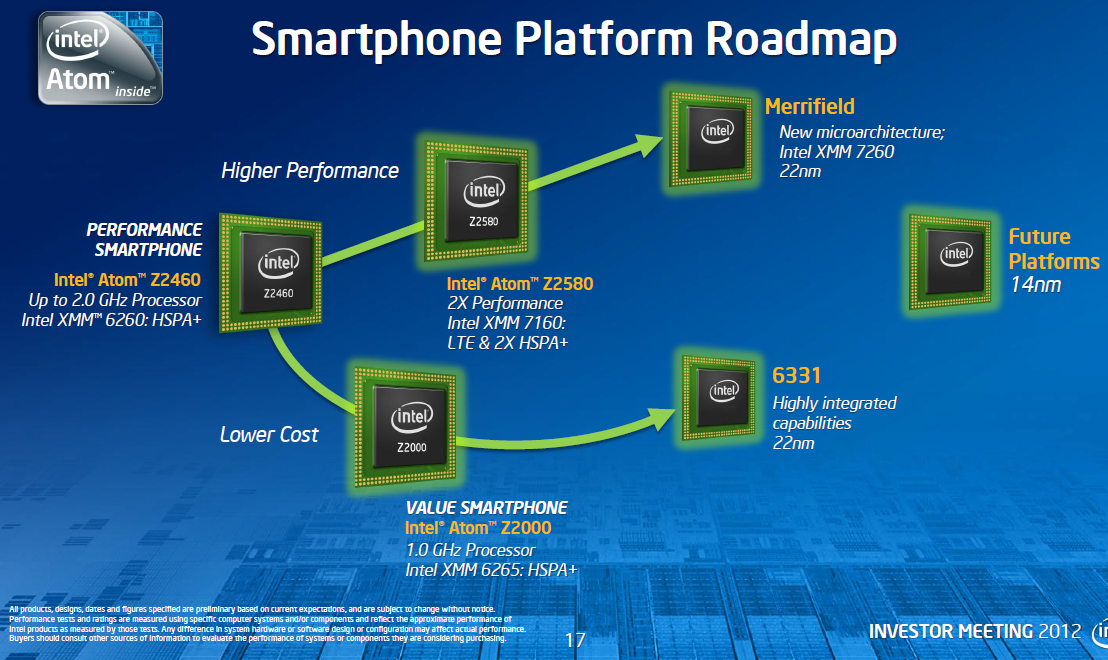 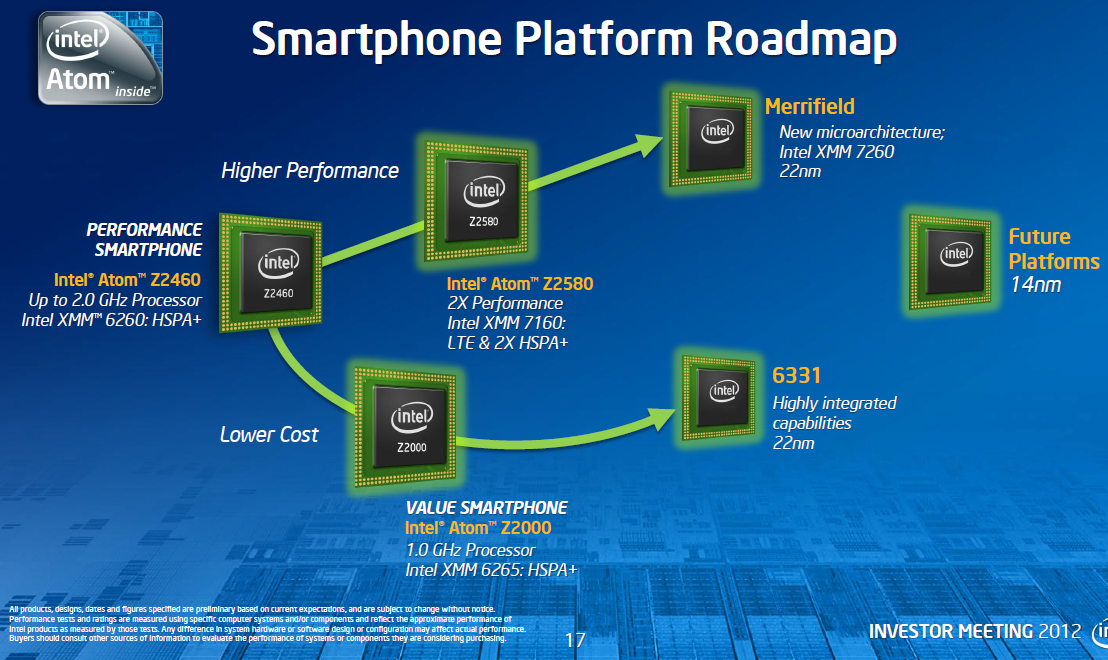 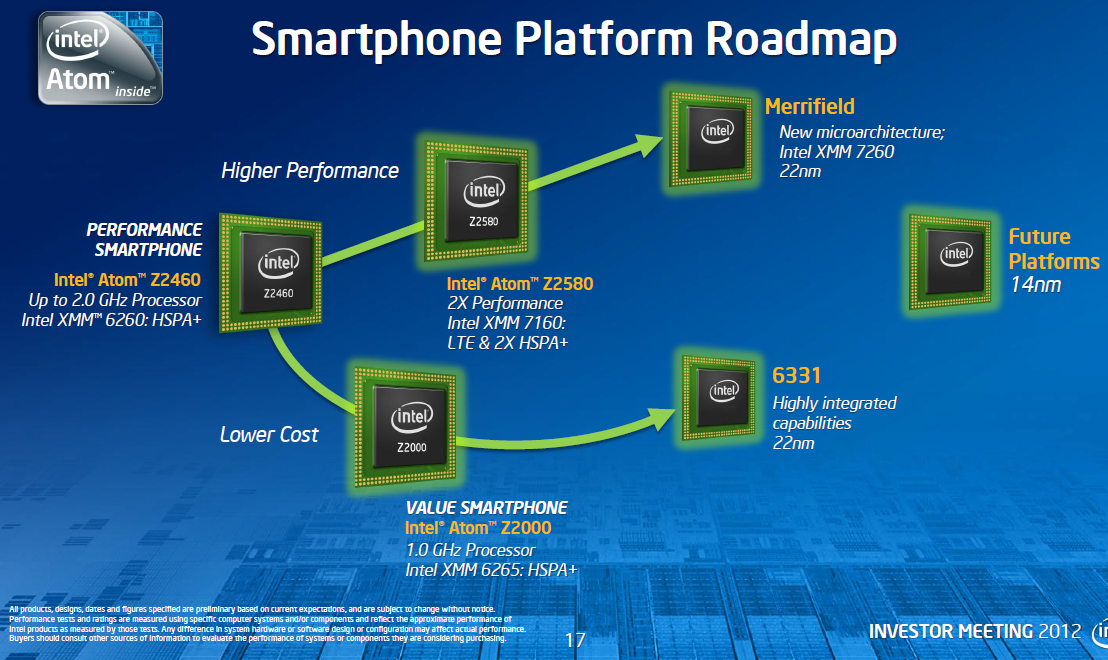 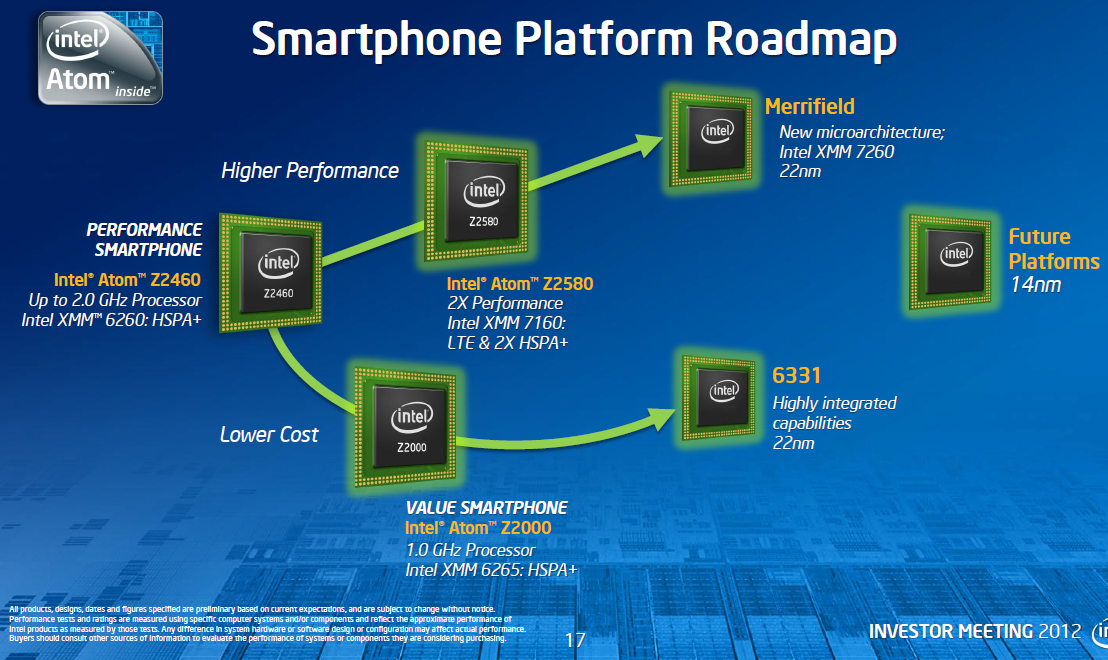 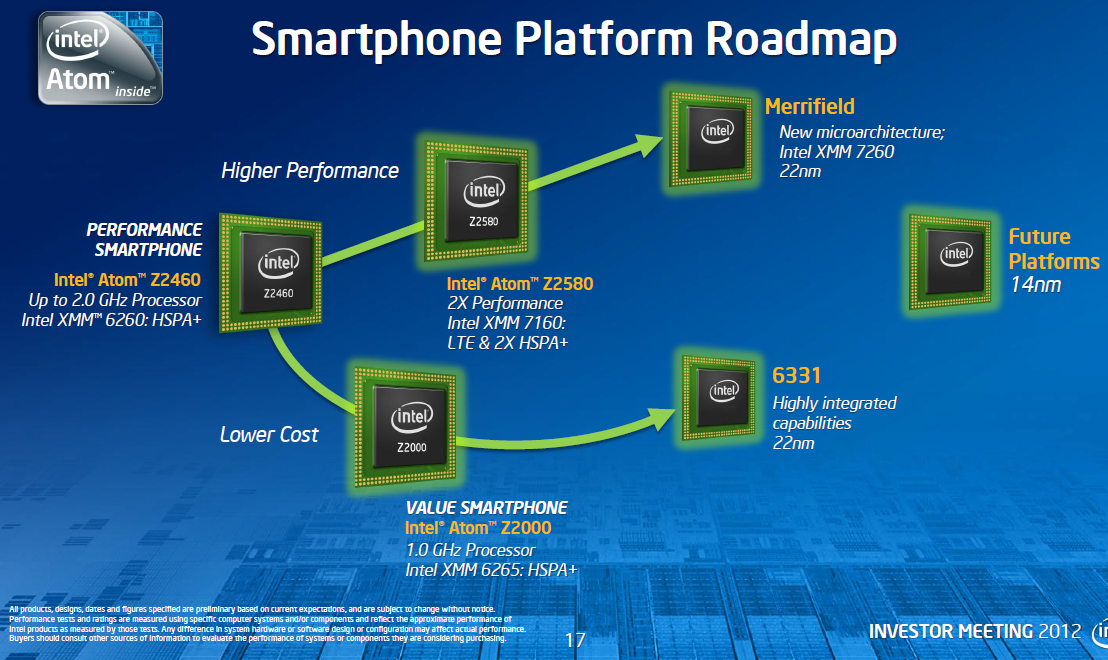 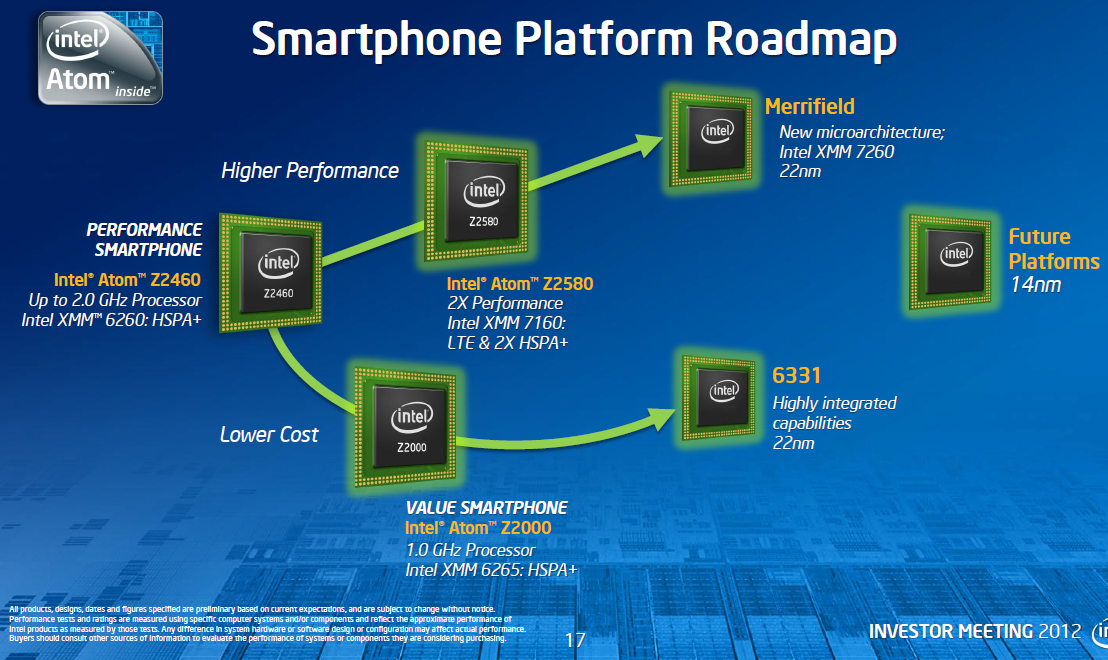 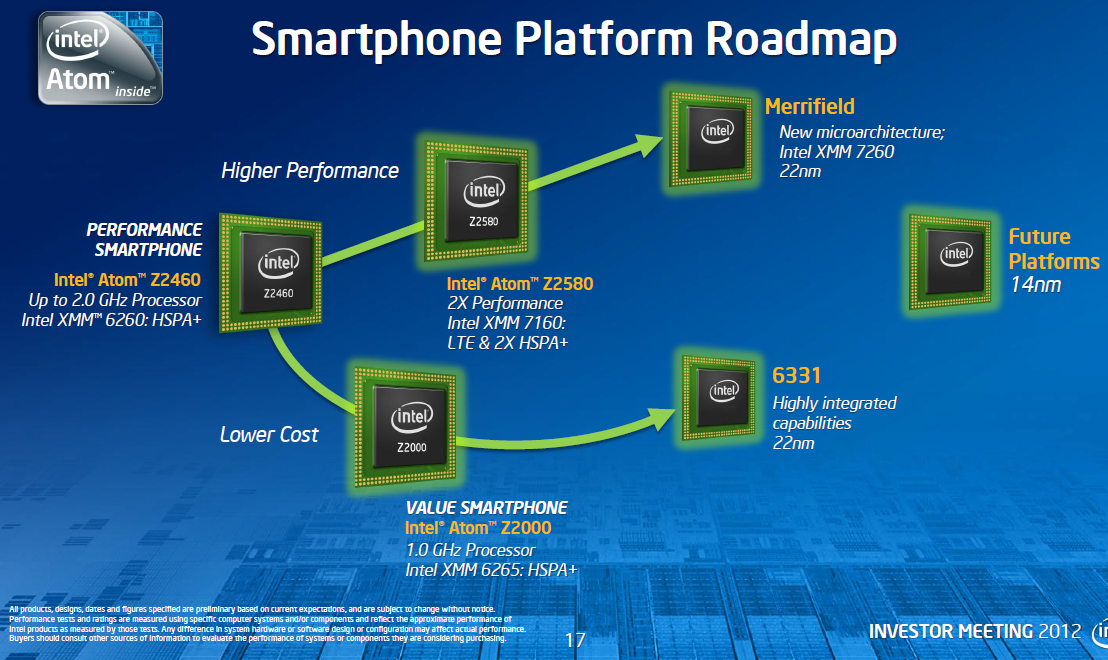 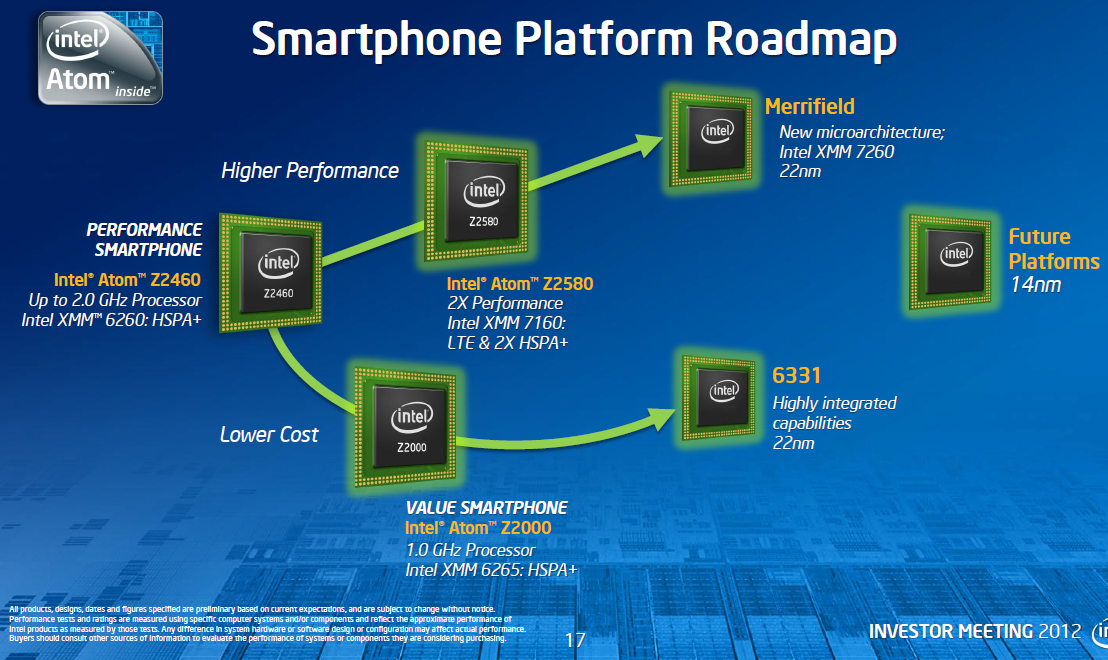 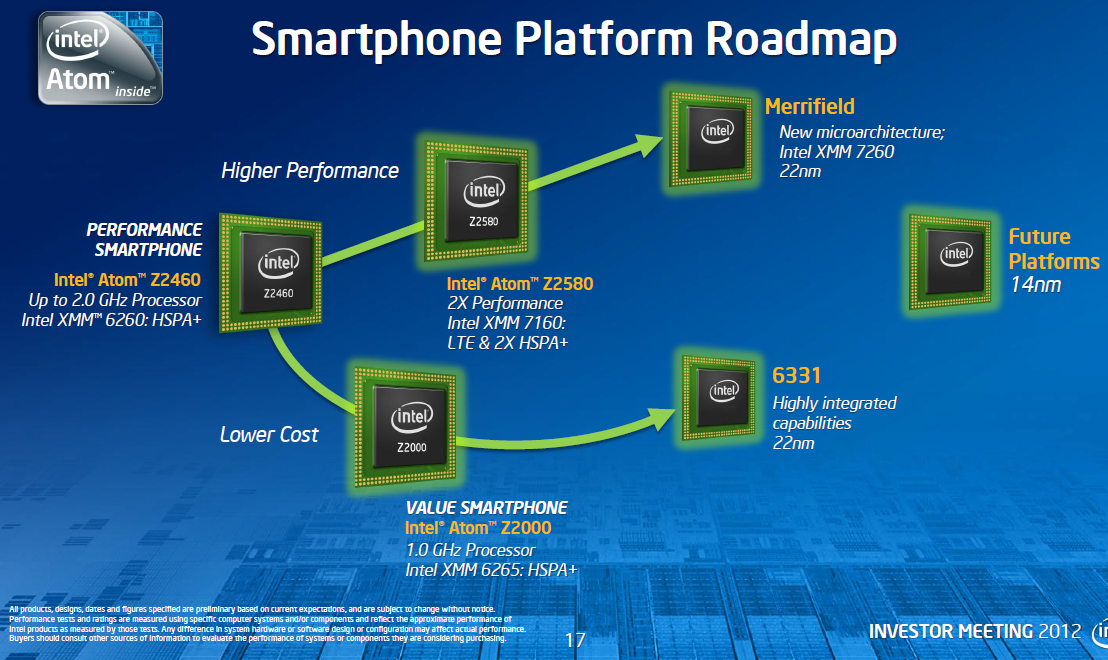 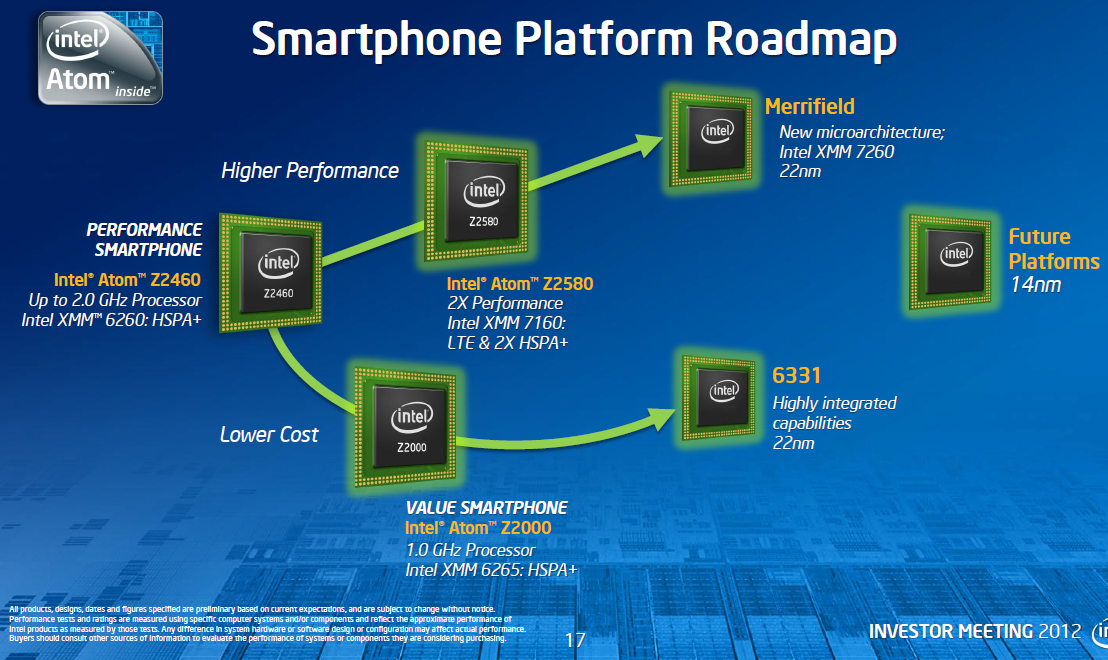 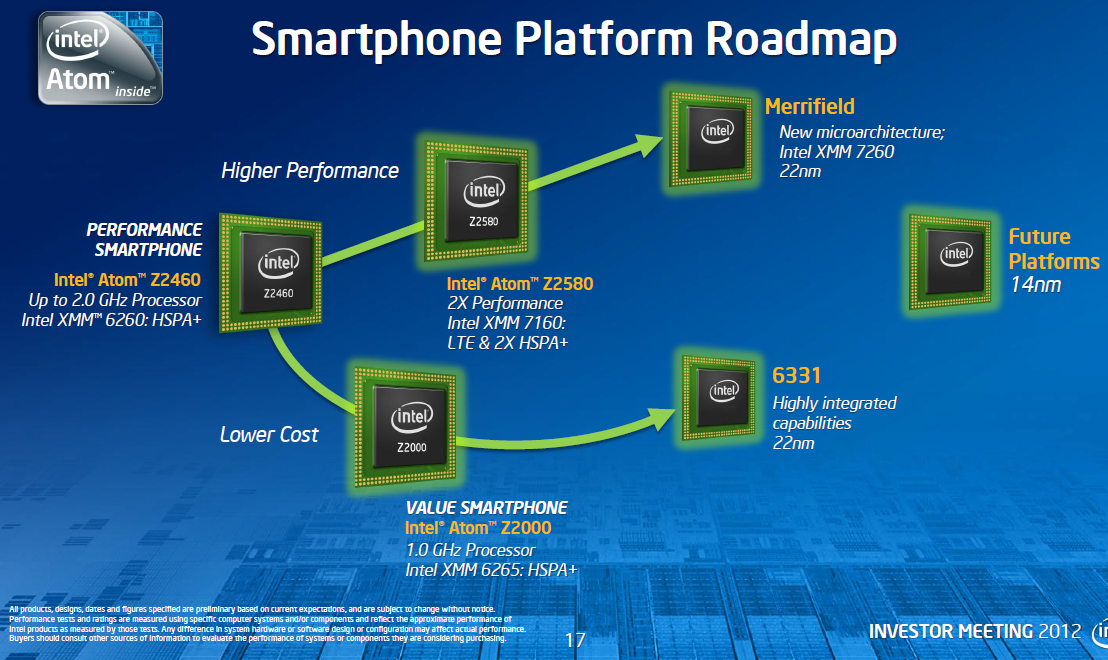 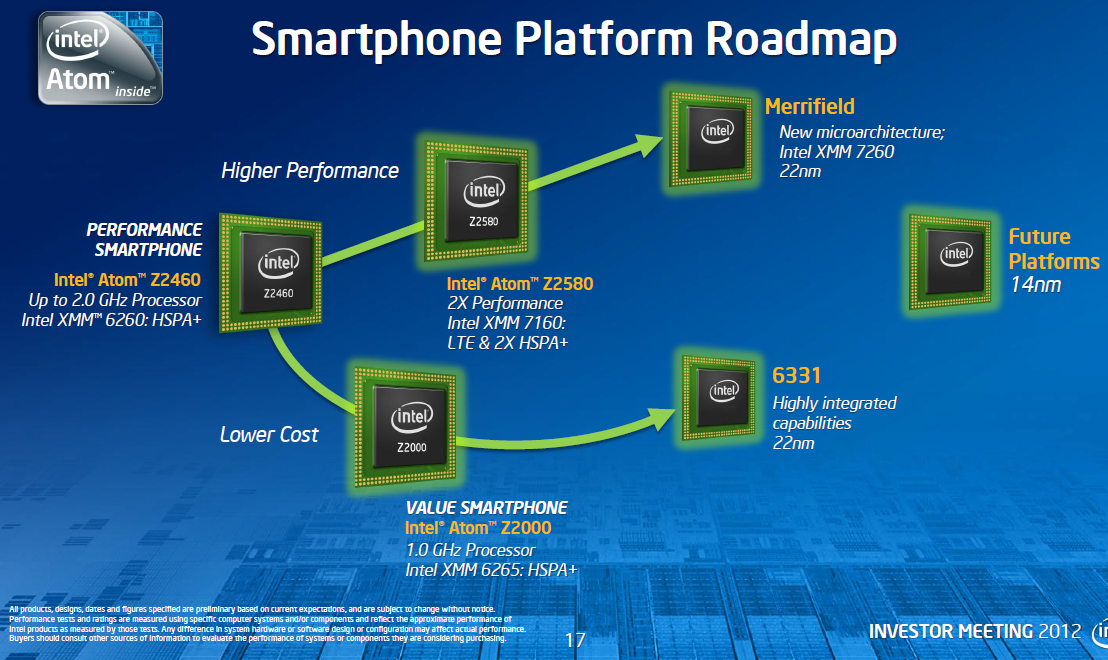 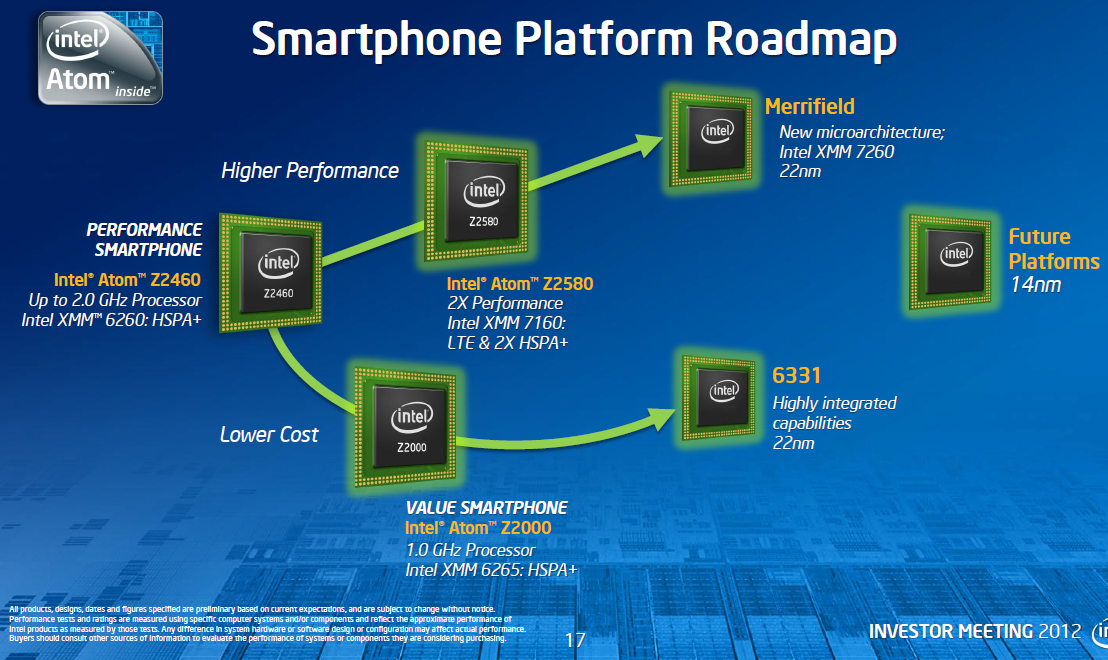 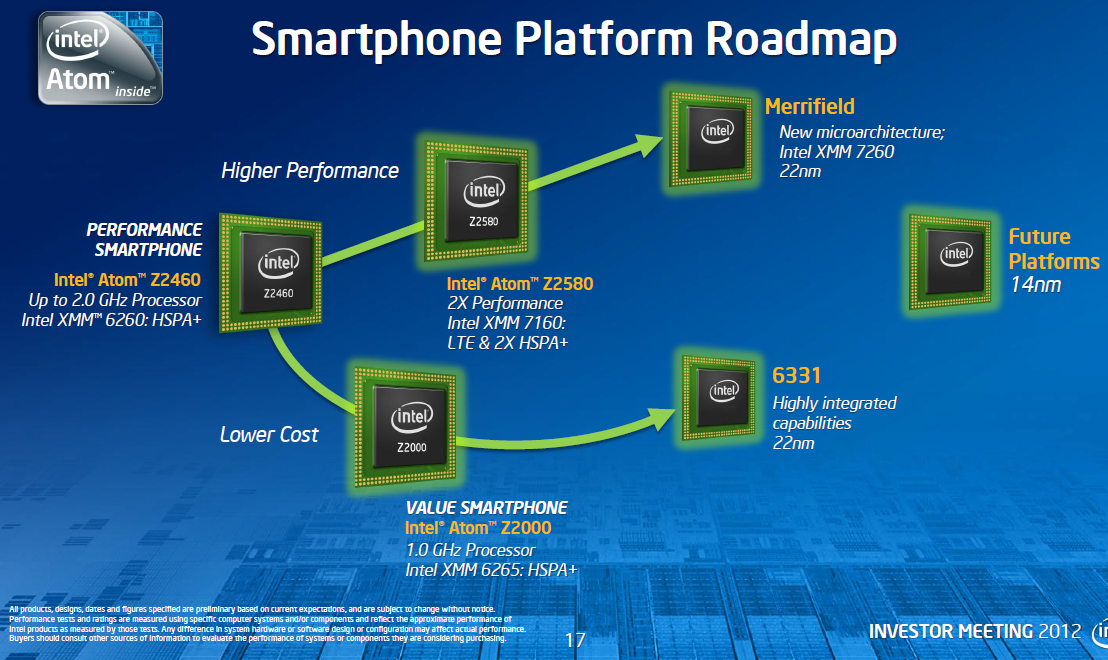 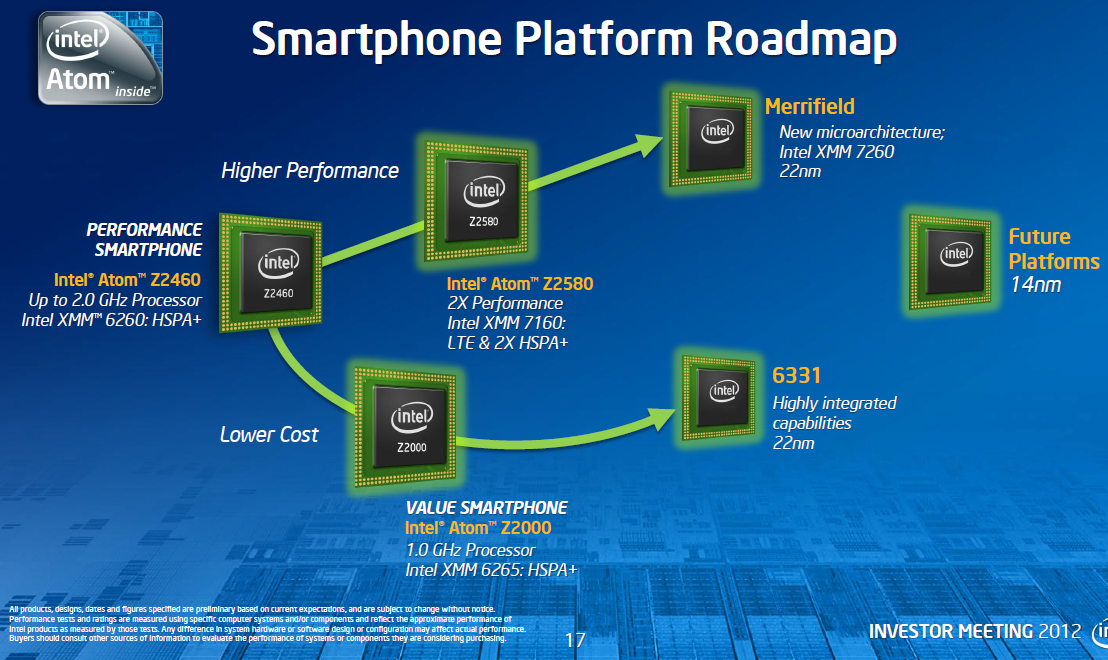 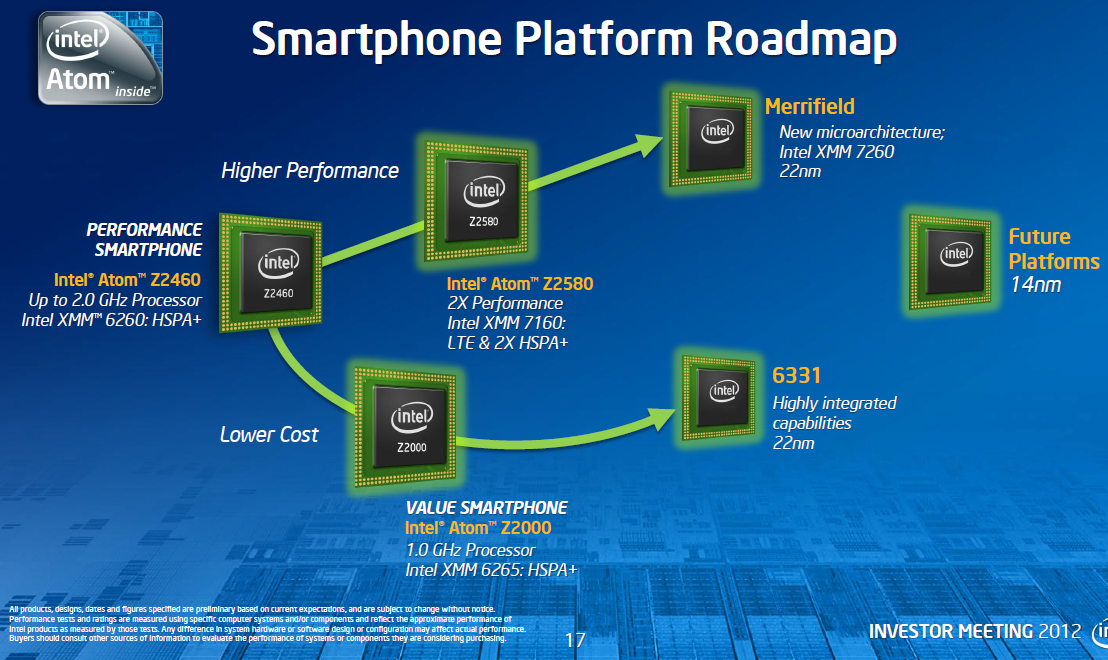 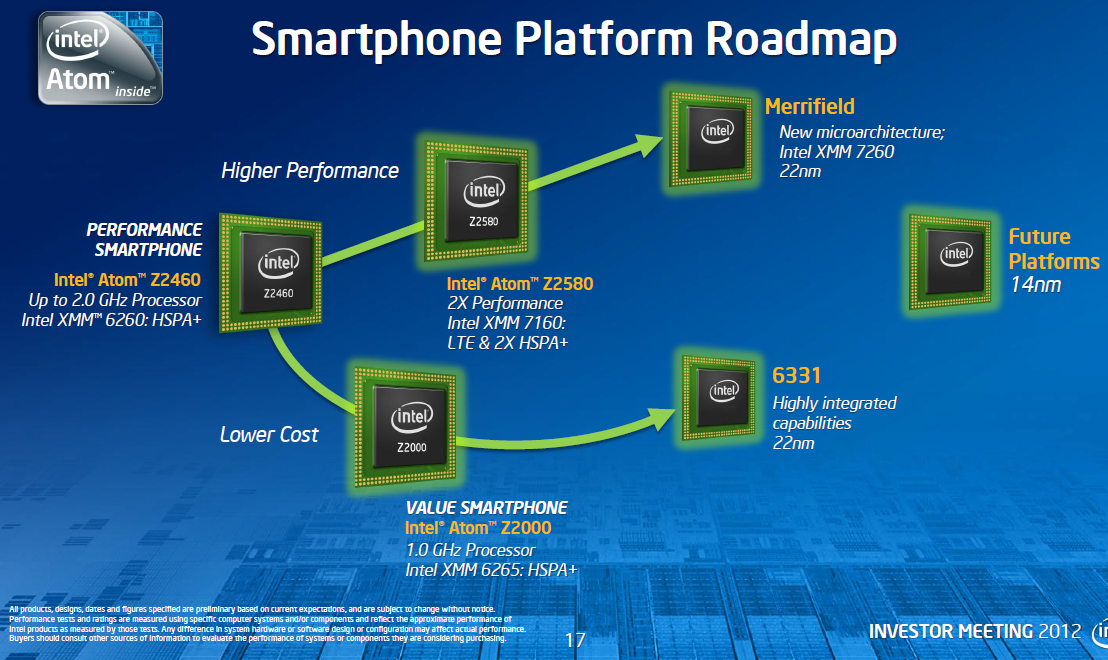 Clover Trail+
(2013)
Z5xxx
4x Goldmont
14 nm
+XMM 7360
Z35xx
4x Silvermont
22 nm
+XMM 7260/2/35
Medfield
(2012)
Z34x0
2x Silvermont
22 nm
+XMM 7160/7260
Cancelled
in 04/2016
Morestown
(2010)
Z2520-2580
2x Saltwell
32 nm
+XMM 6268/6360/7160
SoFIA
(x3 3G/LTE)
 (2015)
Riverton
(2015)
Slayton
(2014)
Z2460/2480
1x Saltwell
32 nm
+XMM 6260
Lexington
(2013)
Z6xx
1x Bonnell
45 nm
+Wireless
 module
C31xx/32xx/34xx
2x/4x Silvermont
28 nm
Integrated LTE
3G/4G modem
Z3xxx
2x Airmont
14 nm
 Integrated
 LTE modem
Z3xxx
2x Silvermont
22 nm
+A-GOLD 620
Z2420
1x Saltwell
32 nm
+XMM 6265
Cancelled
in 04/2016
Planned, not implemented
Eul H., & Bell M., Mobile at Intel, Investor Meeting 2012, Intel,
           http://www.cnx-software.com/pdf/Intel_2012/2012_Intel_Investor_Meeting_Eul_Bell.pdf
Planned, not mplemented
5. Evolution of tablet and smartphone processors (21)
Intel's withdrawal from the smartphone and mobil market [39] -2
At the same time Intel laid off about 12000 employees (~ 11 % of their workforce).
5. Evolution of tablet and smartphone processors (22)
AMD’s cancellation of their Cat line in 2015
The last core of AMD's Cat line was the Puma+ core (launched in 6/2015 in the
      Carrizo-L  APU).
Subsequently, there was no sign for continuing the Cat line.
Instead AMD placed emphasis on the Zen architecture that has been launched
      in 2017.
5. Evolution of tablet and smartphone processors (23)
Nvidia’s leaving the smartphone and tablet market in June 2016 [41]
In 6/2016 (at Computex) NVIDIA's CEO J. Huang declared the firm's leaving the
     smartphone and tablet market by saying:
“We are no longer interested in that market”. He adds, “Anybody can build smartphones, and we’re happy to enjoy these devices, but we’ll let someone else build them”.
Instead NVIDIA became interested in designing in-car computers and car 
      infotainment  systems beyond their traditional field of discrete GPU cards (dGPUs).
5. Evolution of tablet and smartphone processors (24)
Remark to the evolution of the width of mobile CPU cores -1
ARM’s early mobile processors were 32-bit designs and usually 2- or 3-wide,
  subsequent mobile processors first became 64-bit designs (since about 2012)  
  followed by an impressive widening of their microarchitecture, as indicated in the 
  next Figures.
Here we note that certain early mobile processors were only 1-wide, like
ARM’s 1176 used in Apple’s iPhone (2007) or 
ARM’s Cortex-A5 (2009)
nevertheless, for better clarity these processors are not indicated in the next
  Figure.
5. Evolution of tablet and smartphone processors (25)
Remark to the evolution of the width of mobile CPU cores -2
Width of mobile cores
(or of big cores of big.LITTLE  or dynamIQ core clusters)
4-wide
2-wide
5-wide
3-wide
v7 HP Cortex-A15
 (2010)
ARM
v7 Cortex-A (2005-09)
(except 1-wide LP A5 (2009)
and 3-wide HP A15))
v8.0 HP Cortex-A  (2013-15) (except 2-wide HP Cortex-A73)
v8.0 HP Cortex-A73
 (2016)
v8.2 HP Cortex-A76
 (2018) to
HP Cortex-A78
(2020)
v8.0/8.2 LP Cortex-A
 (2013/2017)
v8.2 HP Cortex-A75
  (2017)
v8.2 HP Cortex-X1 
(2020))
Airmont-based Atom core (2016)
Intel
Atom family (2008-15)
AMD
Cat family (2011-2015)
Apple
v7 Swift (A6) (2012)
v7 Cortex-A8 (2009)
v7 Krait
(S4/S400/S60x/S80x)
(2012-14)
v8 Kryo/Kryo 280
(S820/821/835) (2015/2016/2017)
v8.2 Kryo 385 
(S845) (2018)
Qualcomm
v7 Scorpion
(S1-S3) (2007-10)
Samsung
v7 Exynos 5
(2013-14)
v8 Exynos 7
 (2016)
v8.0 M1 (2016) 
(Exynos 8 Octa)
v8 M2 (2017)
(Exynos 9 Octa)
HP: High-Performance/big core
LP: Low-Power
5. Evolution of tablet and smartphone processors (26)
Remark to the evolution of the width of mobile CPU cores -3
Width of mobile cores
(or of big cores of big.LITTLE  or dynamIQ core clusters)
7-wide
8-wide
6-wide
ARM
Intel
AMD
v8.2 HP A11 (2017)
v8.3 HP A12/A12X 
(2018)
Apple
v8.4 HP A13 (2019)
v8.6 HP A14/M1 
(2020)
v8.0 HP A7-A10X
 (2013-2017)
Qualcomm
Samsung
v8.2 M3 (2018) Exynos 9810)
 v8.2 M4 (2019) Exynos 9820)
v8.2 M5 (2019) Exynos 990)
v8.2 M6
 (2020)/cancelled
HP: High-Performance/big core
LP: Low-Power
5. Evolution of tablet and smartphone processors (27)
Summing up key issues of the evolution of tablet and smartphone processors -1
Changing the design paradigm of mobile processors
As mobile devices require long operating hours, with the advent of mobile devices 
    (about 2006) a new design paradigm arose that aims at low power consumption, 
    rather than at highest performance achievable from a given power budget, 
    as indicated below.
Traditional processors
Tablets and smartphones
High performance/power 
(e.g. GFLOPS/Watt)
Low power
(Watt)
(Number of operating hours)
Key features of low power microarchitectures at the time of the introduction
  of mobiles
Key features of low power microarchitectures at the time of the introduction of mobiles
a) Narrow CPU cores
b) Low clock rates
5. Evolution of tablet and smartphone processors (28)
Summing up key issues of the evolution of tablet and smartphone processors -2
a) Narrow CPU cores in early mobile processors
Early smartphones emerged in the second halve of the 2000’ and were mostly
  based on ARM’s 32-bit 2- or 3 wide Cortex processors.
By contrast, the width of CPU cores of Intel’s client processors at the time 
  of the introduction of mobiles
At the same time when 32-bit mobile phones and later tablets emerged (≈ 2006-2010) 
  Intel’s and AMD’s client processors had a word length of 64-bit, were 4 and 3-wide, 
  respectively, and were designed to achieve high performance/power (in terms of
  GFLOPS/Watt).
Consequences for Intel and AMD
Due to their differing design orientation Intel’s and AMD’s client processors had
   much higher power consumption than ARM’s Cortex-processors and were not
   suited for mobile devices.
As a consequence, both Intel and AMD were forced to design and introduce new,
  narrow (e.g. 2-wide) low-power microarchitectures,.
5. Evolution of tablet and smartphone processors (29)
Summing up key issues of the evolution of tablet and smartphone processors -3
b) Low clock rates in early mobile processors
Power consumption = Active power Dd  = Cdyn∗VCC2 ∗ fc + Leakage power Ds = VCC ∗ Ileak
In addition: higher fc requires higher VCC (VCC ≈ const x fC), as indicated below.
The relation of clock frequency (fc) and dynamic dissipation Dd
As Dd = const x Vcc2 ∗ fc  and Vcc = const  ∗ fc, it follows that
Dd = const ∗ fc3
This means that the dynamic dissipation rises very vital with the clock frequency,
  in fact it rises proportional to the third power of fc.
As a consequence the available power budget of the processors (usually given
  in form of their TDP), limits their base frequency.
Clock rates of early mobile processors
The low power budget of early mobile processors limited their base frequency 
  to about 1.0 to 2.0 GHz.
5. Evolution of tablet and smartphone processors (30)
Summing up key issues of the evolution of tablet and smartphone processors -4
The tale of Intel’s Atom line
Based on their Atom line Intel developed a large number of smartphone and 
  tablet platforms to gain a respectable market share in the mobile space.
Intel’s worldwide market share of smartphone and tablet application processors
  in 2015
Intel did not achieve a notable smartphone market share.
Nevertheless, Intel reached a 14 % market share for tablet processors, but this 
  has been achieved by paying subsidies for OEMs (~ 50 $ /processor) to spurn 
  a transition from ARM to Atom processors.
Intel's withdrawal from the smartphone and mobil market [39] -1
Due to their high losses Intel first stopped paying subsidies and then in 4/2016 
  announced their withdrawal from the mobile market.
5. Evolution of tablet and smartphone processors (31)
Summing up key issues of the evolution of tablet and smartphone processors -5
AMD’s cancellation of their Cat line in 2015
The last core of AMD's Cat line was the Puma+ core (launched in 6/2015 in the
      Carrizo-L  APU).
Subsequently, there was no sign for continuing the Cat line.
Instead AMD placed emphasis on the Zen architecture that has been launched
      in 2017.
Nvidia’s leaving the smartphone and tablet market in June 2016 [41]
In 6/2016 (at Computex) NVIDIA's CEO J. Huang declared the firm's leaving the
     smartphone and tablet market.
6. References
6. References (1)
[1]: Exynos 8 Octa (8890), Samsung, 2016, 
            http://www.samsung.com/semiconductor/minisite/Exynos/w/solution/mod_ap/8890
[2]: Shilow A., Intel’s Path to 10nm: Past, Present, and Future, EET Asia, June 17, 2020,
            https://www.eetasia.com/intels-path-to-10nm-past-present-and-future
[3]: 10_nm lithography process,
            https://en.wikichip.org/wiki/10_nm_lithography_process
[4]: Intel eases up in race to 10GHz, The Register, Sept. 25 2002,
            https://www.theregister.co.uk/2002/09/25/intel_eases_up_in_race/
[5]: Fisher S., “Technical Overview of the 45 nm Next Generation Intel Core Microarchitecture
            (Penryn),” IDF 2007, ITPS001, http://isdlibrary.intel-dispatch.com/isd/89/45nm.pdf
[6]: Server duel: Xeon Woodcrest vs. Opteron Socket F, Tweakers, Sept. 7 2006,
            https://tweakers.net/reviews/646/2/server-duel-xeon-woodcrest-vs-opteron-socket-f-
            post-mortem-netburst.html
[7]: Razin A., Core, Nehalem, Gesher. Intel: New Architecture Every Two Years,
            Xbit Laboratories, April 28 2006,
            http://www.xbitlabs.com/news/cpu/display/20060428162855.html
[8]: Intel's (INTC) CEO Brian Krzanich on Q2 2015 Results - Earnings Call Transcript, Seeking
            Alpha, July 15 2015, http://seekingalpha.com/article/3329035-intels-intc-ceo-brian-
            krzanich-on-q2-2015-results-earnings-call-transcript?page=2
[9]: ARS STAFF; Intel retires “tick-tock” development model, extending the life of each process; https://arstechnica.com/; 03.23.2016; https://arstechnica.com/information-technology/2016/03/intel-retires-tick-tock-development-model-extending-the-life-of-each-process/
6. References (2)
[10]: Cutres I.; Intel’s 10nm Cannon Lake and Core i3-8121U Deep Dive Review;  anandtech.com; 25. January 2019.; https://www.anandtech.com/show/13405/intel-10nm-cannon-lake-and-core-i3-8121u-deep-dive-review
[11]: Passingham M., Intel 8th-gen CPUs Revealed: Double the cores, but where’s Coffee Lake?,
            Trusted Reviews, Aug. 23 2017, http://www.trustedreviews.com/news/intel-8th-gen-
            core-specs-technology-explained-2952599
[12]: Cutress I., Intel’s Manufacturing Roadmap from 2019 to 2029: Back Porting, 7nm, 5nm, 
            3nm, 2nm, and 1.4 nm, AnandTech, Dec. 11, 2019, 
            https://www.anandtech.com/show/15217/intels-manufacturing-roadmap-from-2019-to-2029
[13]: Papermaster M., Back in High Performance...To Stay, AMD 2017 Financial Analyst Day, 
            May 16 2017, http://ir.amd.com/phoenix.zhtml?c=74093&p=irol-analystday
[14]: Vireko K., A Simple Guide To Intel CPU/Processor Naming Scheme (Explained), Tech Consumer Guide, Mai 16, 2019, https://www.techconsumerguide.com/guide-to-intel-cpu-naming
[15]: New Xeon Processor Numbering, More Than Just a Number, Intel.com, April 5 2011,
           https://communities.intel.com/community/itpeernetwork/datastack/blog/2011/04/05/
           new-xeon-processor-numbering-more-than-just-a-number
[16]: Intel Core 2 Duo Processor E8000 and E7000 Series Datasheet, Intel, Jan. 2009
[17]: Morgan t. P. Deep dive into Intel’s “Ice Lake” Xeon SP architecture, The next platform,  April 19, 2021,https://www.nextplatform.com/2021/04/19/deep-dive-into-intels-ice-lake-xeon-sp-architecture/
[18]: Bohr M., Leading at the edge, Technology and manufacturing Day, Intel, 28/03/2017, 
            https://newsroom.intel.com/newsroom/wp-content/uploads/sites/11/2017/03/
            Mark-Bohr-2017-Moores-Law.pdf
6. References (3)
[19]: Intel 5th Generation Broadwell Processors Arrive, Cherry Trail Shipping; CdrInfo.com; 5. January 2015.; https://www.cdrinfo.com/sections/news/Print.aspx?NewsId=42515
[20]: Wikipedia, Intel HD and Iris Graphics,
            https://en.wikipedia.org/wiki/Intel_HD_and_Iris_Graphics
[21]: oneAPI GPU Optimization Guide; Developer Guide; Intel.com; 11. April 2021.;    https://www.intel.com/content/www/us/en/develop/documentation/oneapi-gpu-optimization-guide/top/gen-arch.html
[22]: Cutress I., Hot Chips 2020 Live Blog: Intel's Xe GPU Architecture (5:30pm PT), AnandTech,
            Aug. 17 2020, https://www.anandtech.com/show/15993/hot-chips-2020-live-blog-intels-
            xe-gpu-architecture-530pm-pt
[23]: Simth R.; The Intel XE-LP GPU Architecture Deep Dive; anadtech.com; 13. August 2020.; https://www.anandtech.com/show/15973/the-intel-xelp-gpu-architecture-deep-dive-building-up-from-the-bottom
[24]: Blythe D., Technology Insight: Next Generation Intel Processor Graphics Architecture
            Code Name Skylake, SPCS003, IDF15, San Francisco, Aug. 2015
[25]: X299 XPOWER GAMING AC, MSI,
            https://www.msi.com/Motherboard/X299-XPOWER-GAMING-AC.html#productSpecification
            -section
[26]: Ung G. M., Intel Broadwell-E Core i7-6950X Review: The first 10-core enthusiast CPU is a 
            beast, PC World, May 30 2016, http://www.pcworld.com/article/3075433/computers/
            intel-broadwell-e-core-i7-6950x-review-the-first-10-core-enthusiast-cpu-is-a-monster.html
[27]: A New Day for the Datacenter, Presentation at AMD Financial Analyst Day, May 16 2017,
            http://ir.amd.com/phoenix.zhtml?c=74093&p=irol-analystday
6. References (4)
[28]: Coffee Lake - Microarchitectures – Intel, WikiChip (visited on 27 Aug., 2019), 
            https://en.wikichip.org/wiki/intel/microarchitectures/coffee_lake
[29]: Scansen D., Intel Launches Next Generation of Microprocessors, Engineering, June 10 2013,
            http://www.engineering.com/ElectronicsDesign/ElectronicsDesignArticles/ArticleID/
            5838/Intel-Launches-Next-Generation-of-Microprocessors.aspx
[30]: Wechsler O., “Inside Intel Core Microarchitecture,” White Paper, Intel, 2006
[31]: Bryant D., “Intel Hitting on All Cylinders,” UBS Conf., Nov. 2007, 
            http://files.shareholder.com/downloads/INTC/0x0x191011/e2b3bcc5-0a37-4d06-
            aa5a-0c46e8a1a76d/UBSConfNov2007Bryant.pdf
[32]: Fisher S., “Technical Overview of the 45nm Next Generation Intel Core Microarchitecture
            (Penryn),” IPTS001, Fall IDF 2007, http://isdlibrary.intel-dispatch.com/isd/89/45nm.pdf
[33]: Cutress I., The Intel Skylake Mobile and Desktop Launch, with Architecture Analysis,
            AnandTech, Sept. 1 2015, http://www.anandtech.com/show/9582/intel-skylake-mobile-
            desktop-launch-architecture-analysis
[34]: Eul H., Bell M., Mobile at Intel, Investor Meeting 2012,
            http://www.cnx-software.com/pdf/Intel_2012/2012_Intel_Investor_Meeting_Eul_Bell.pdf
[35]: Lee V., “Inside the Intel Core Microarchitecture,” IDF, May 2006, Shenzhen,
            http://www.prcidf.com.cn/sz/systems_conf/track_sz/SMC/Intel%20Core%20uArch.pdf
[36]: Qualcomm dominates smartphone chip and baseband, tablet processor markets, Mobile 
            Europe, February 17 2014
            http://www.mobileeurope.co.uk/Press-Wire/qualcomm-dominates-smartphone-chip-and
            -baseband-tablet-processor-markets
6. References (5)
[37]: Völkel F., “Duel of the Titans: Opteron vs. Xeon : Hammer Time: AMD On The Attack,”
            Tom’s Hardware, Apr. 22 2003,
            http://www.tomshardware.com/reviews/duel-titans,620.html
[38]: George V., Piazza T., Jiang H.: Technology Insight: Intel Next Generation Microarchitecture
            Codename Ivy Bridge, IDF 2011
[39]: Smith R., Intel's Changing Future: Smartphone SoCs Broxton & SoFIA Officially Cancelled,
            AnandTech, April 29, 2016,
            http://www.anandtech.com/show/10288/intel-broxton-sofia-smartphone-socs-cancelled
[40]: Intel Timna Microprocessor Family, CPU World, http://www.cpu-world.com/CPUs/Timna/
[41]: Olivera, A régóta várt Intel Ivy Bridge tesztje, Prohardware, April 13 2012,
            http://prohardver.hu/teszt/intel_ivy_bridge_teszt/az_ivy_bridge.html
[42]: Shimpi a. L. & Smith R., The Intel Ivy Bridge (Core i7 3770K) Review, AnandTech, April 23, 2012,
            https://www.anandtech.com/show/5771/the-intel-ivy-bridge-core-i7-3770k-review/4
[43]: Wright A., Intel 12th Gen Alder Lake vs. AMD Ryzen 5000: Which Should You Get?, MUO, 
             17. Jan., 2021,
            https://www.makeuseof.com/intel-12th-gen-vs-amd-ryzen-5000/
[44]: Crider M., Intel 12th-gen ‘Alder Lake’ vs. Ryzen 5000: 5 key things to know, PCWorld, 04. Nov. 2021,
             https://www.pcworld.com/article/549847/intel-alder-lake-vs-ryzen-5000-5-things-to-know.html
[45]: Smith R., AMD Details Ryzen 7000 Launch: Ryzen 7950X and More, Coming sept. 27th,   
             https://www.anandtech.com/show/17552/amd-details-ryzen-7000-launch-up-ryzen-7950x-
             coming-sept-27
6. References (5)
[46]: Cutress I., AMD Ryzen 5000 and Zen 3 on Nov 5th: +19% IPC, Claims Best Gaming CPU,
            AnandTech, Oct. 8, 2020,
            https://www.anandtech.com/print/16148/amd-ryzen-5000-and-zen-3-on-nov-5th-19-
            ipc-claims-best-gaming-CPU
[47]: Hwang c., TSMC dossier (4): Technology contention among world-class leaders, Digitimes,
            17. July, 2021, https://www.digitimes.com/news/a20210713VL201.html
[48]: Cutress I., The Snapdragon 8 Gen 1 Performance Preview: Sizing Up Cortex-X2, AnandTech, Dec. 14, 2021, https://www.anandtech.com/show/17102/snapdragon-8-gen-1-performance-preview-sizing-up-cortex-x2/2
[49]: Frumusanu A., Arm Announces Neoverse V1, N2 Platforms & CPUs, CMN-700 Mesh: More 
           Performance, More Cores, More Flexibility, anandTech, April 27, 2021,
           https://www.anandtech.com/print/16640/arm-announces-neoverse-v1-n2-platforms-
           cpus-cmn700-mesh